PRESS  F5  TO START
This presentation contains National 5 past paper questions complete with solutions.
The questions are sorted into topics based on the National 5 course.
To access a particular question from the main grid just simply click on the question number.


To begin click on Main Grid.
Main Grid
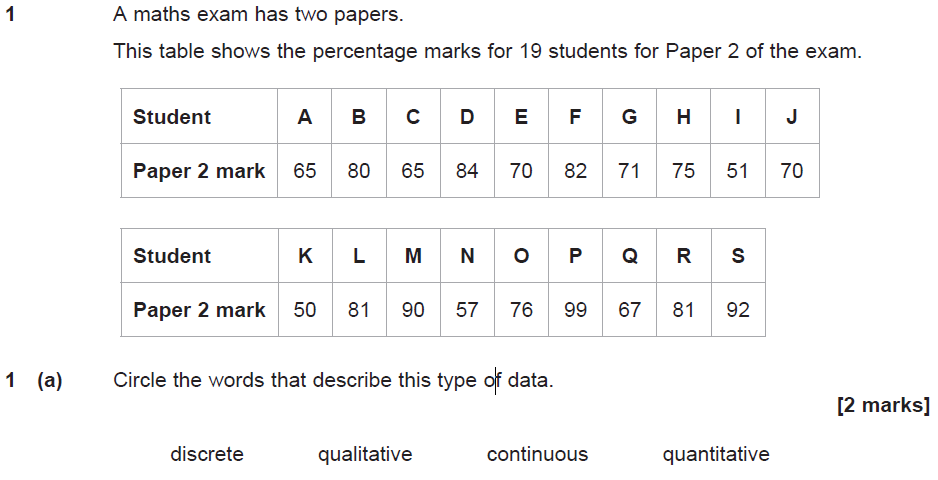 Solution
Main Grid
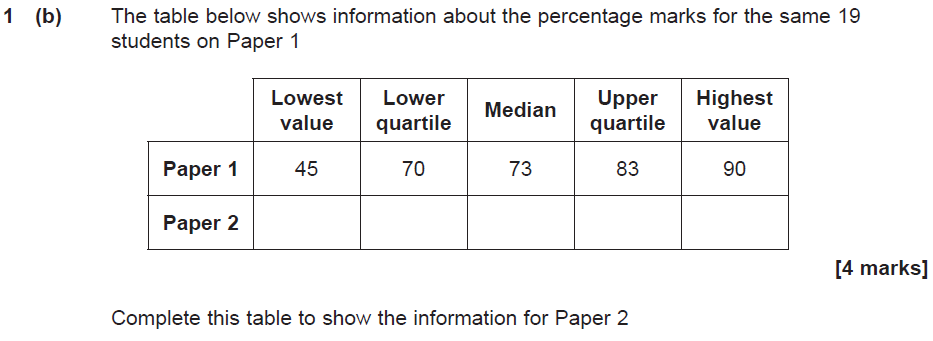 Solution
Main Grid
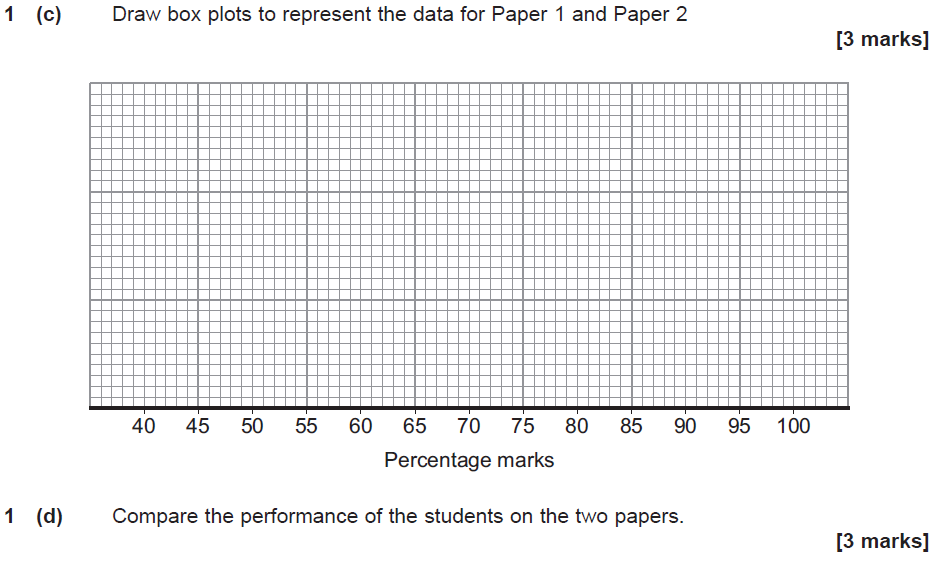 Solution
Main Grid
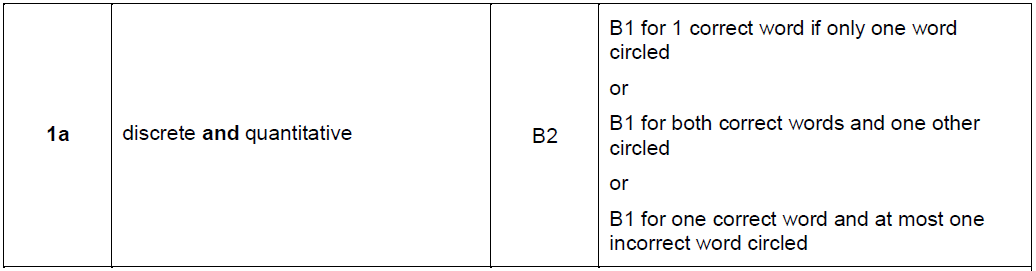 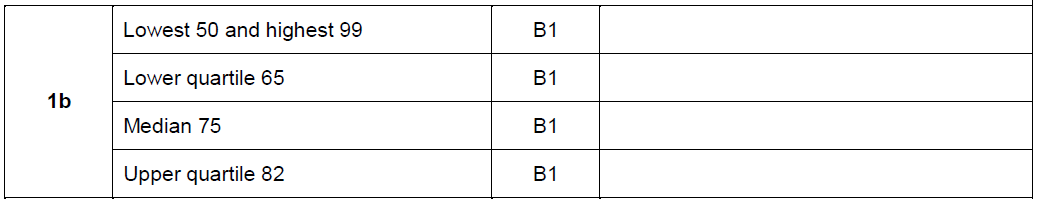 Main Grid
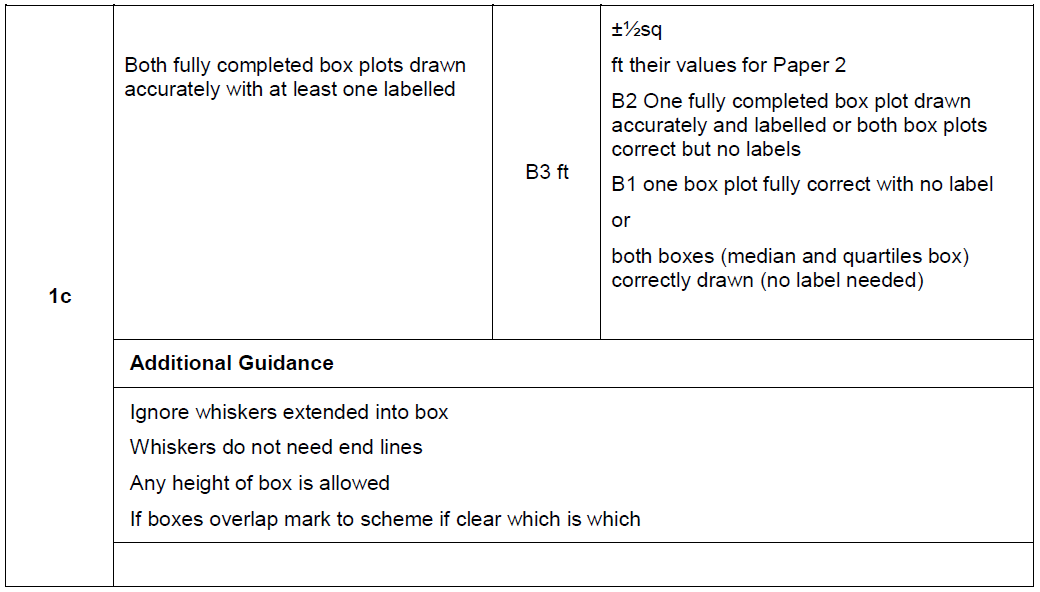 Main Grid
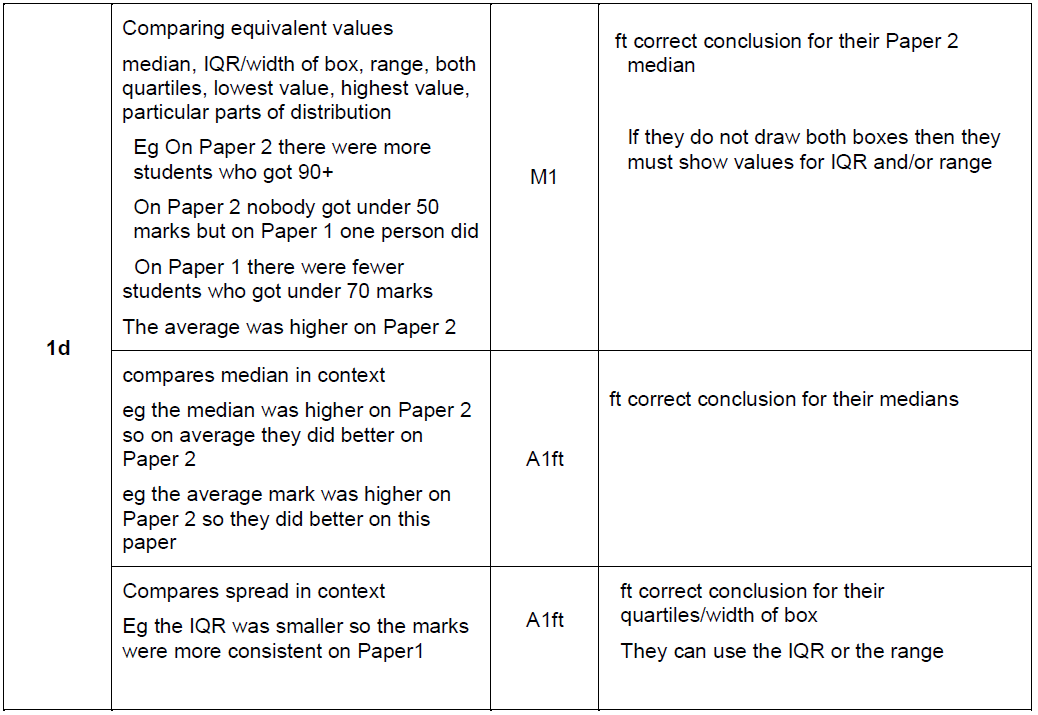 Main Grid
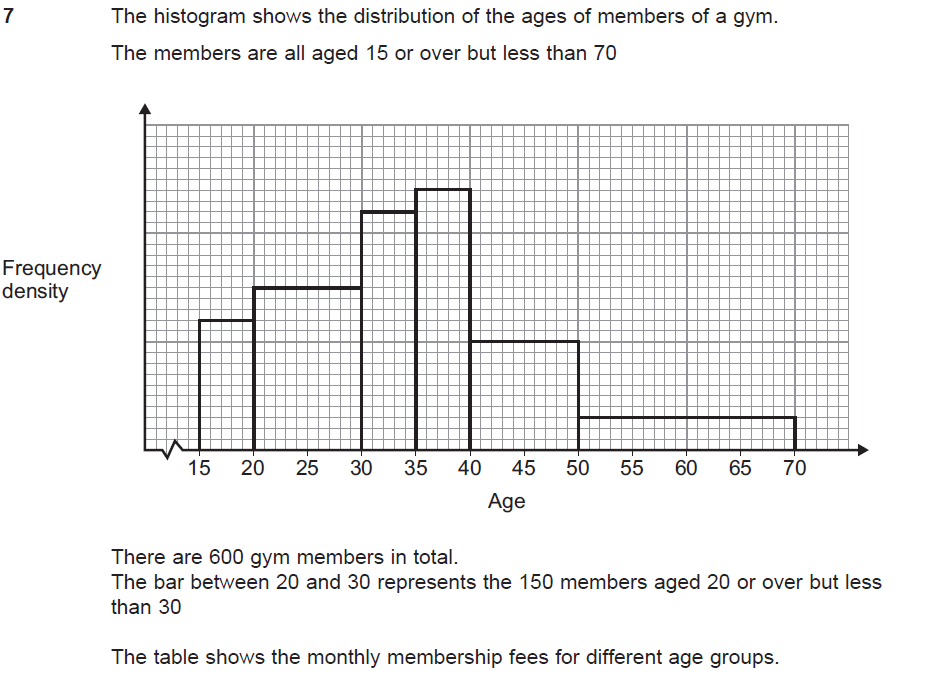 Solution
Main Grid
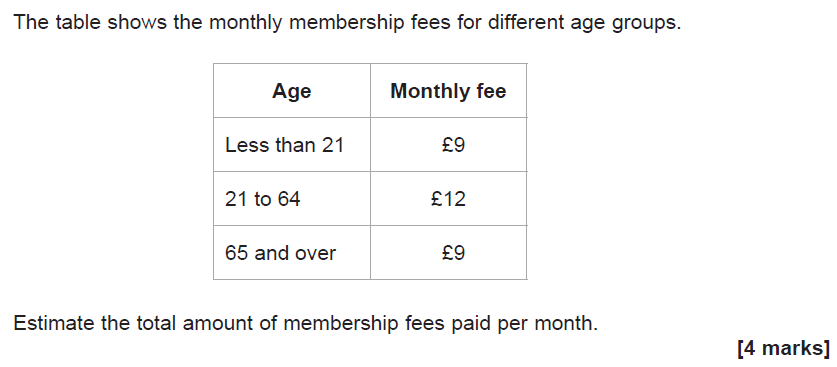 Solution
Main Grid
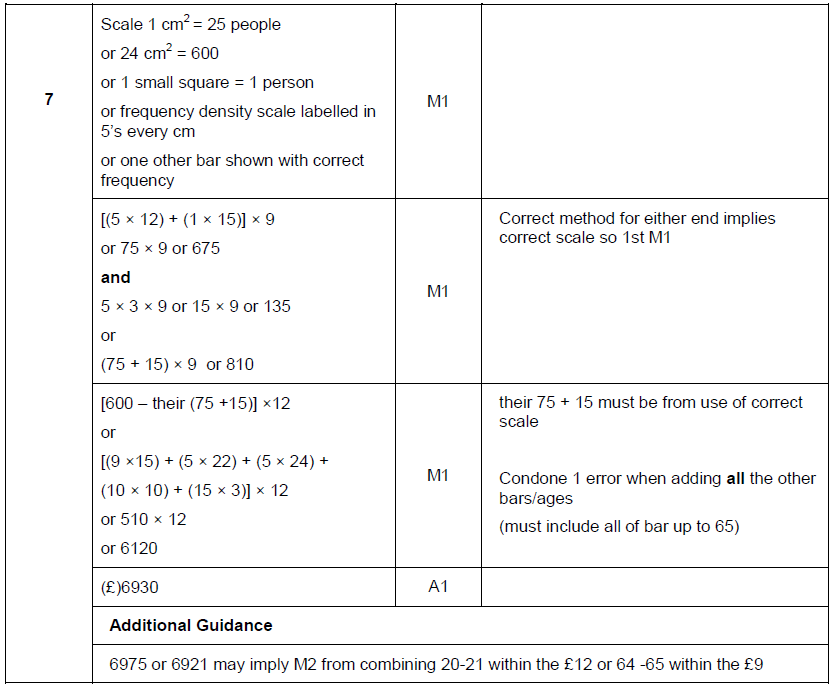 Main Grid
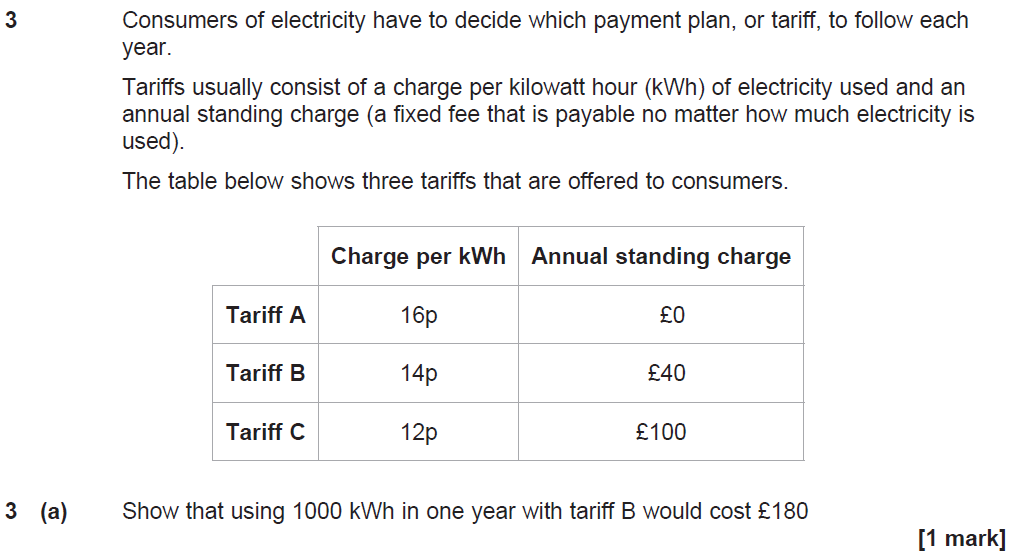 Solution
Main Grid
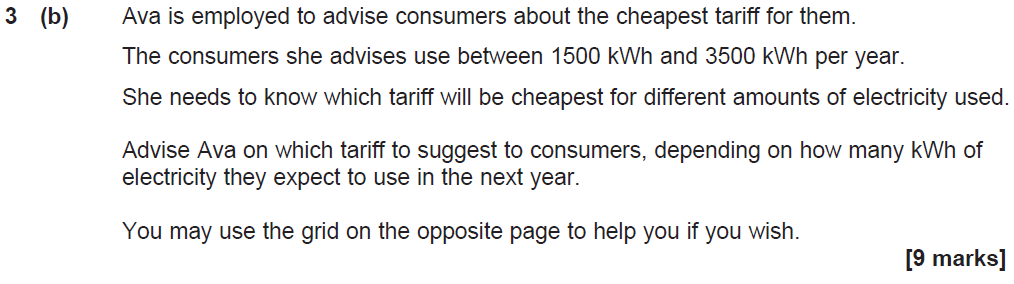 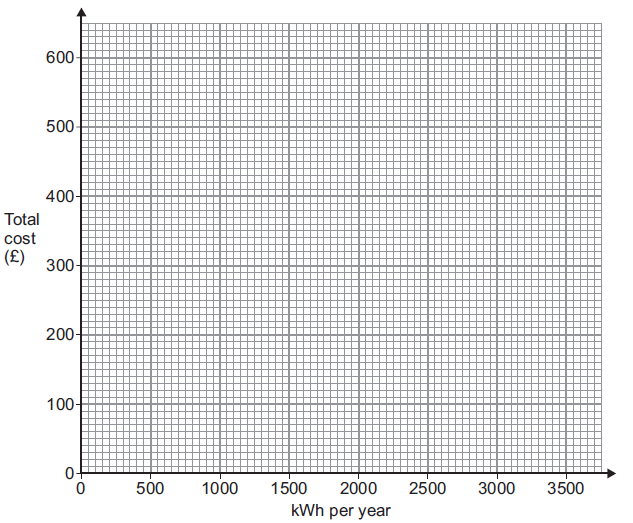 Solution
Main Grid
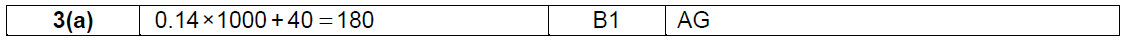 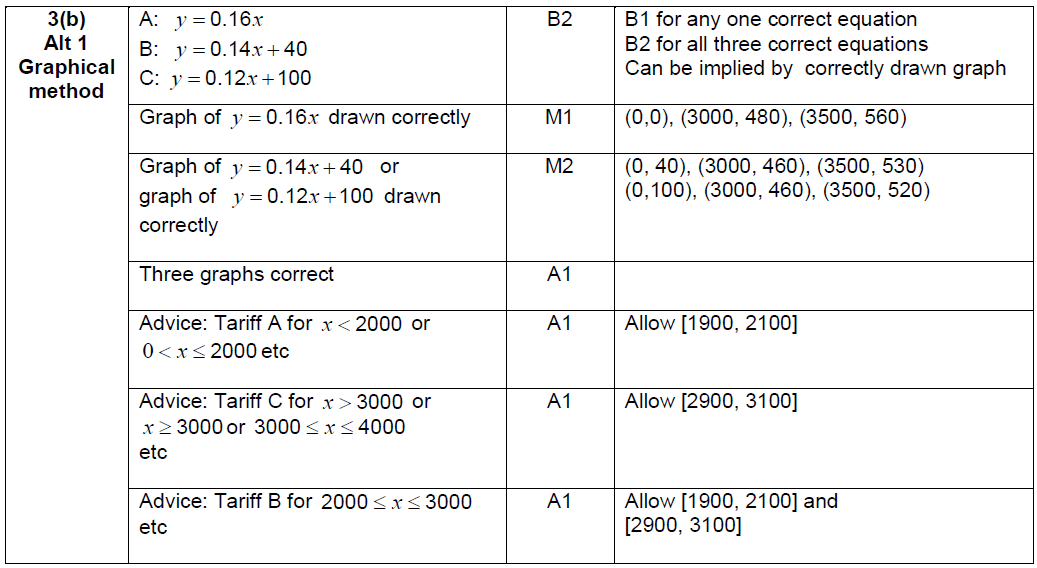 Main Grid
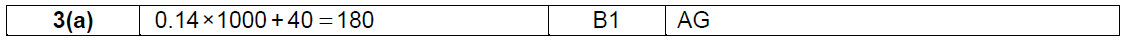 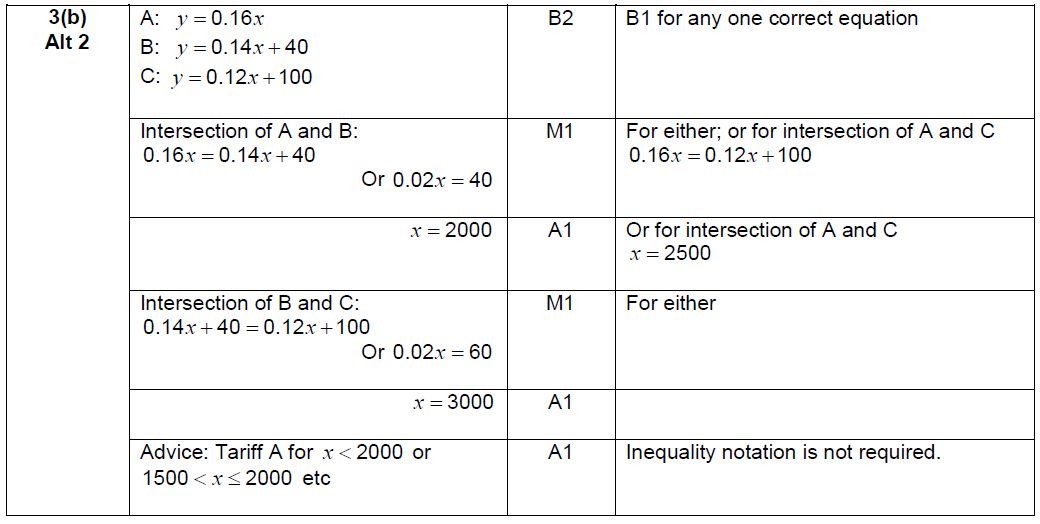 Main Grid
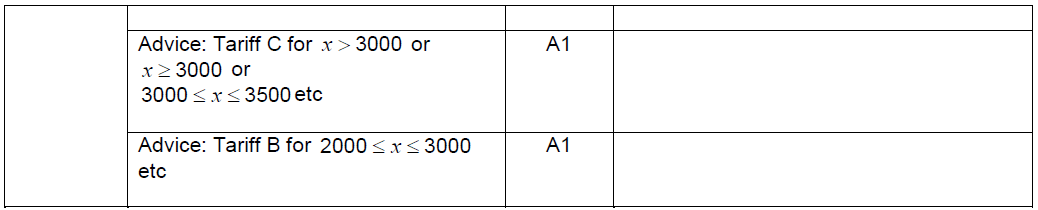 Main Grid
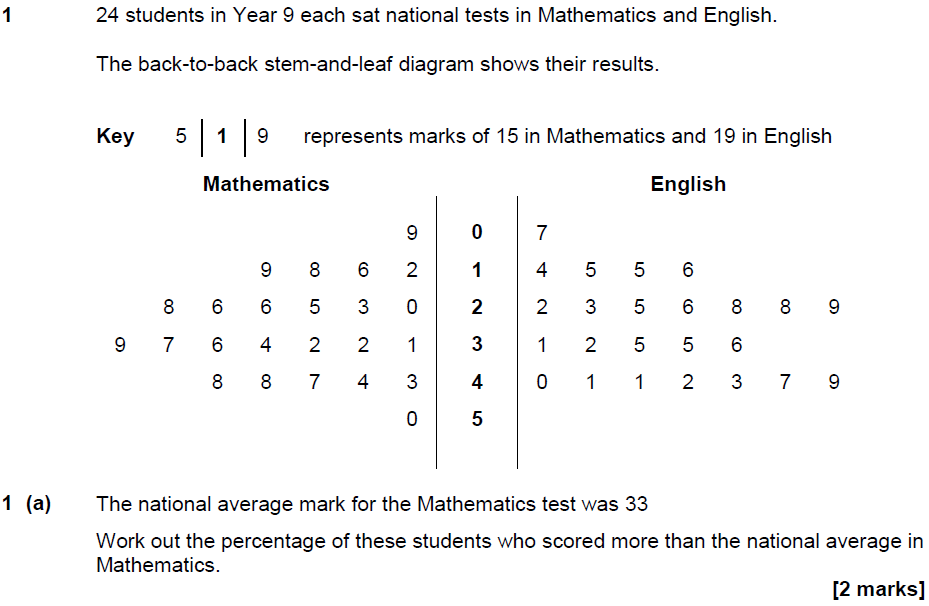 Solution
Main Grid
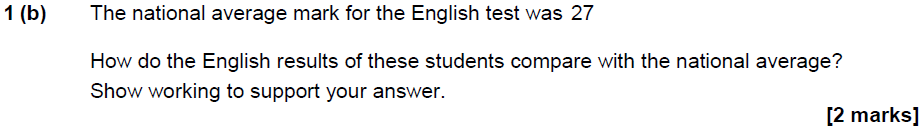 Solution
Main Grid
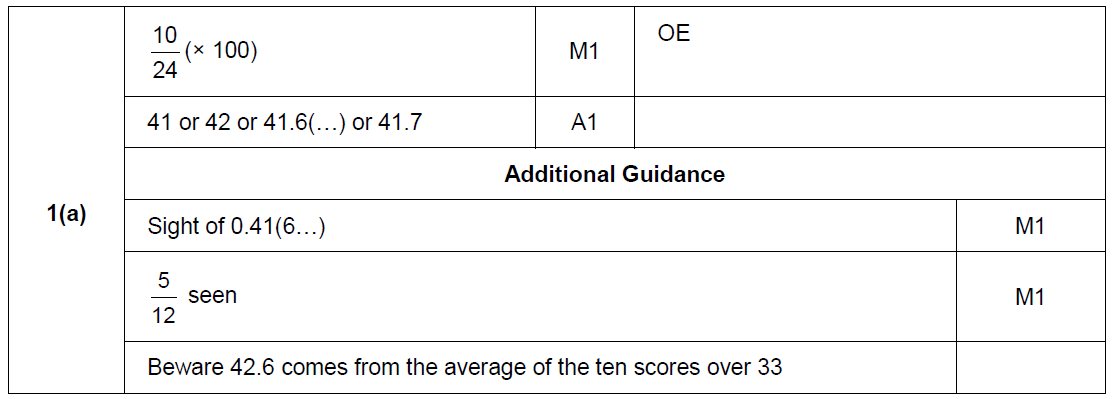 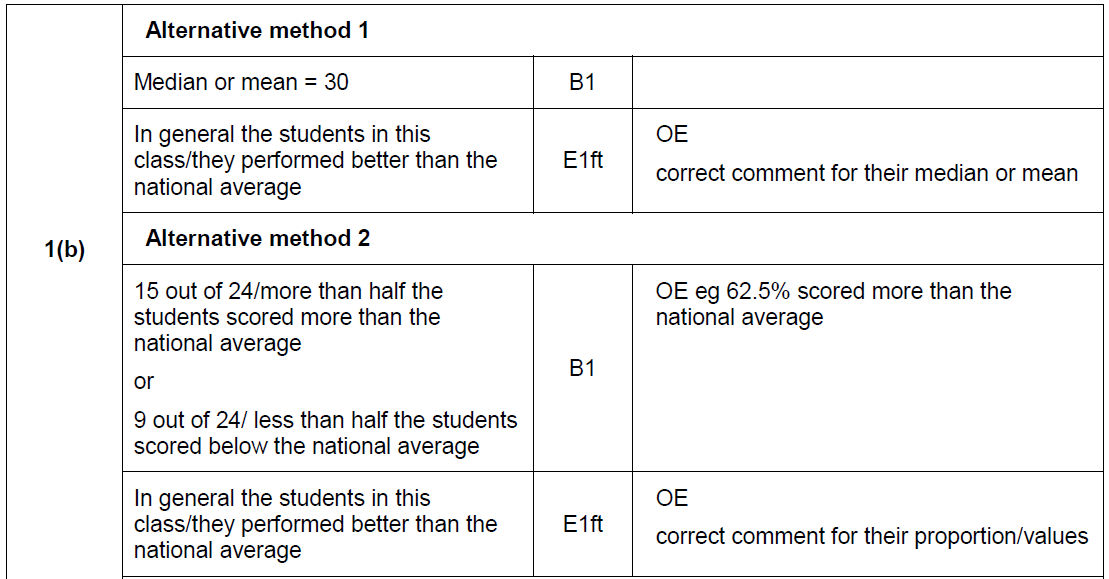 Main Grid
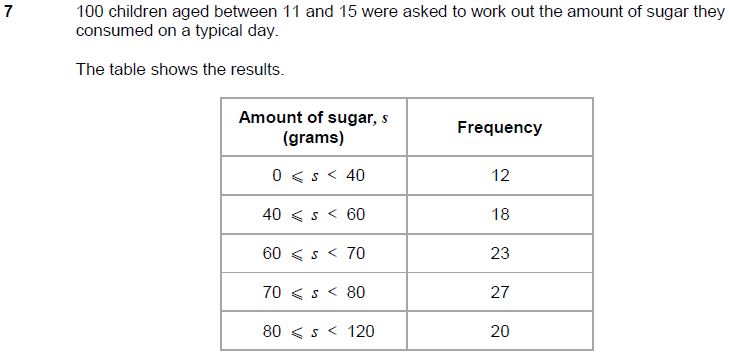 Solution
Main Grid
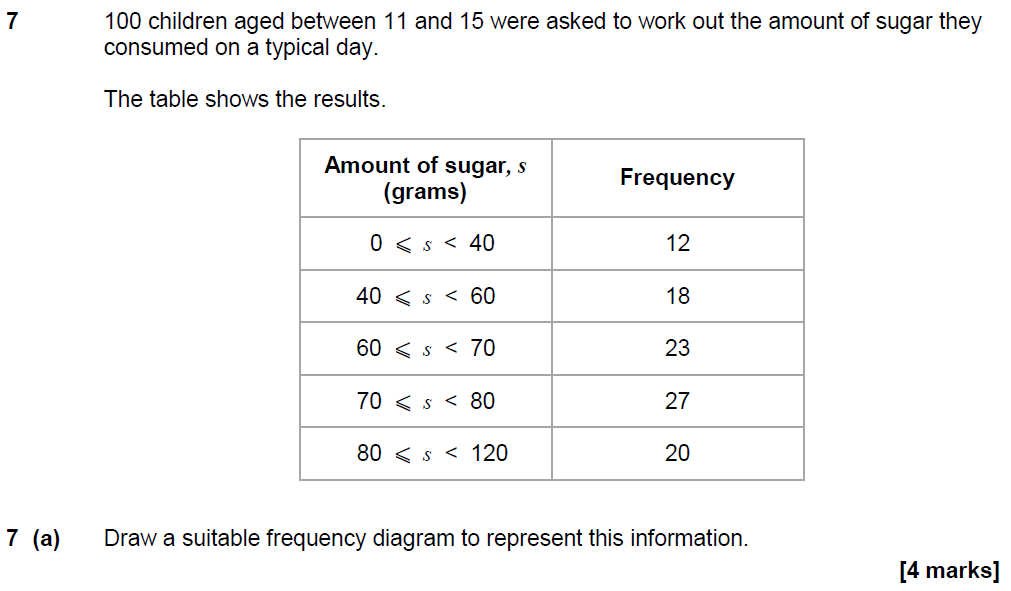 Solution
Main Grid
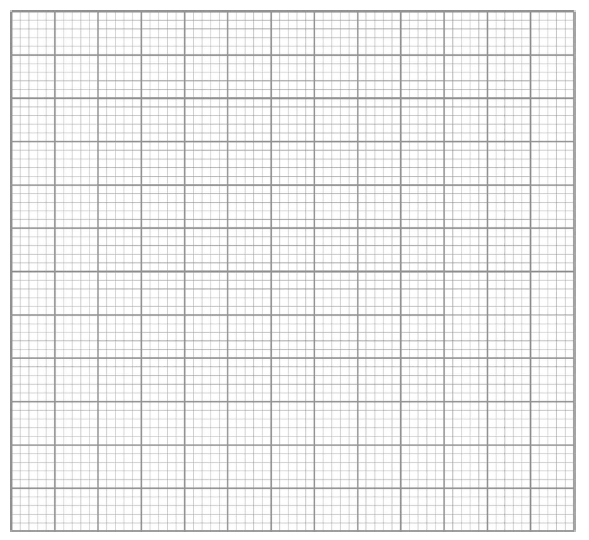 Solution
Main Grid
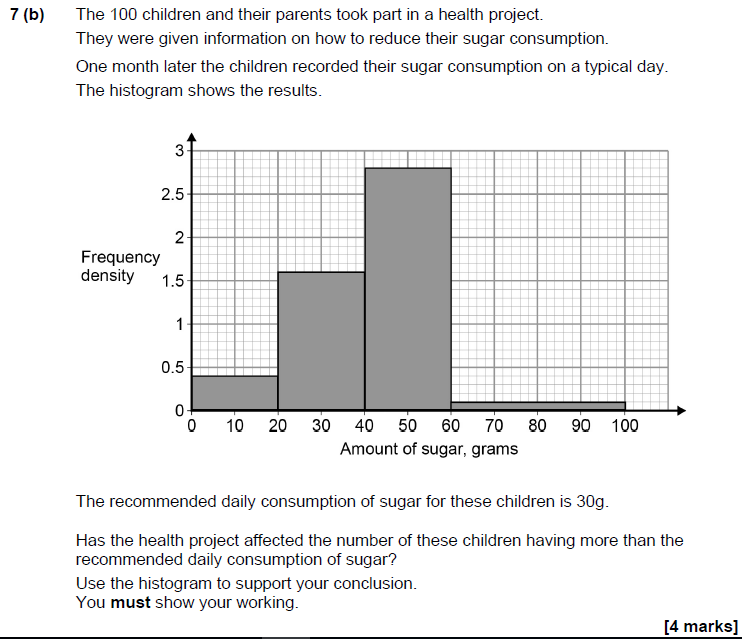 Solution
Main Grid
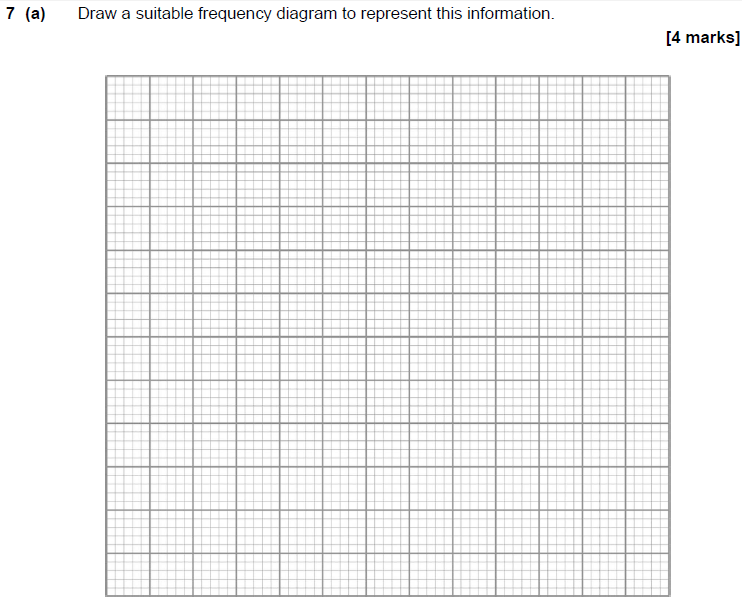 Solution
Main Grid
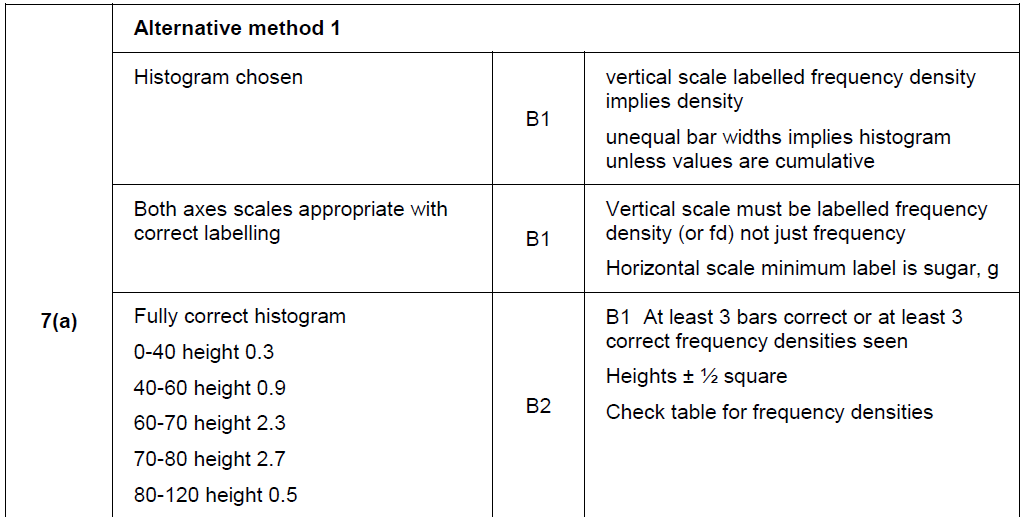 Main Grid
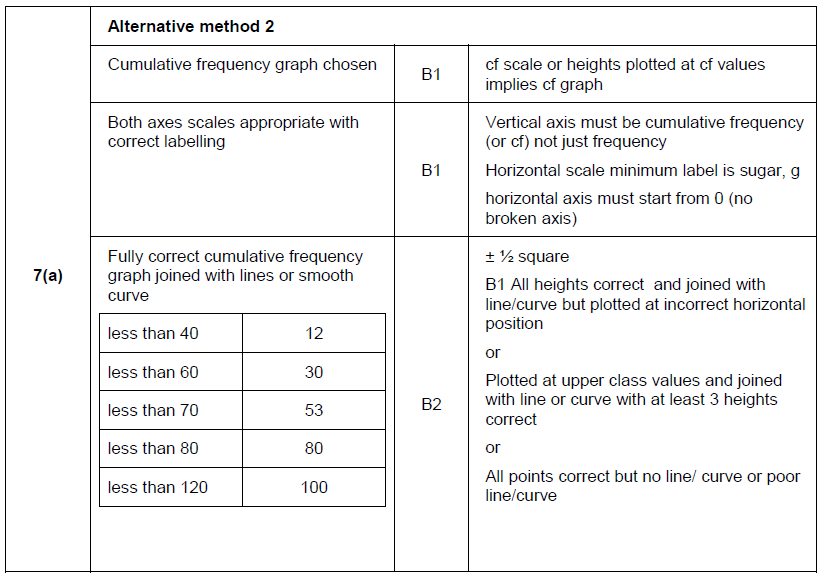 Main Grid
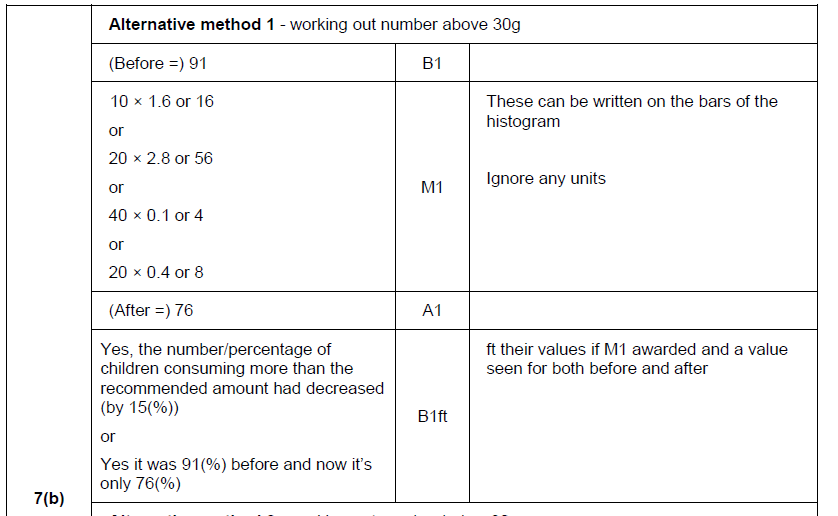 Main Grid
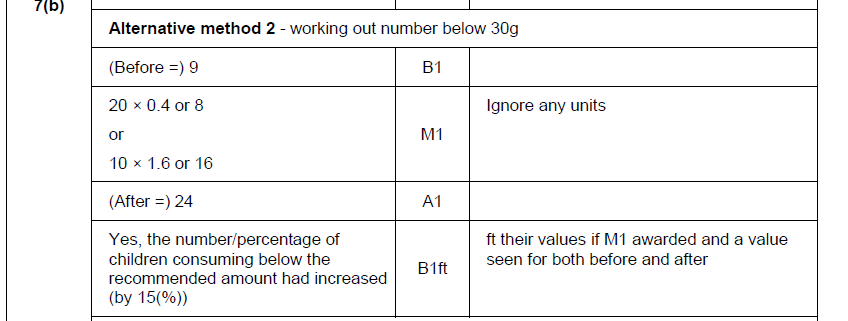 Main Grid
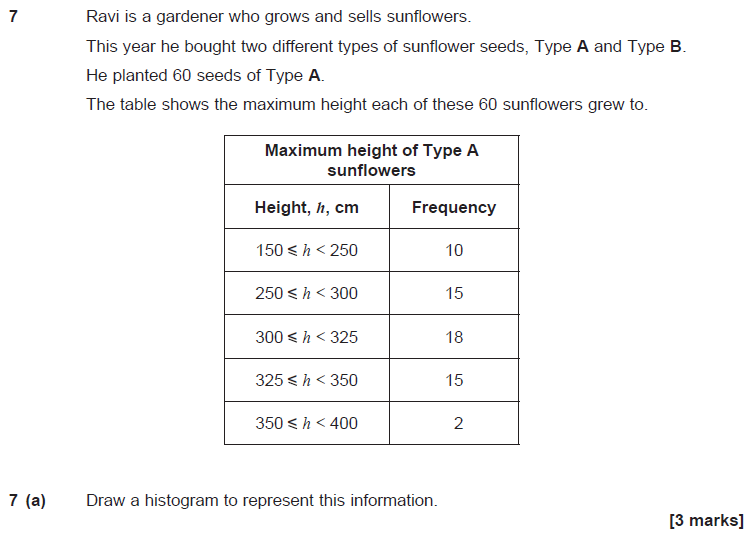 Solution
Main Grid
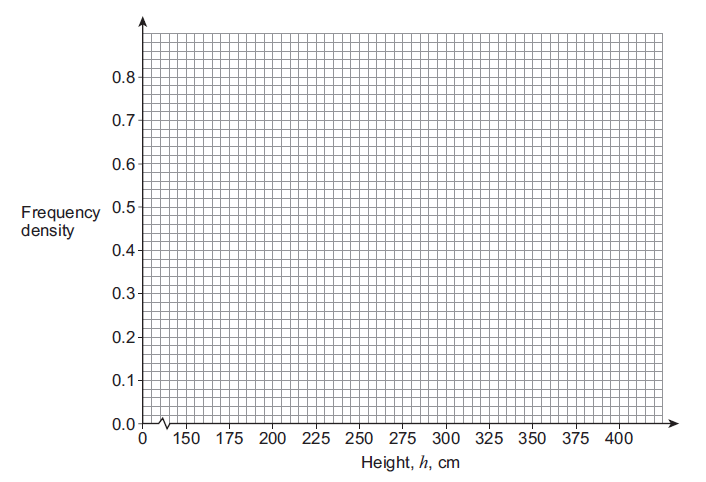 Solution
Main Grid
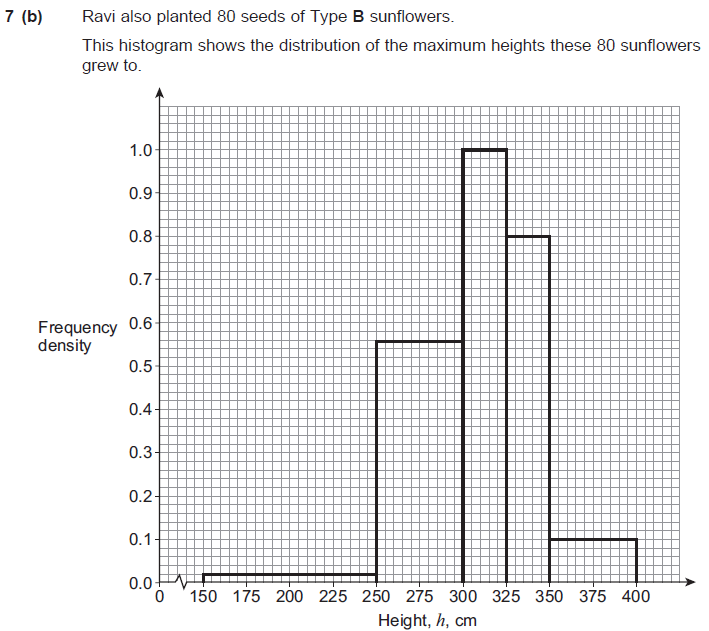 Solution
Main Grid
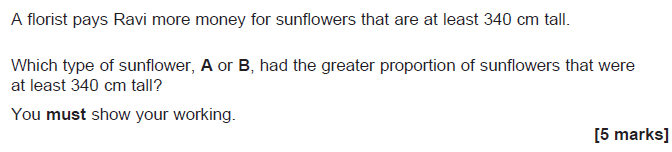 Solution
Main Grid
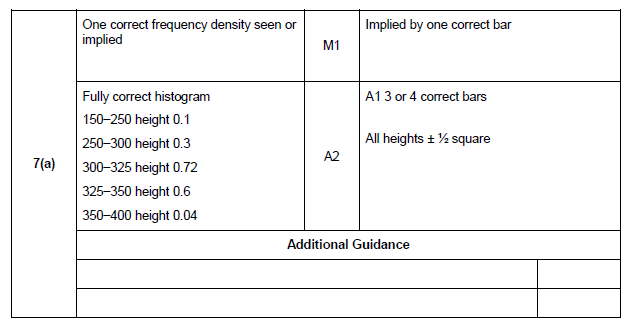 Main Grid
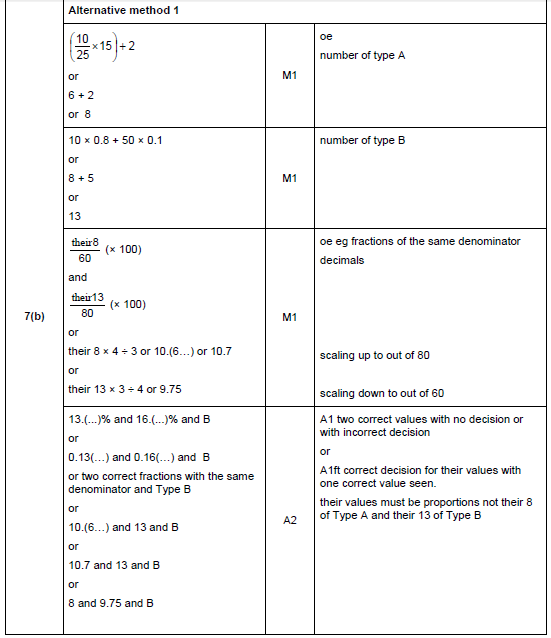 Main Grid
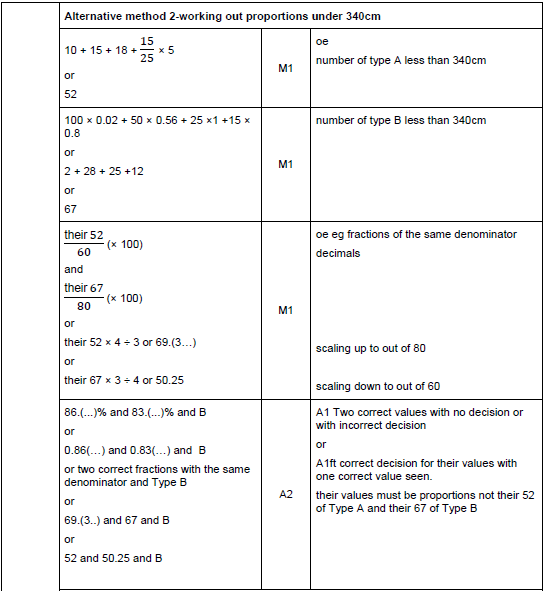 Main Grid
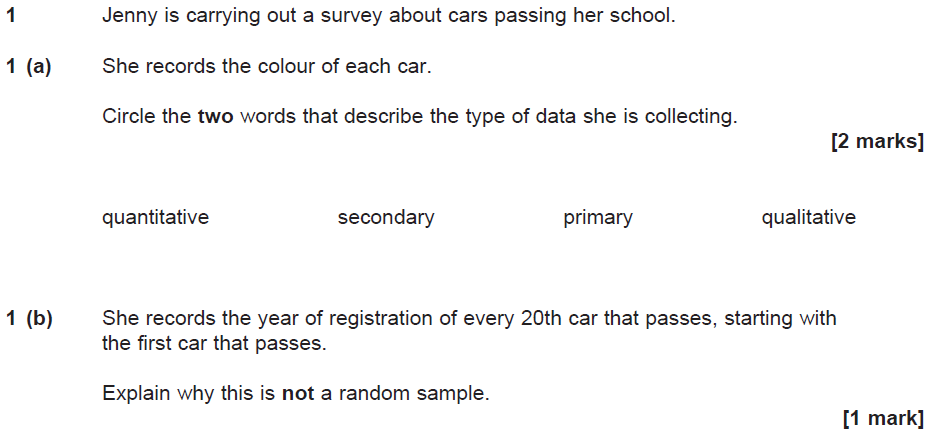 Solution
Main Grid
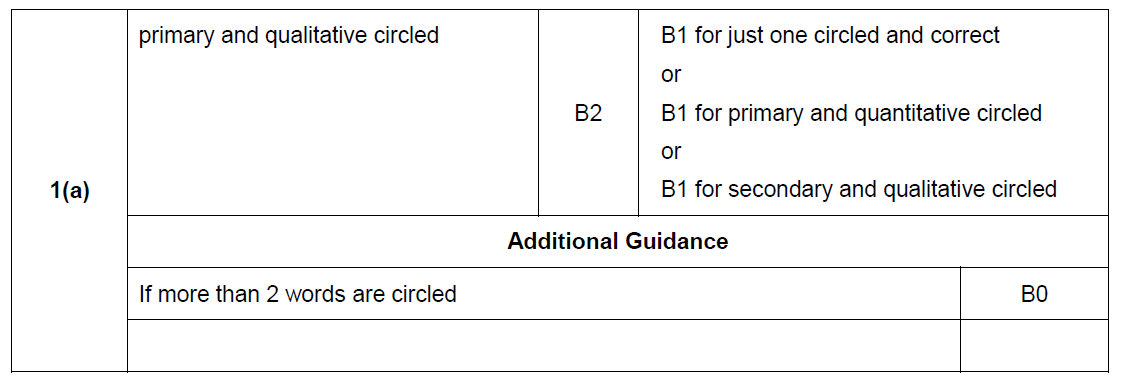 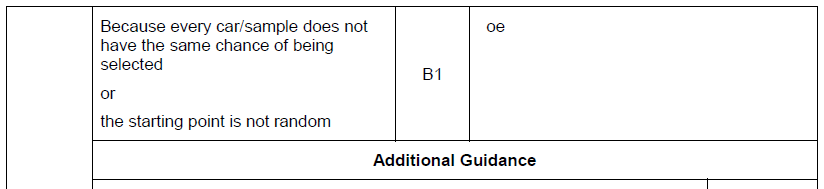 Main Grid
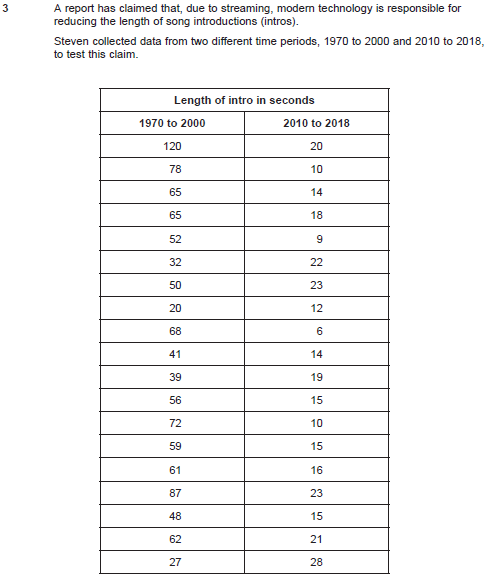 Solution
Main Grid
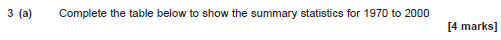 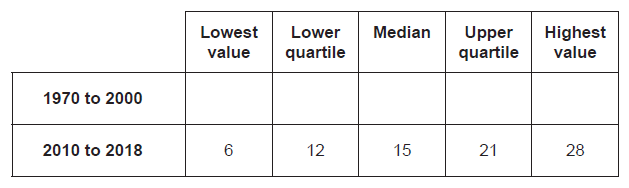 Solution
Main Grid
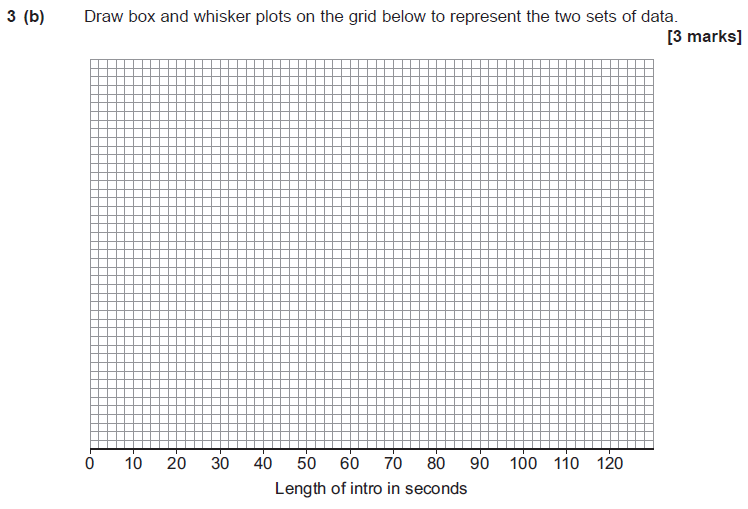 Solution
Main Grid
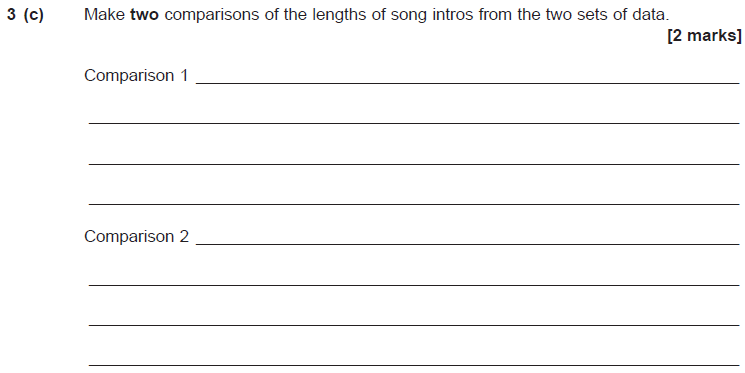 Solution
Main Grid
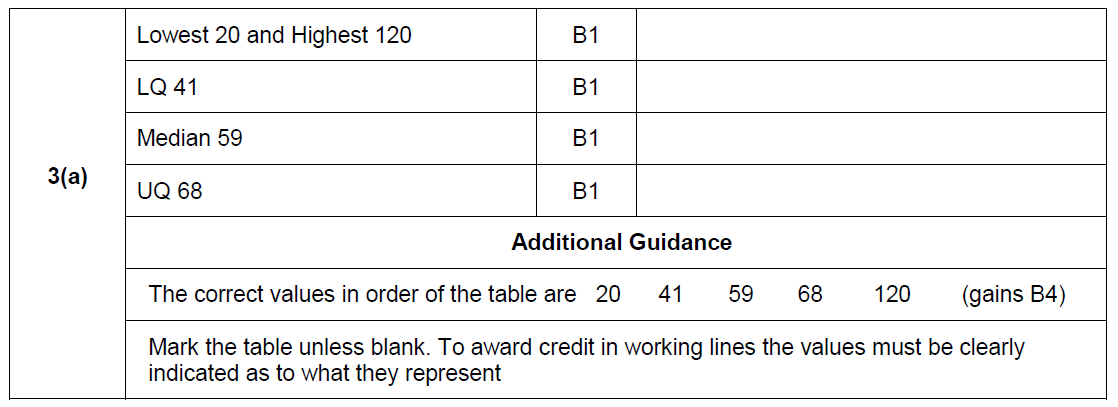 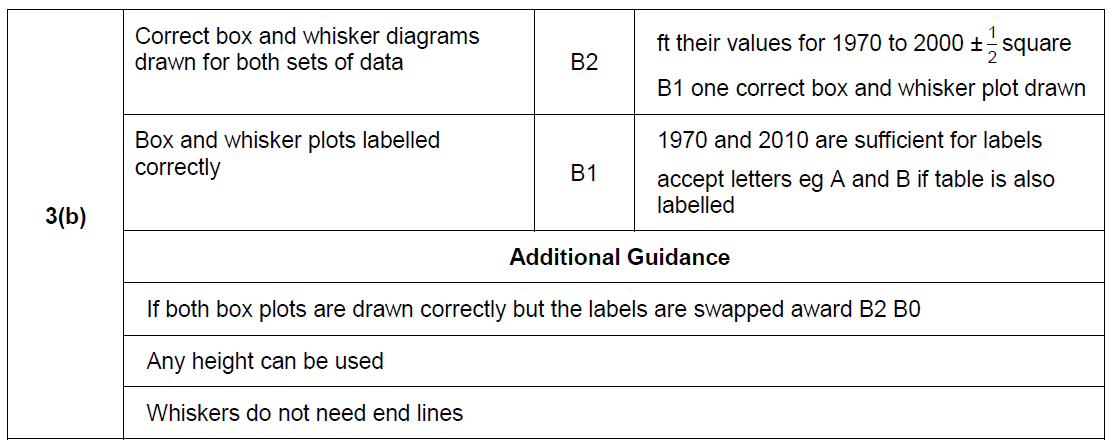 Main Grid
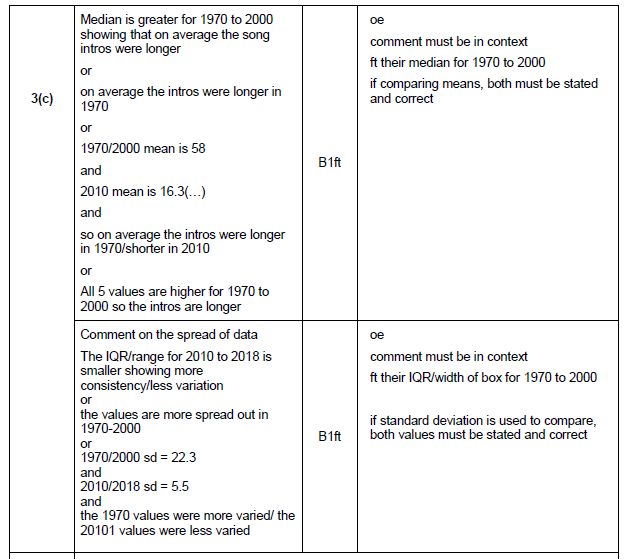 Main Grid
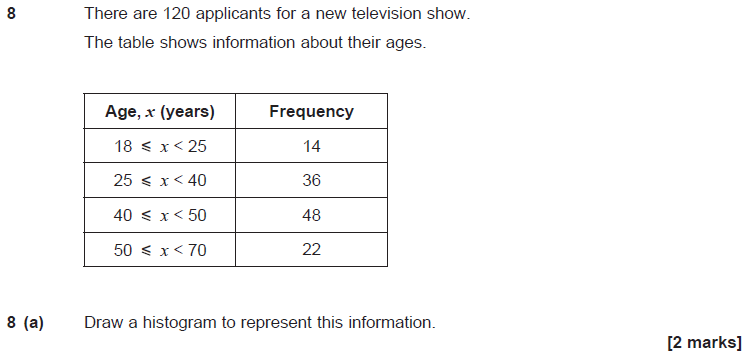 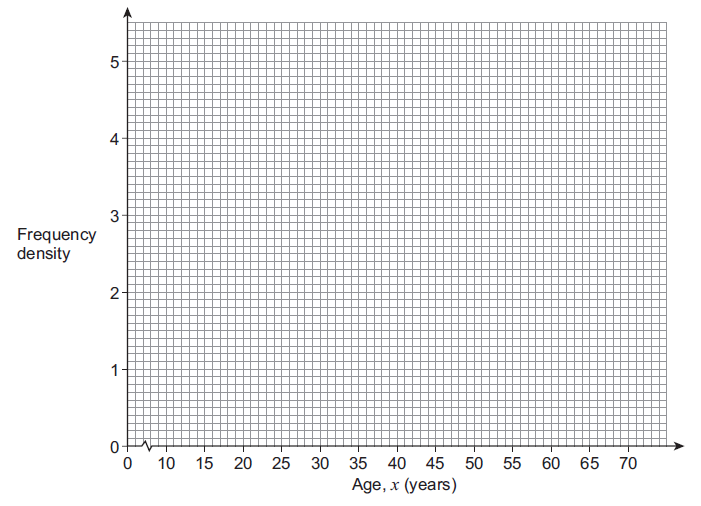 Solution
Main Grid
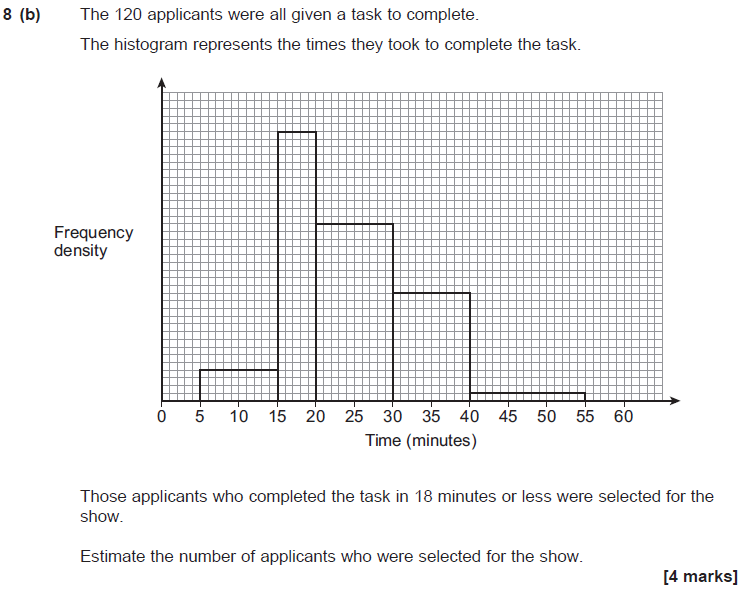 Solution
Main Grid
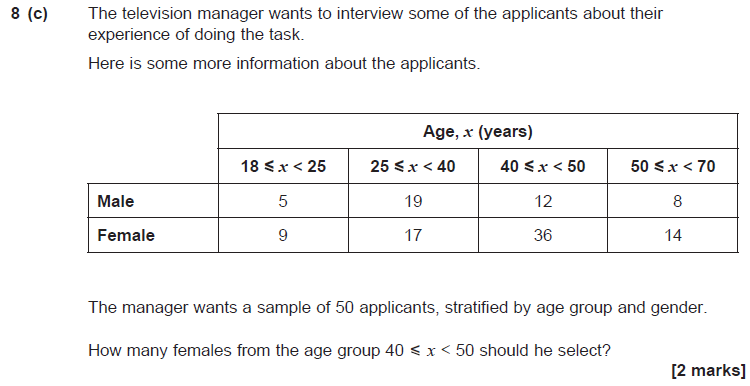 Solution
Main Grid
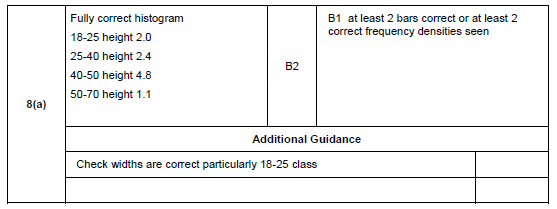 Main Grid
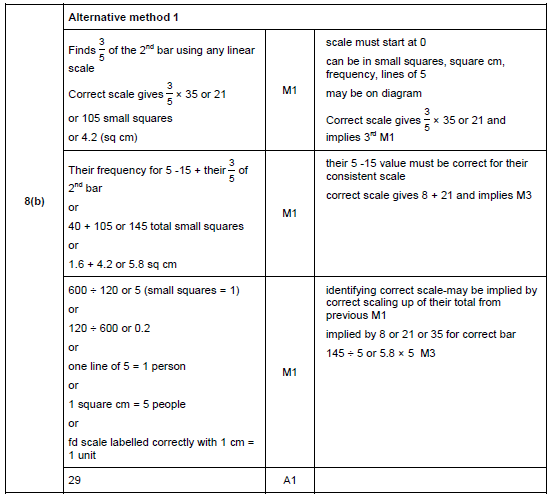 Main Grid
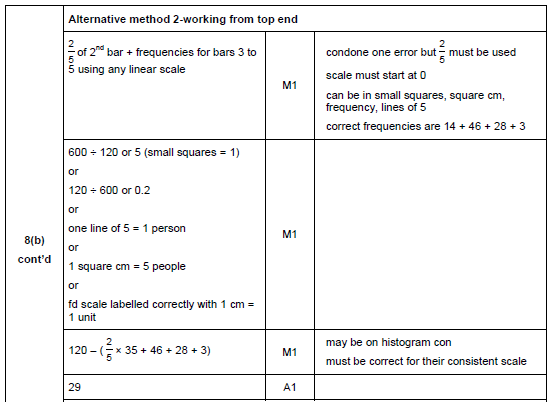 Main Grid
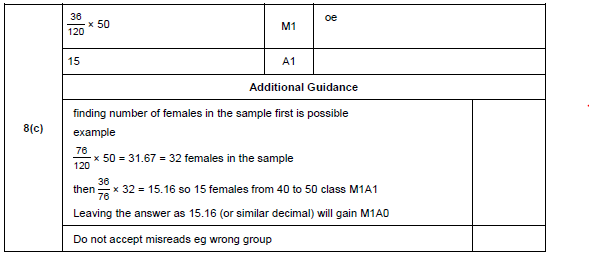 Main Grid
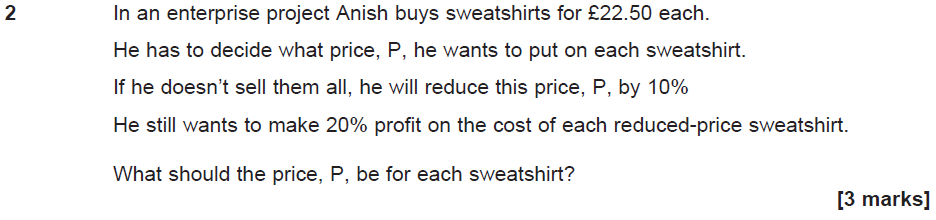 Solution
Main Grid
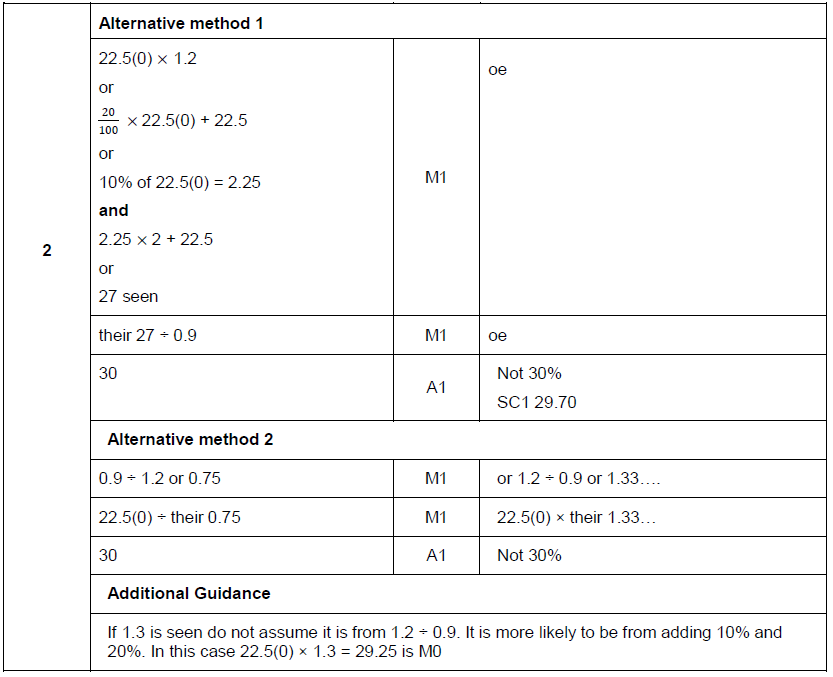 Main Grid
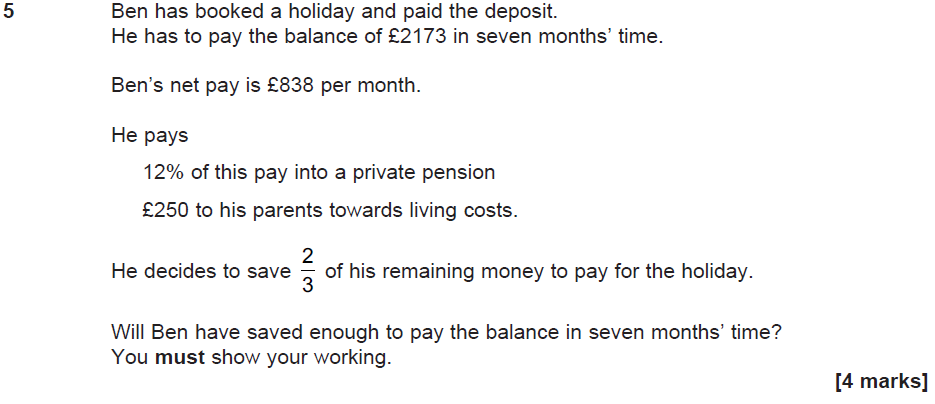 Solution
Main Grid
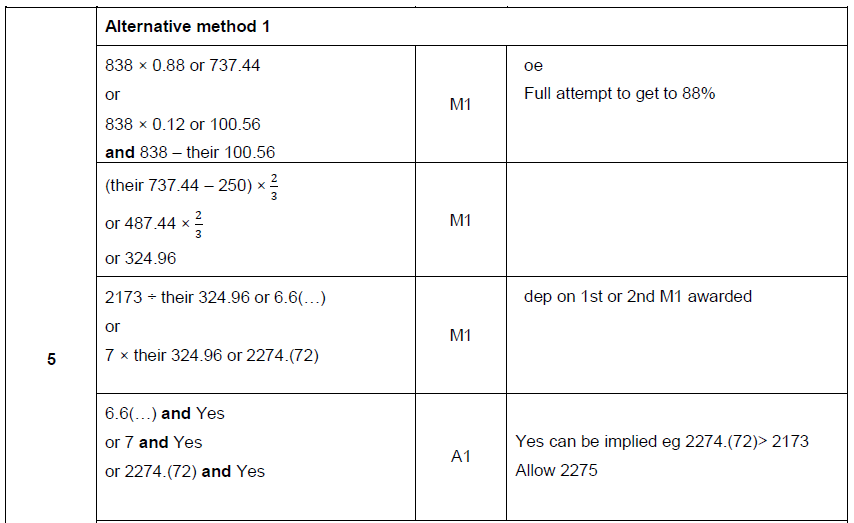 Main Grid
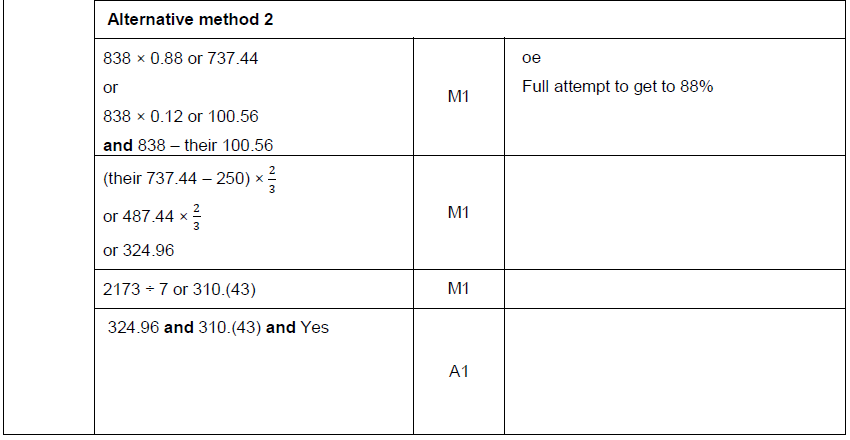 Main Grid
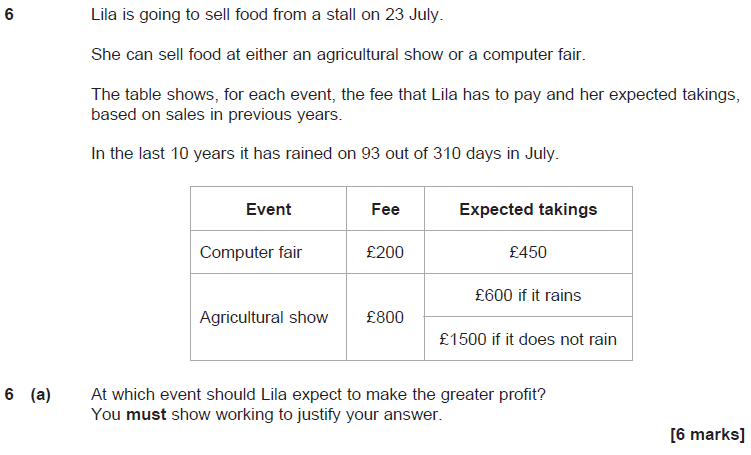 Solution
Main Grid
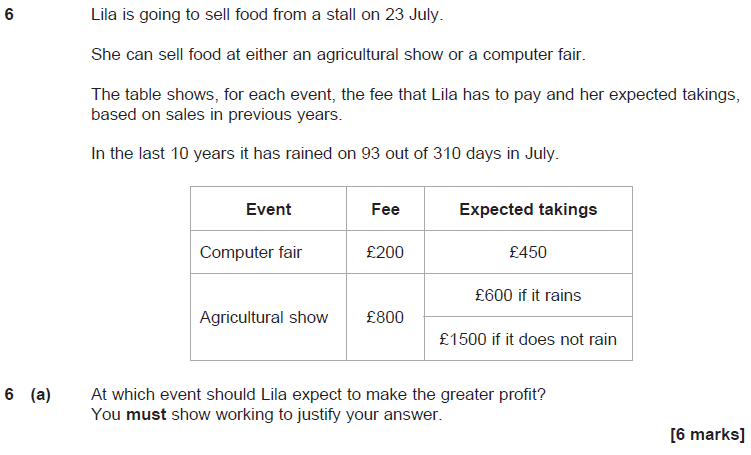 Solution
Main Grid
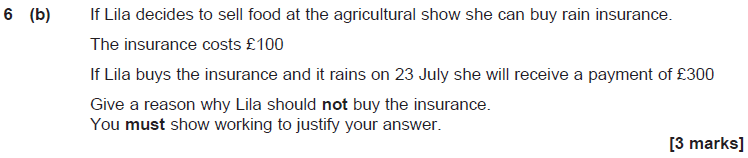 Solution
Main Grid
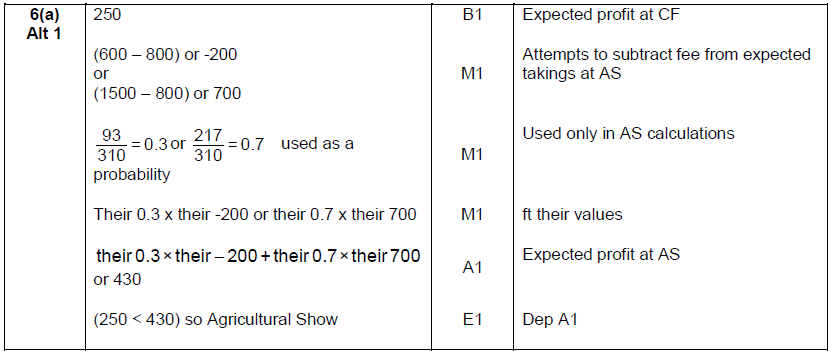 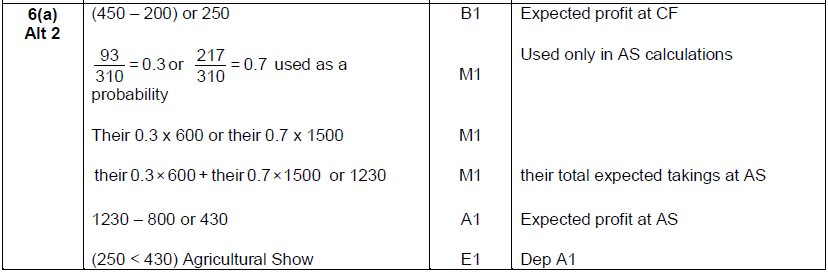 Main Grid
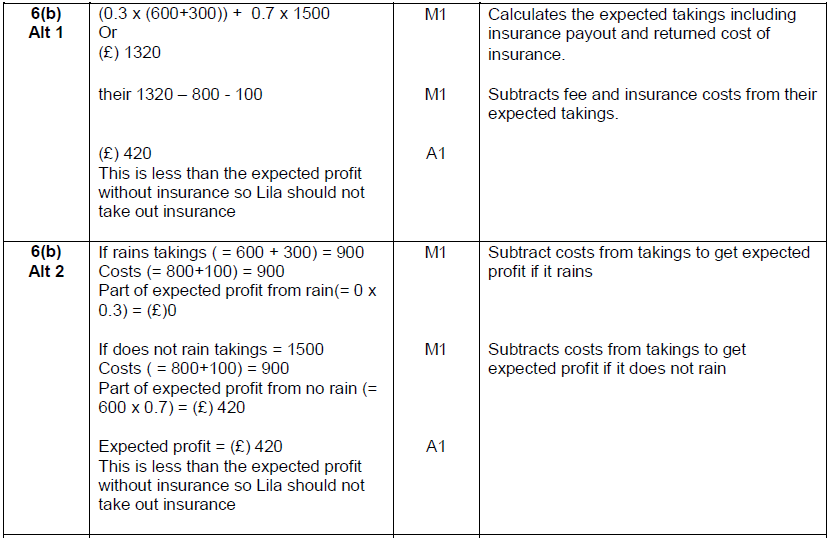 Main Grid
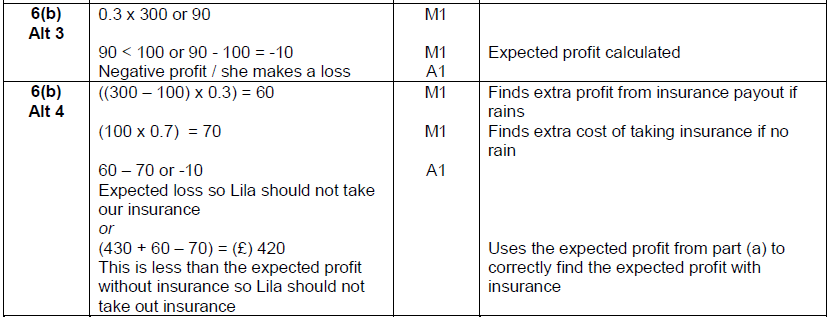 Main Grid
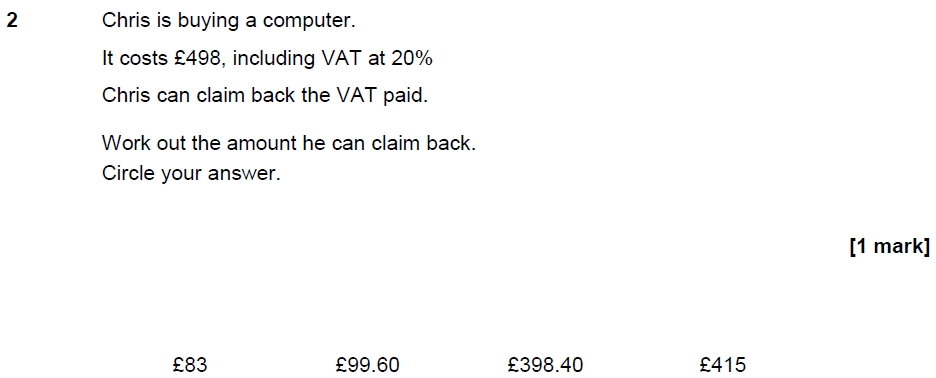 Solution
Main Grid
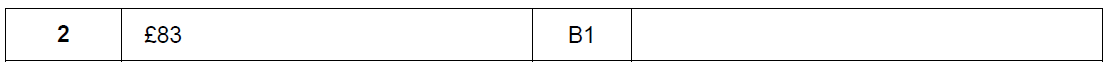 Main Grid
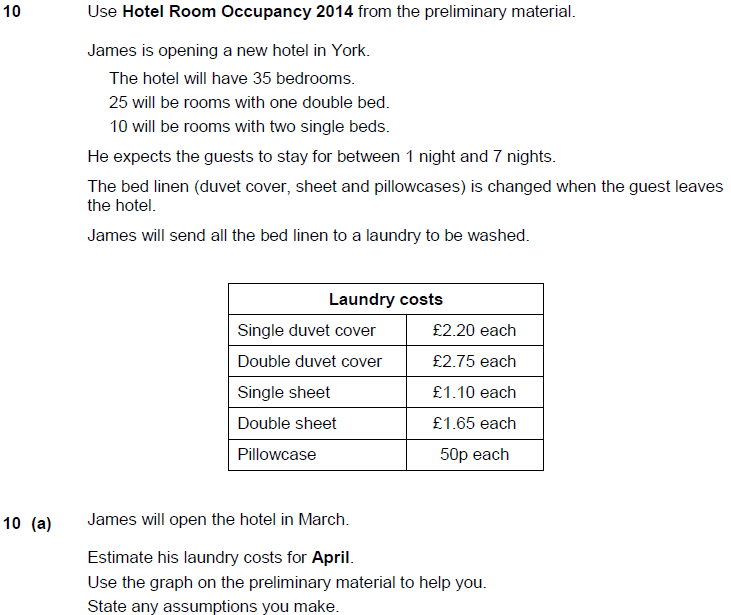 Solution
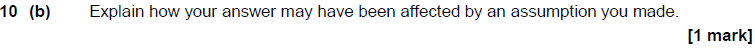 Main Grid
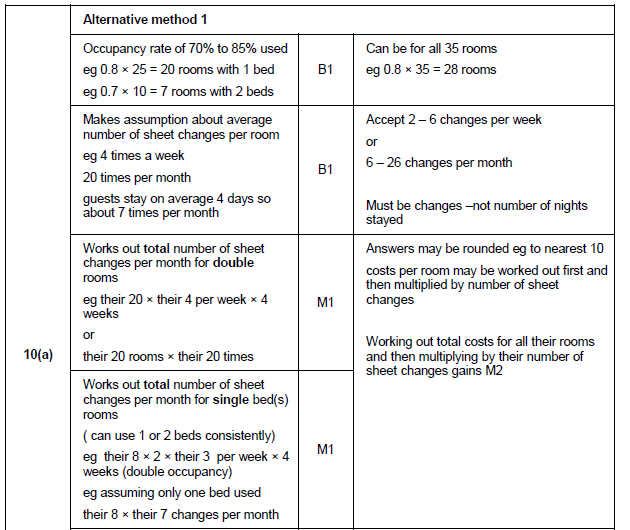 Main Grid
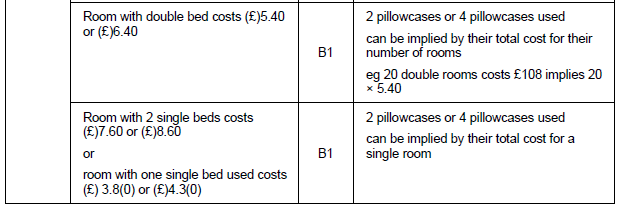 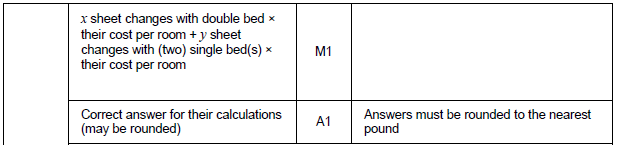 Main Grid
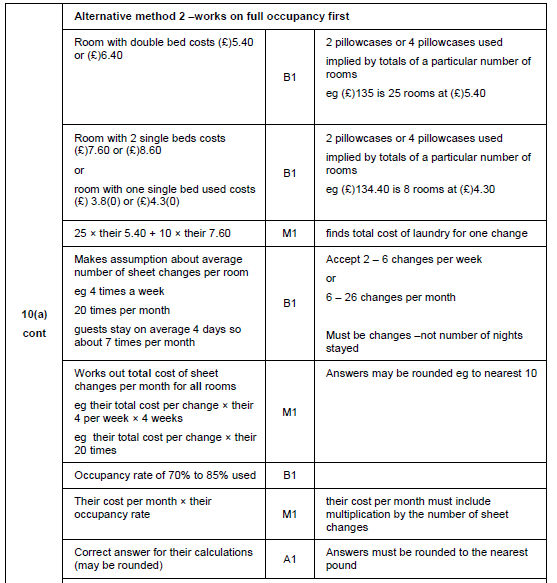 Main Grid
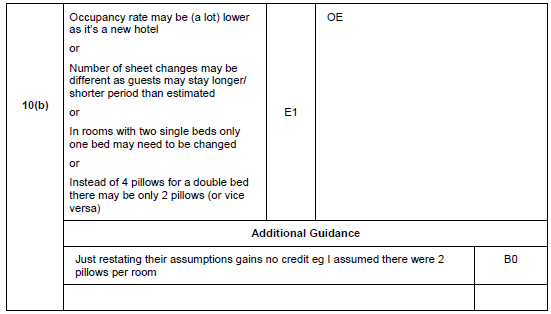 Main Grid
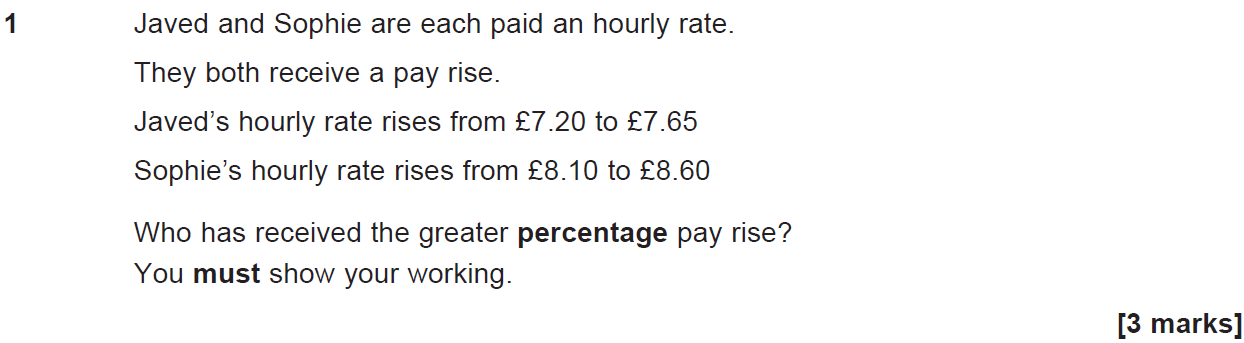 Solution
Main Grid
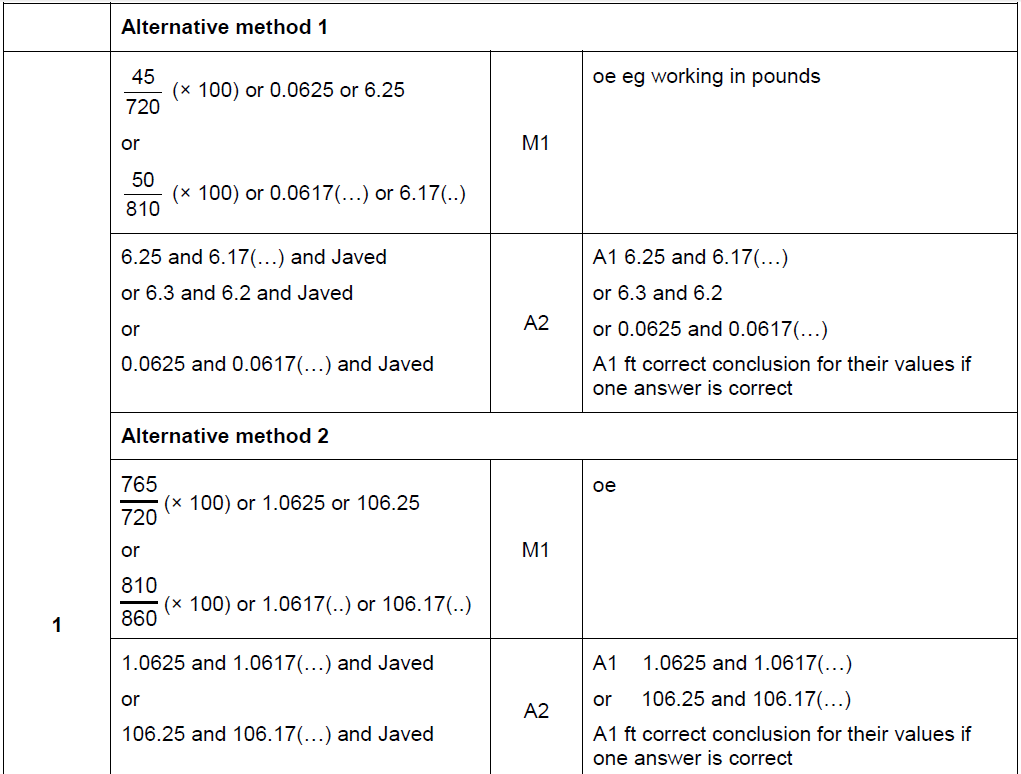 Main Grid
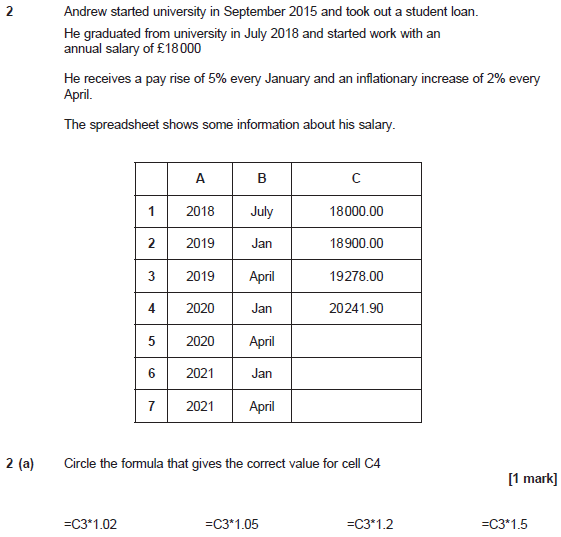 Solution
Main Grid
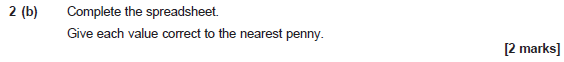 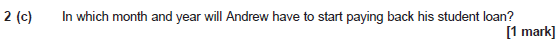 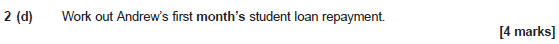 Solution
Main Grid
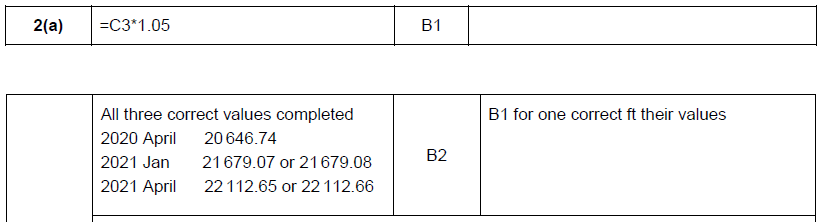 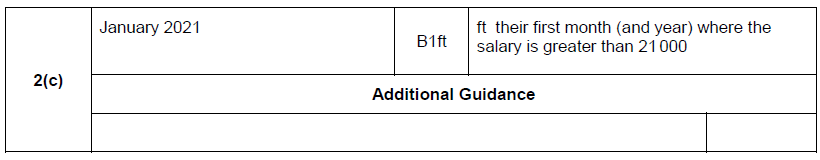 Main Grid
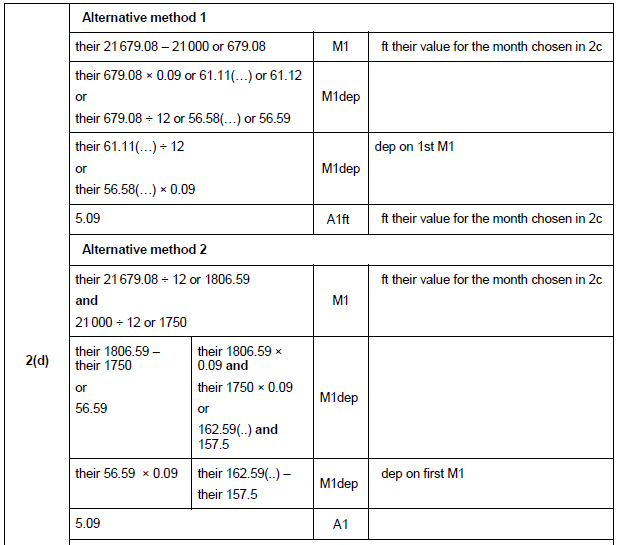 Main Grid
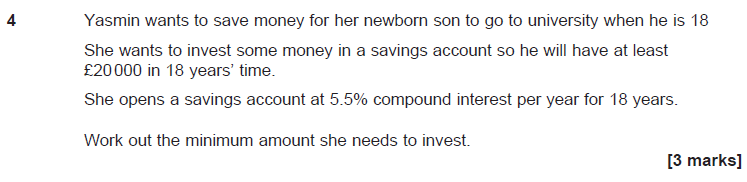 Solution
Main Grid
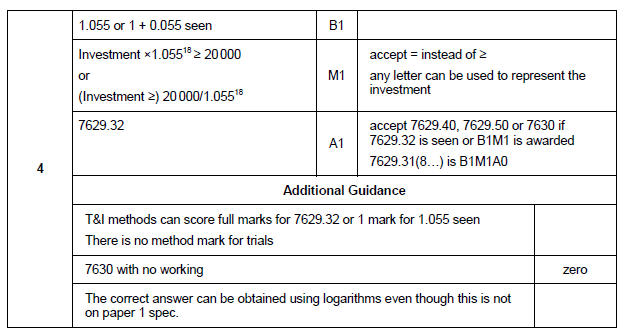 Main Grid
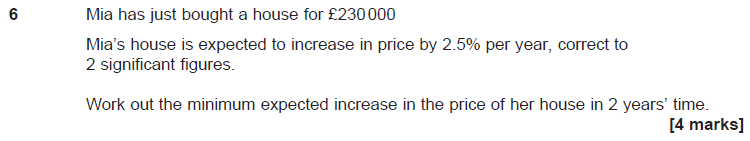 Solution
Main Grid
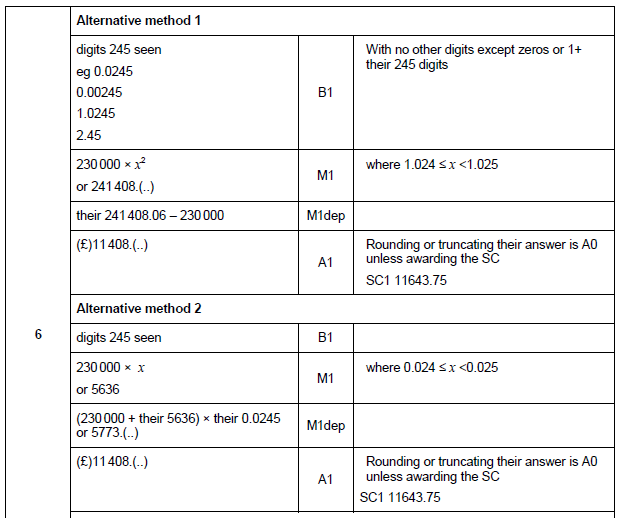 Main Grid
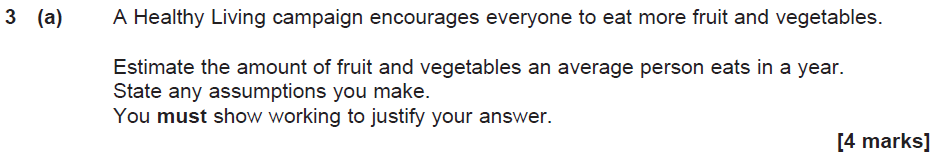 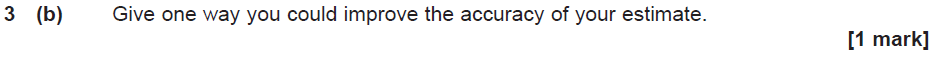 Solution
Main Grid
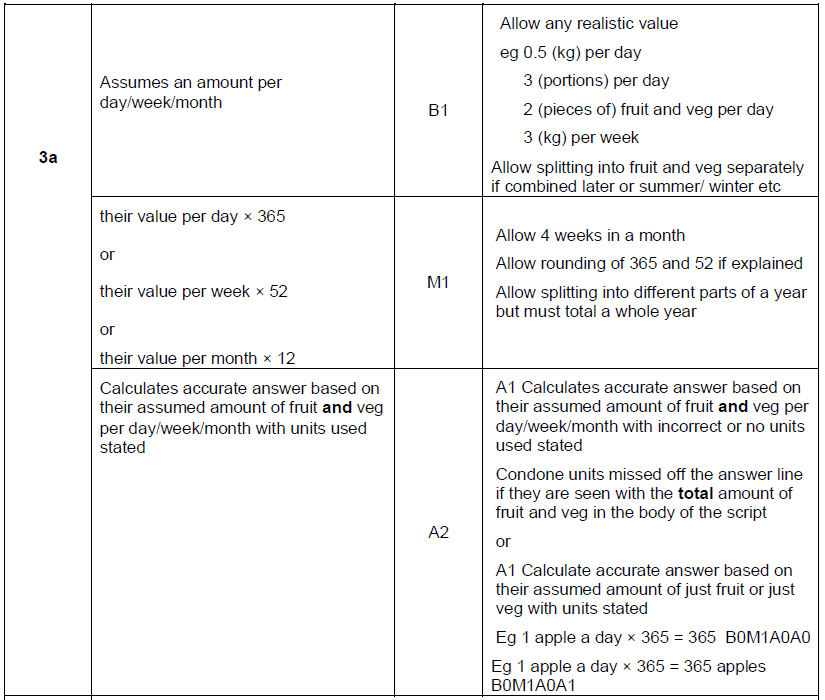 Main Grid
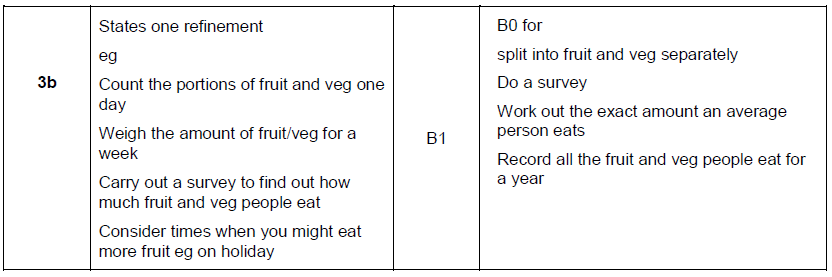 Main Grid
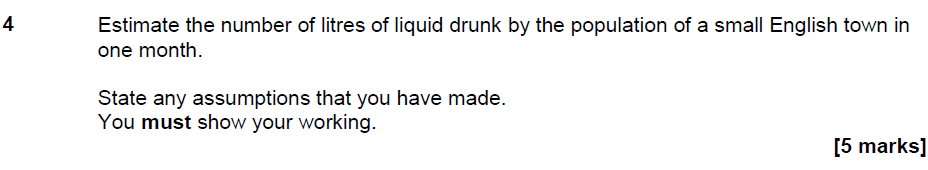 Solution
Main Grid
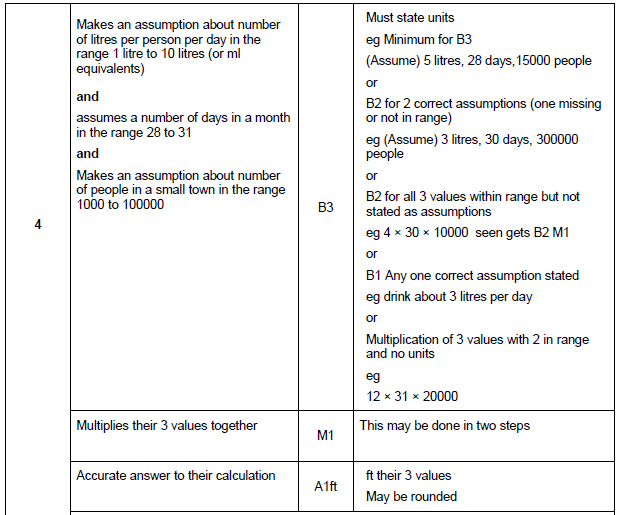 Main Grid
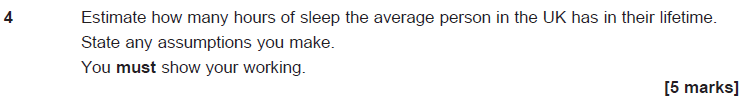 Solution
Main Grid
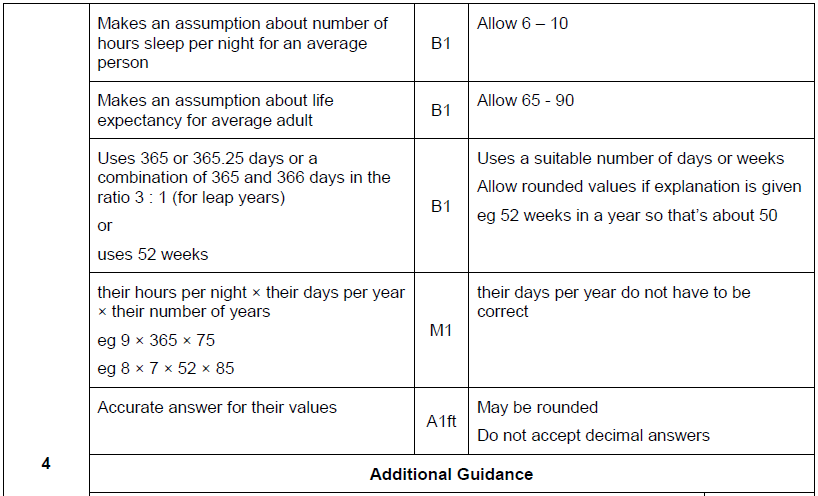 Main Grid
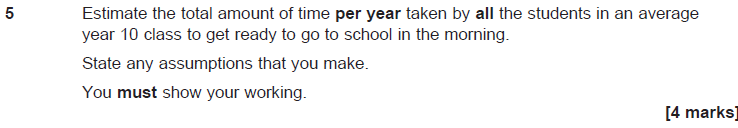 Solution
Main Grid
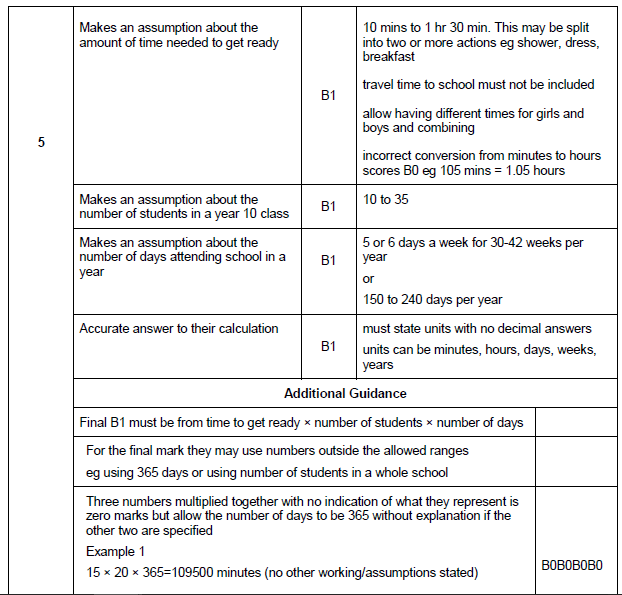 Main Grid
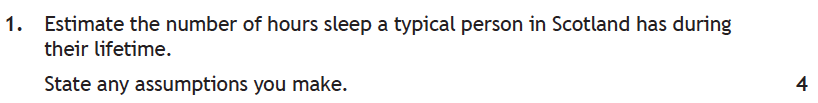 Solution
Main Grid
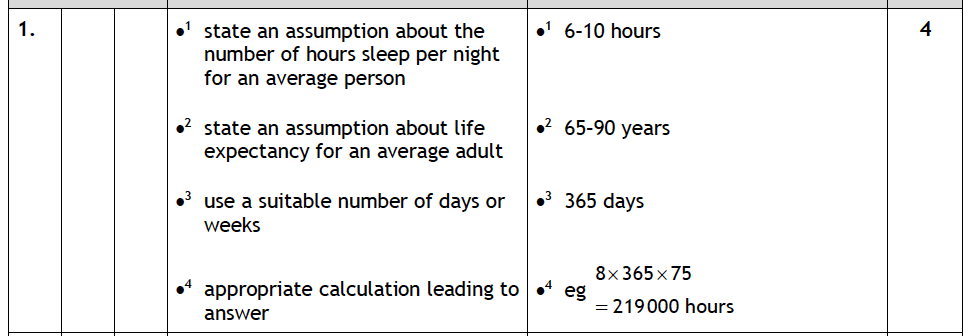 Main Grid
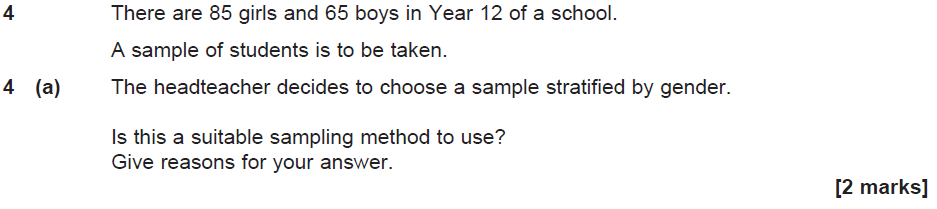 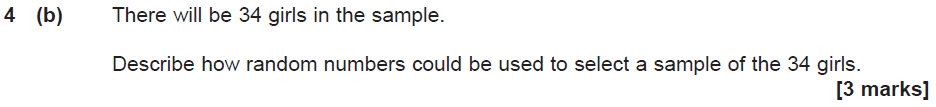 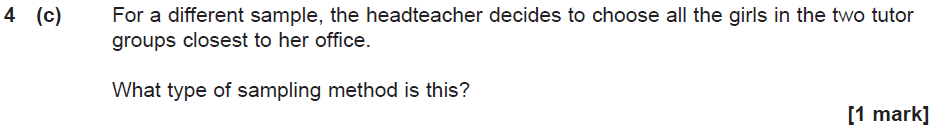 Solution
Main Grid
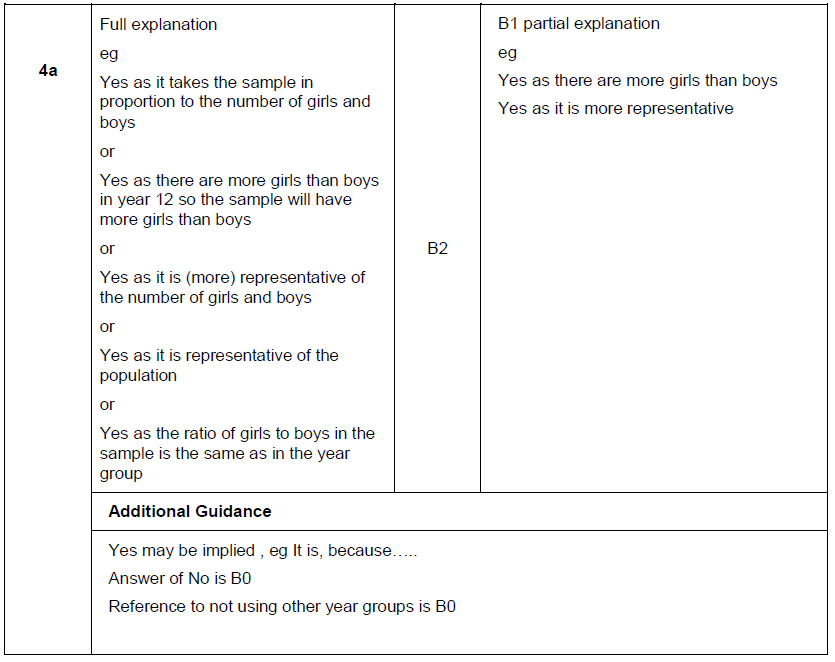 Main Grid
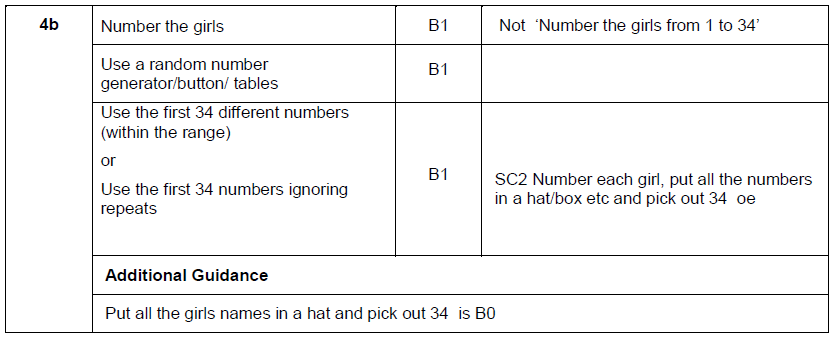 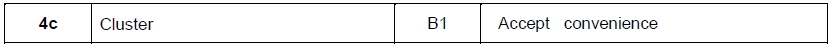 Main Grid
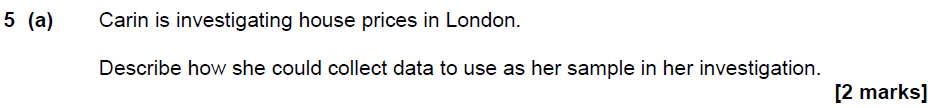 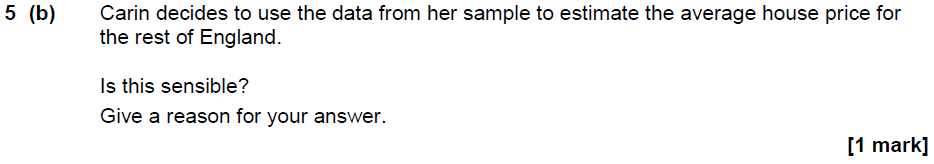 Solution
Main Grid
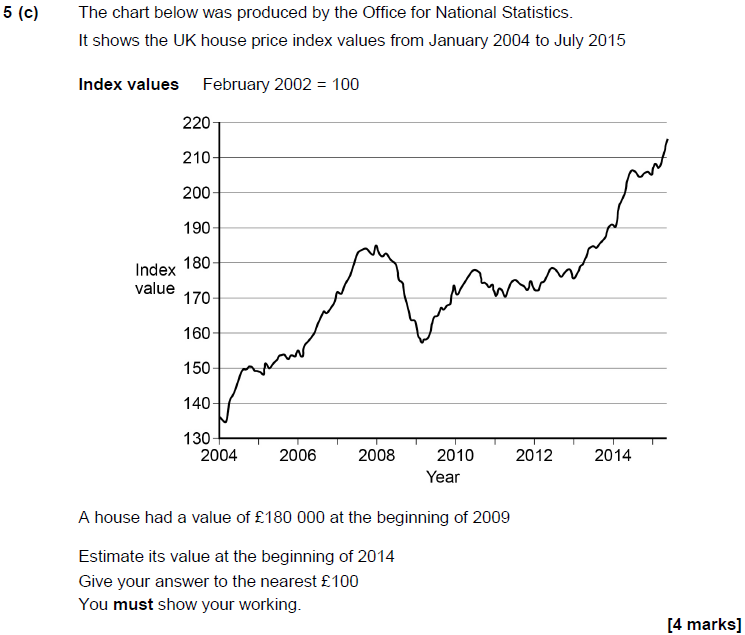 Solution
Main Grid
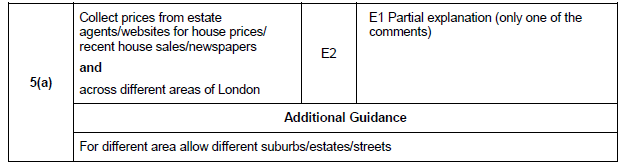 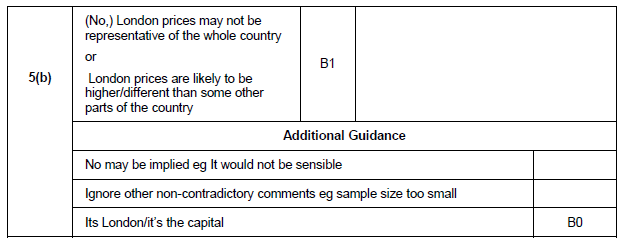 Main Grid
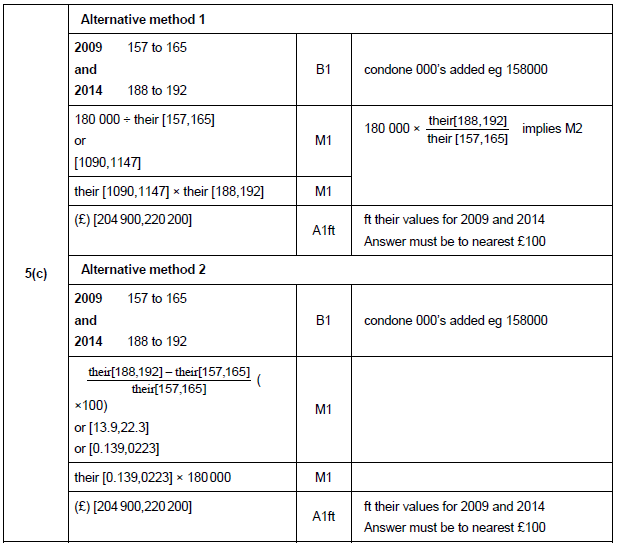 Main Grid
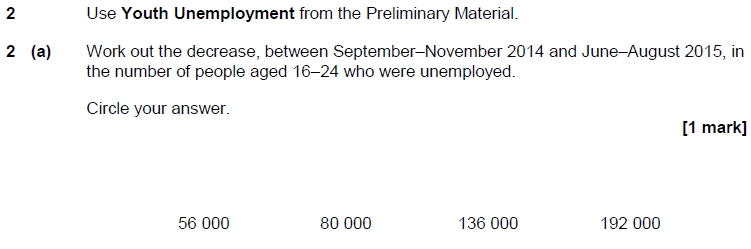 Solution
Main Grid
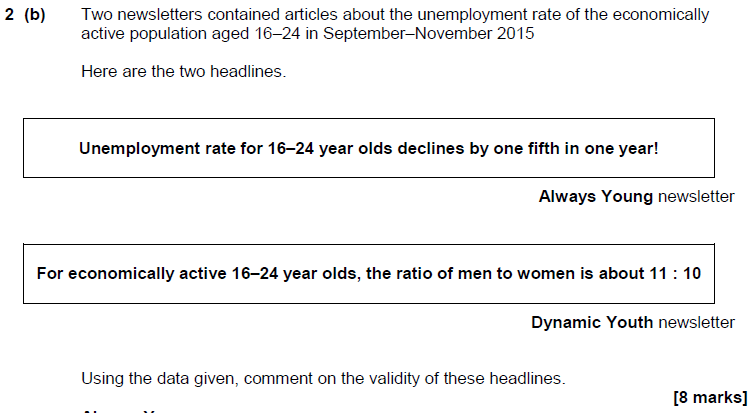 Solution
Main Grid
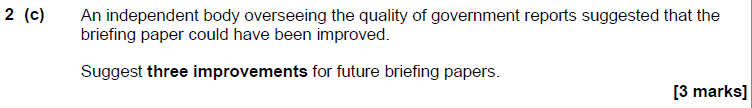 Solution
Main Grid
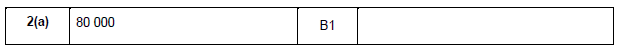 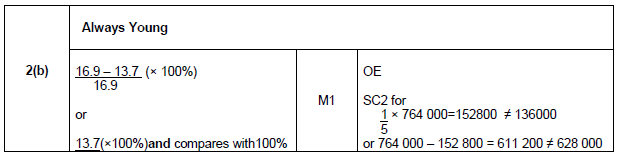 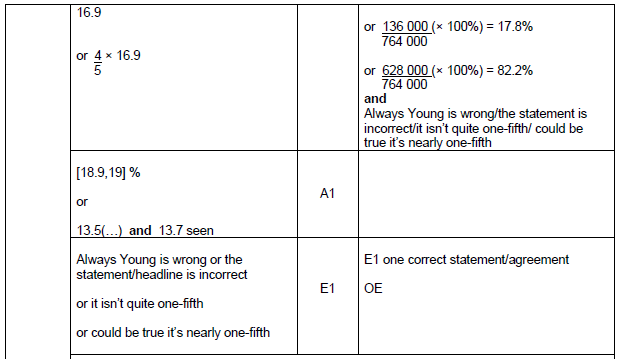 Main Grid
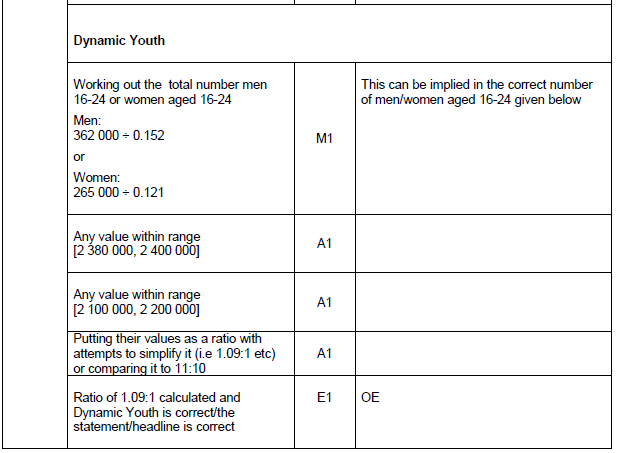 Main Grid
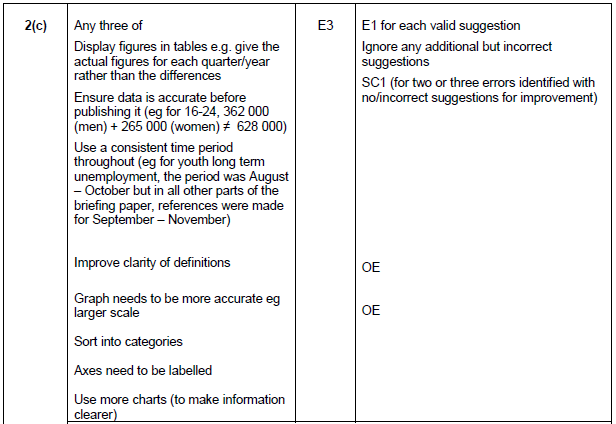 Main Grid
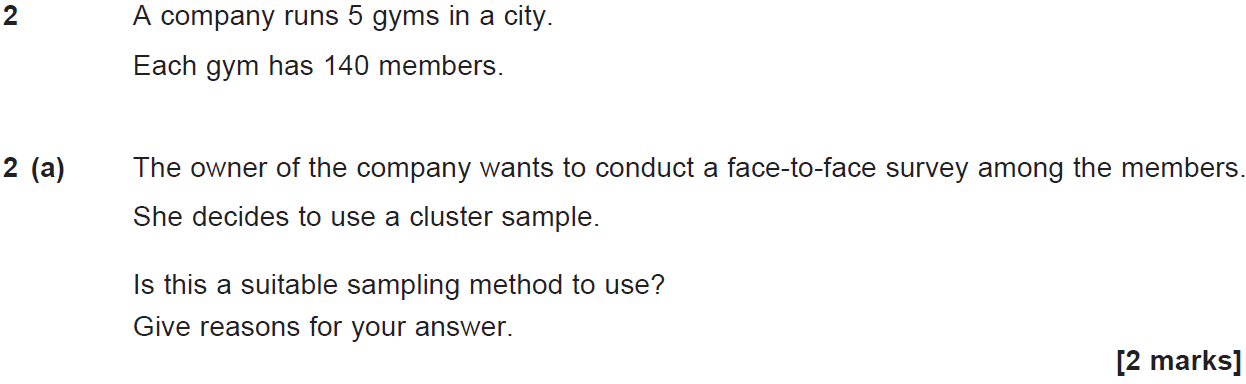 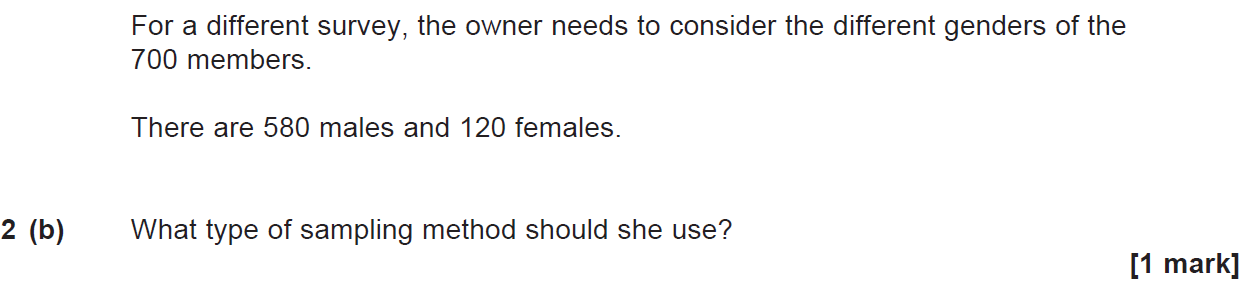 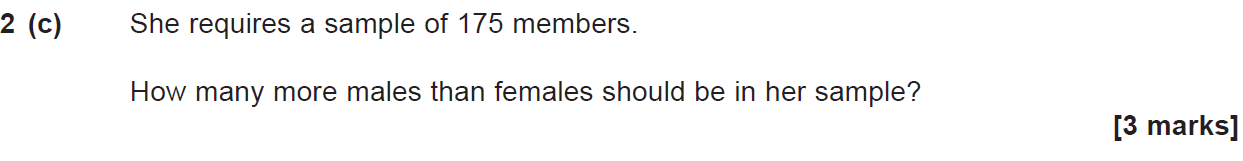 Solution
Main Grid
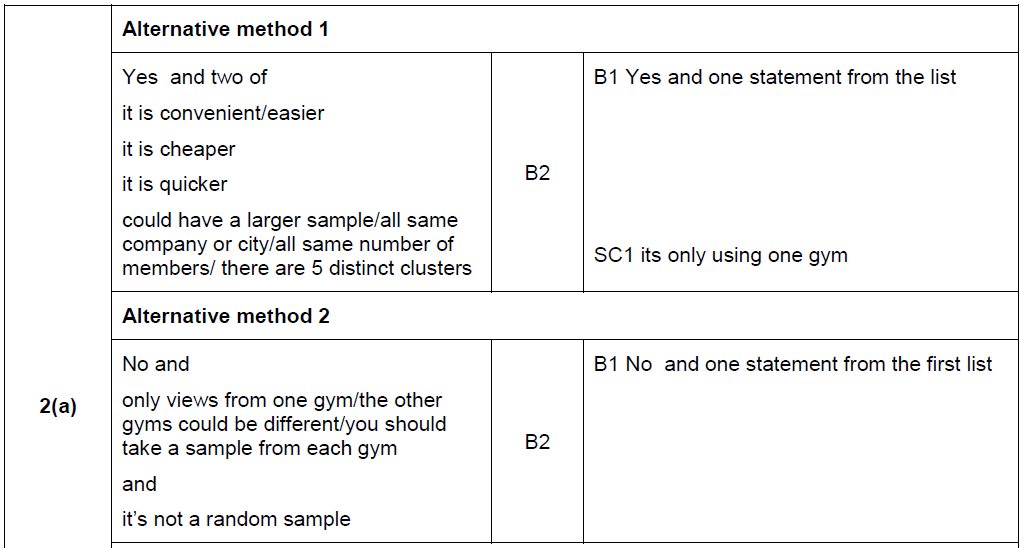 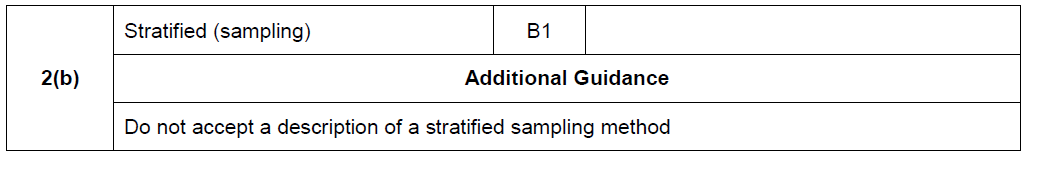 Main Grid
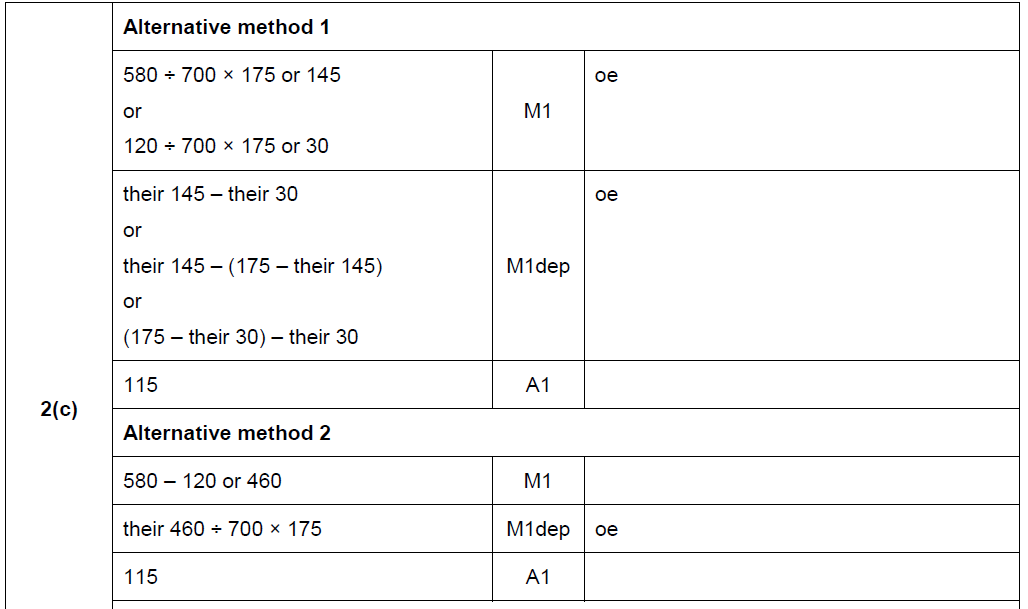 Main Grid
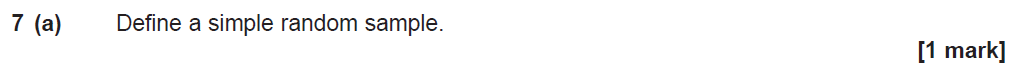 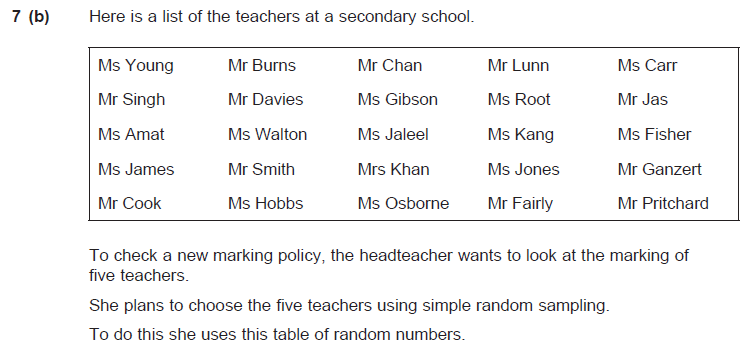 Solution
Main Grid
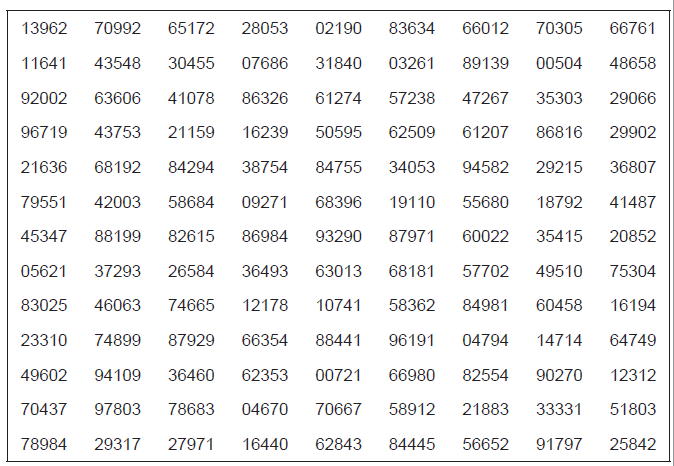 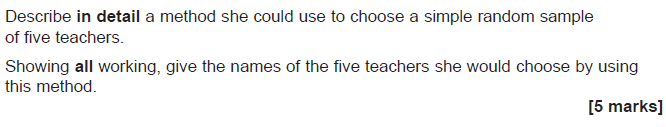 Solution
Main Grid
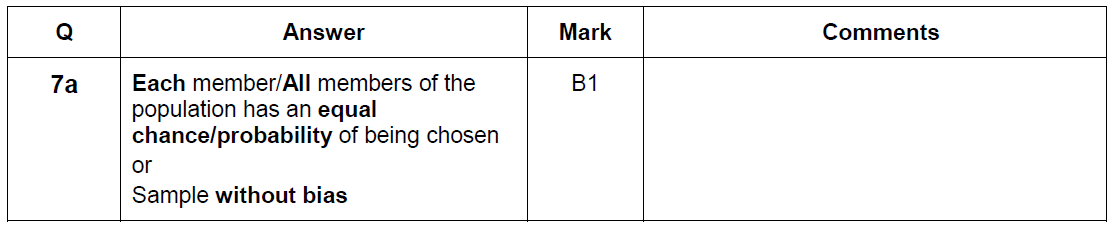 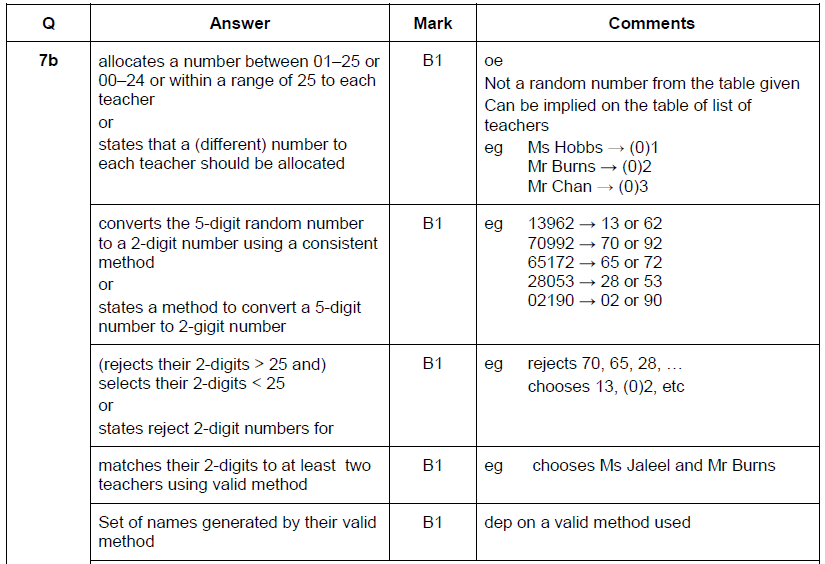 Main Grid
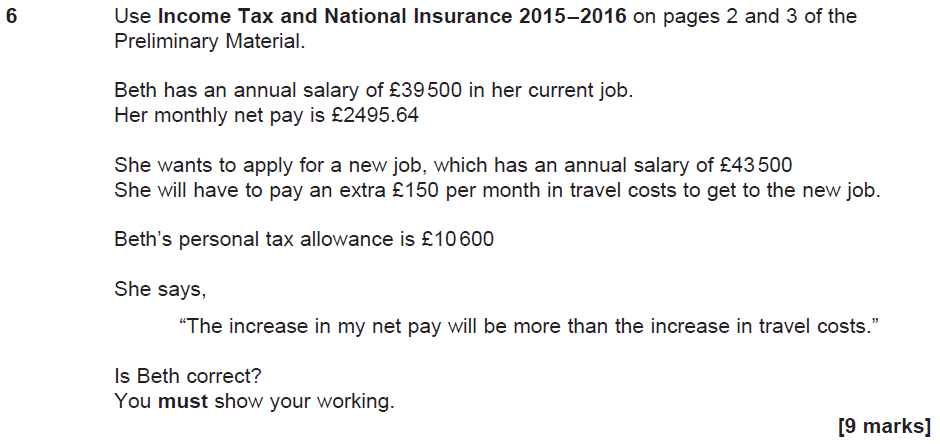 Solution
Main Grid
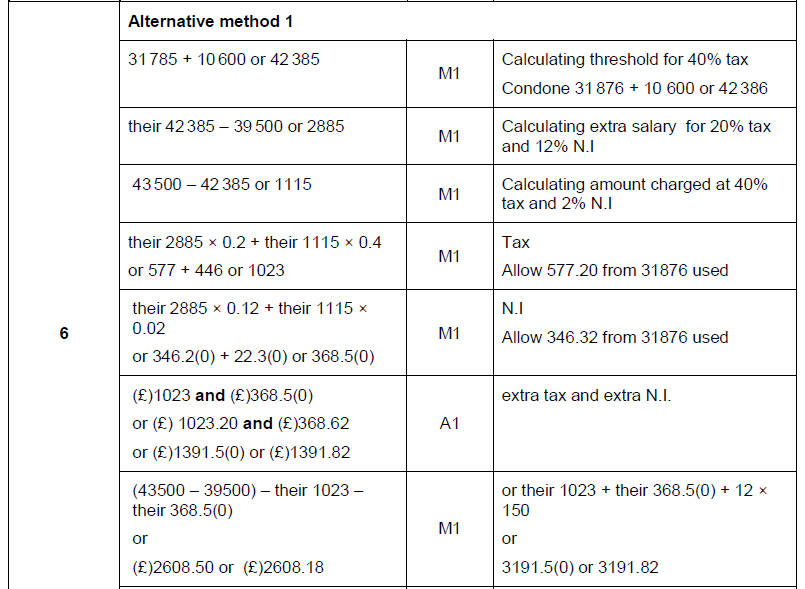 Main Grid
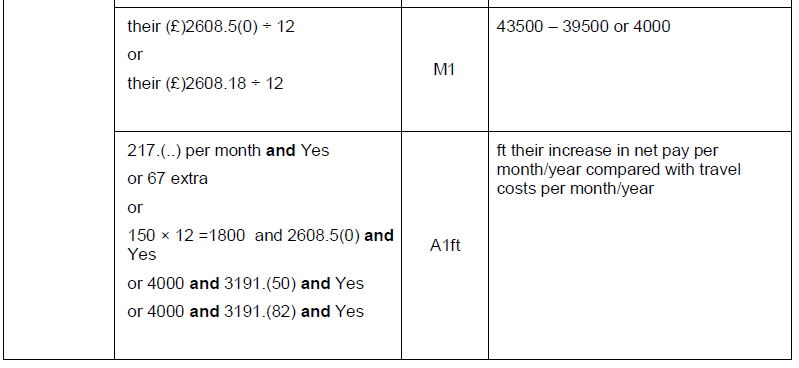 Main Grid
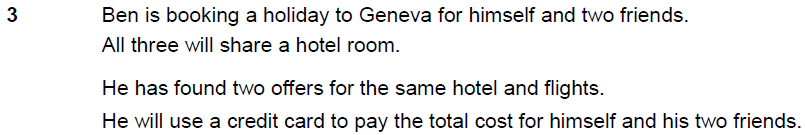 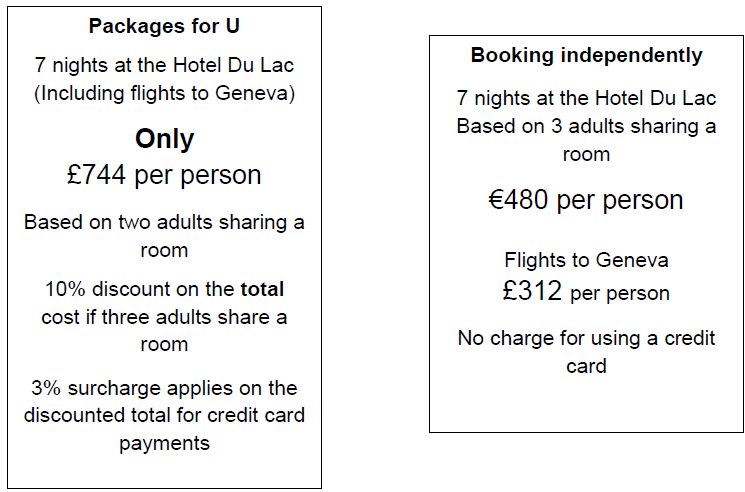 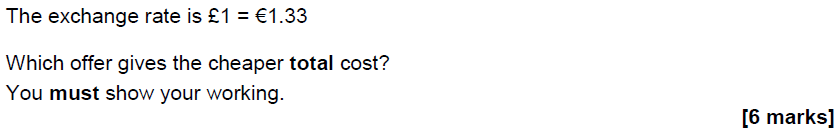 Solution
Main Grid
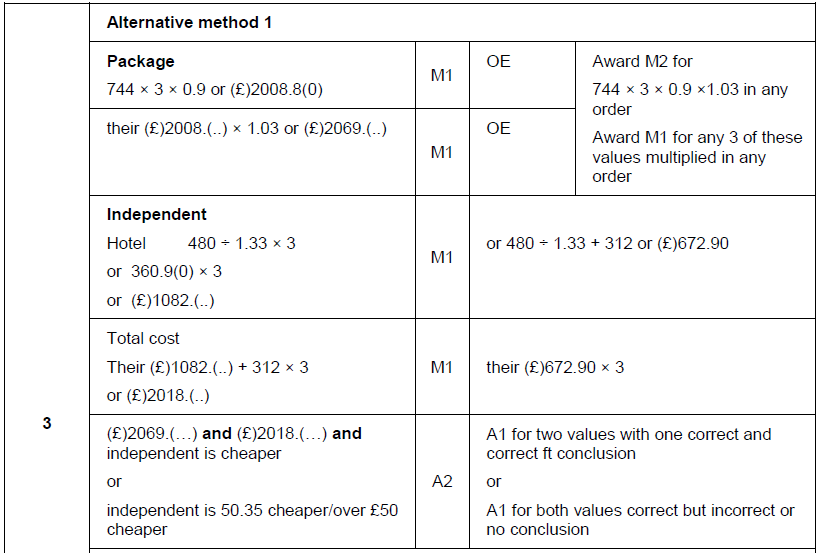 Main Grid
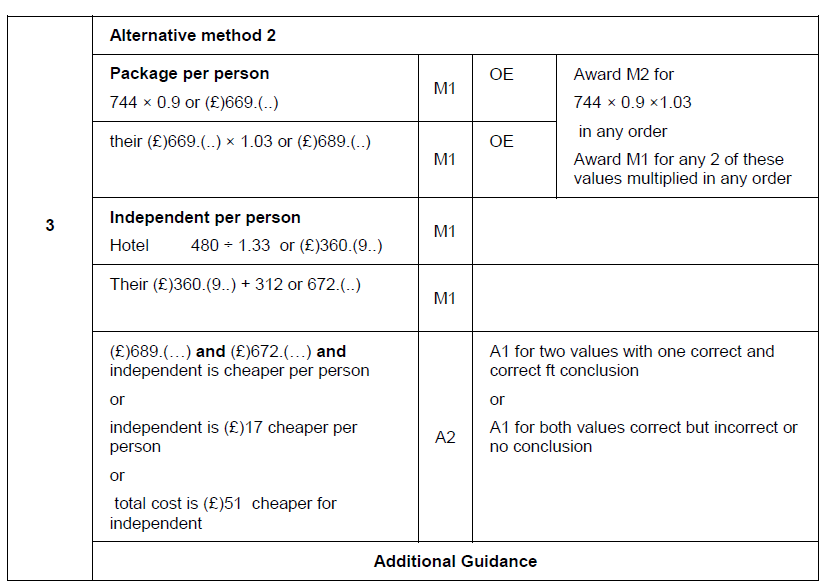 Main Grid
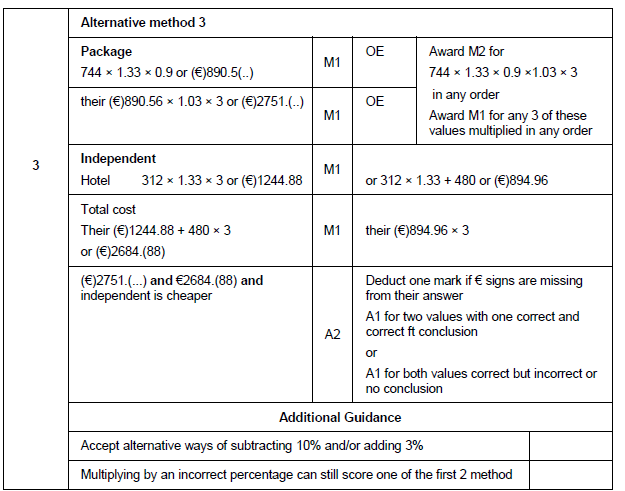 Main Grid
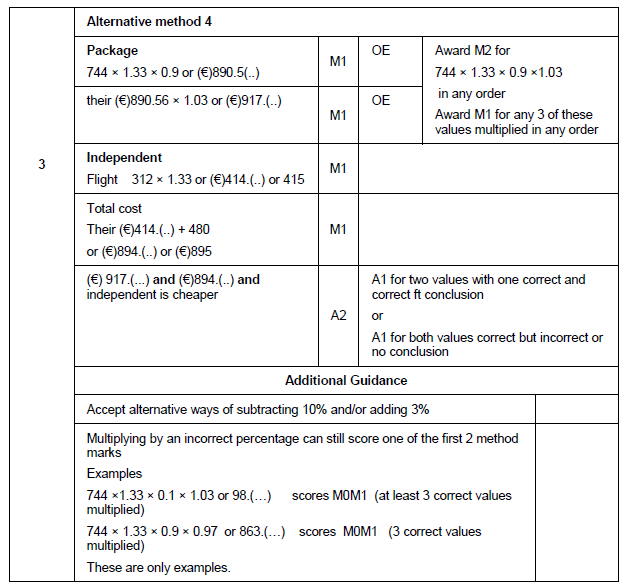 Main Grid
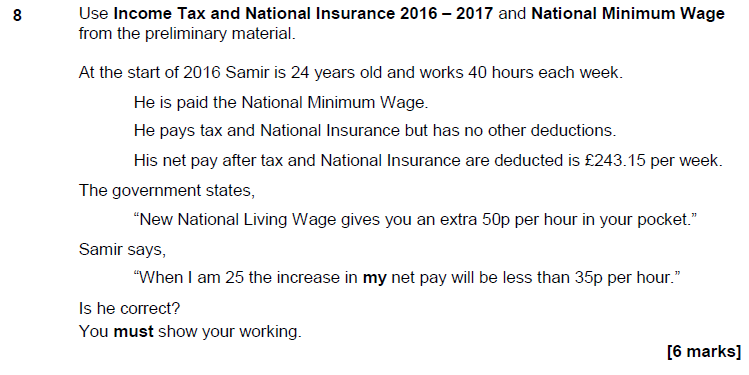 Solution
Main Grid
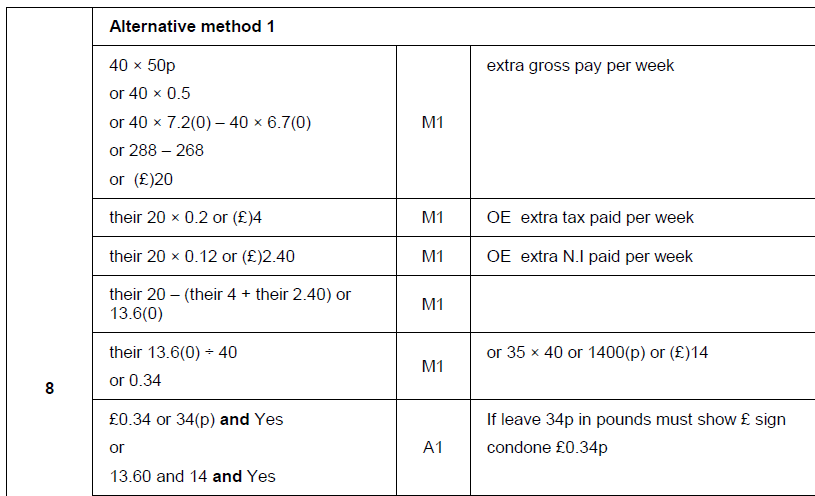 Main Grid
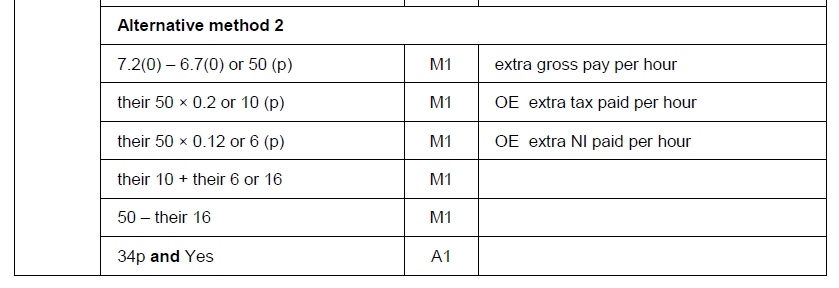 Main Grid
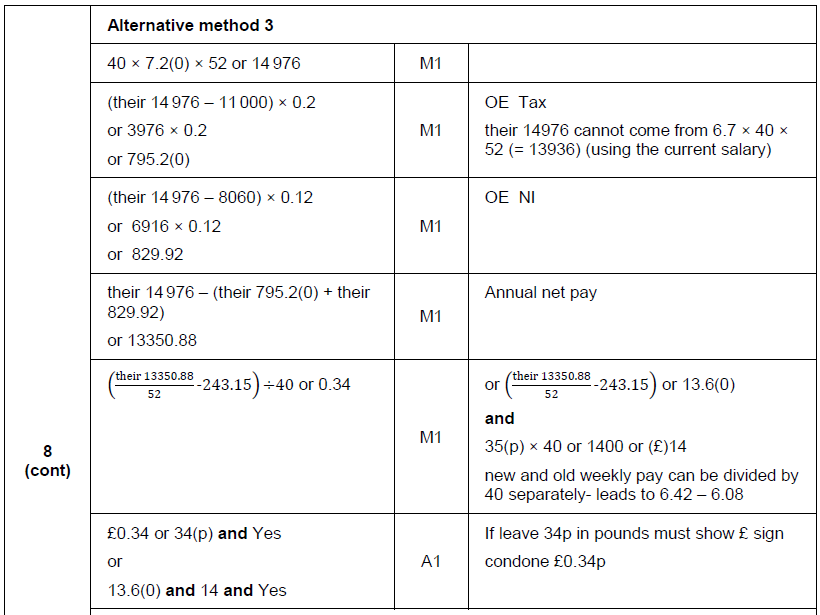 Main Grid
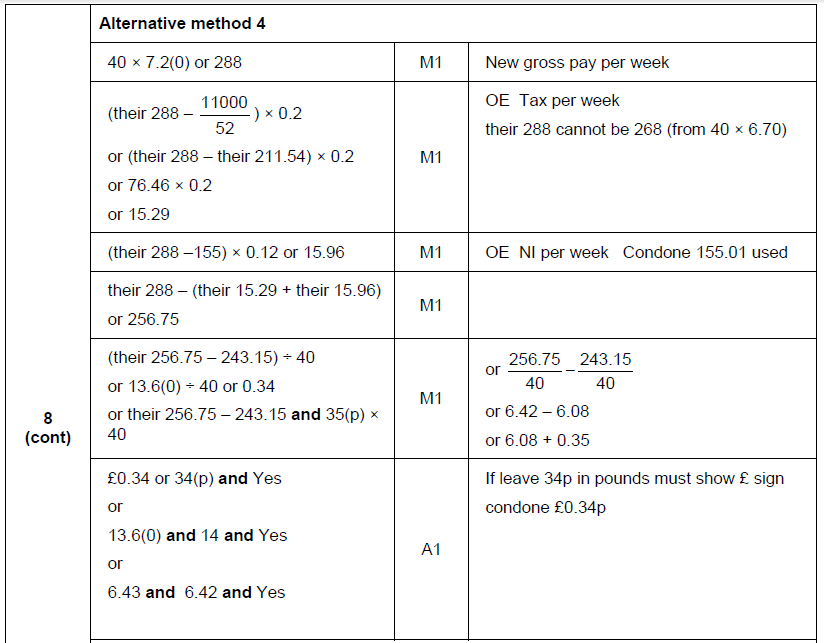 Main Grid
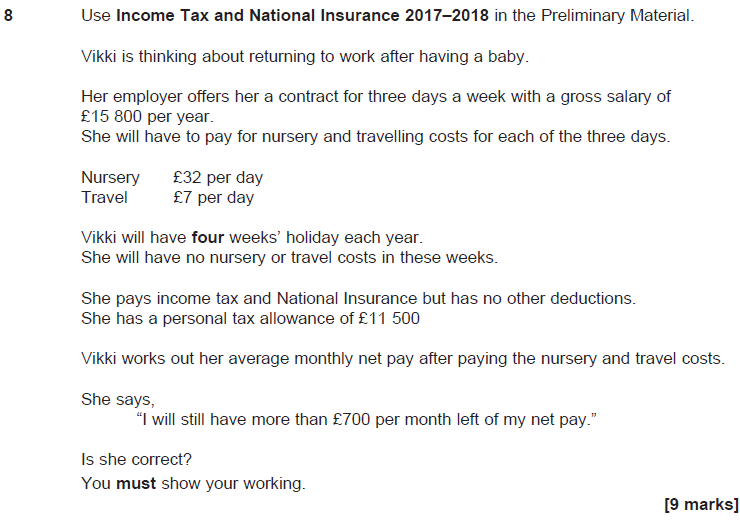 Solution
Main Grid
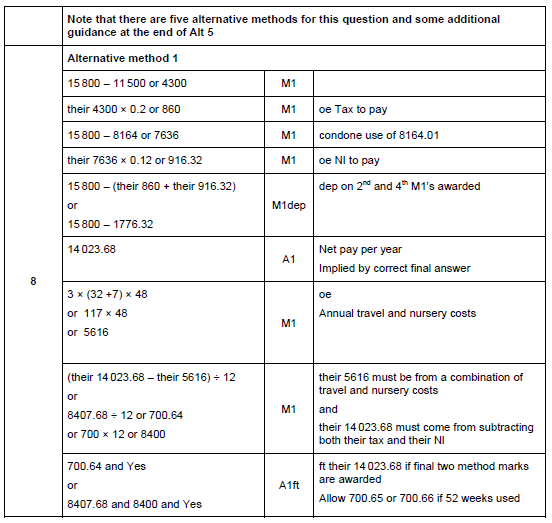 Main Grid
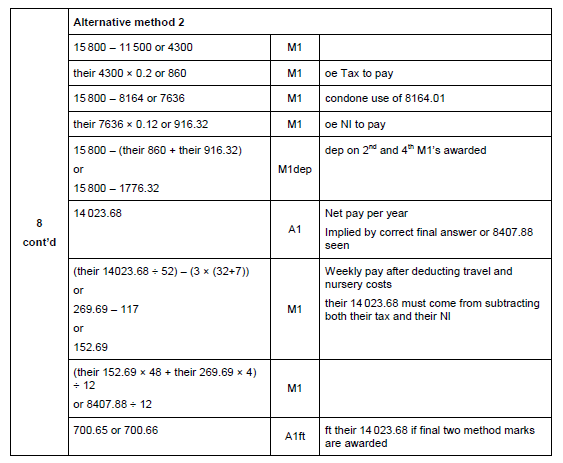 Main Grid
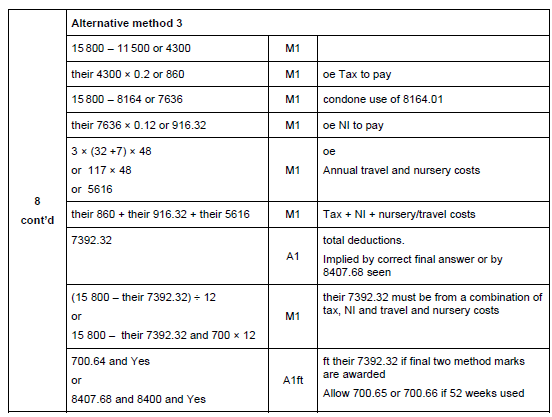 Main Grid
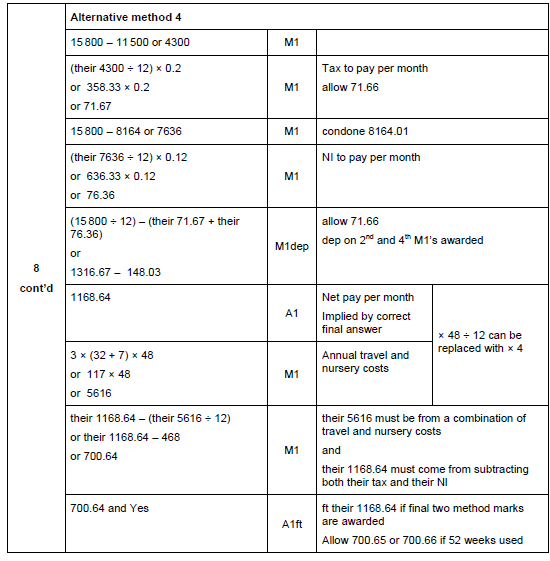 Main Grid
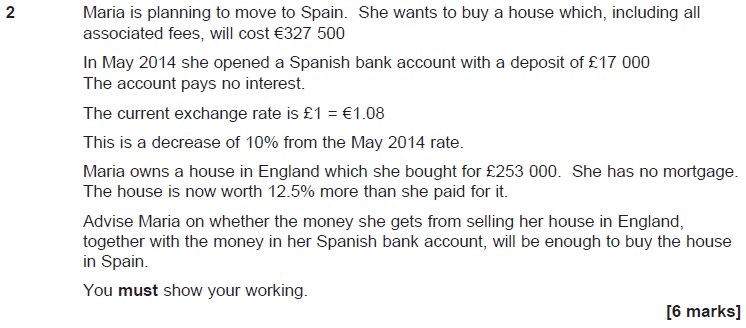 Solution
Main Grid
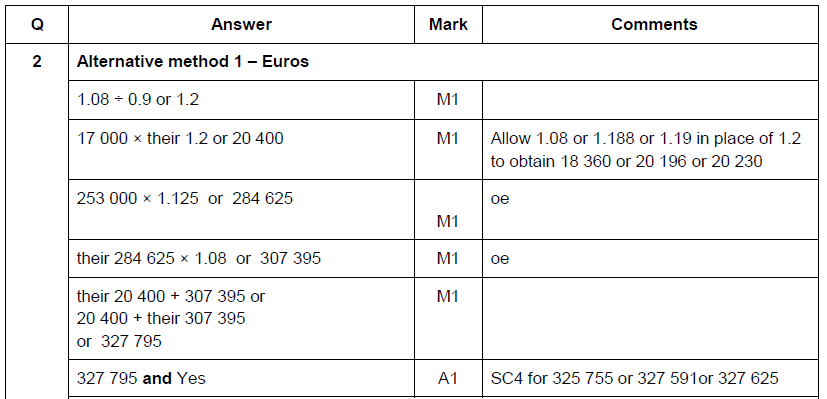 Main Grid
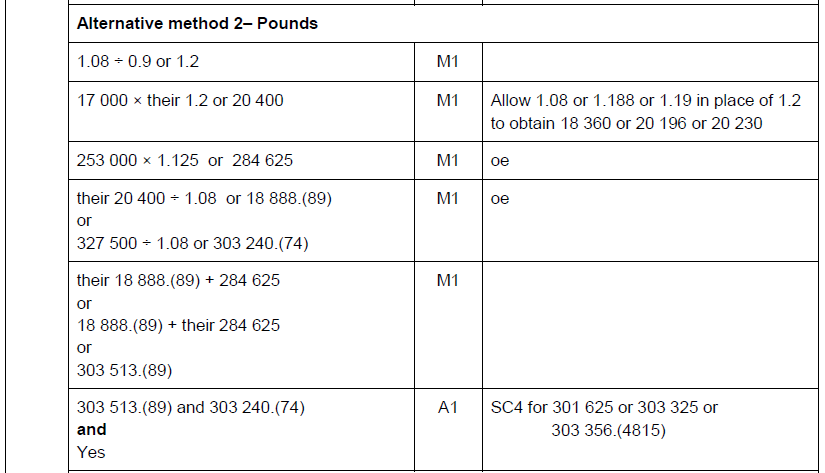 Main Grid
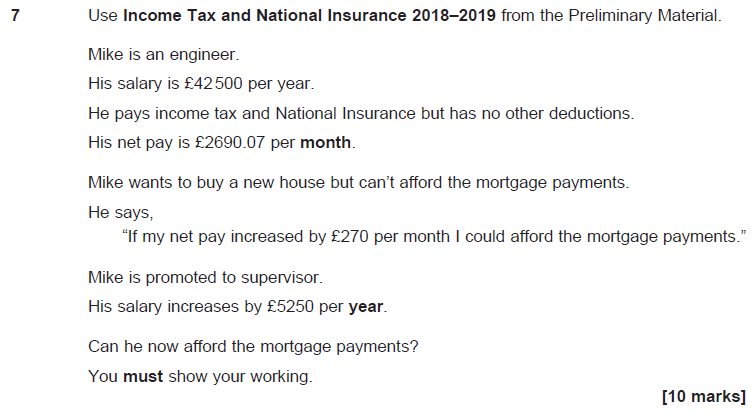 Solution
Main Grid
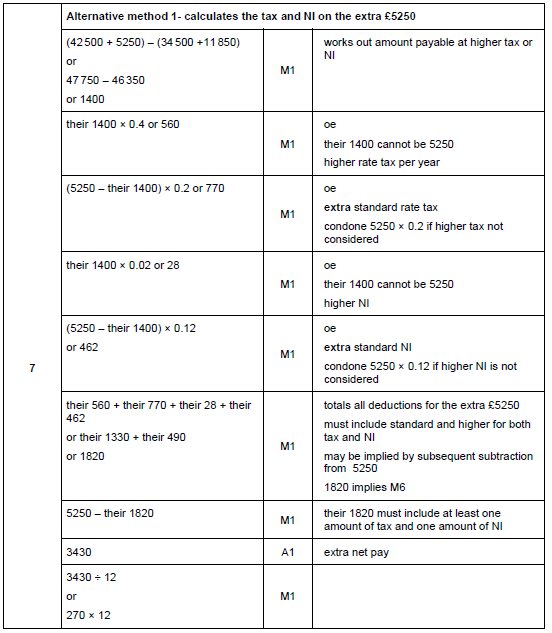 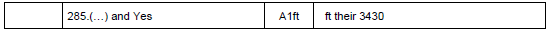 Main Grid
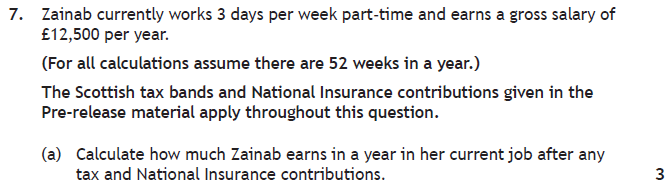 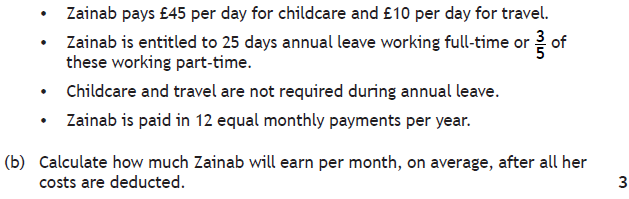 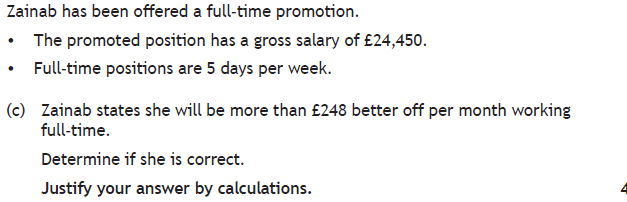 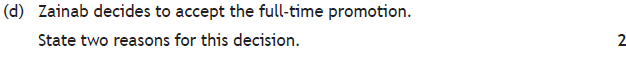 Solution
Main Grid
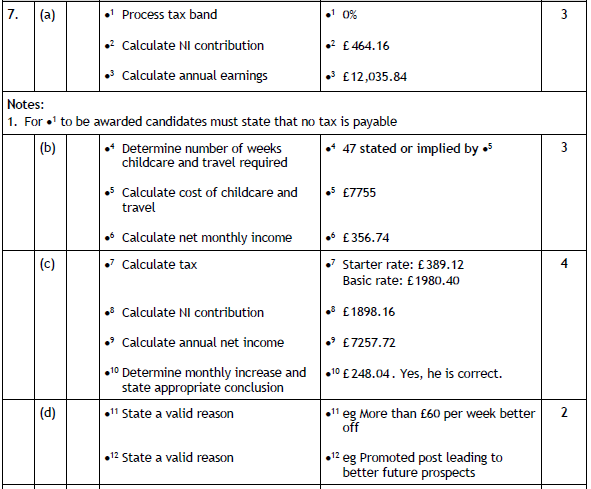 Main Grid
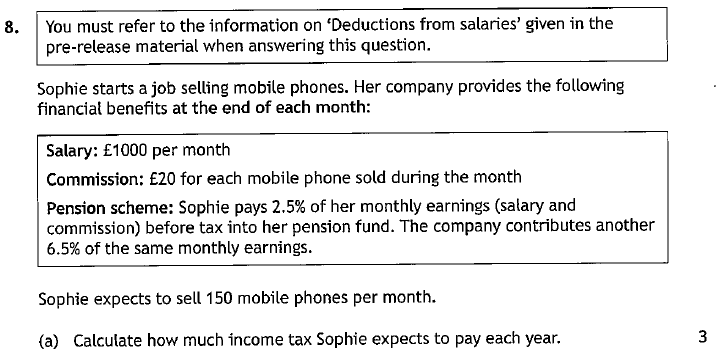 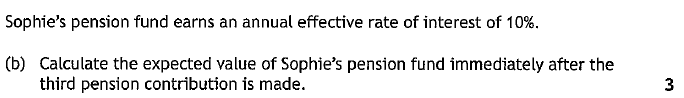 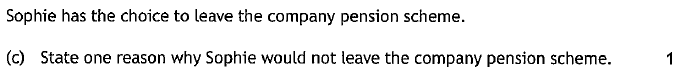 Solution
Main Grid
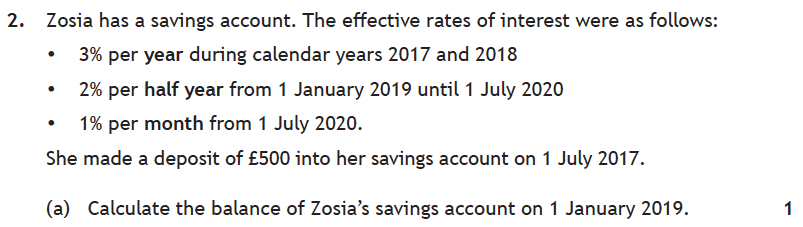 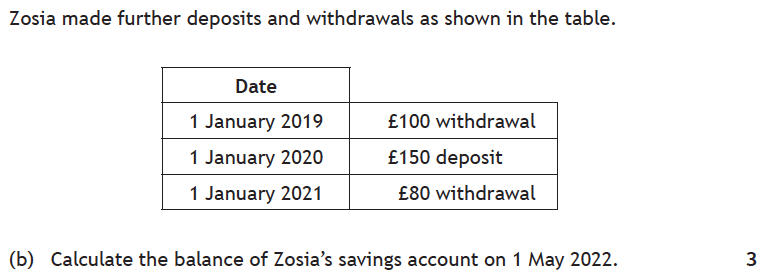 Solution
Main Grid
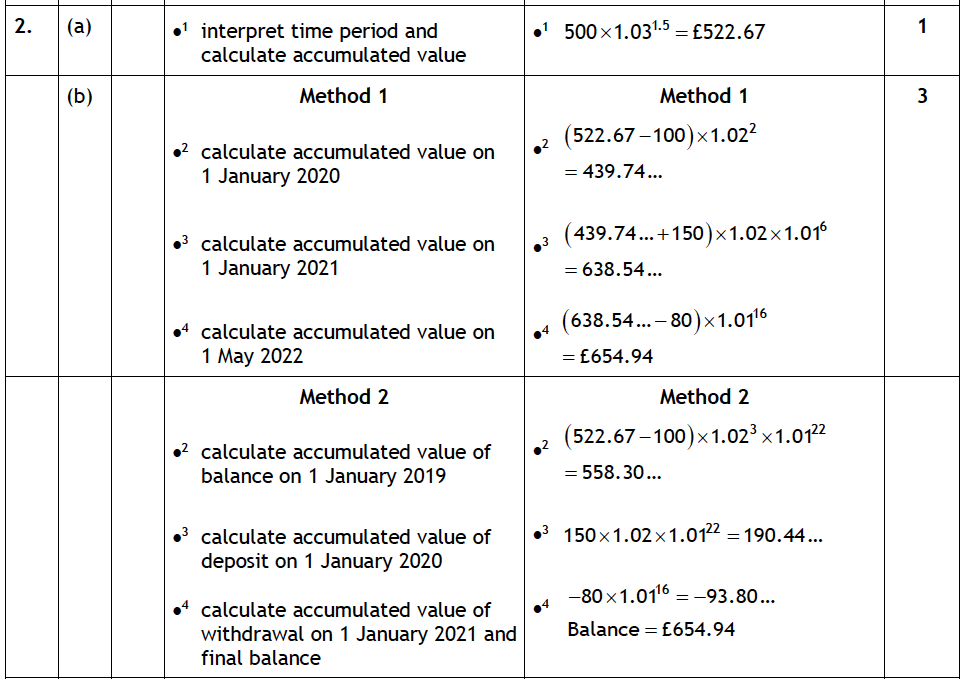 Main Grid
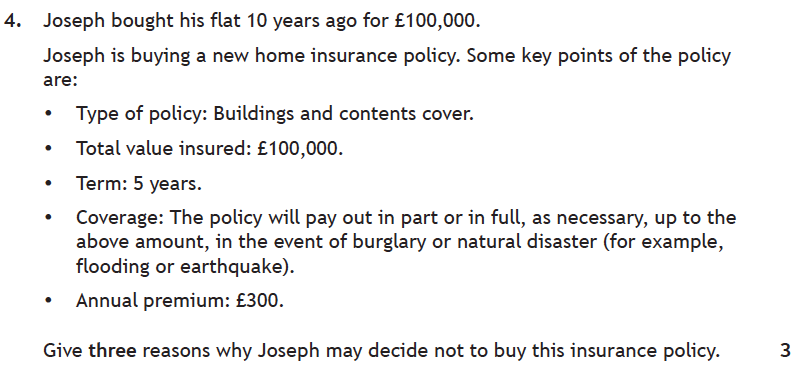 Solution
Main Grid
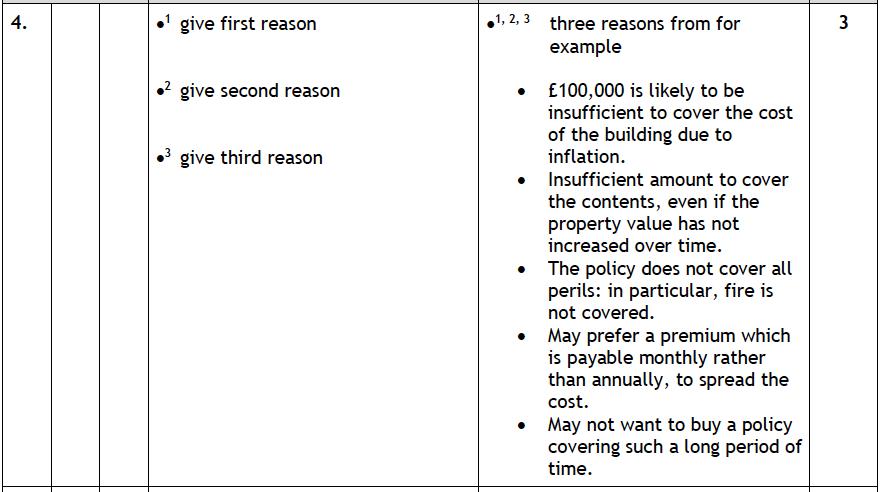 Main Grid
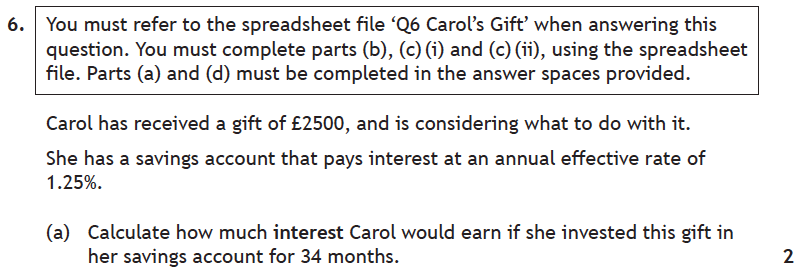 Solution
Main Grid
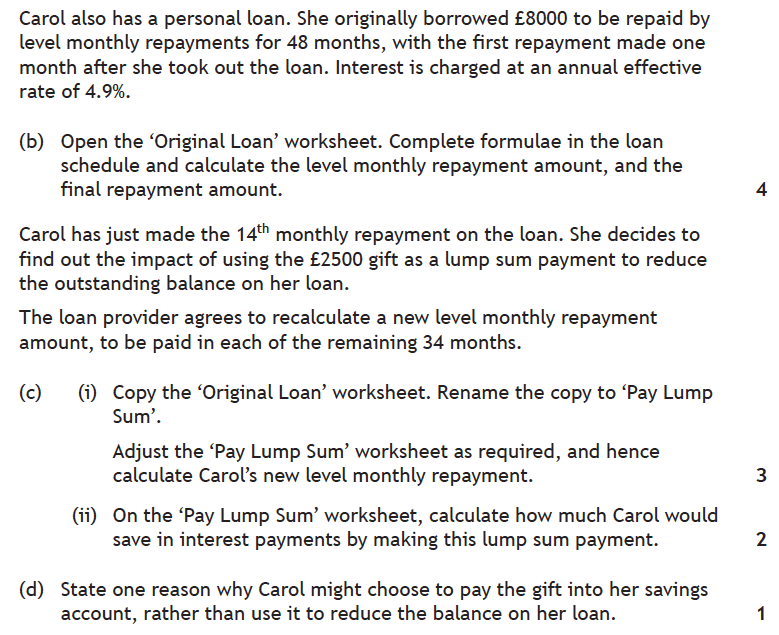 Solution
Main Grid
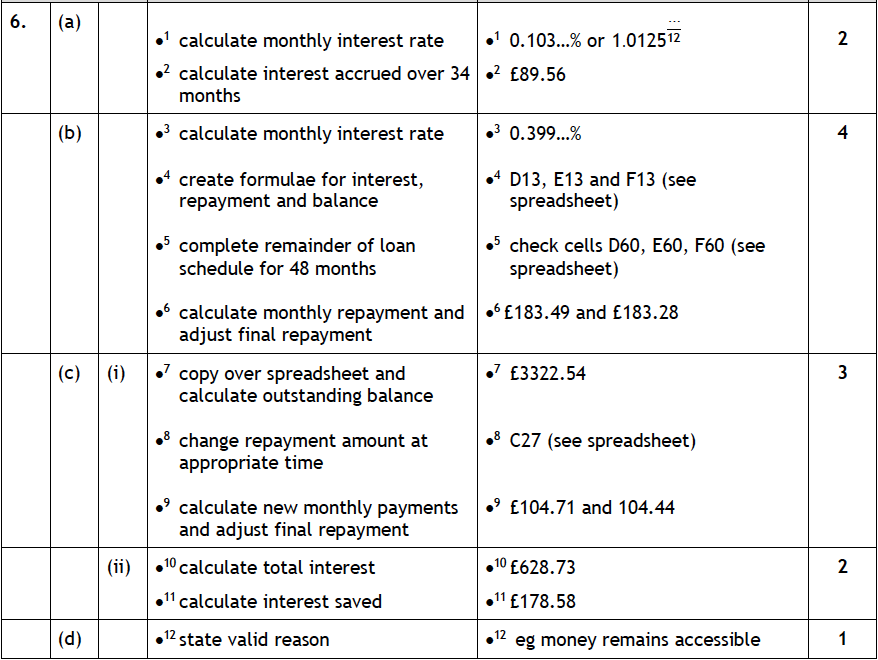 Main Grid
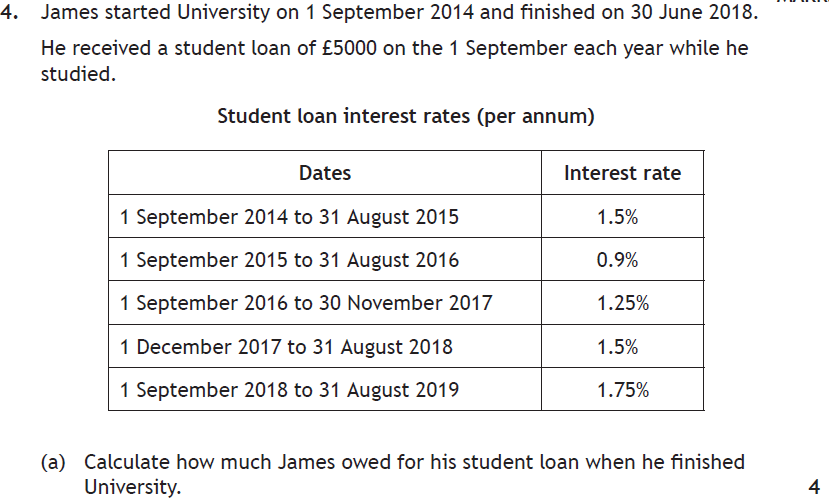 Solution
Main Grid
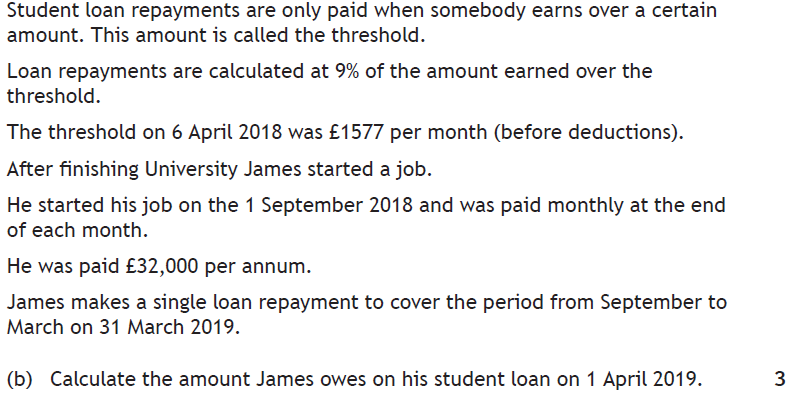 Solution
Main Grid
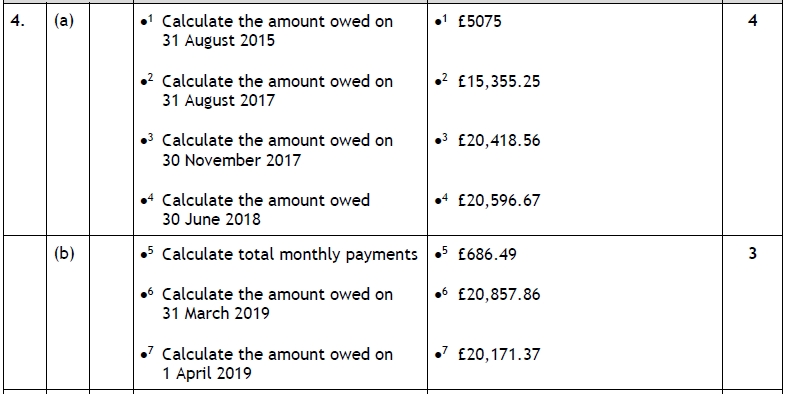 Main Grid
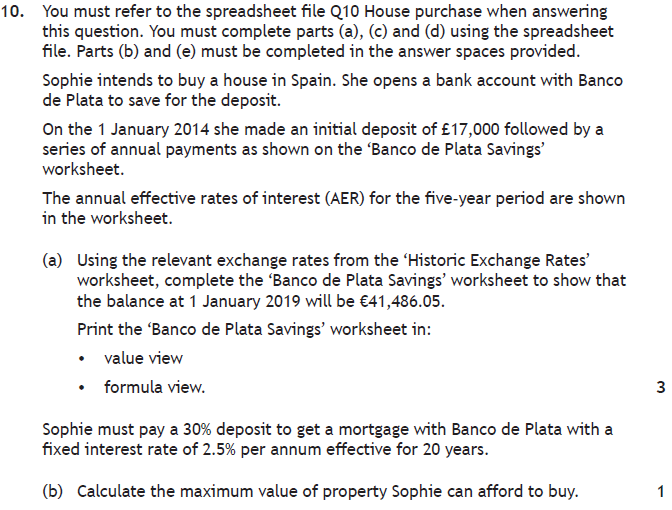 Solution
Main Grid
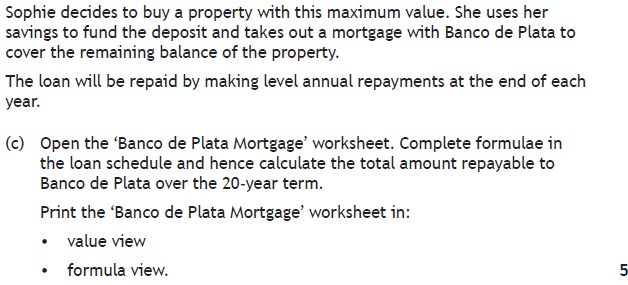 Solution
Main Grid
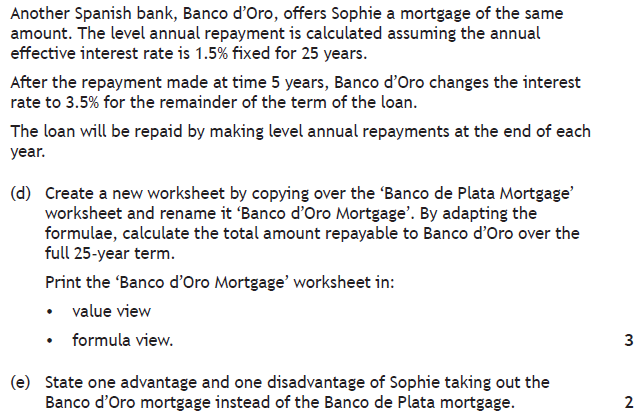 Solution
Main Grid
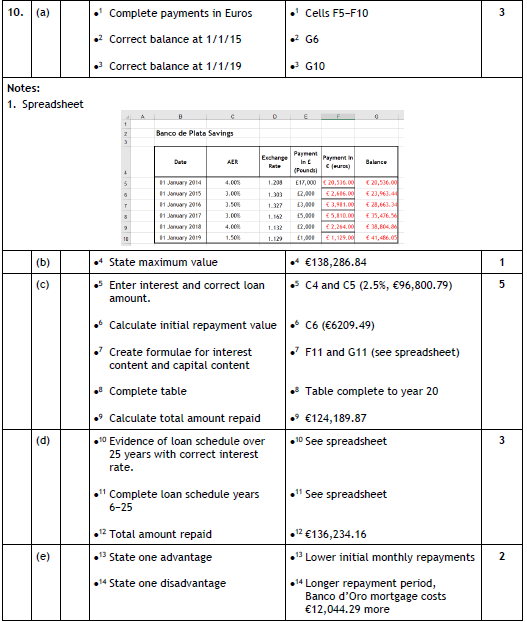 Main Grid
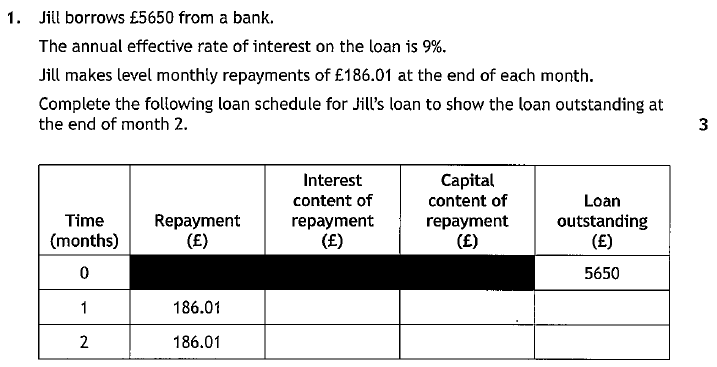 Solution
Main Grid
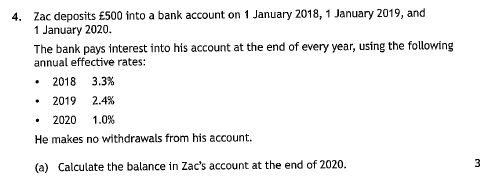 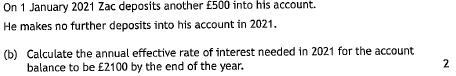 Solution
Main Grid
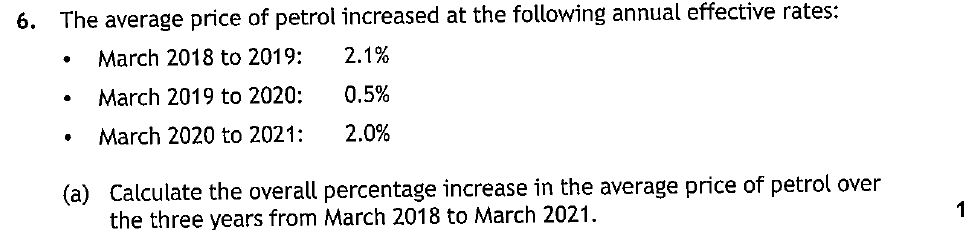 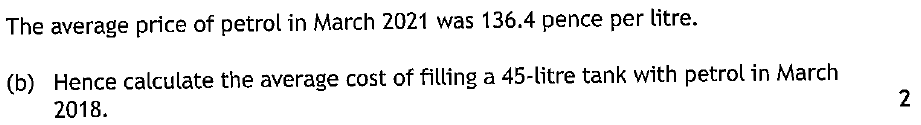 Solution
Main Grid
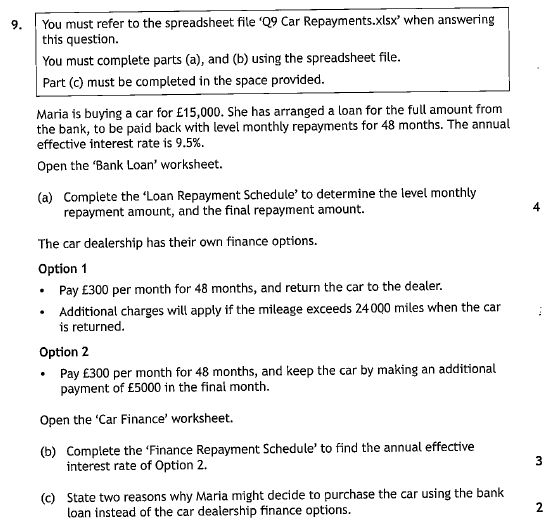 Solution
Main Grid
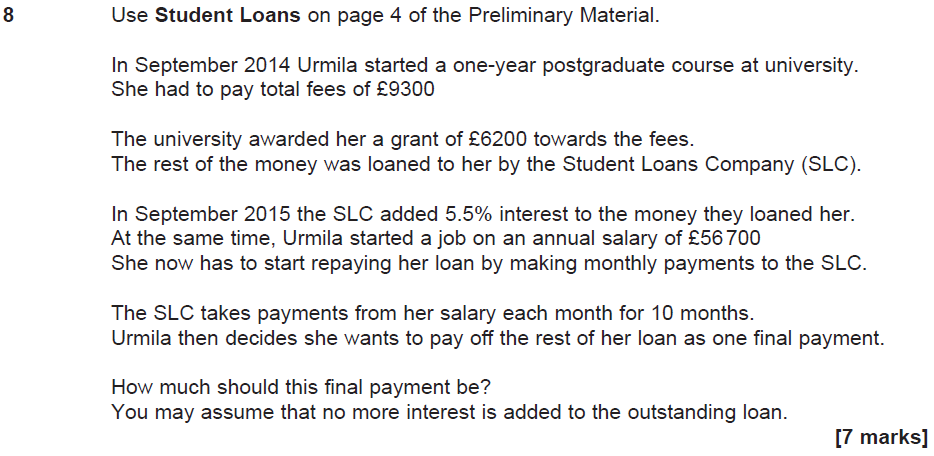 Solution
Main Grid
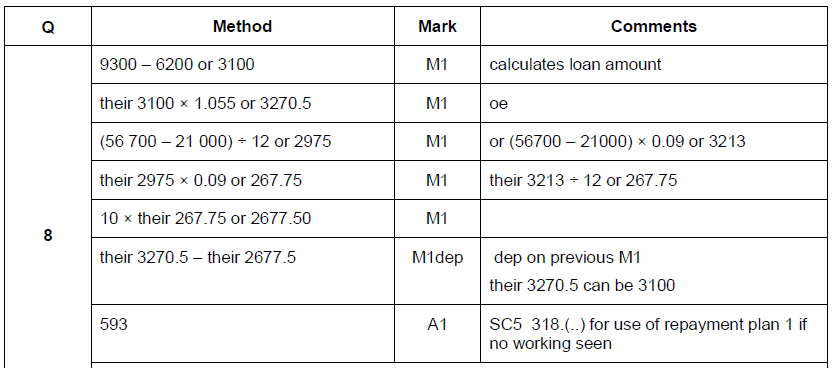 Main Grid
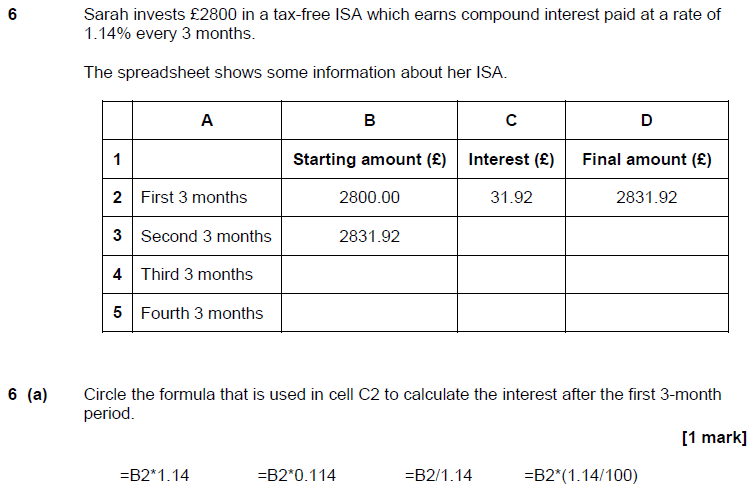 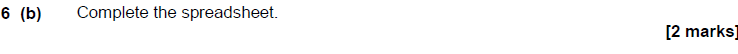 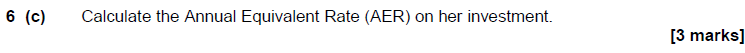 Solution
Main Grid
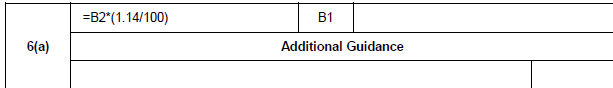 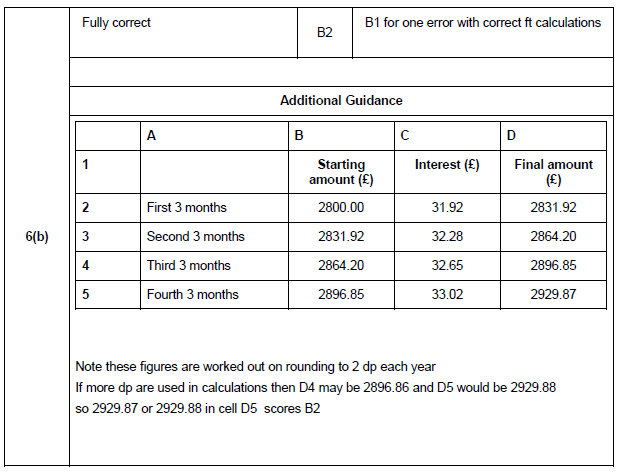 Main Grid
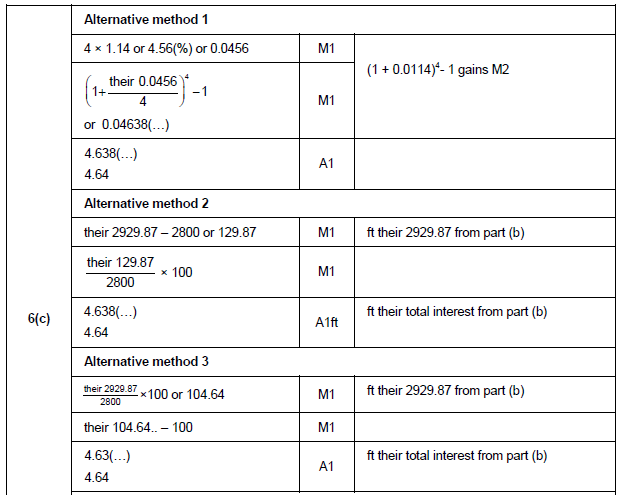 Main Grid
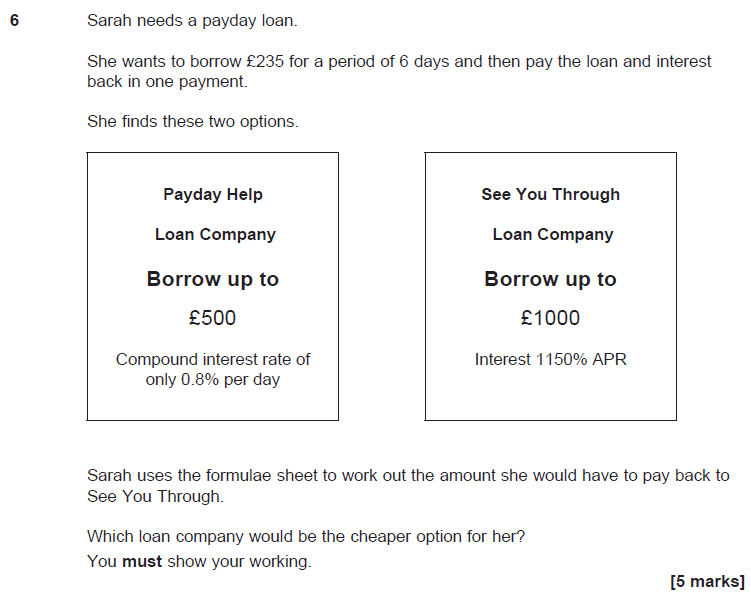 Solution
Main Grid
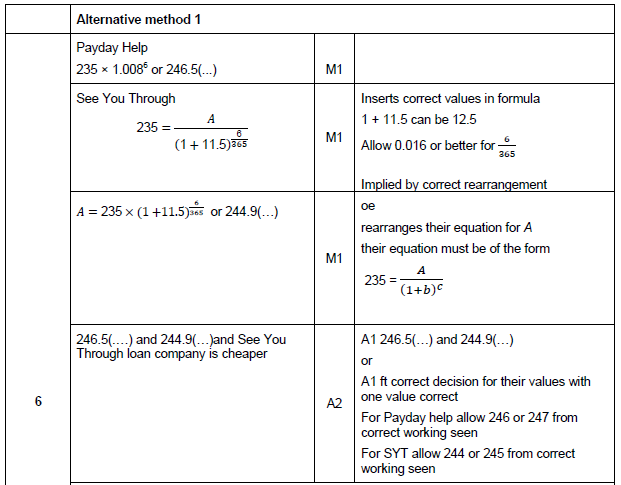 Main Grid
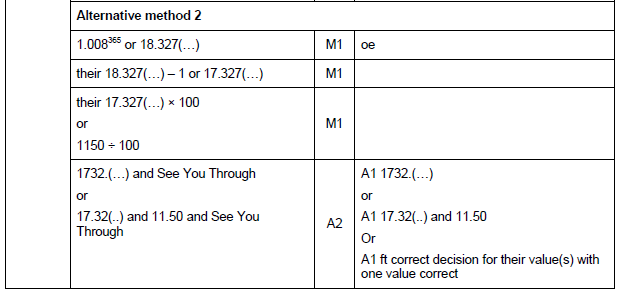 Main Grid
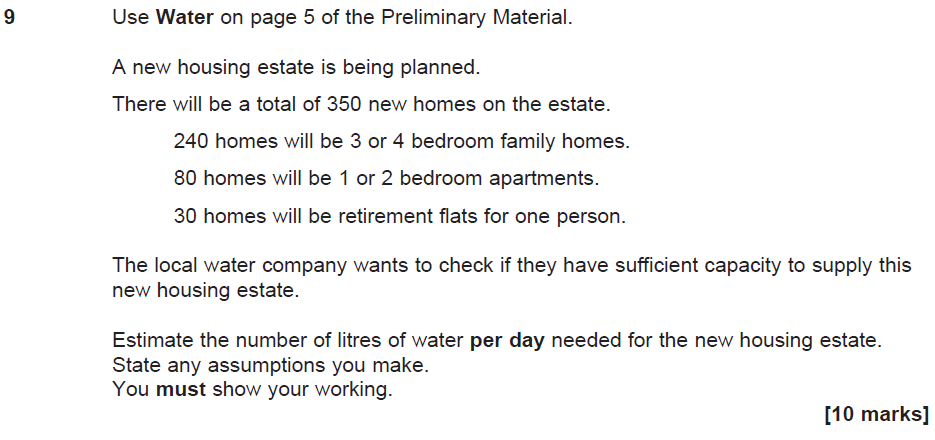 Solution
Main Grid
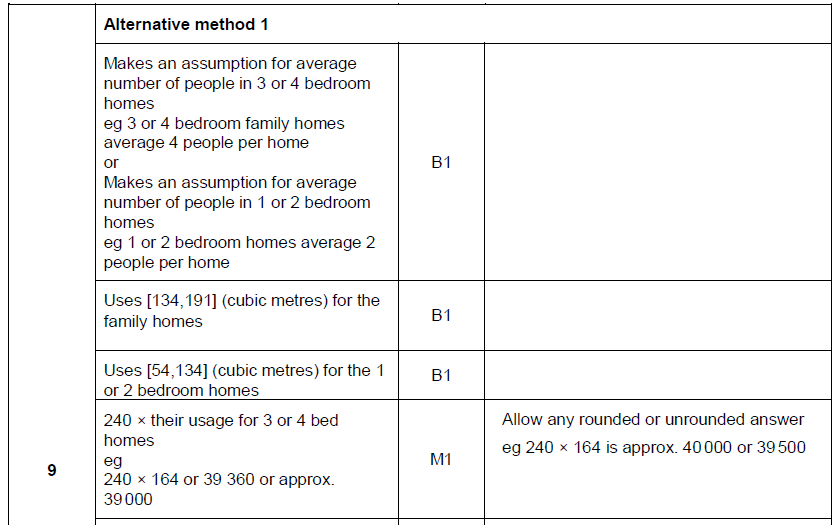 Main Grid
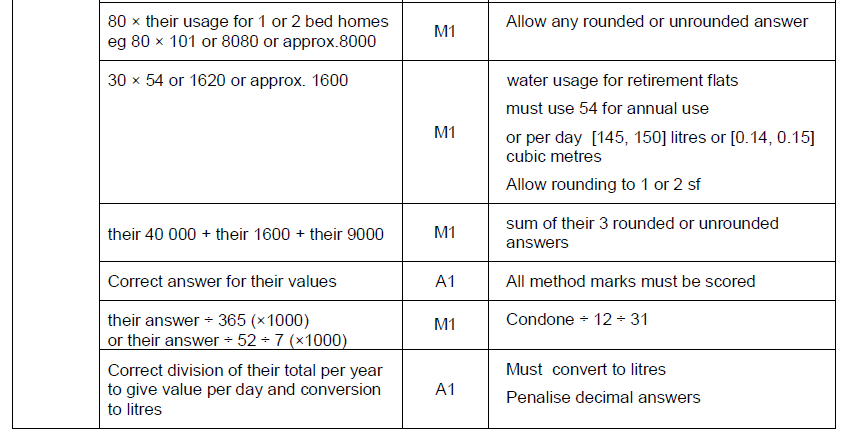 Main Grid
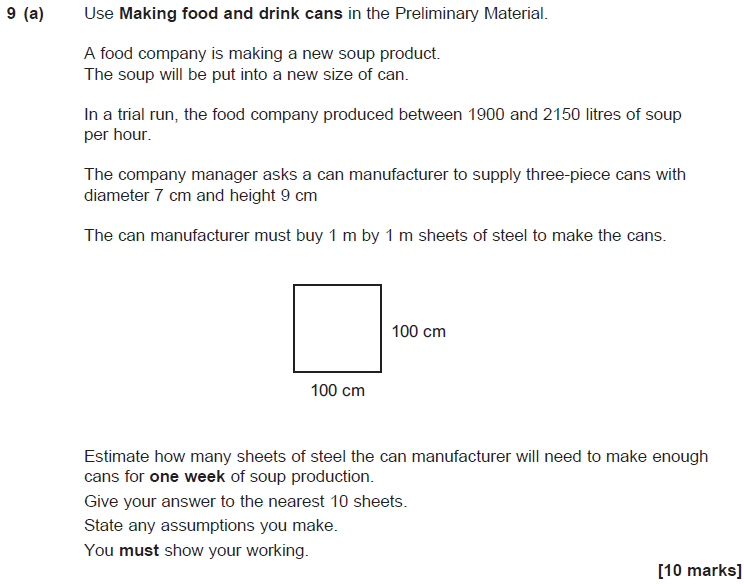 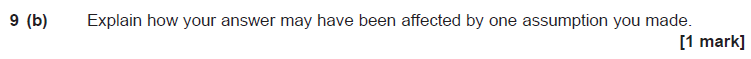 Solution
Main Grid
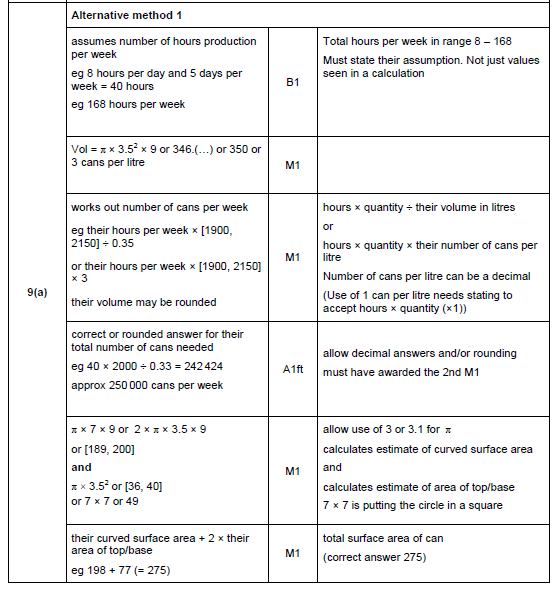 Main Grid
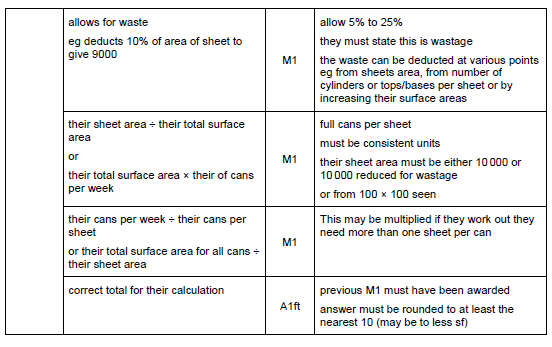 Main Grid
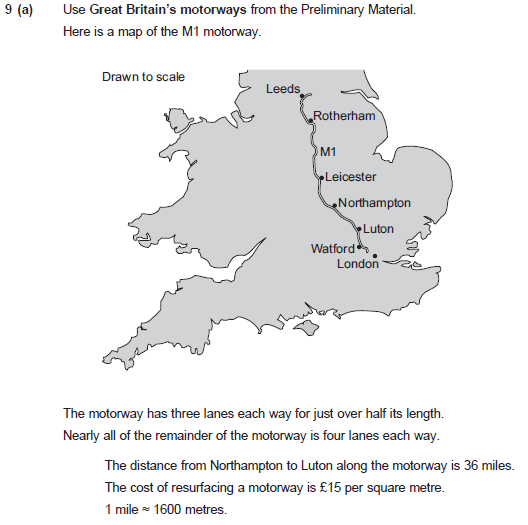 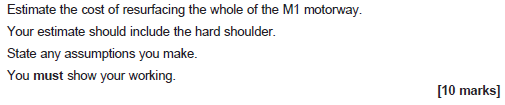 Solution
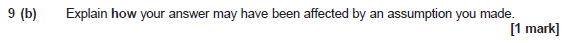 Main Grid
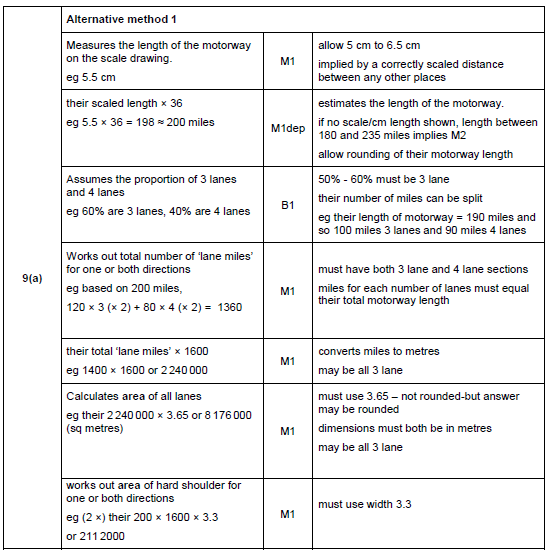 Main Grid
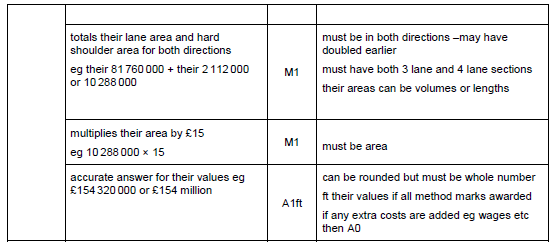 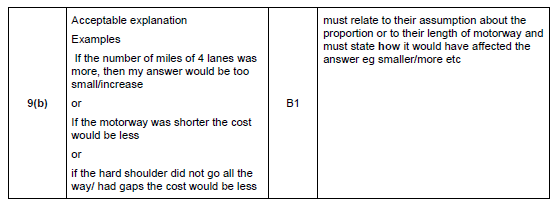 Main Grid
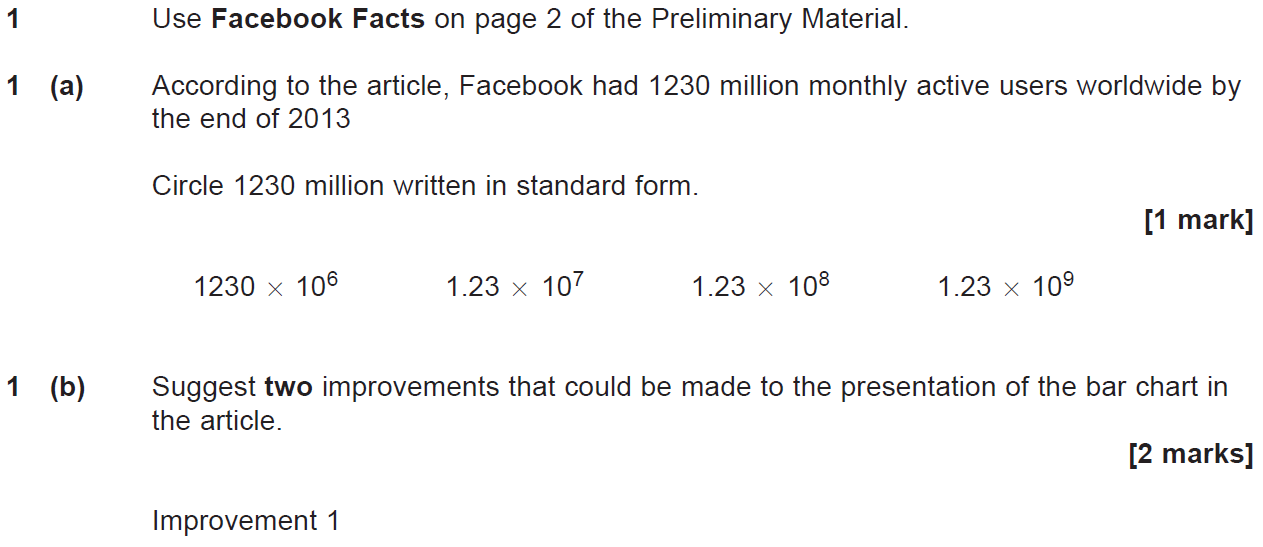 Solution
Main Grid
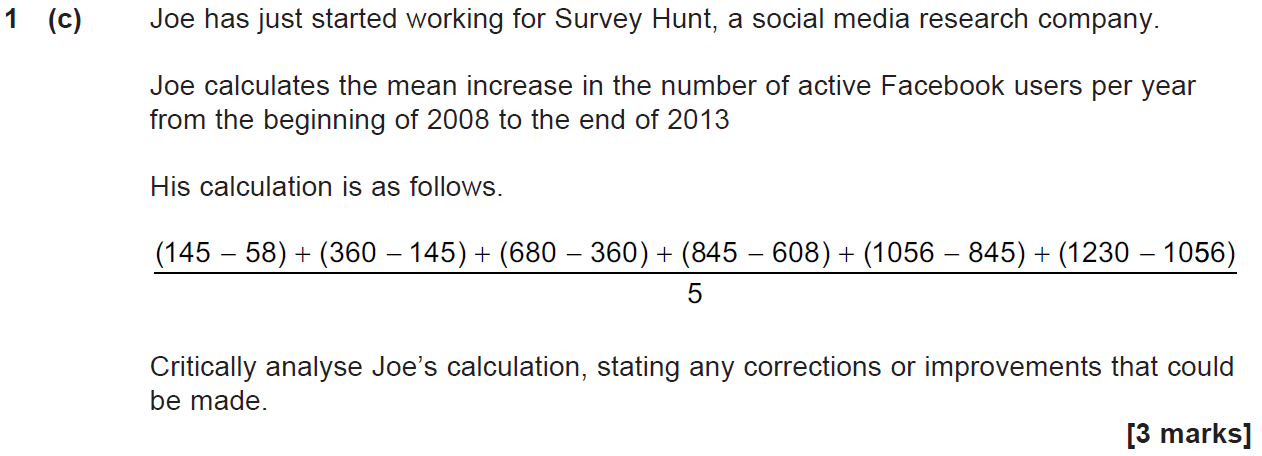 Solution
Main Grid
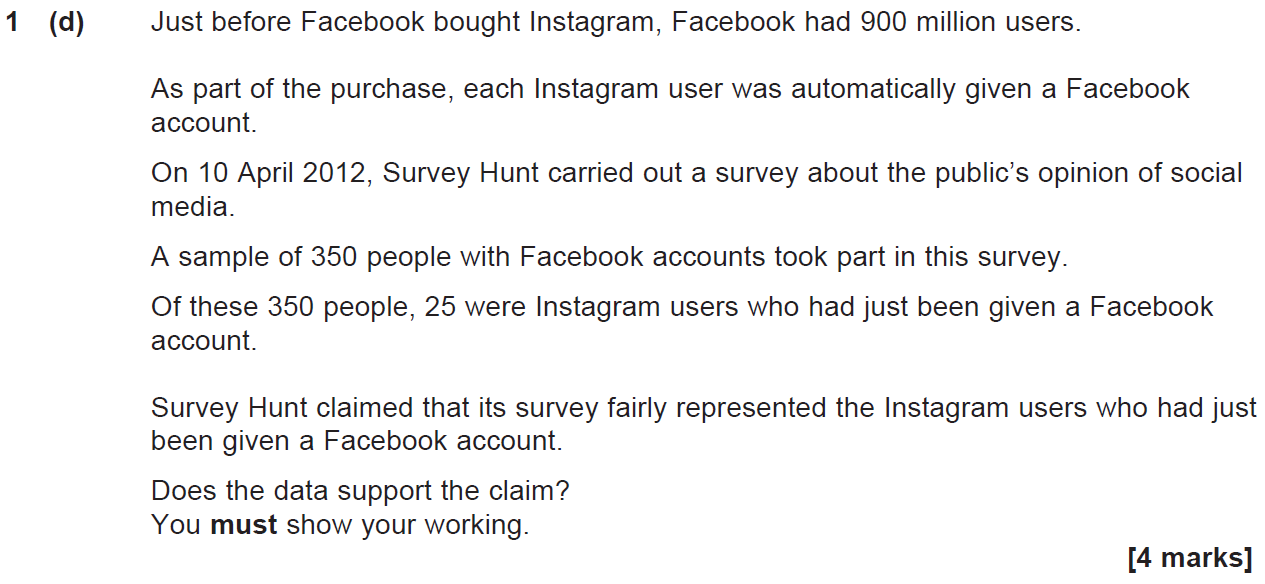 Solution
Main Grid
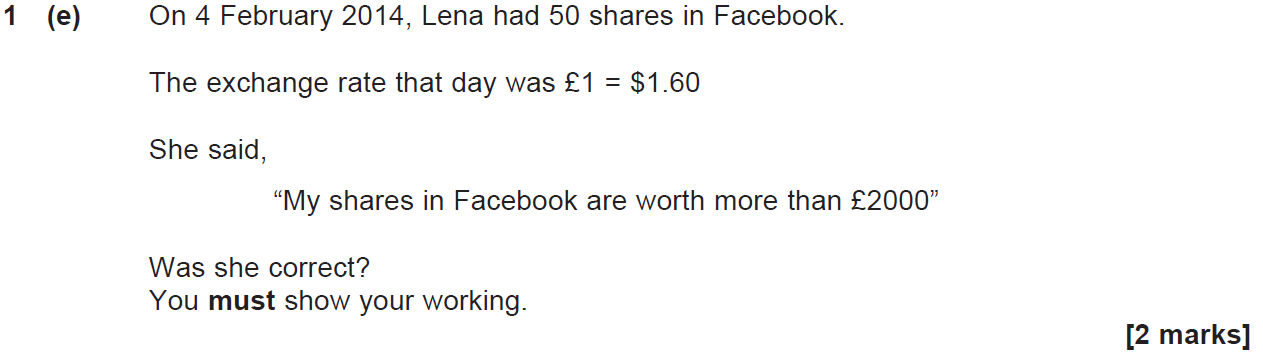 Solution
Main Grid
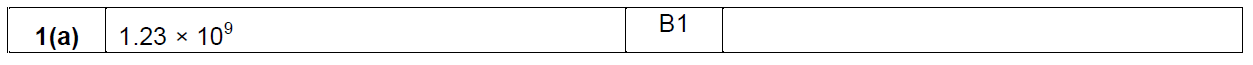 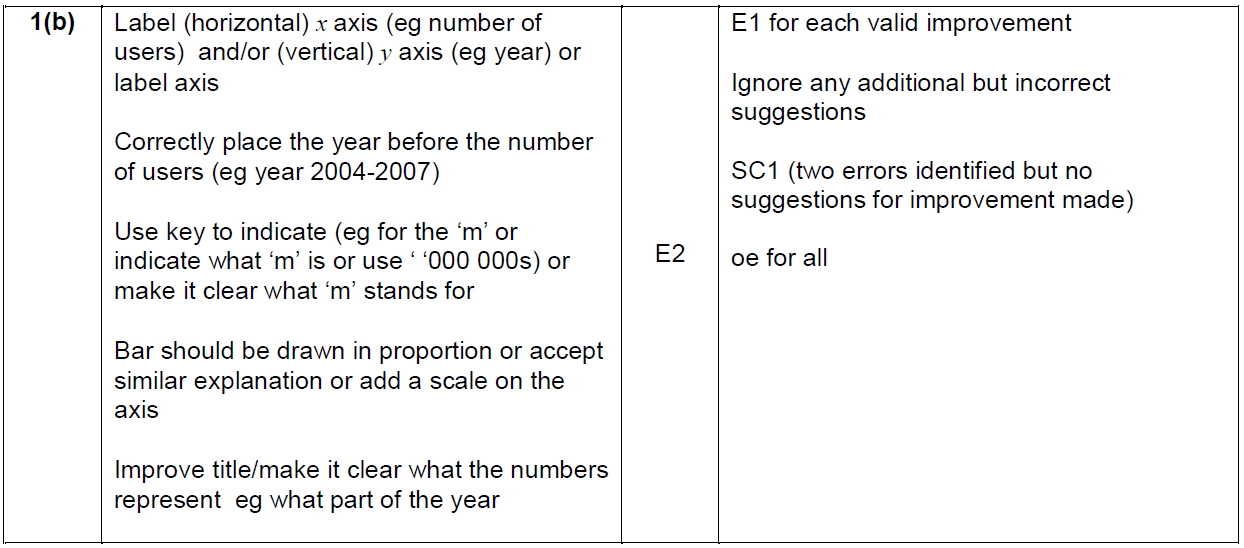 Main Grid
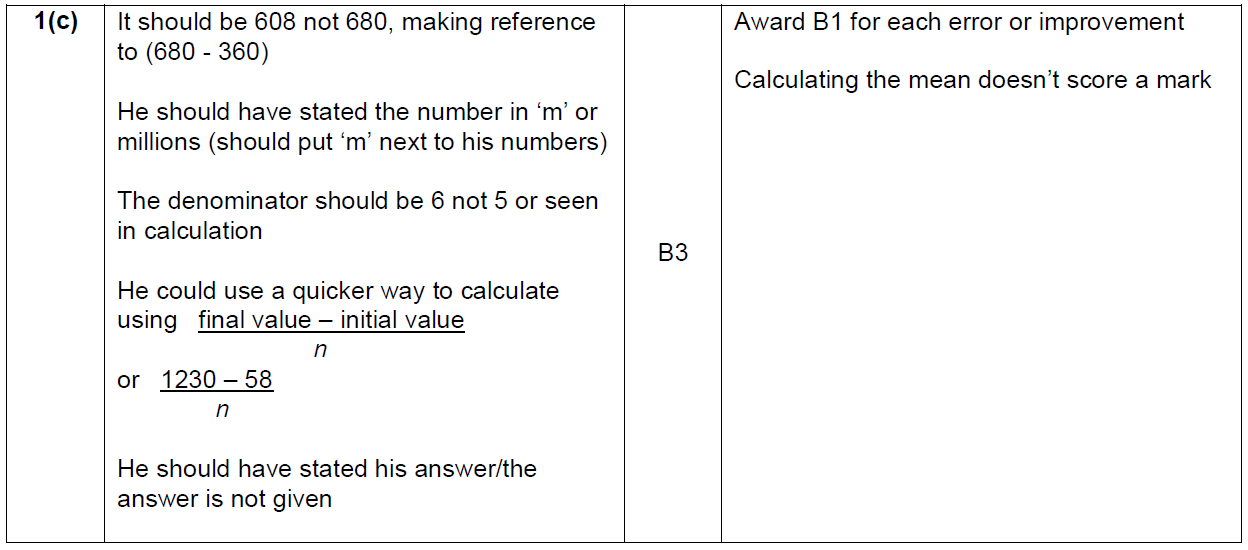 Main Grid
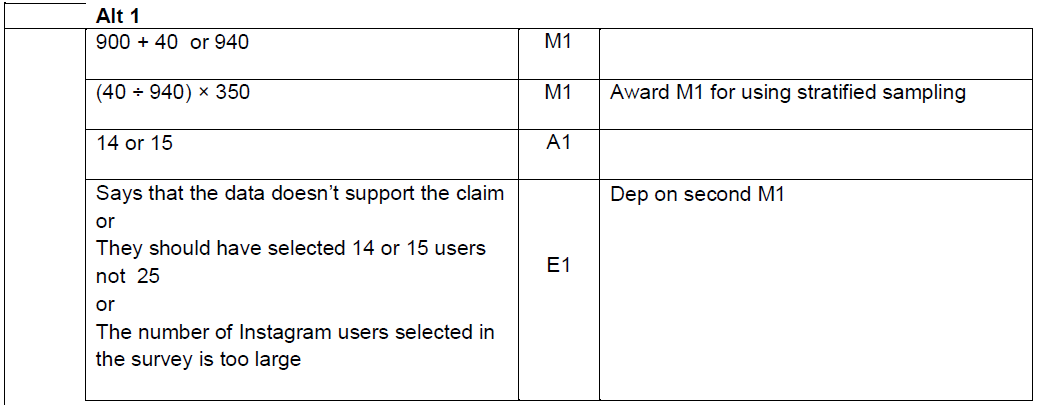 D
Main Grid
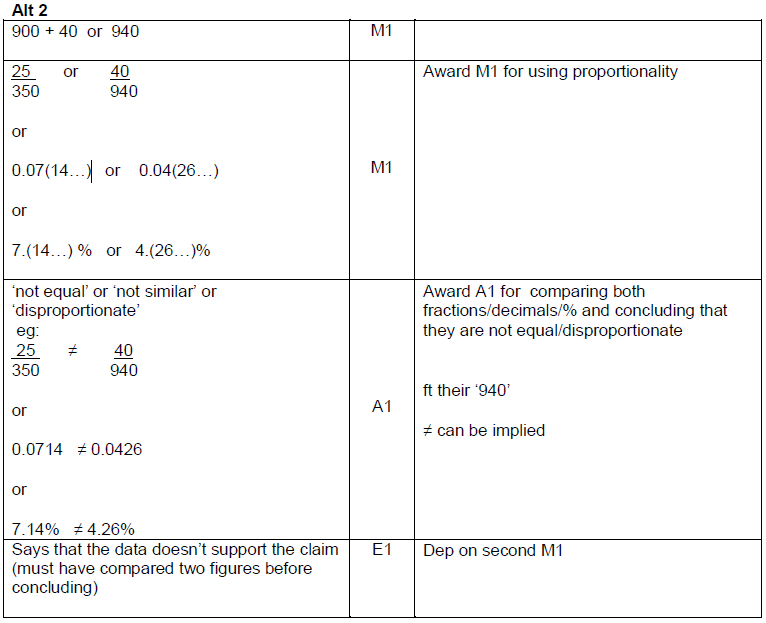 Main Grid
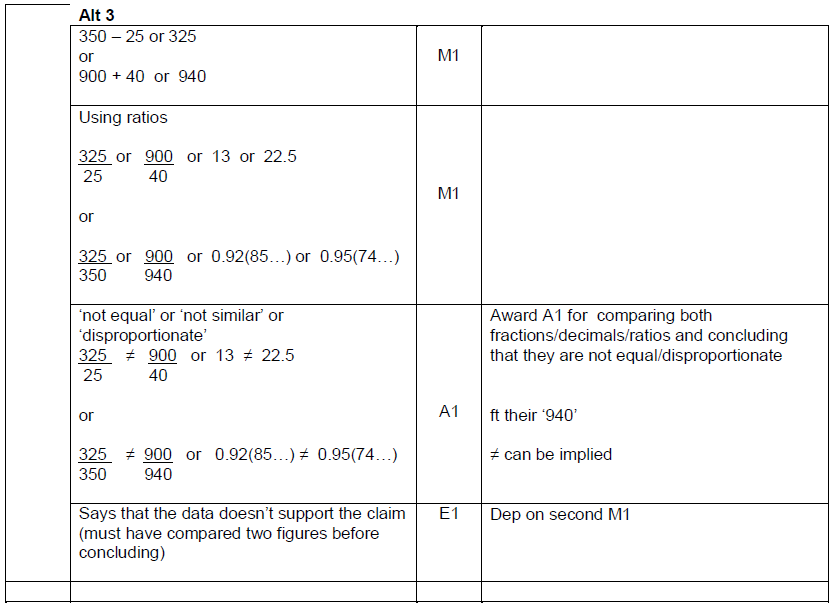 Main Grid
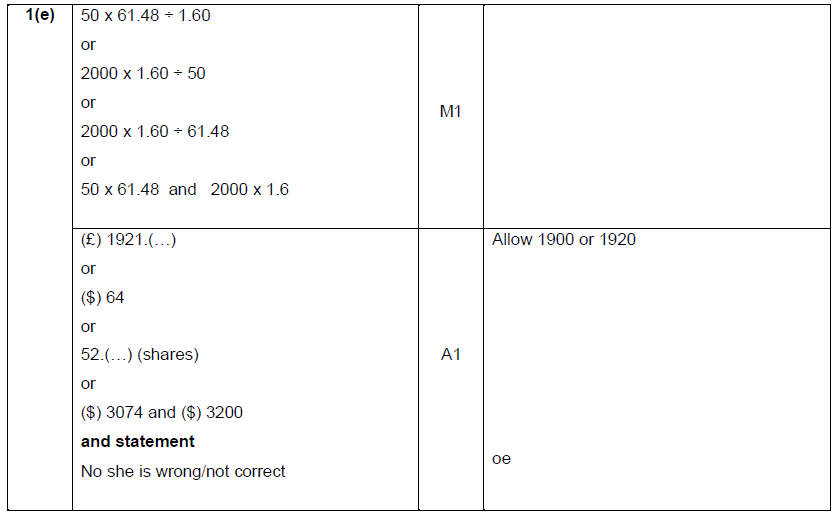 Main Grid
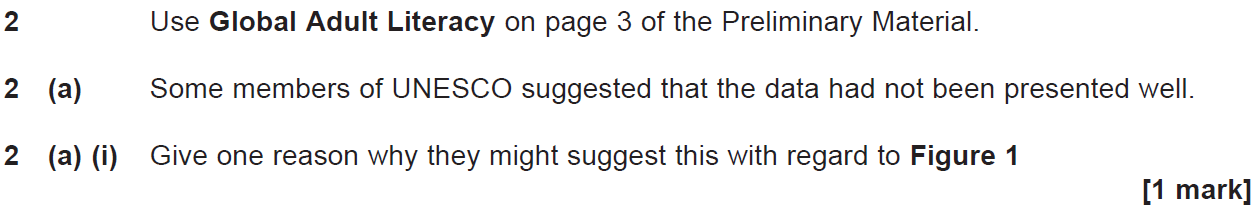 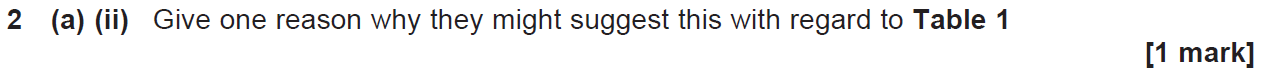 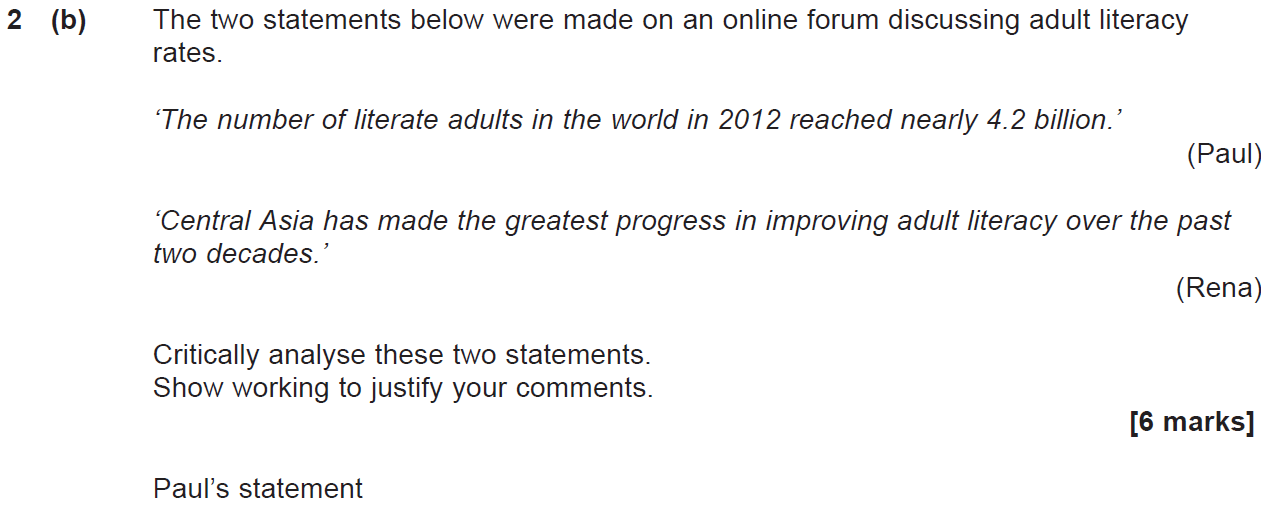 Solution
Main Grid
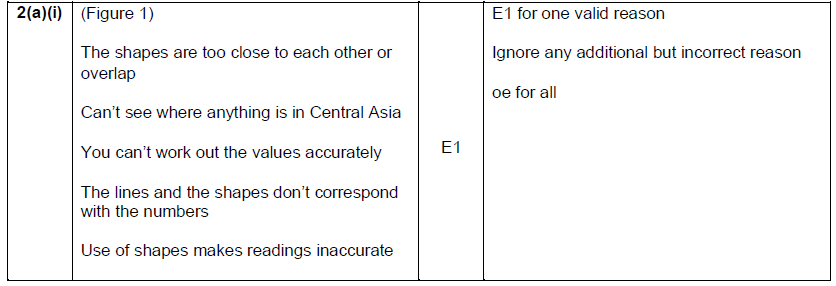 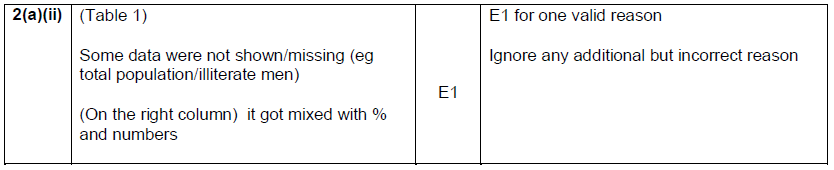 Main Grid
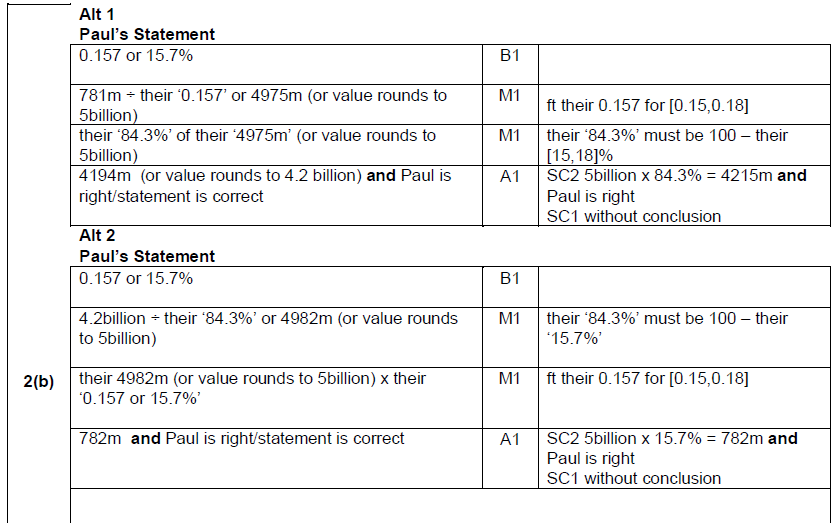 Main Grid
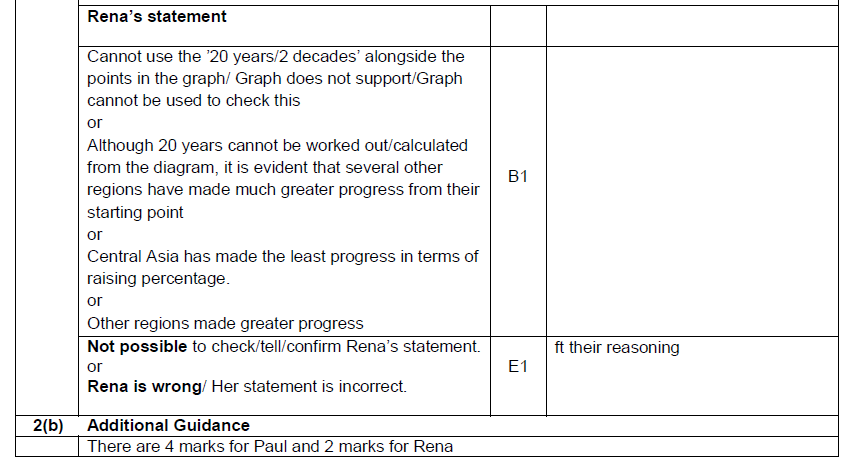 Main Grid
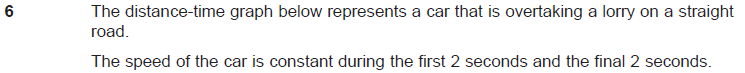 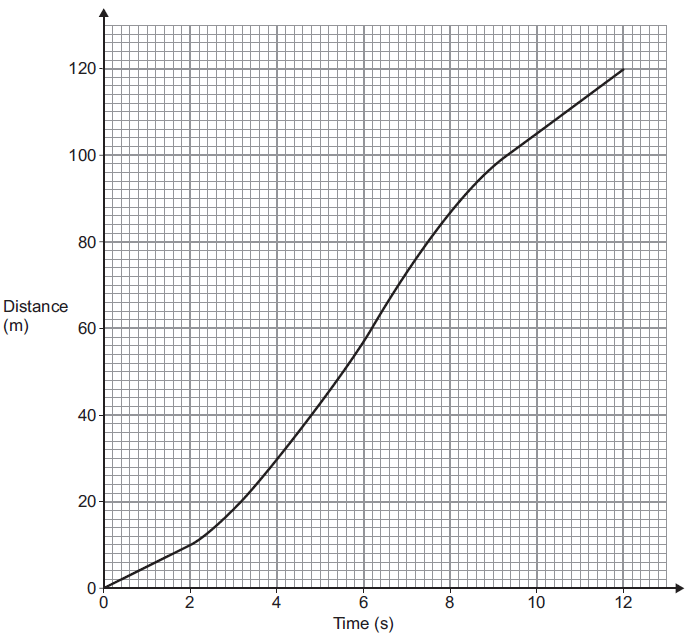 Solution
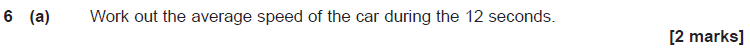 Main Grid
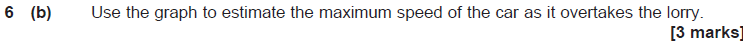 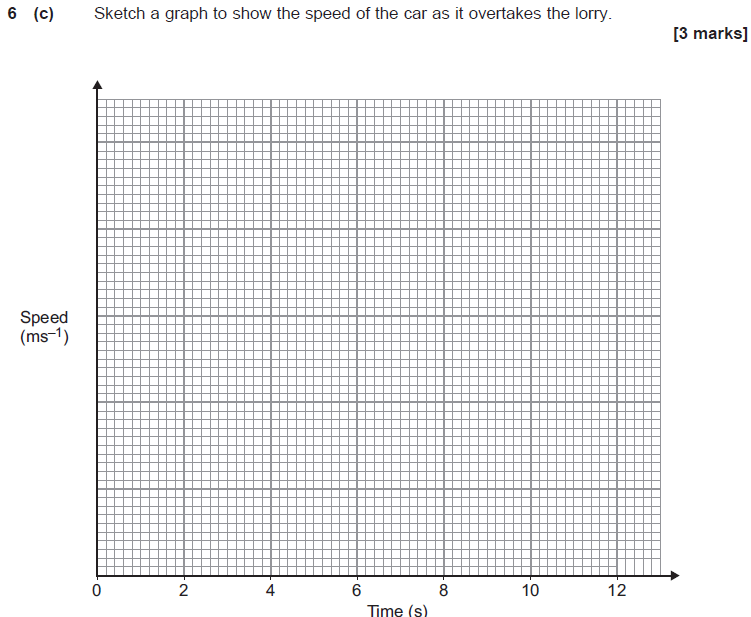 Solution
Main Grid
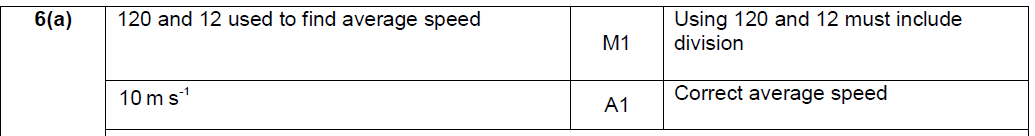 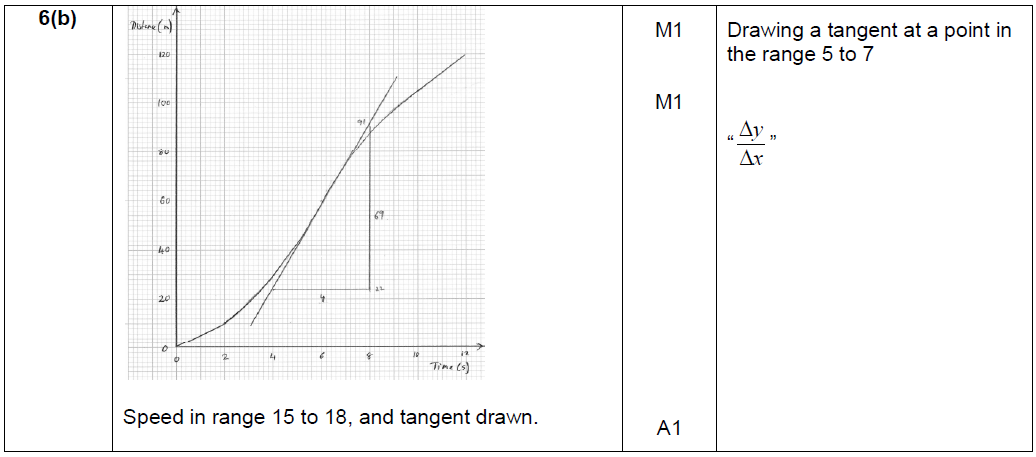 Main Grid
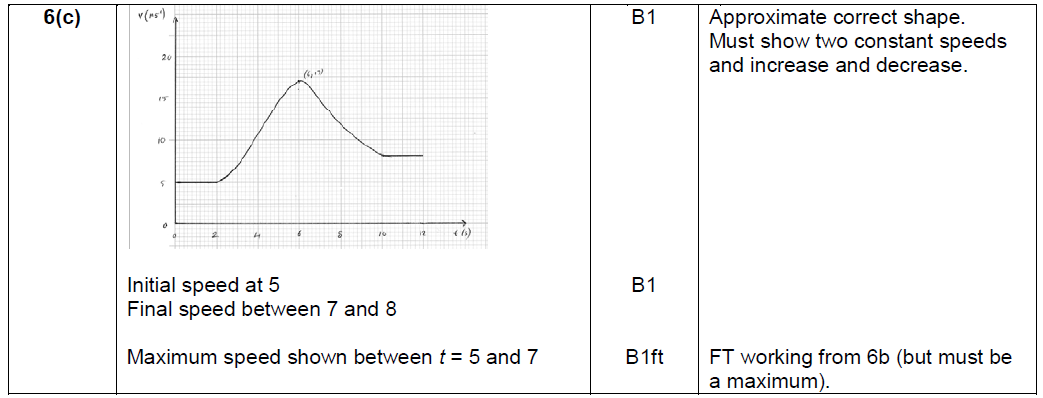 Main Grid
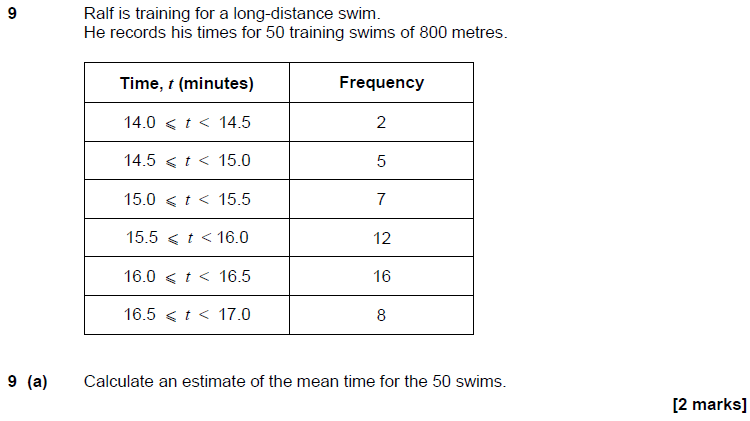 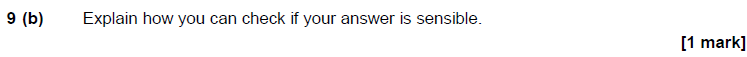 Solution
Main Grid
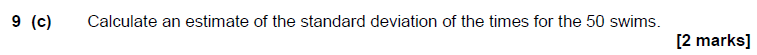 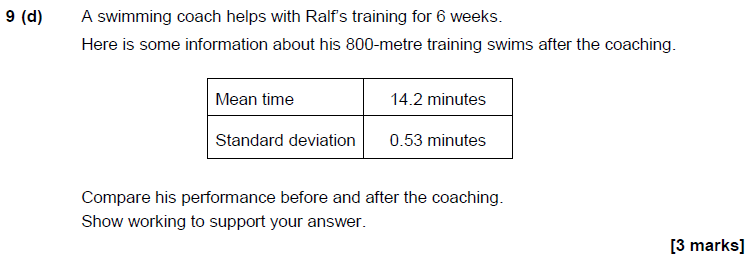 Solution
Main Grid
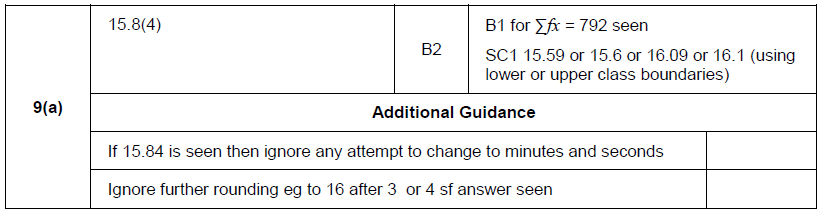 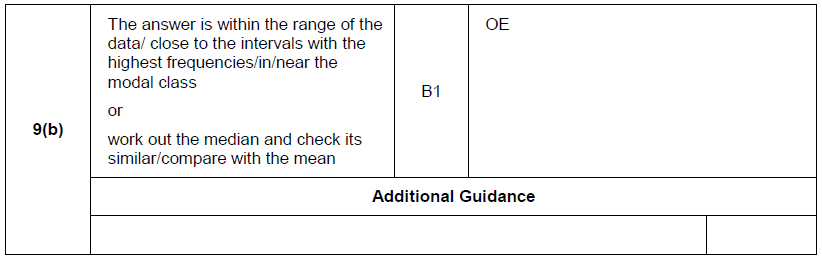 Main Grid
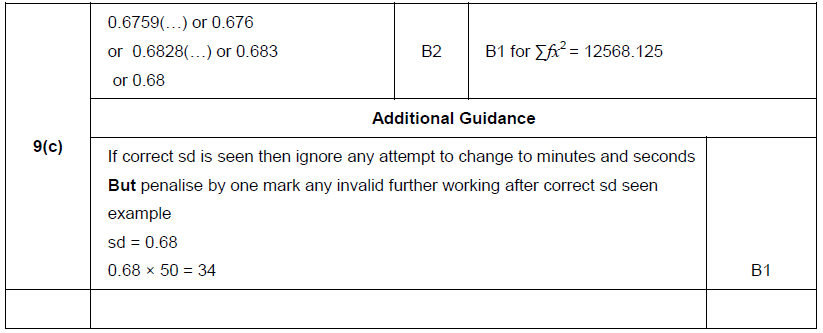 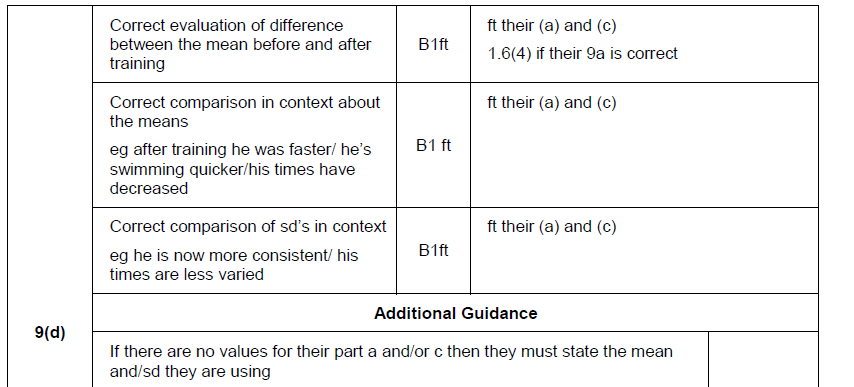 Main Grid
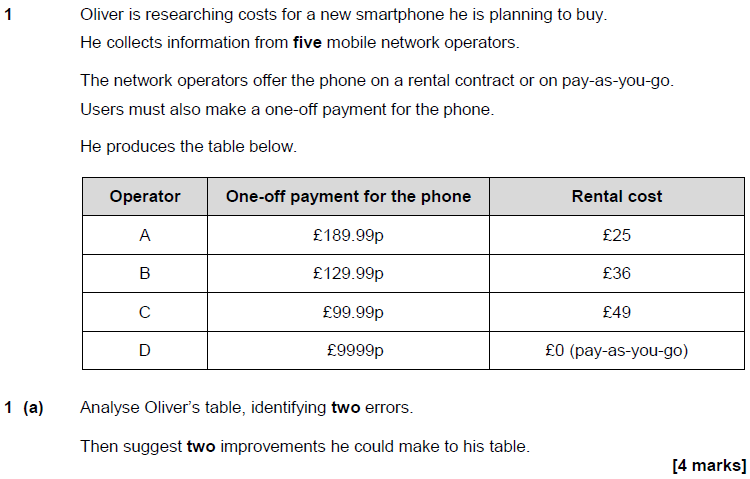 Solution
Main Grid
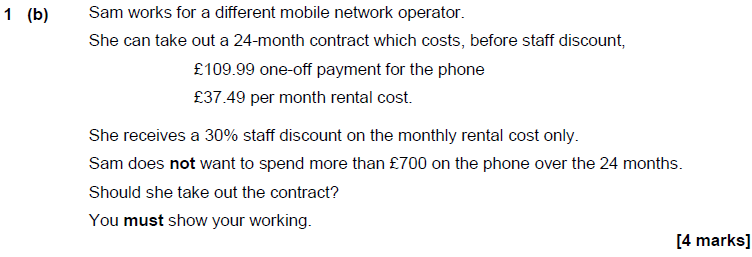 Solution
Main Grid
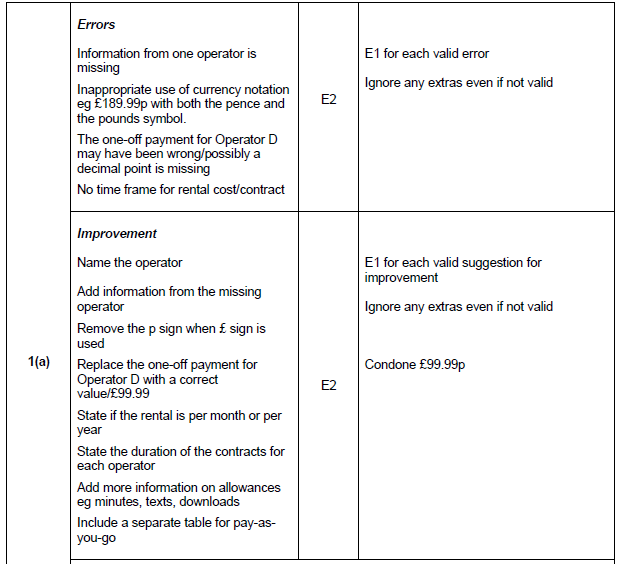 Main Grid
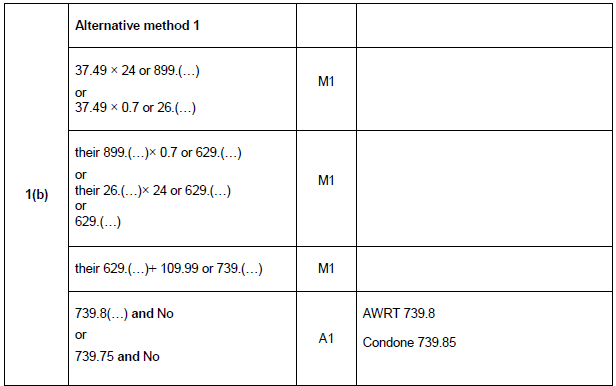 Main Grid
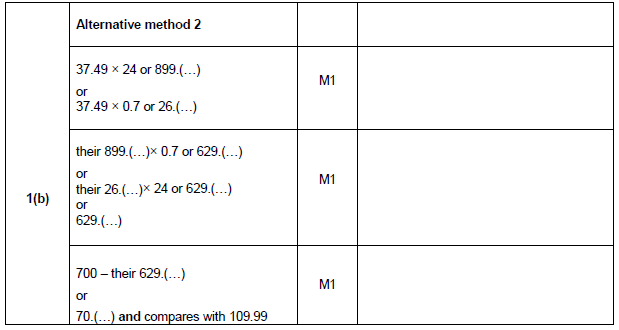 Main Grid
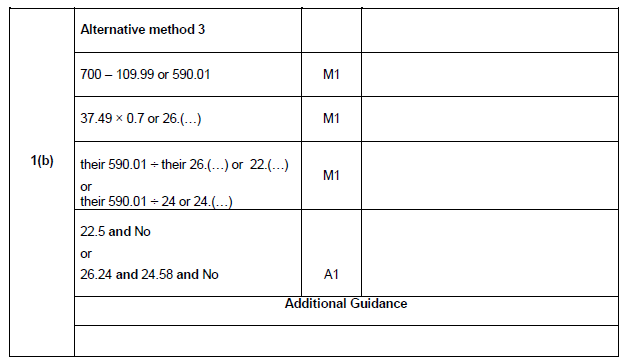 Main Grid
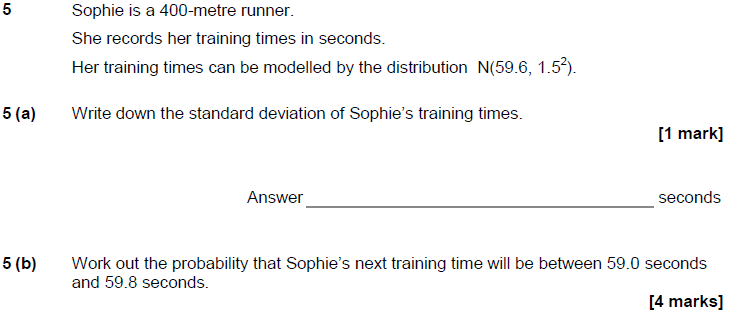 Solution
Main Grid
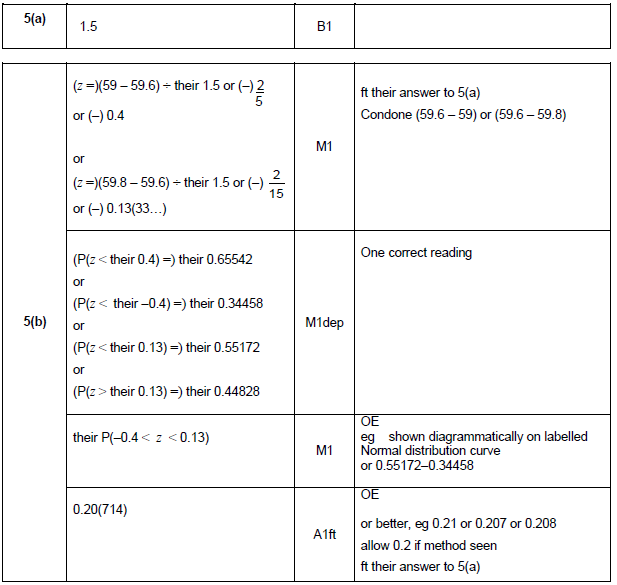 Main Grid
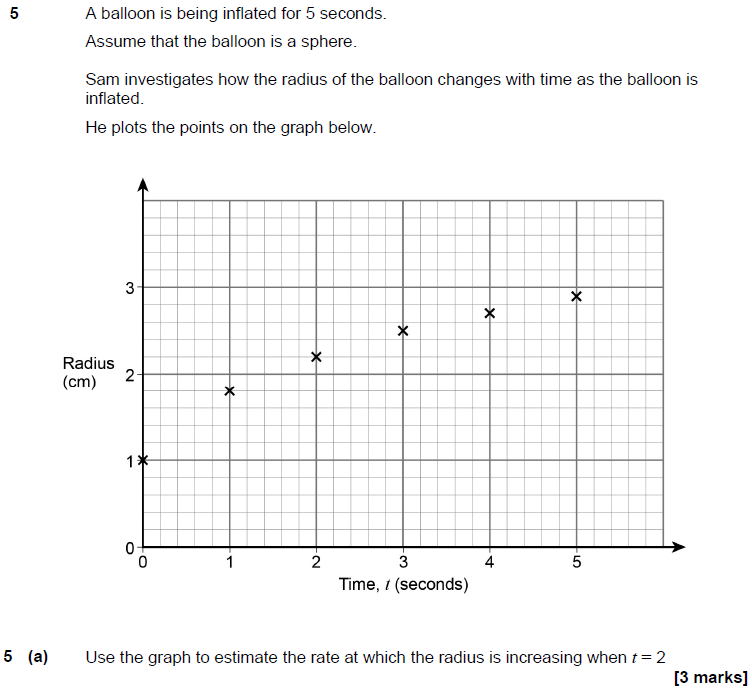 Solution
Main Grid
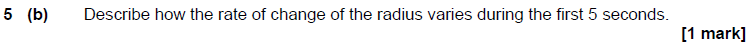 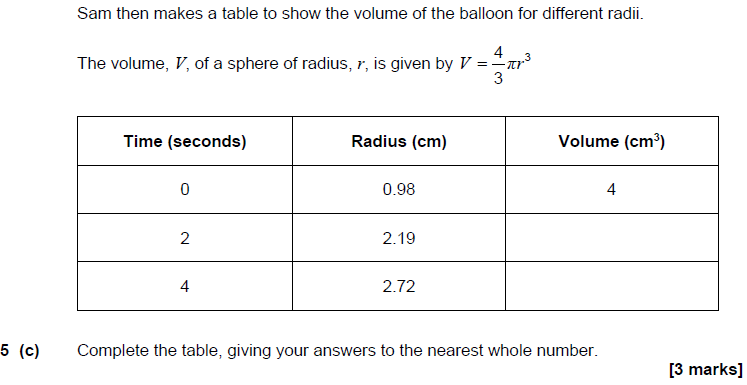 Solution
Main Grid
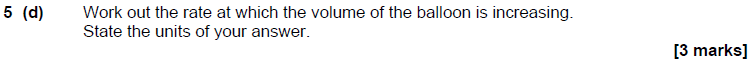 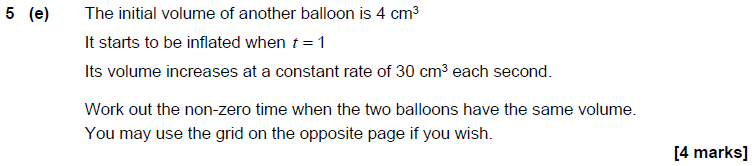 Solution
Main Grid
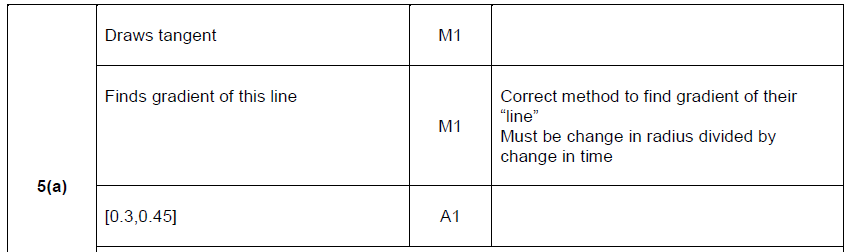 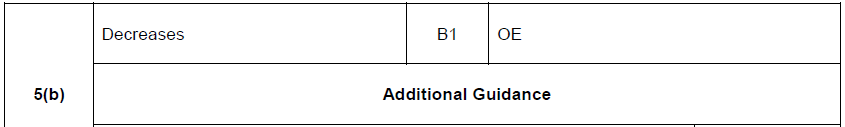 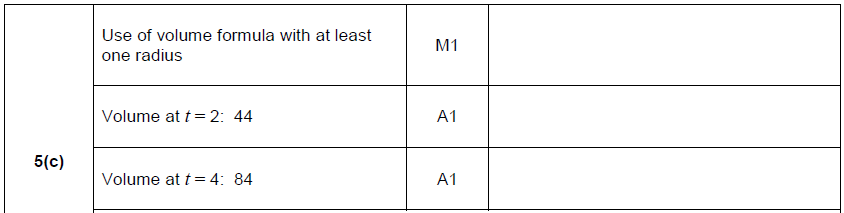 Main Grid
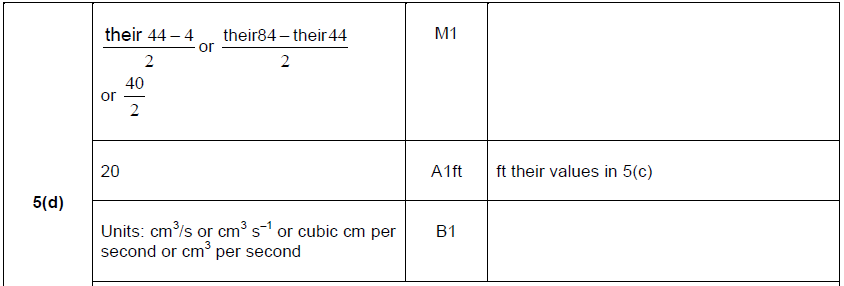 Main Grid
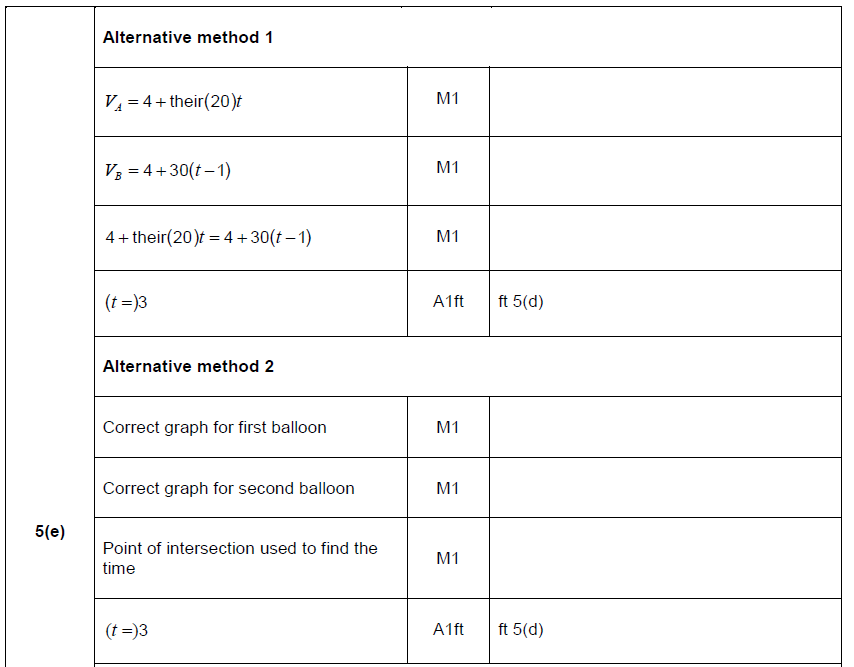 Main Grid
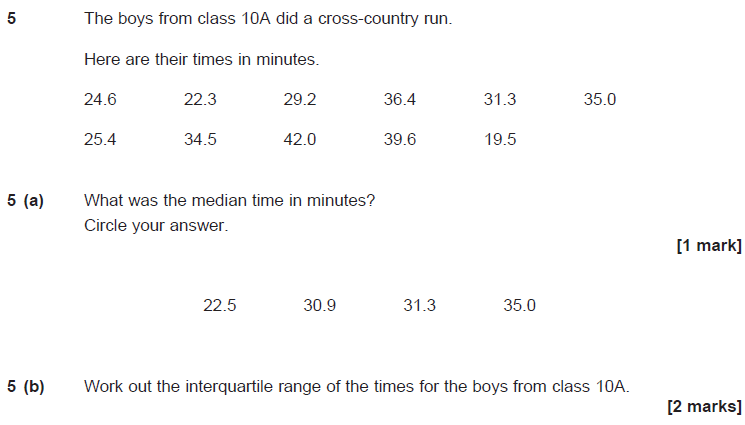 Solution
Main Grid
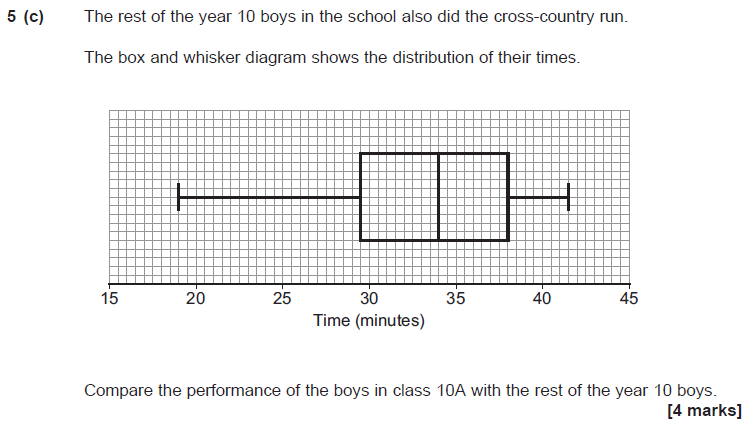 Solution
Main Grid
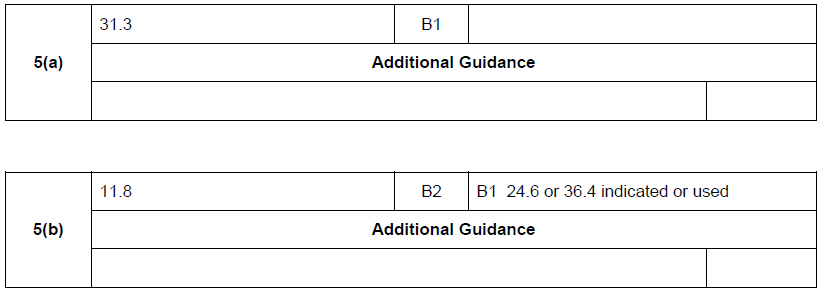 Main Grid
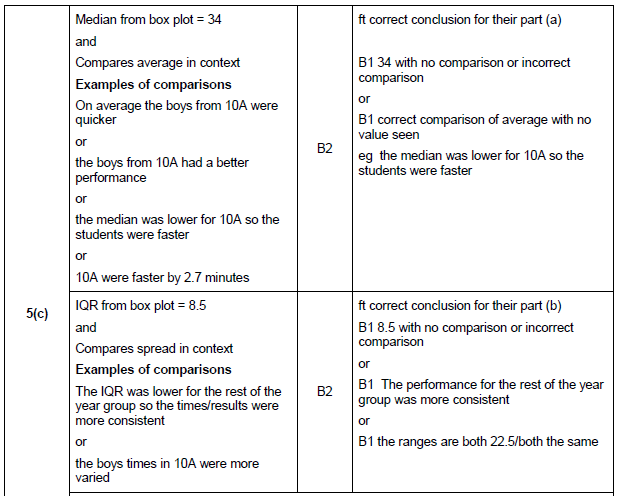 Main Grid
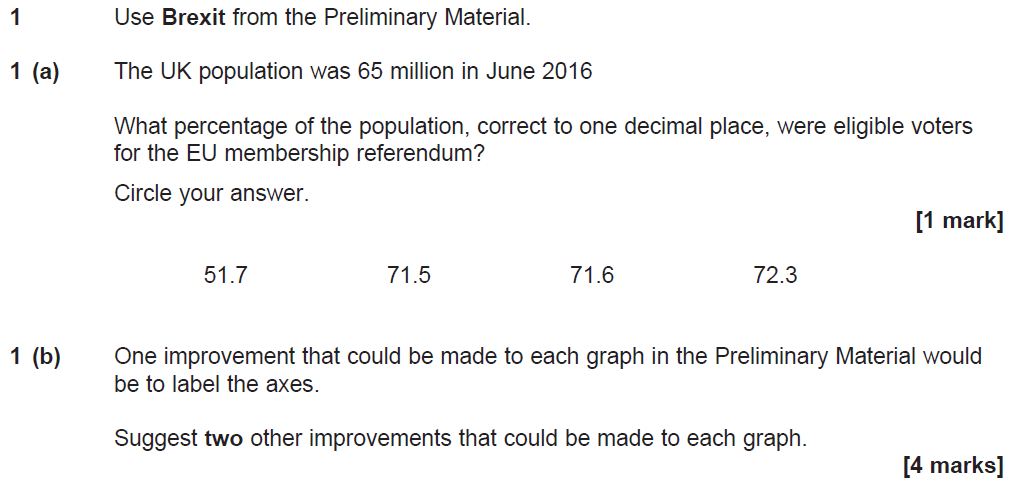 Solution
Main Grid
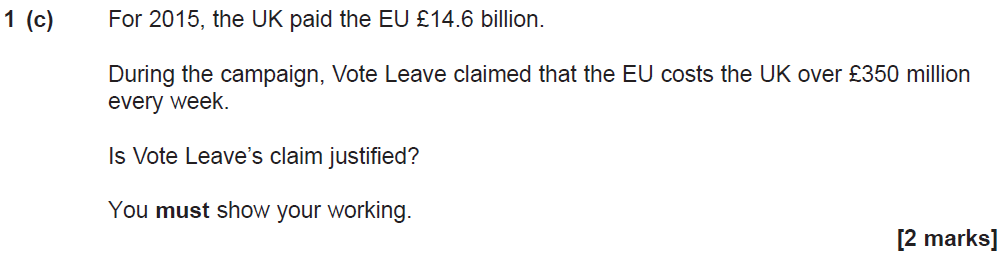 Solution
Main Grid
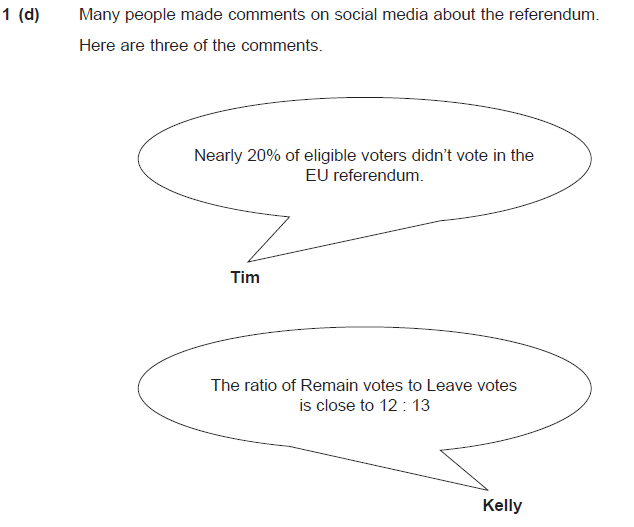 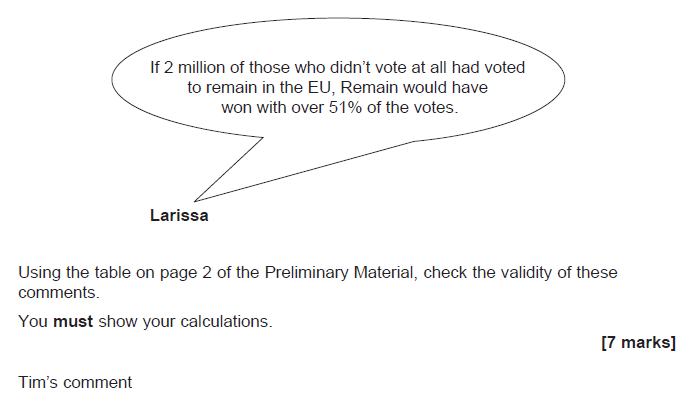 Solution
Main Grid
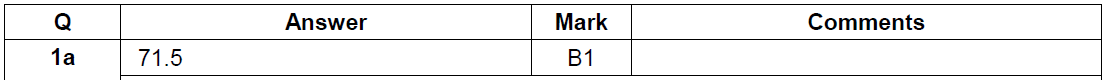 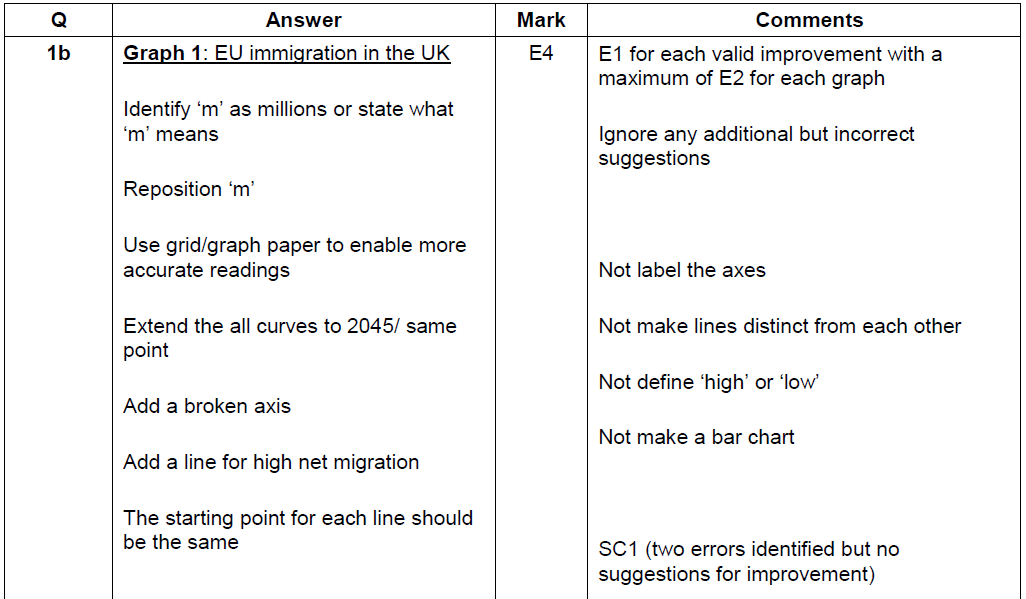 Main Grid
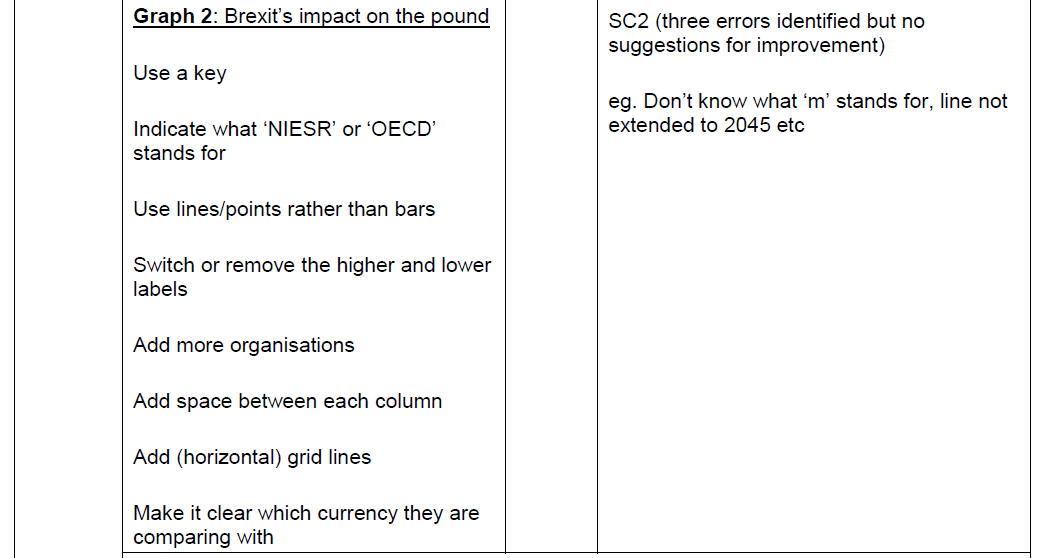 Main Grid
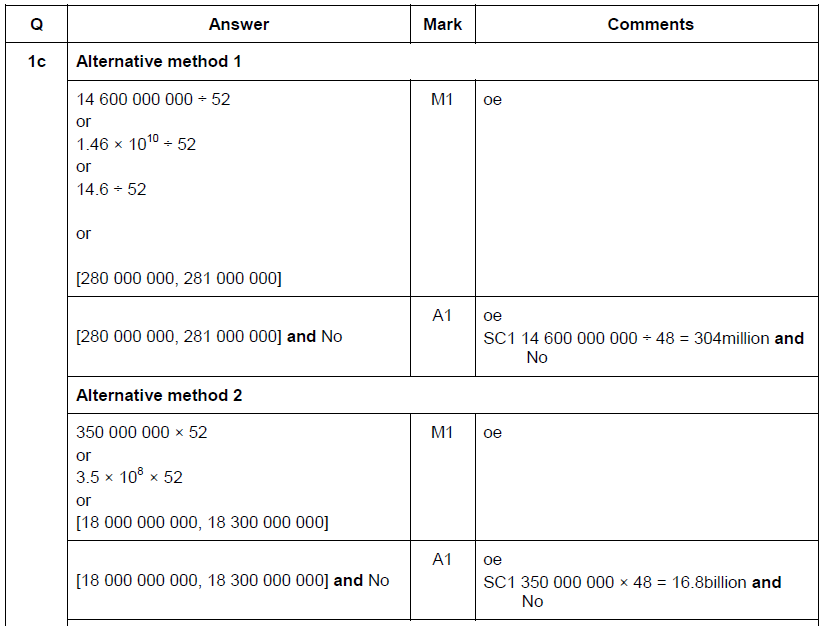 Main Grid
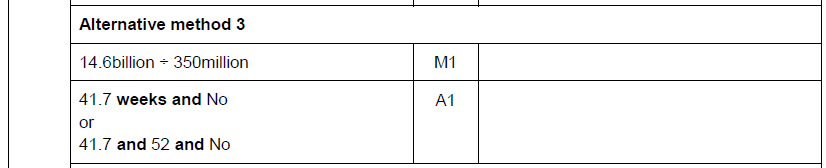 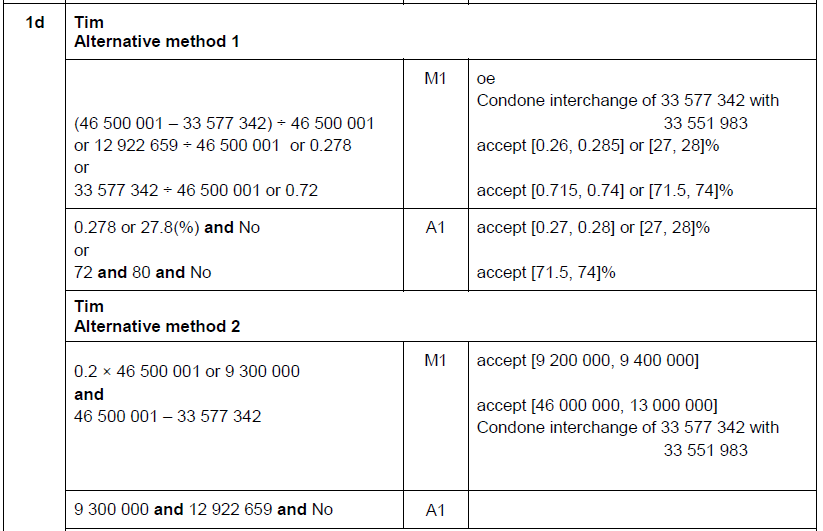 Main Grid
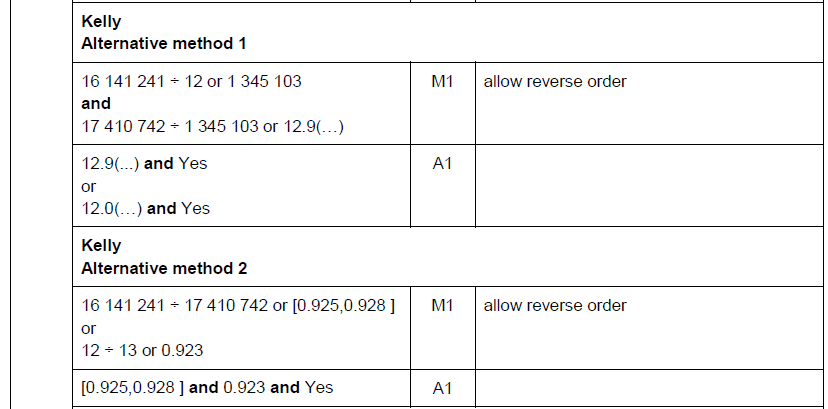 Main Grid
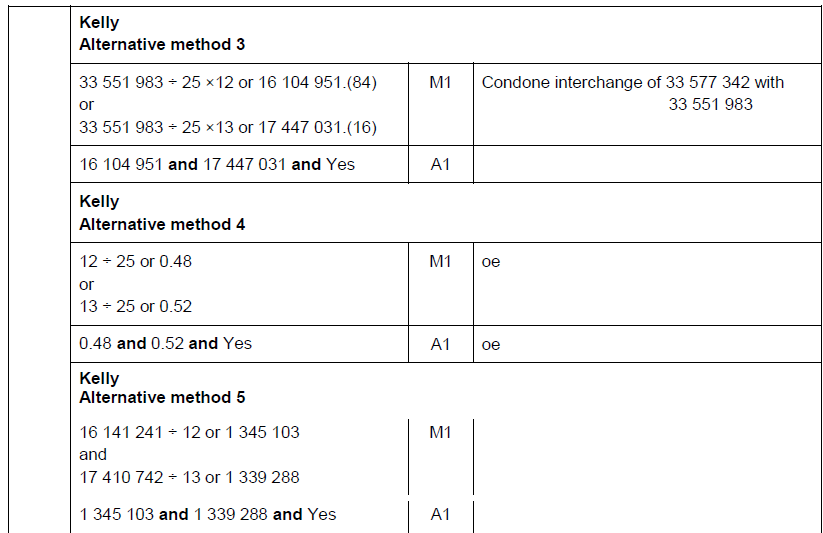 Main Grid
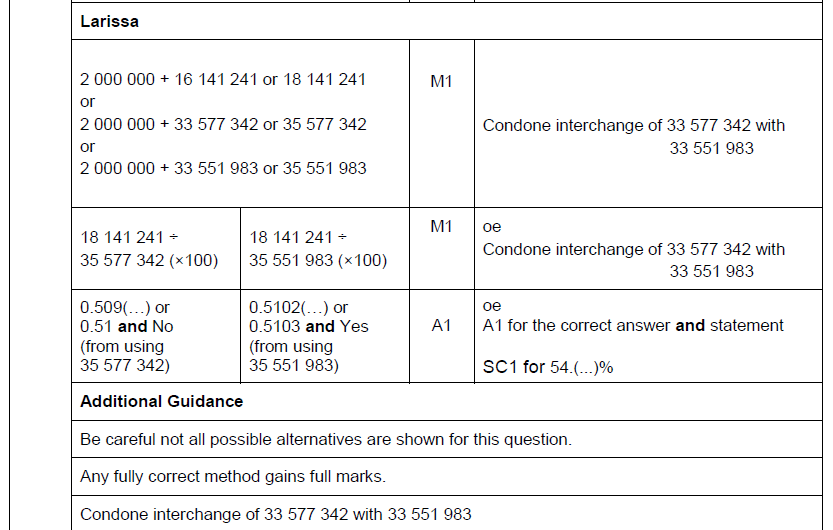 Main Grid
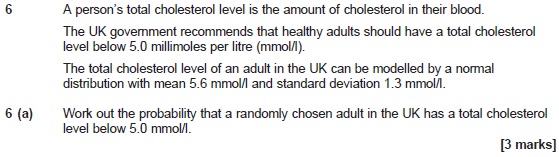 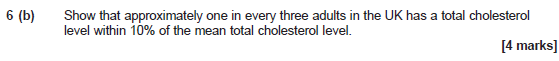 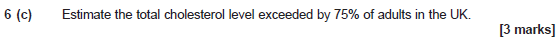 Solution
Main Grid
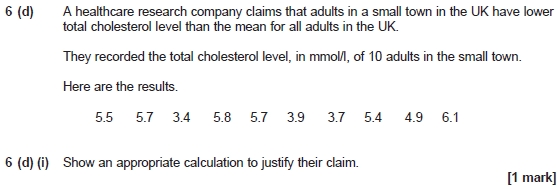 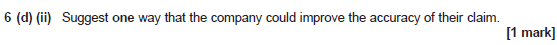 Solution
Main Grid
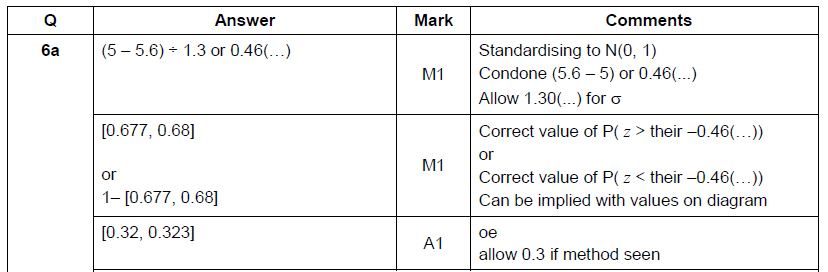 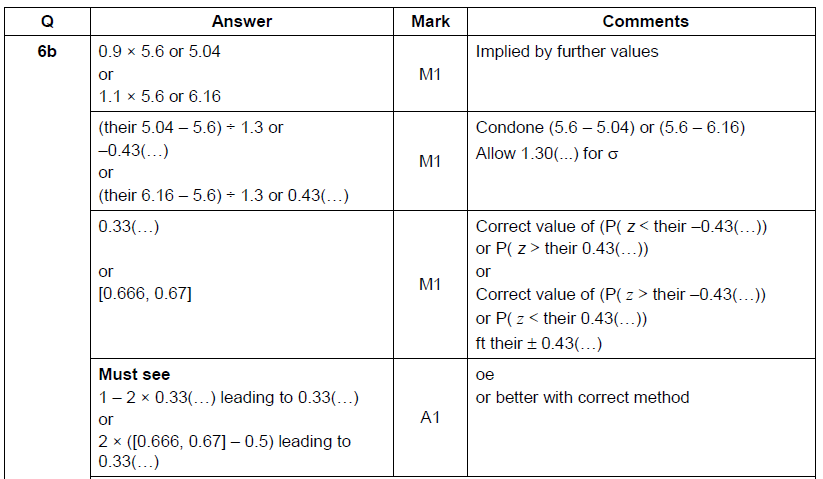 Main Grid
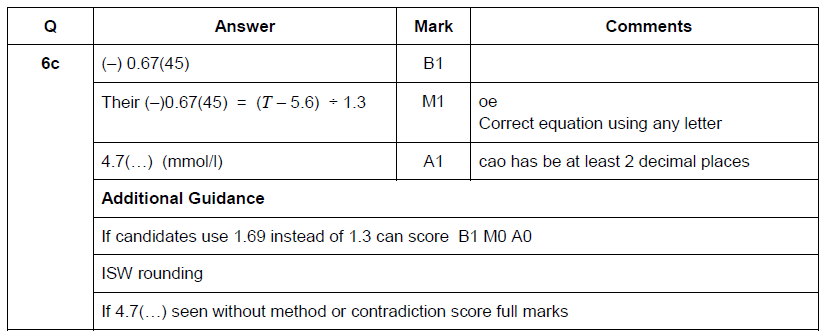 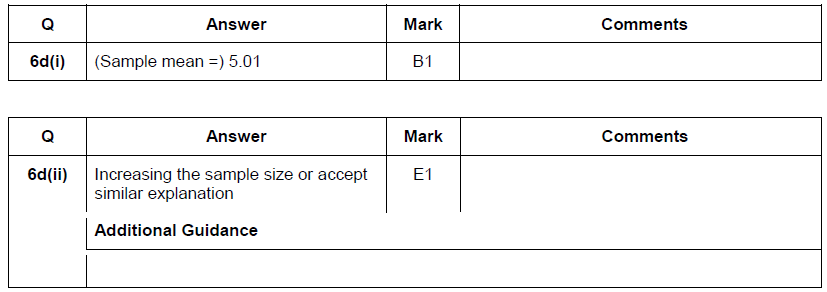 Main Grid
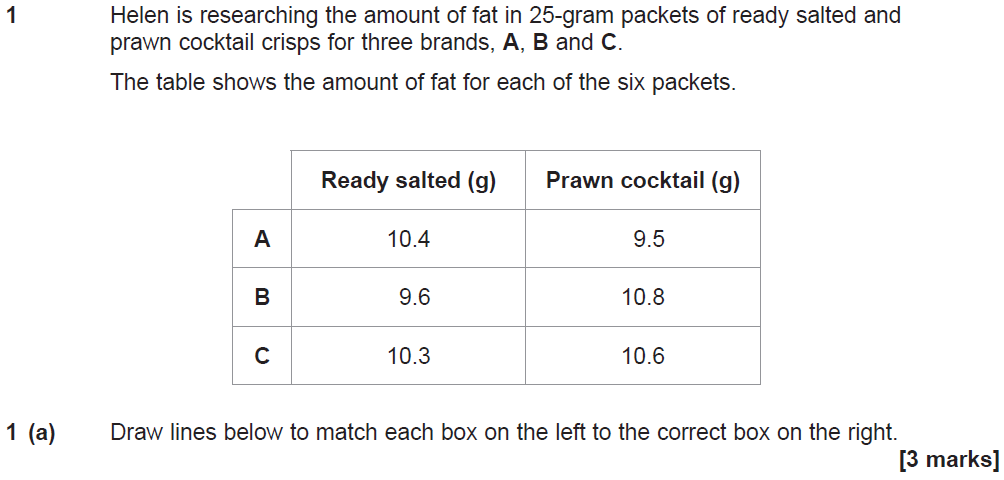 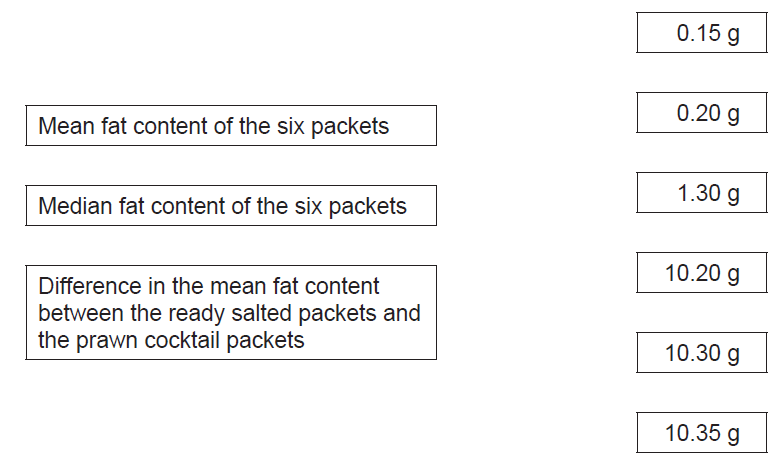 Solution
Main Grid
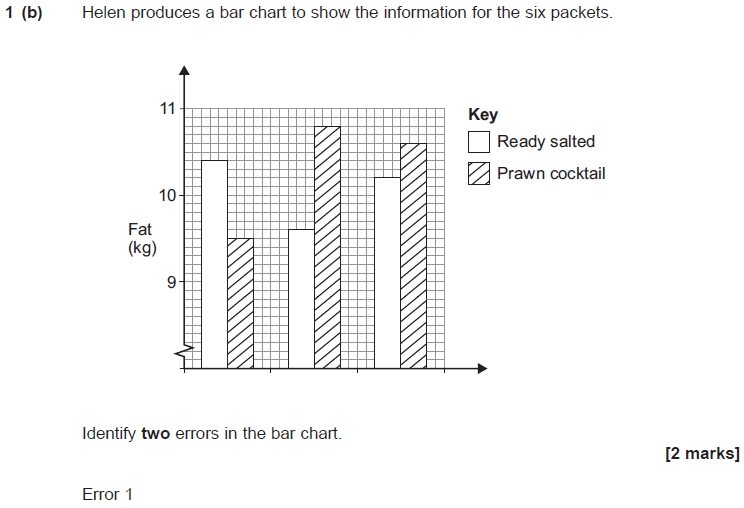 Solution
Main Grid
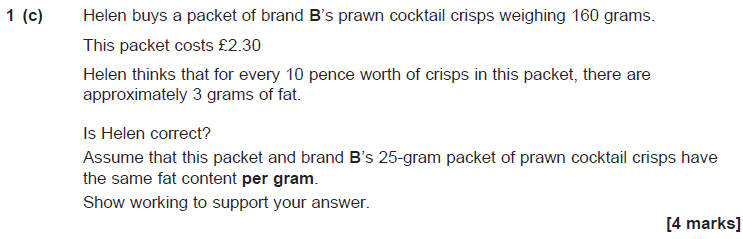 Solution
Main Grid
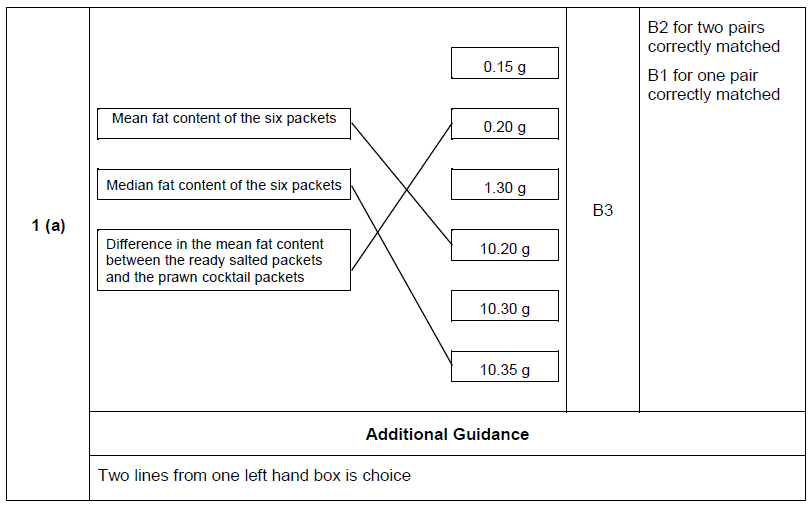 Main Grid
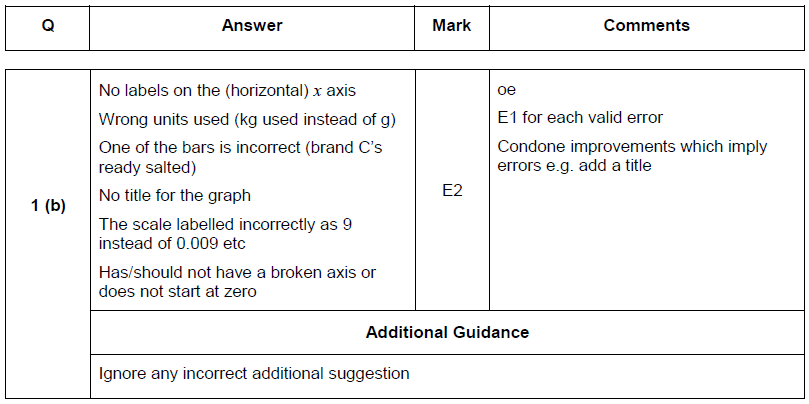 Main Grid
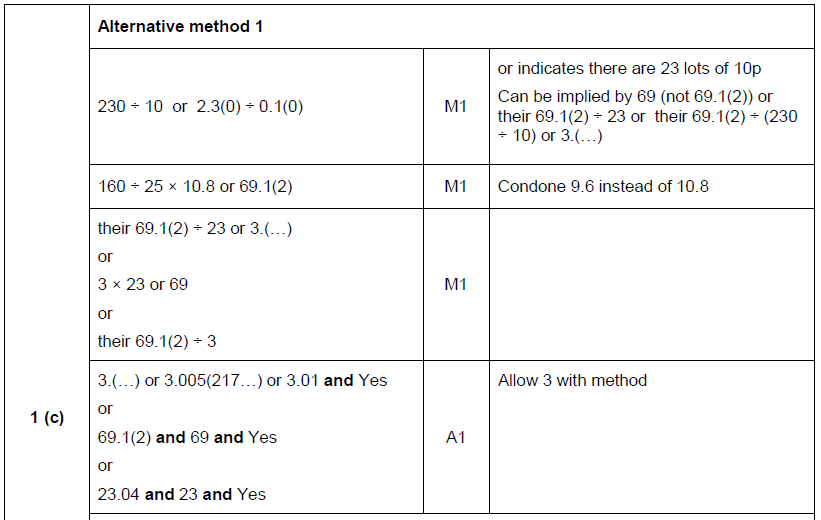 Main Grid
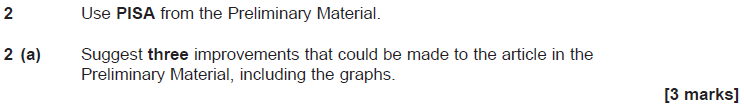 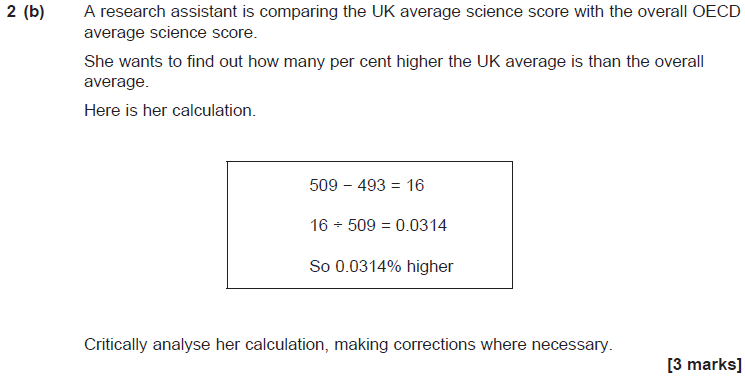 Solution
Main Grid
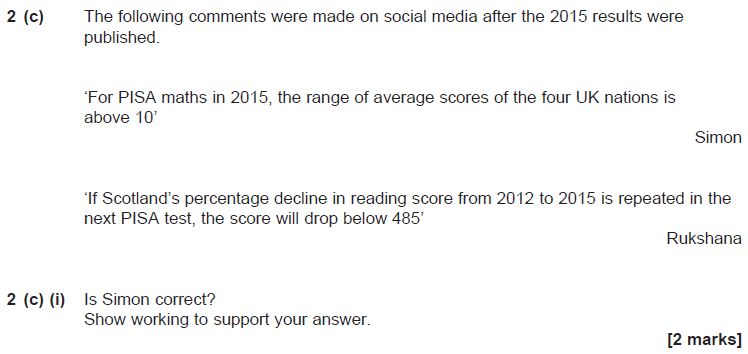 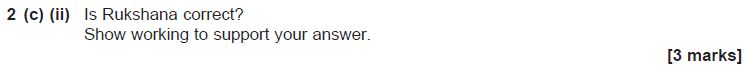 Solution
Main Grid
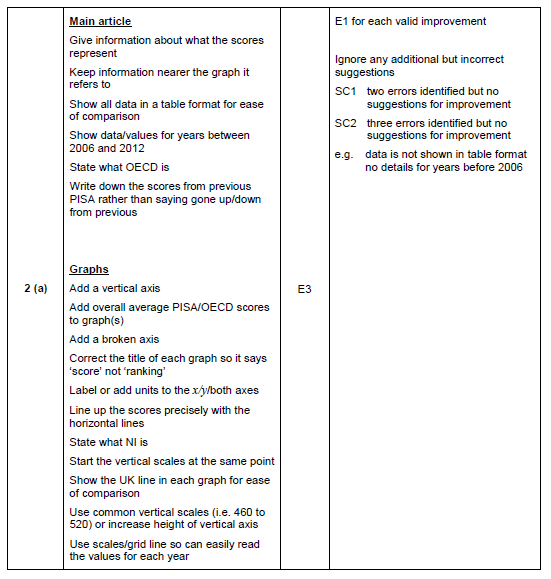 Main Grid
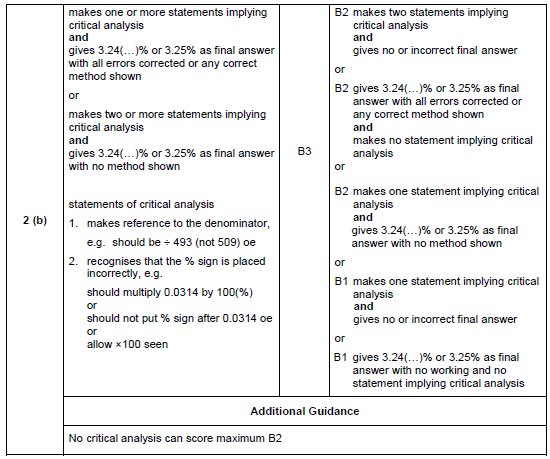 Main Grid
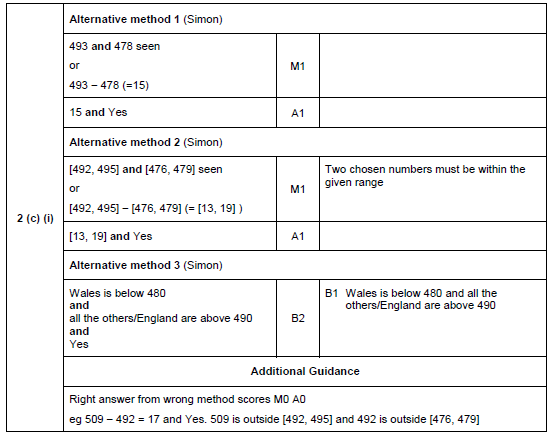 Main Grid
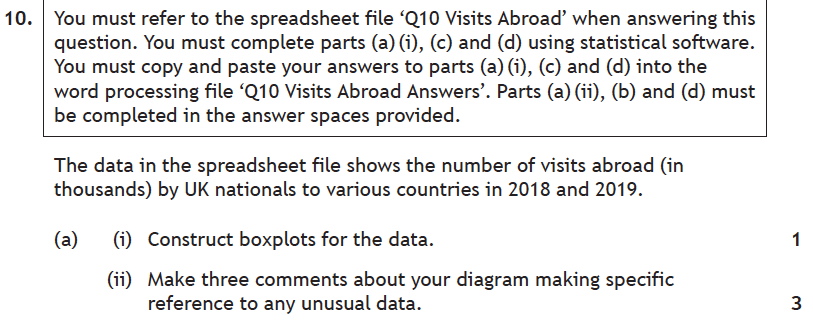 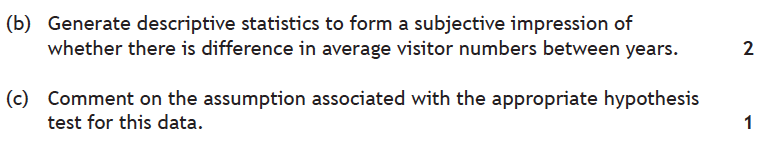 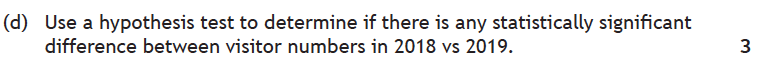 Solution
Main Grid
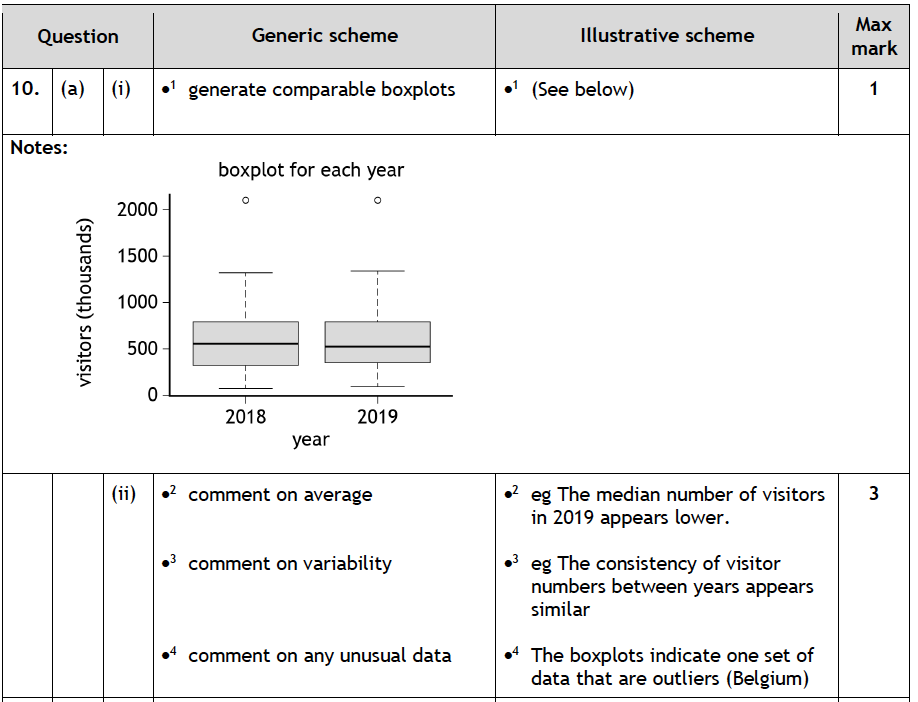 Main Grid
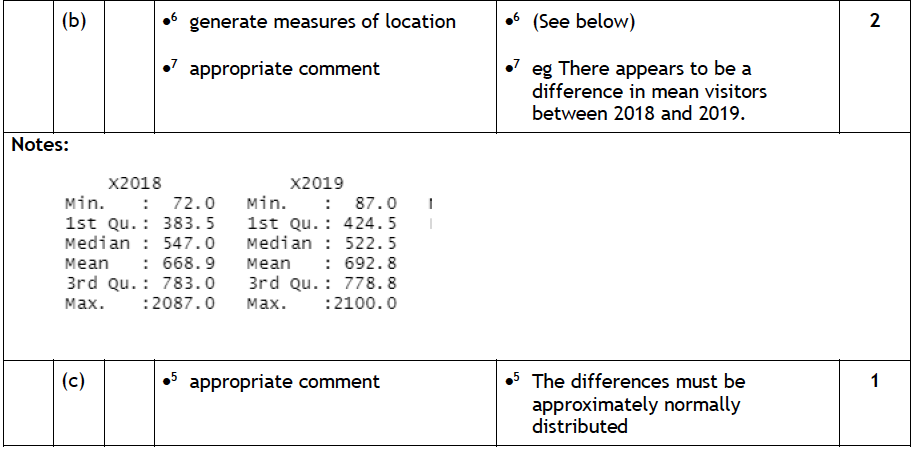 Main Grid
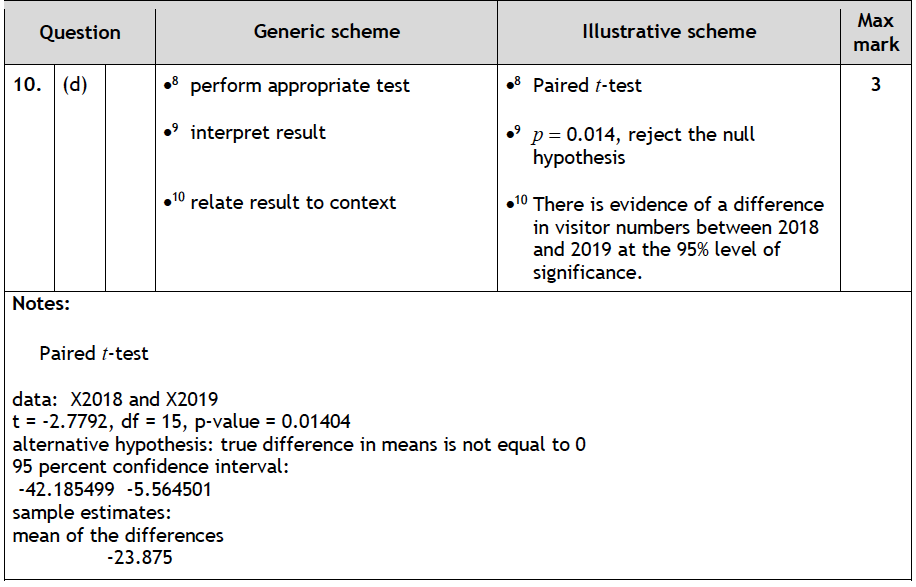 Main Grid
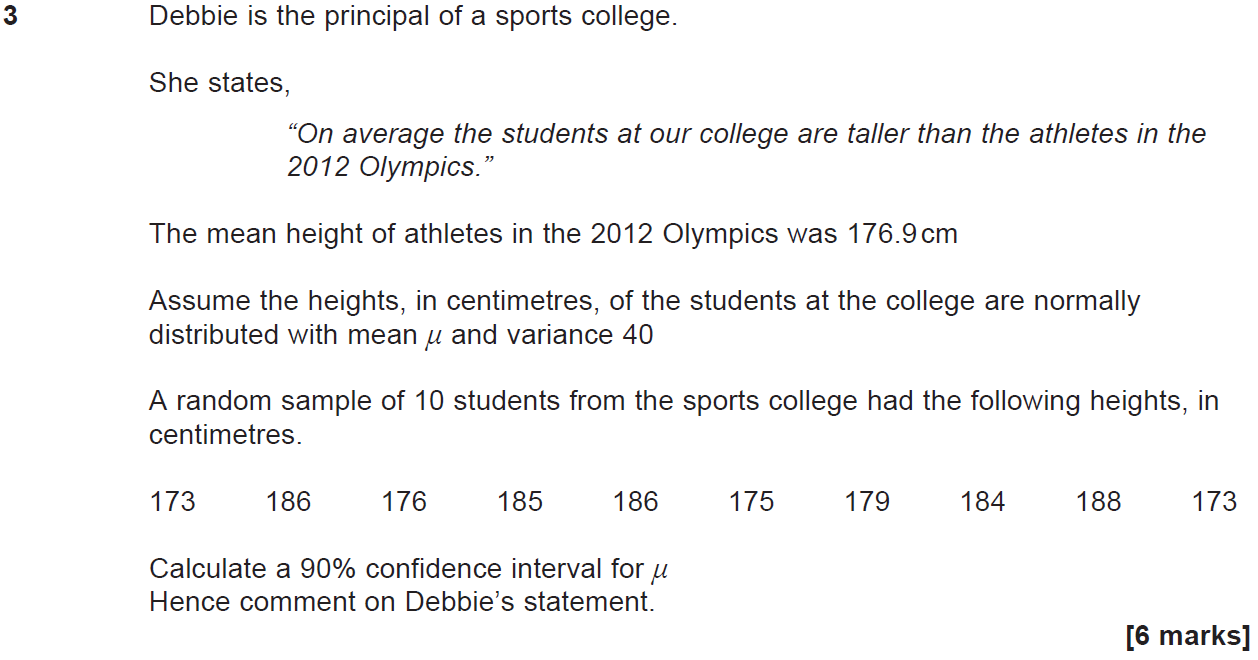 Solution
Main Grid
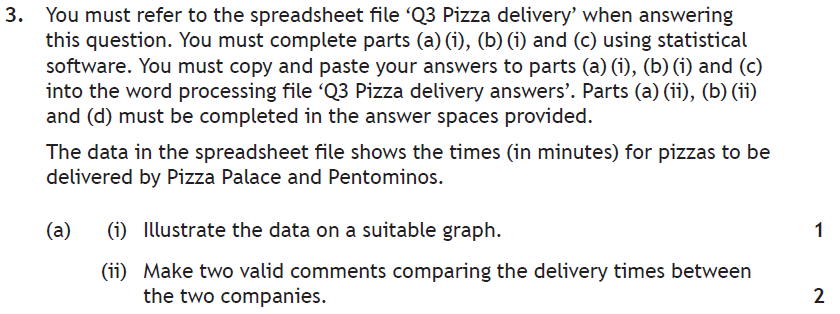 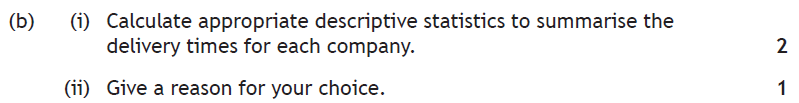 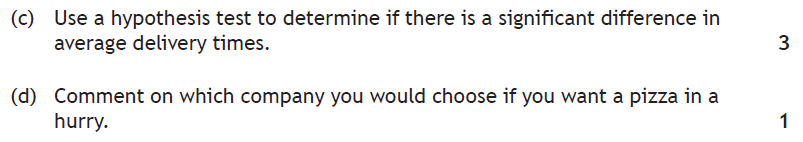 Solution
Main Grid
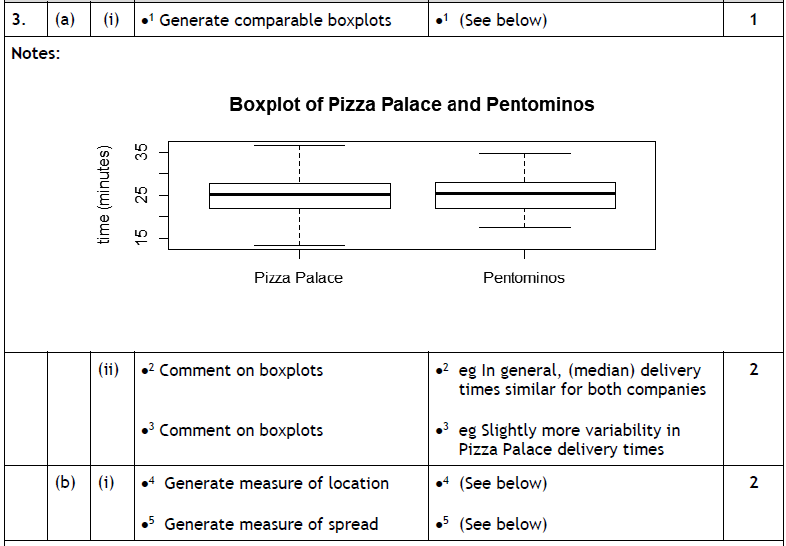 Main Grid
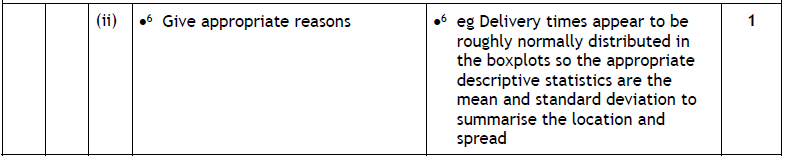 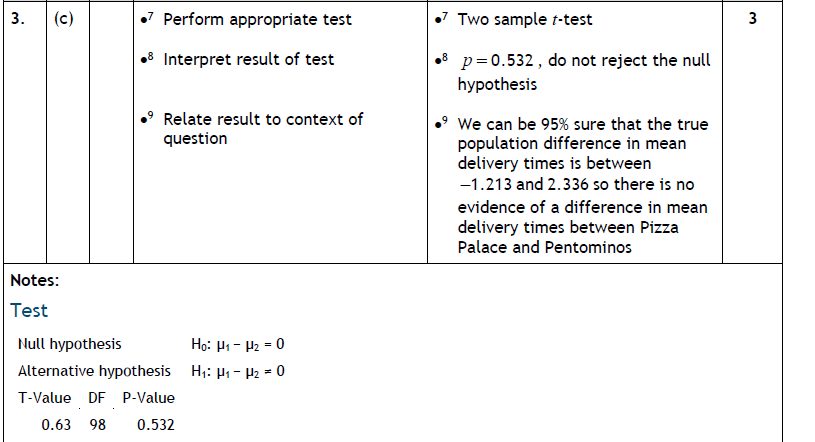 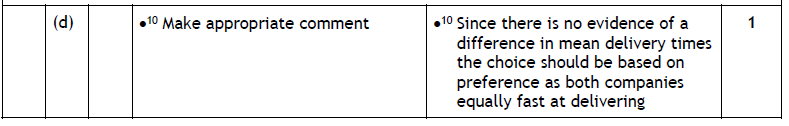 Main Grid
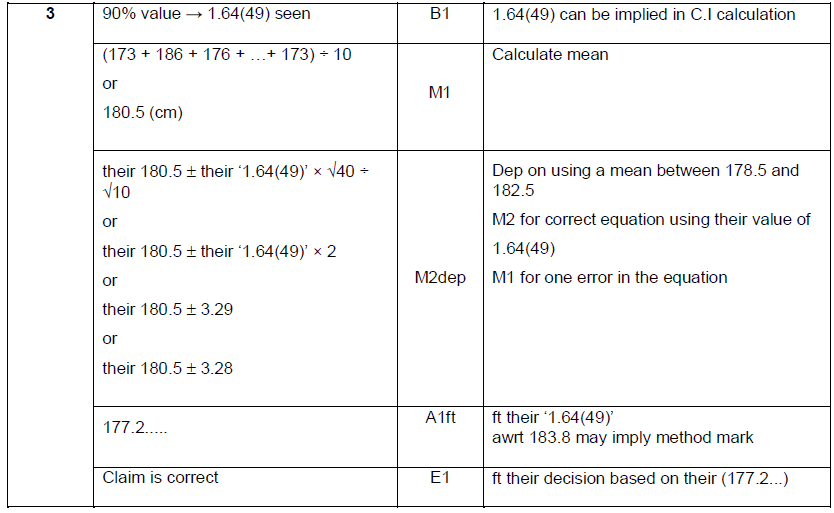 Main Grid
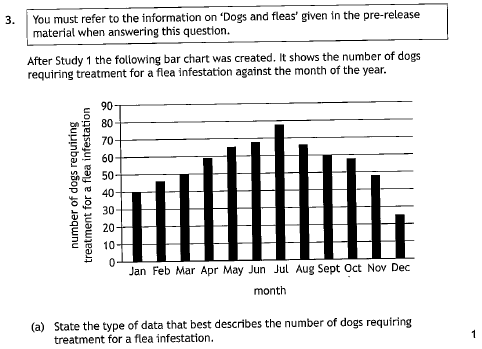 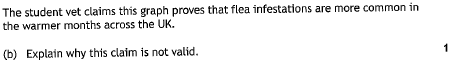 Solution
Main Grid
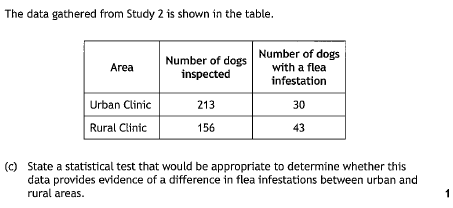 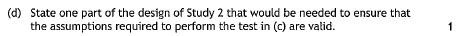 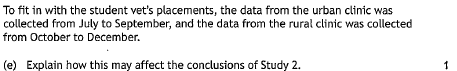 Solution
Main Grid
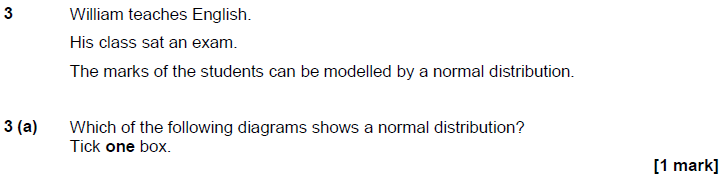 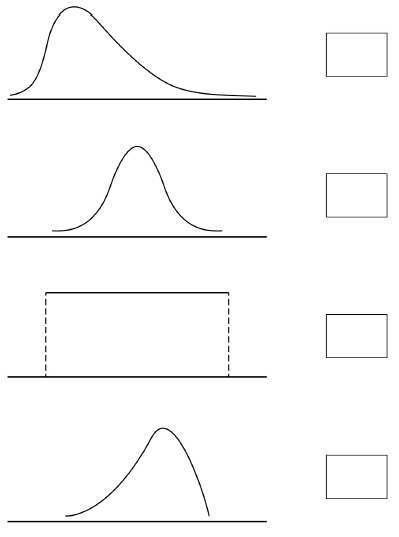 Solution
Main Grid
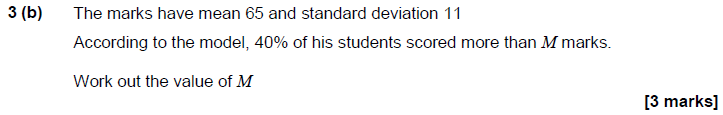 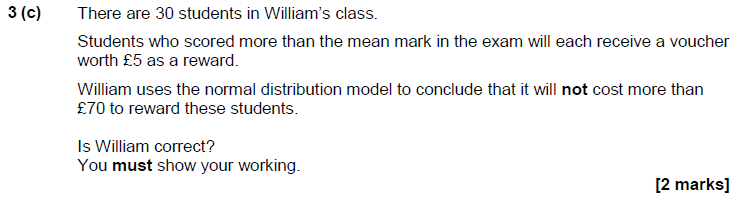 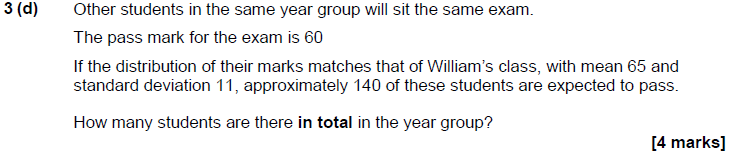 Solution
Main Grid
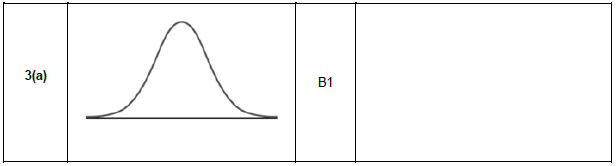 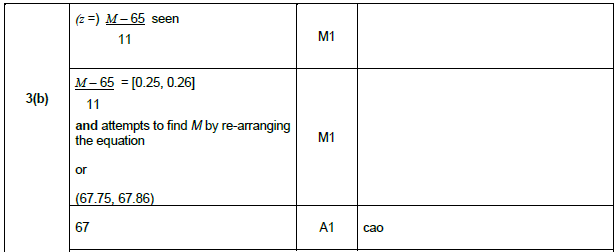 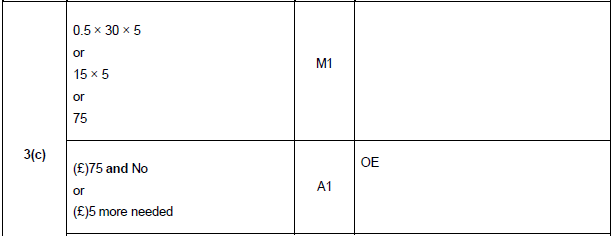 Main Grid
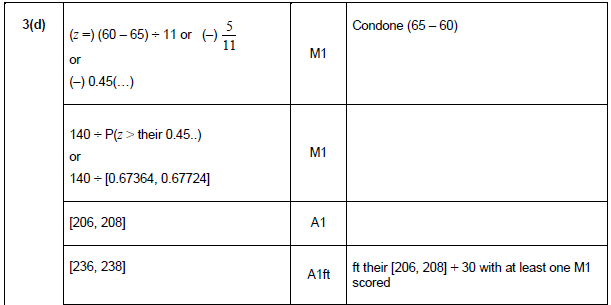 Main Grid
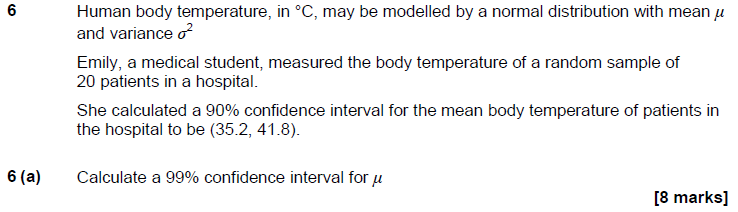 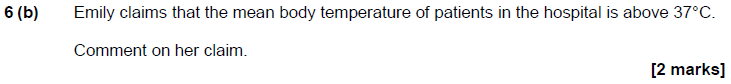 Solution
Main Grid
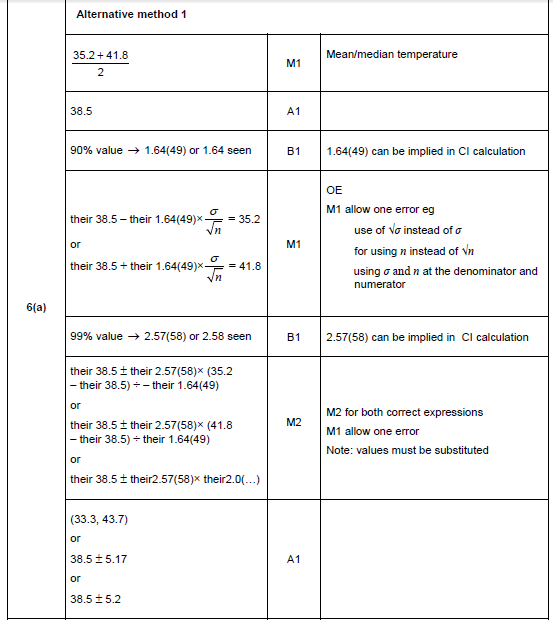 Main Grid
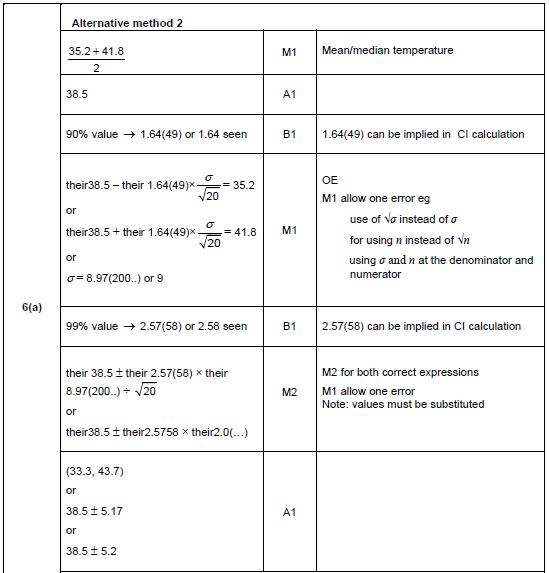 Main Grid
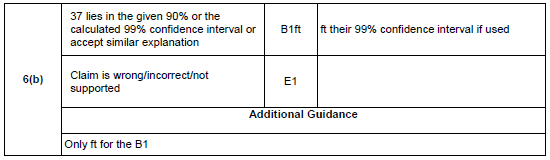 Main Grid
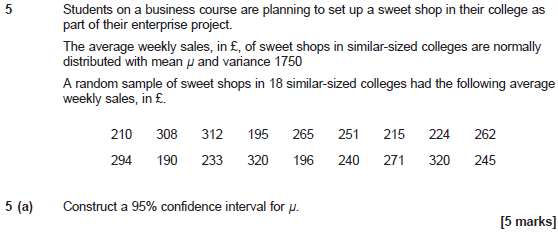 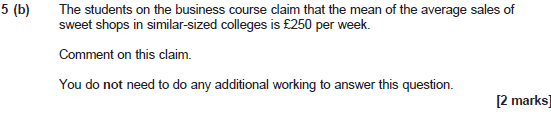 Solution
Main Grid
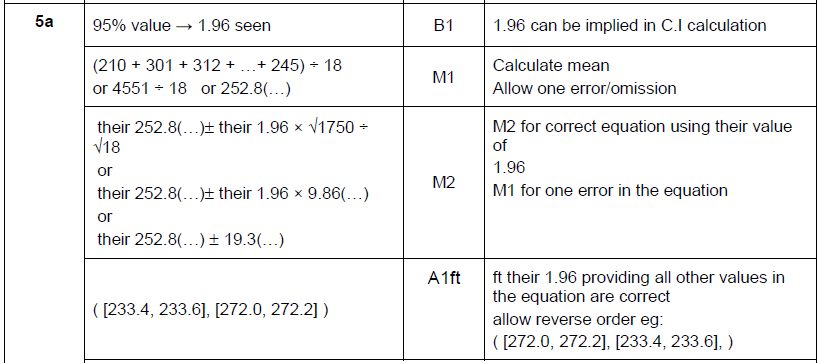 Main Grid
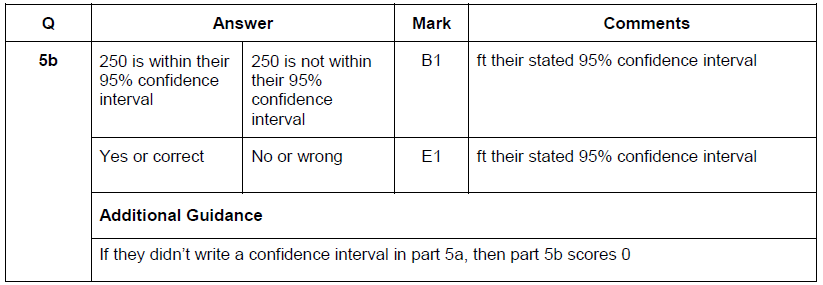 Main Grid
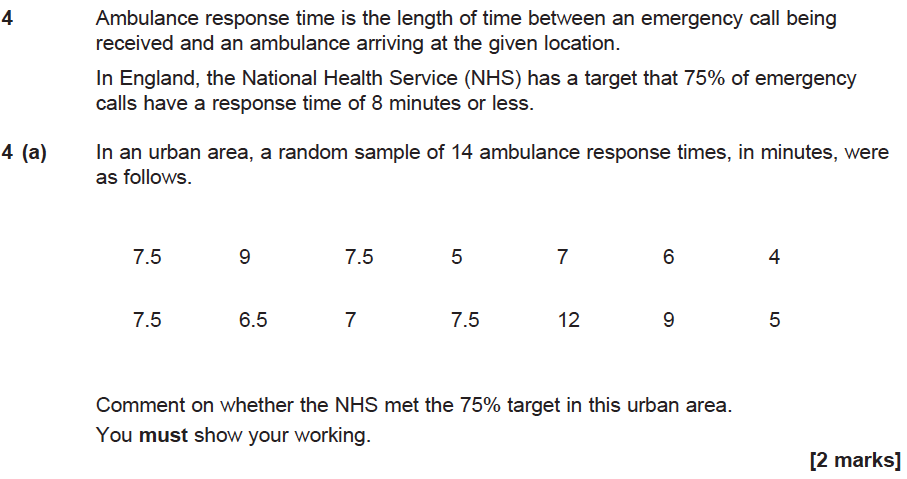 Solution
Main Grid
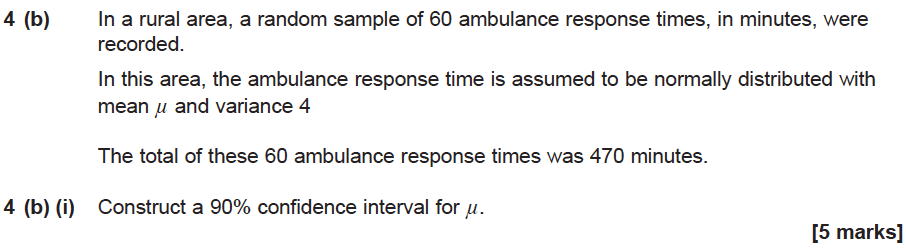 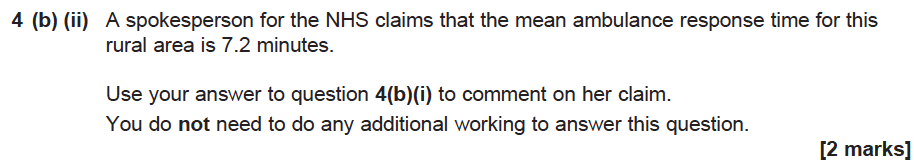 Solution
Main Grid
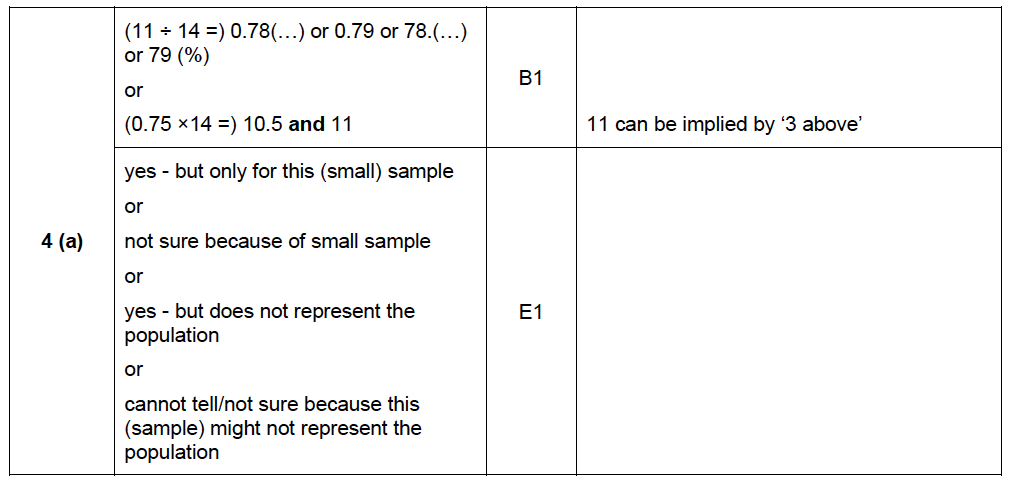 Main Grid
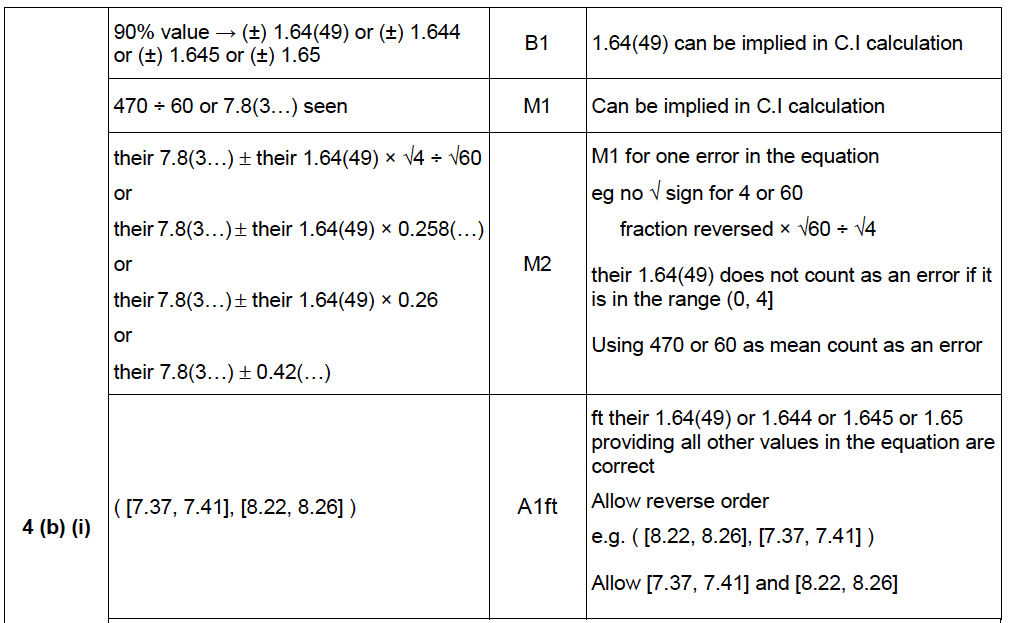 Main Grid
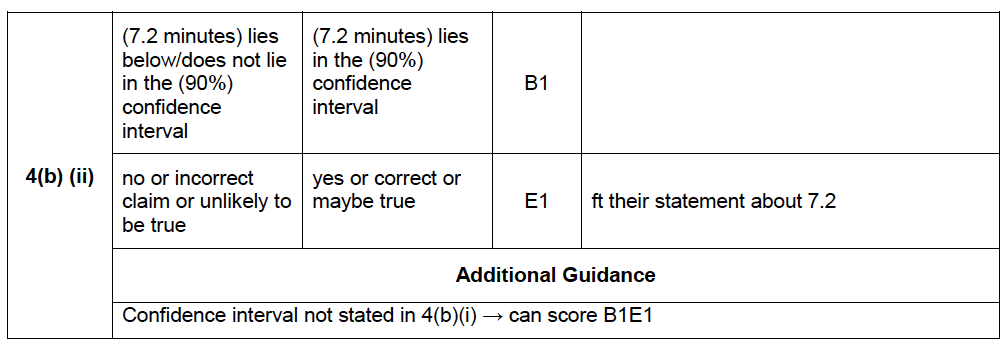 Main Grid
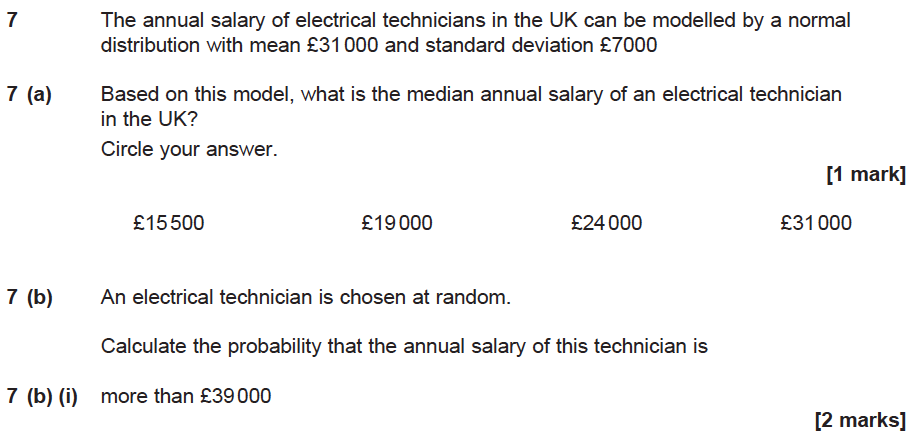 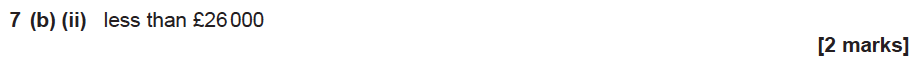 Solution
Main Grid
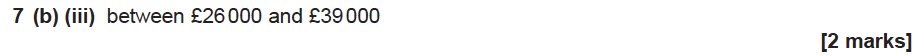 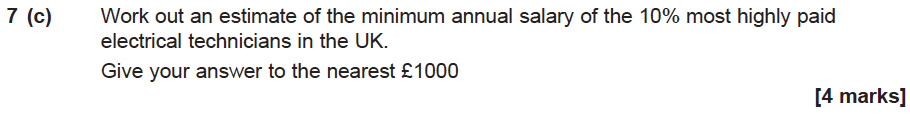 Solution
Main Grid
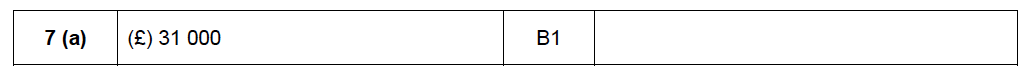 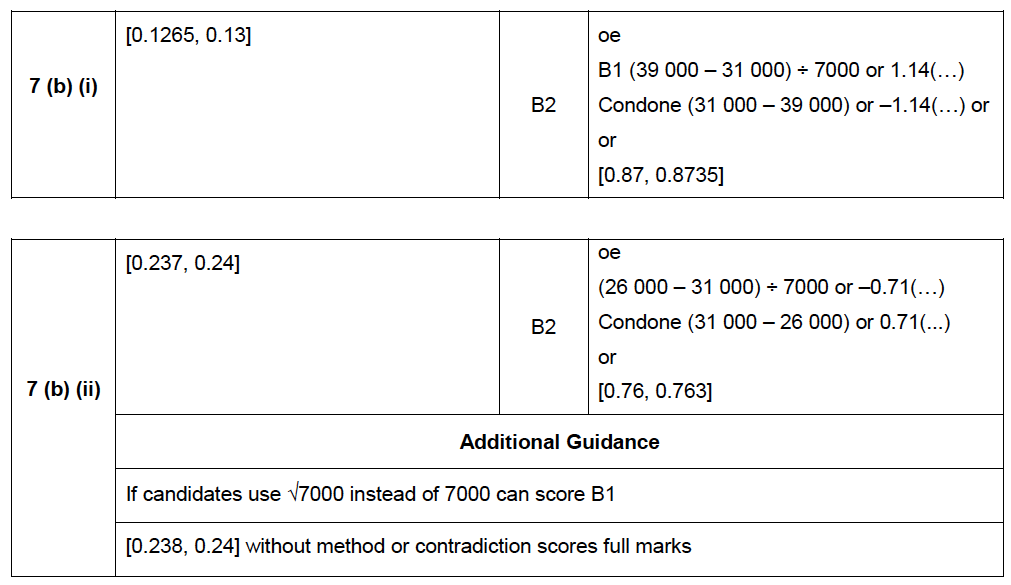 Main Grid
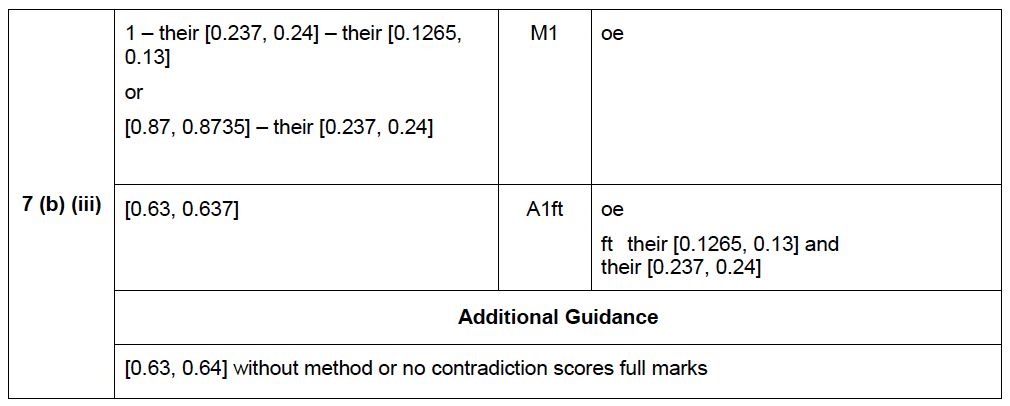 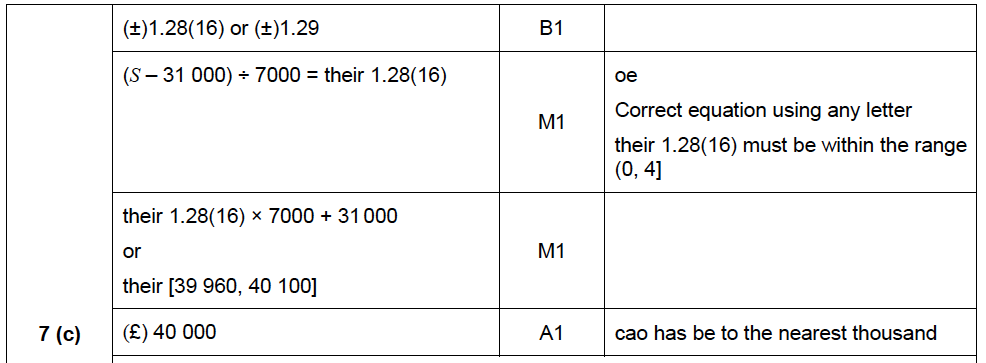 Main Grid
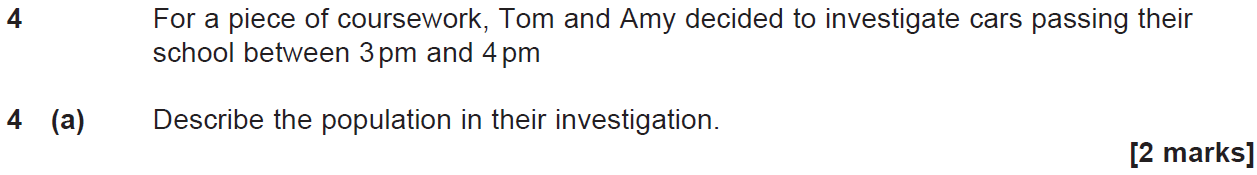 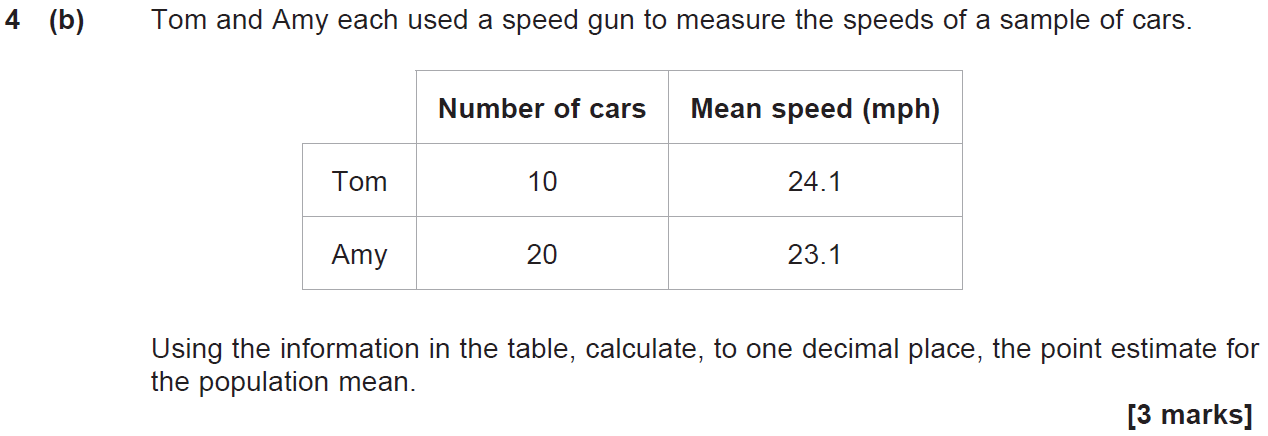 Solution
Main Grid
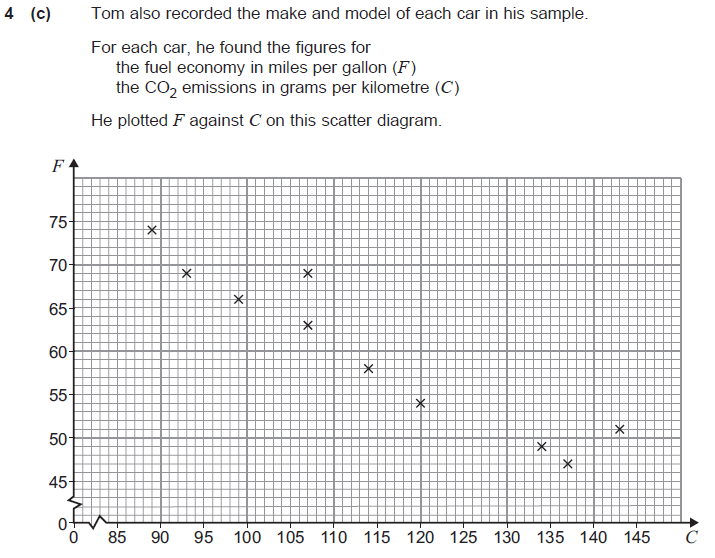 Solution
Main Grid
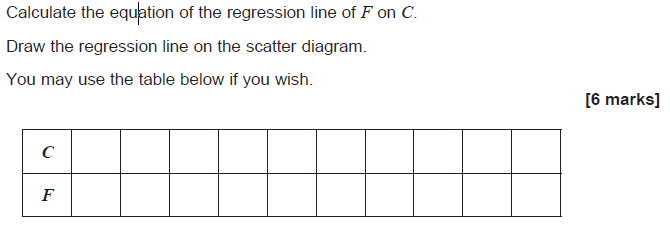 Solution
Main Grid
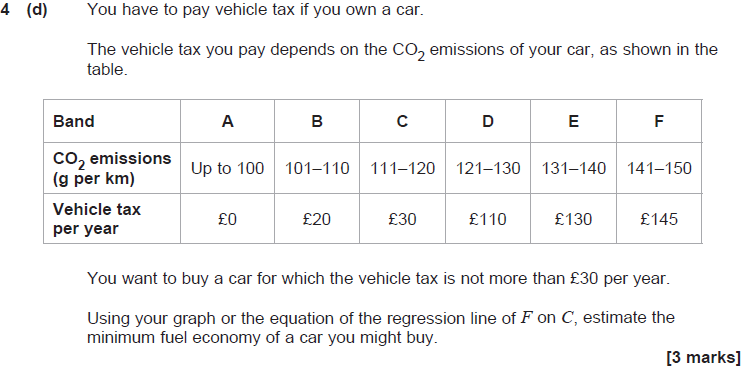 Solution
Main Grid
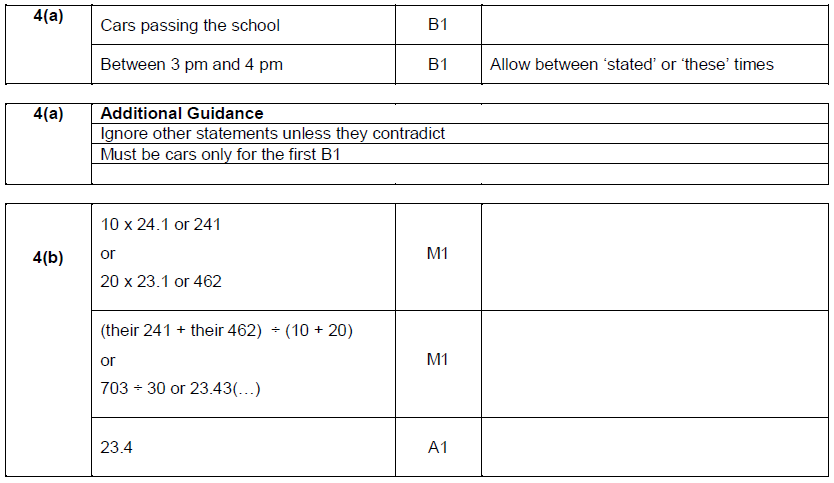 Main Grid
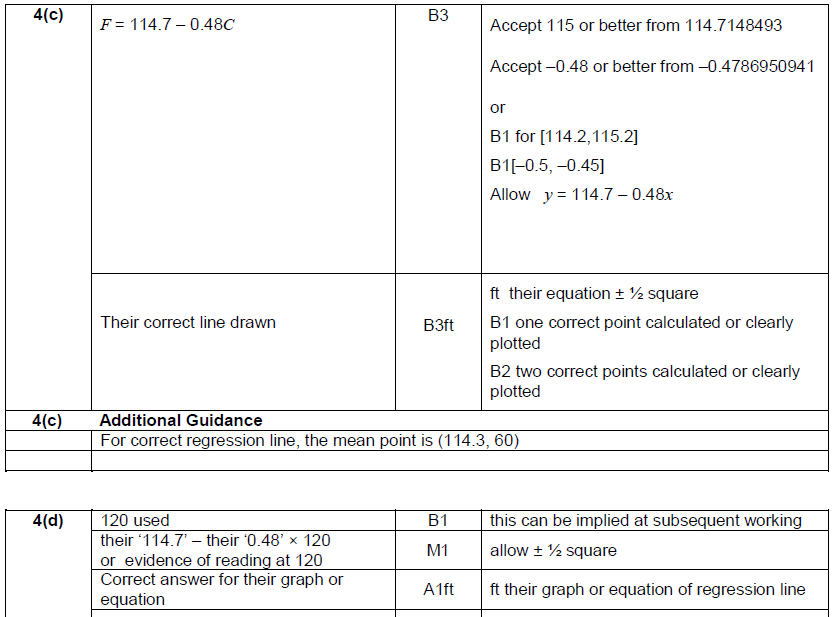 Main Grid
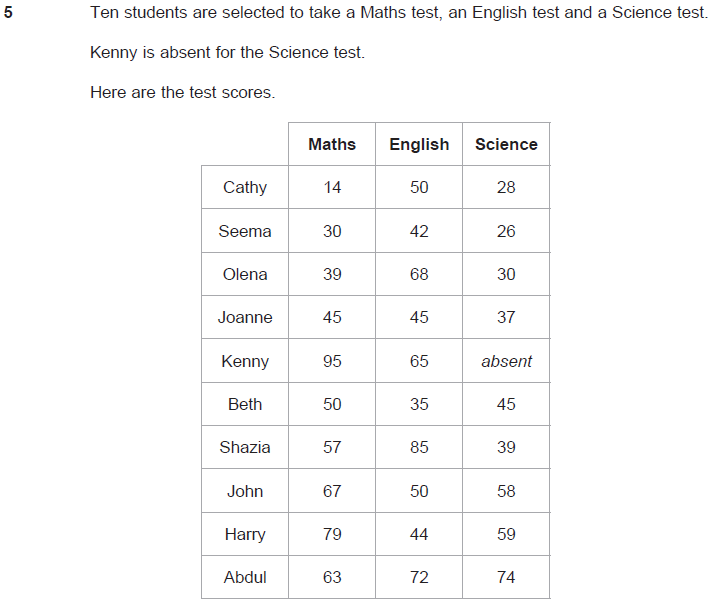 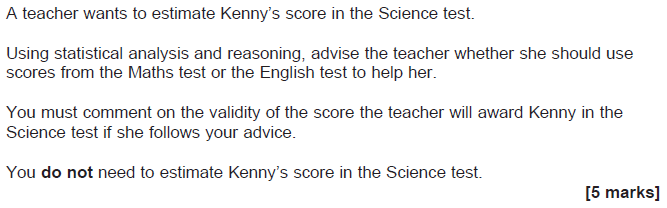 Solution
Main Grid
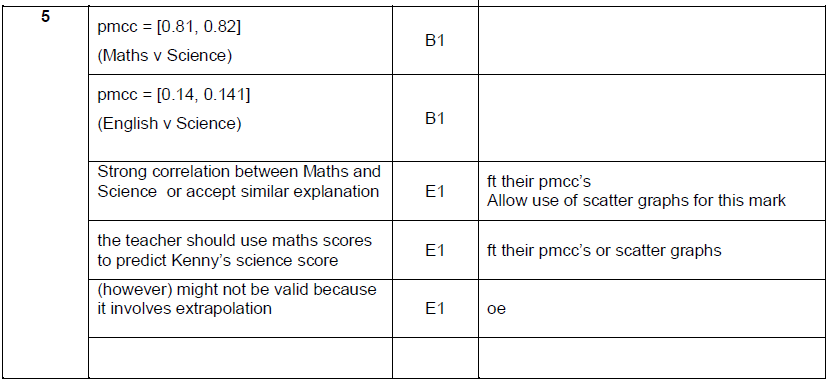 Main Grid
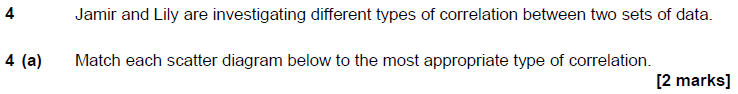 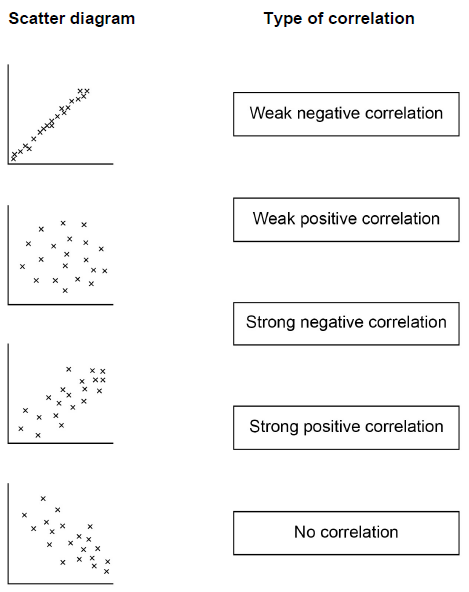 Solution
Main Grid
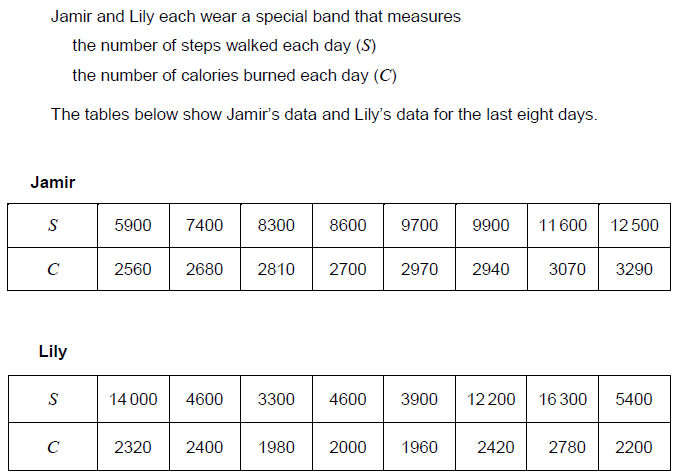 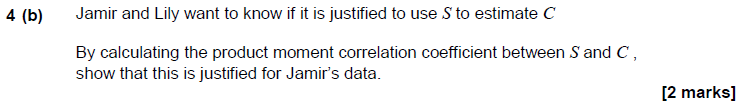 Solution
Main Grid
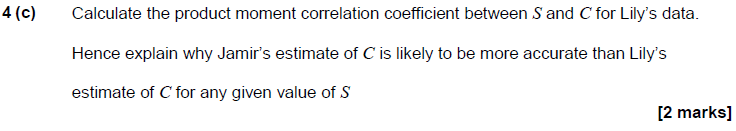 Solution
Main Grid
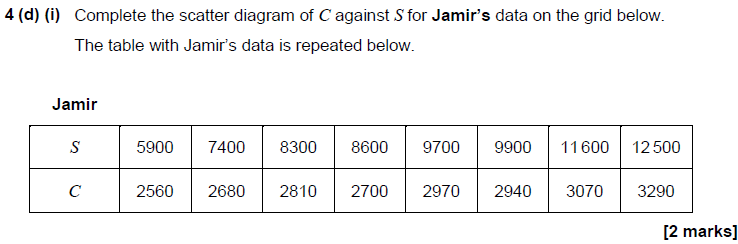 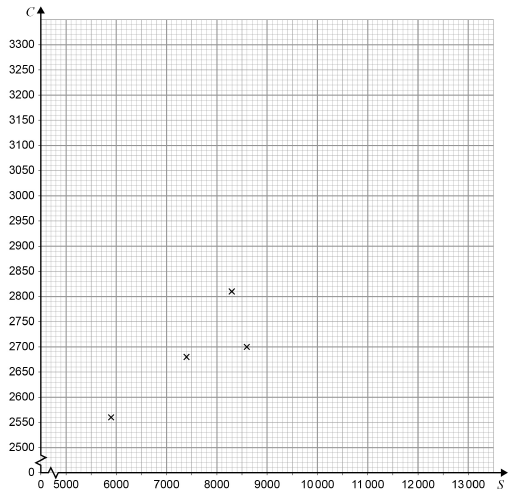 Solution
Main Grid
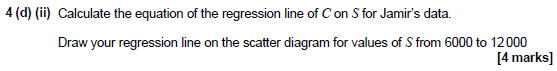 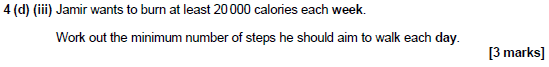 Solution
Main Grid
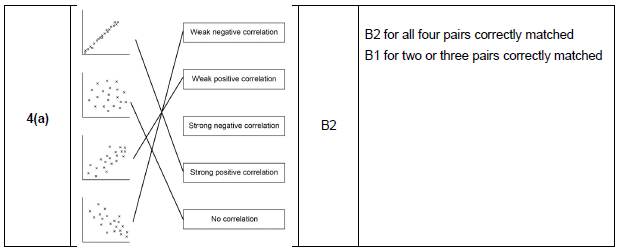 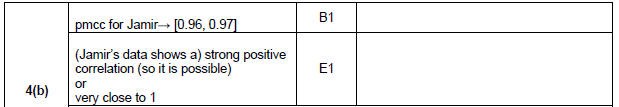 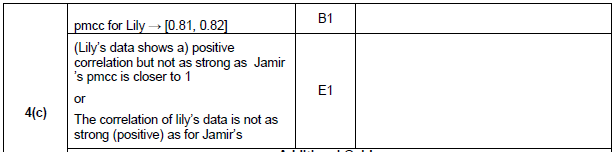 Main Grid
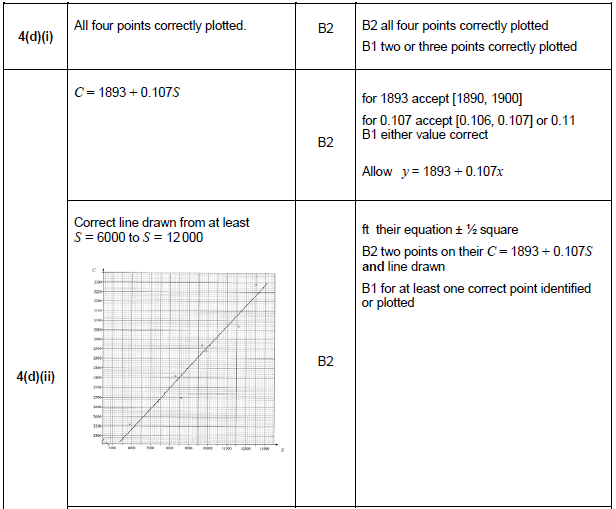 Main Grid
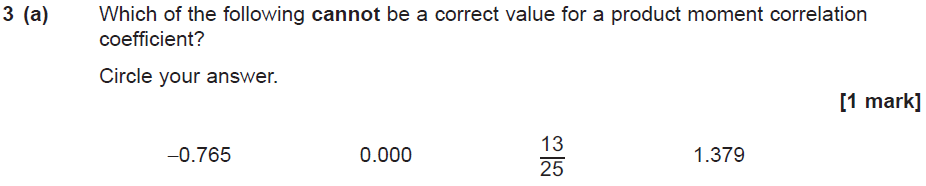 Solution
Main Grid
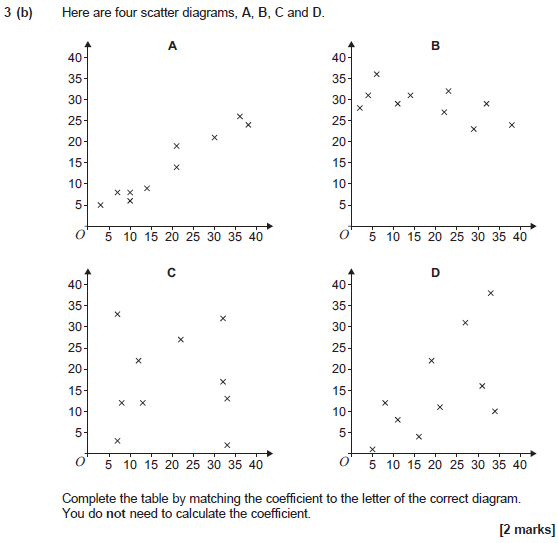 Solution
Main Grid
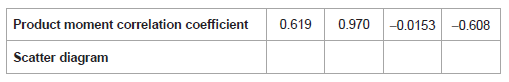 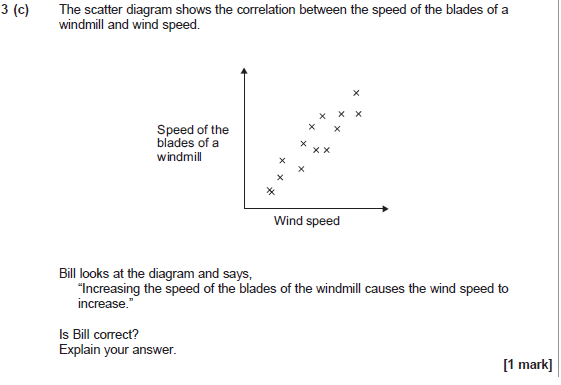 Solution
Main Grid
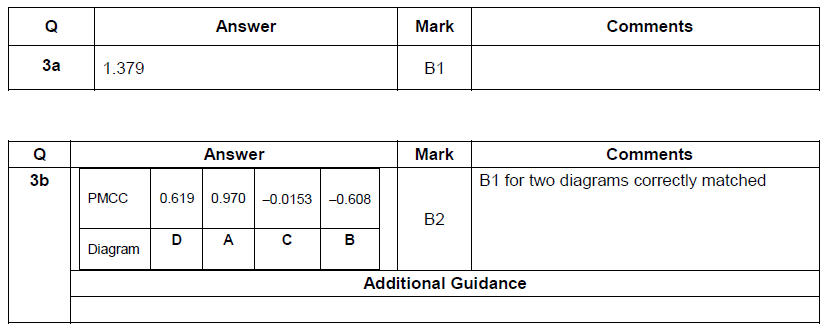 Main Grid
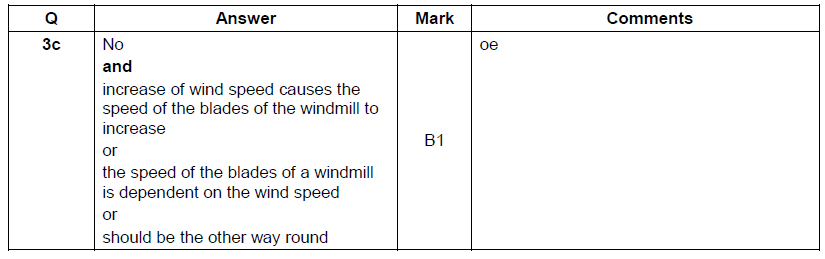 Main Grid
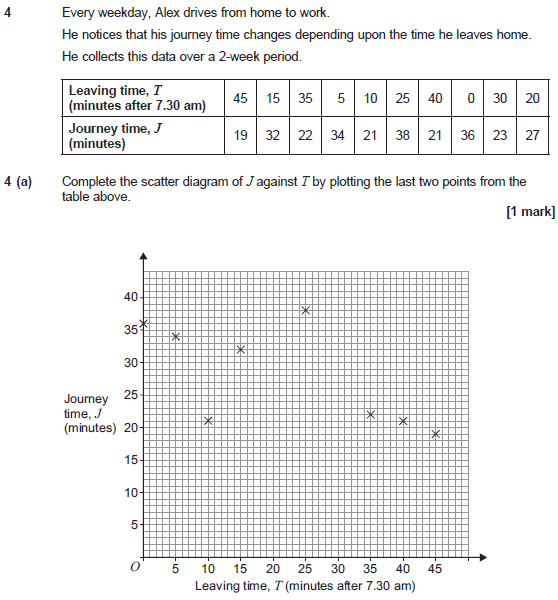 Solution
Main Grid
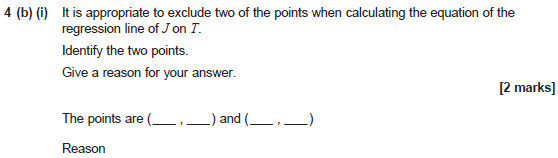 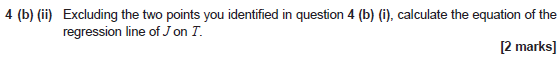 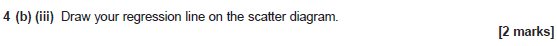 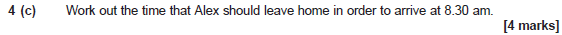 Solution
Main Grid
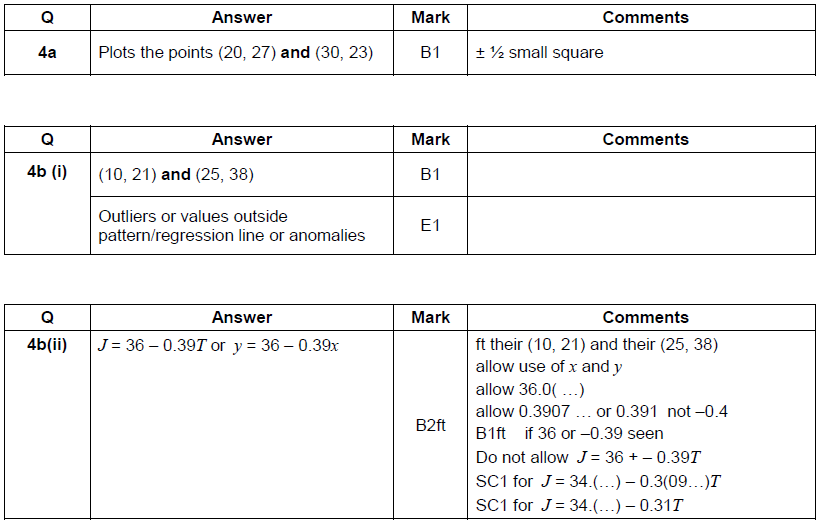 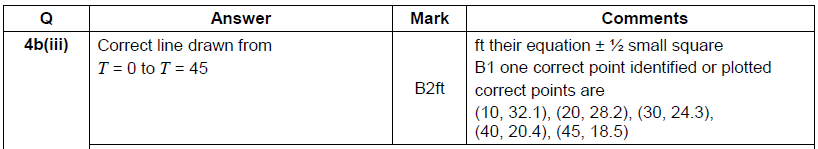 Main Grid
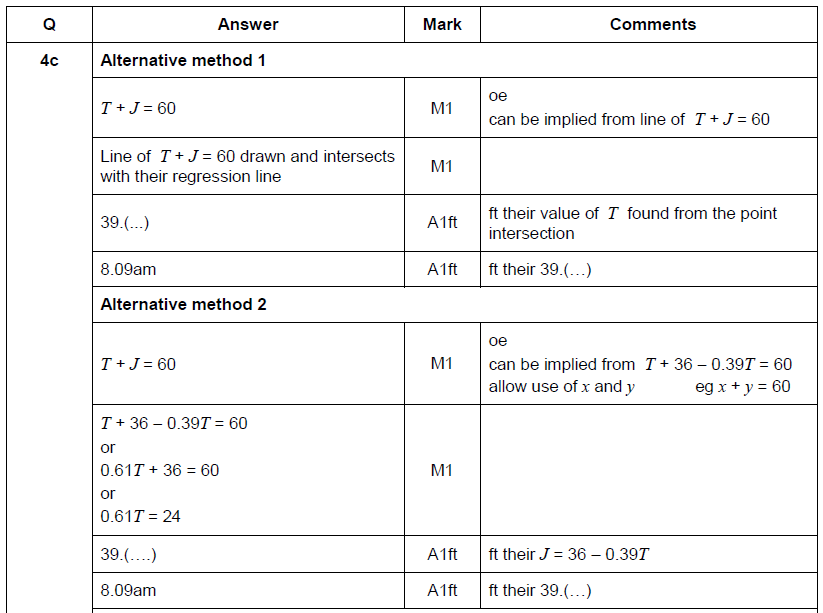 Main Grid
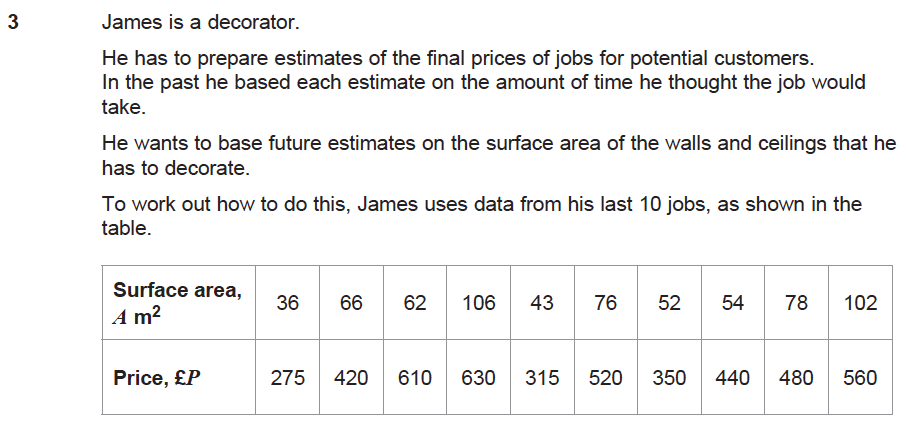 Solution
Main Grid
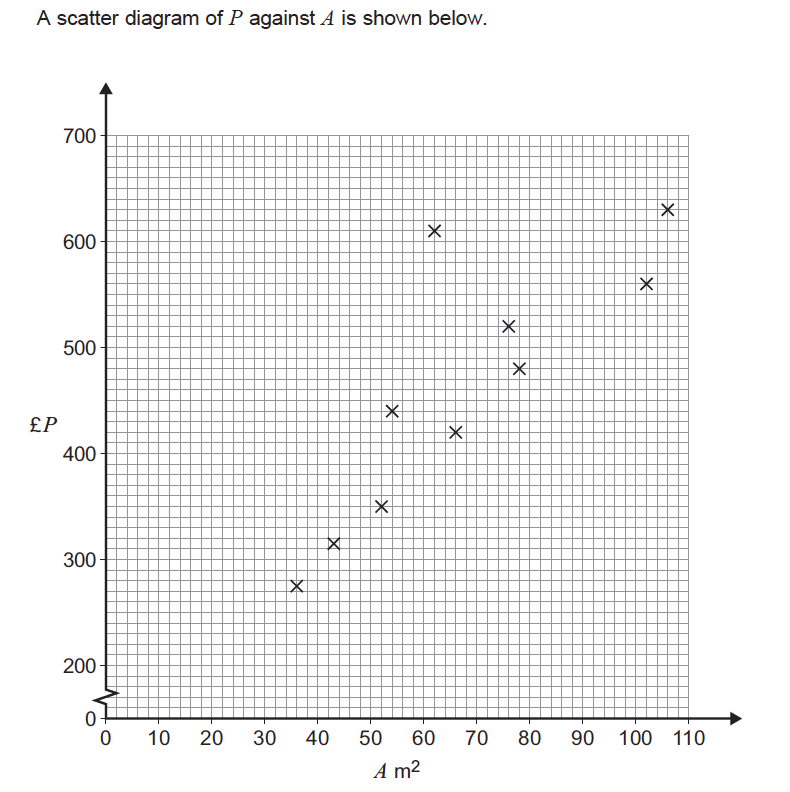 Solution
Main Grid
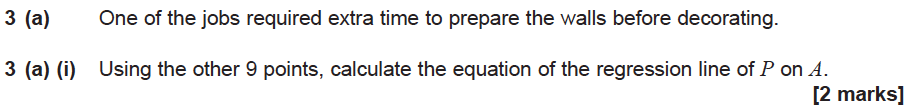 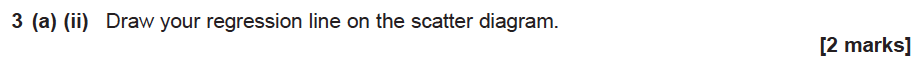 Solution
Main Grid
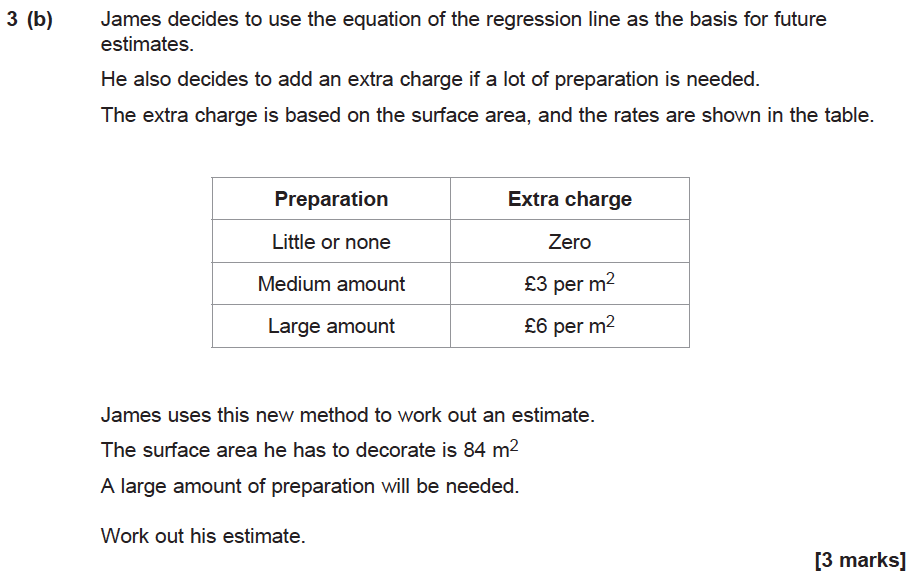 Solution
Main Grid
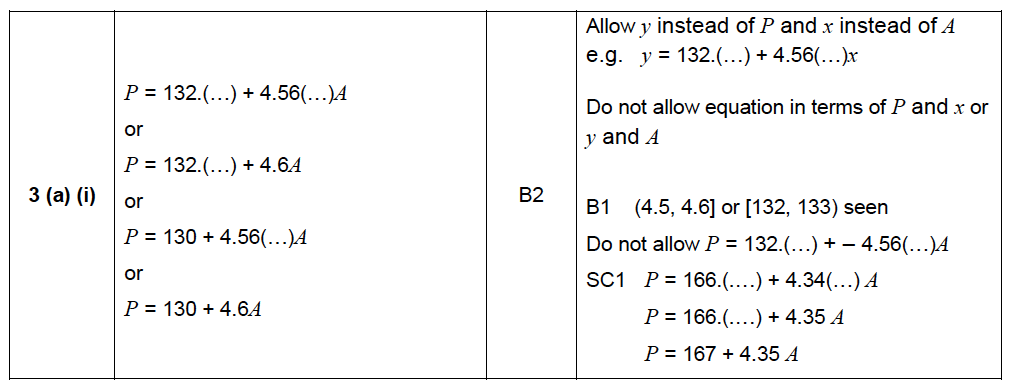 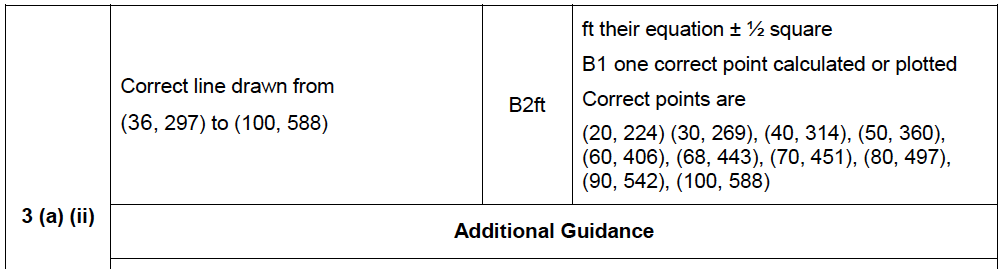 Main Grid
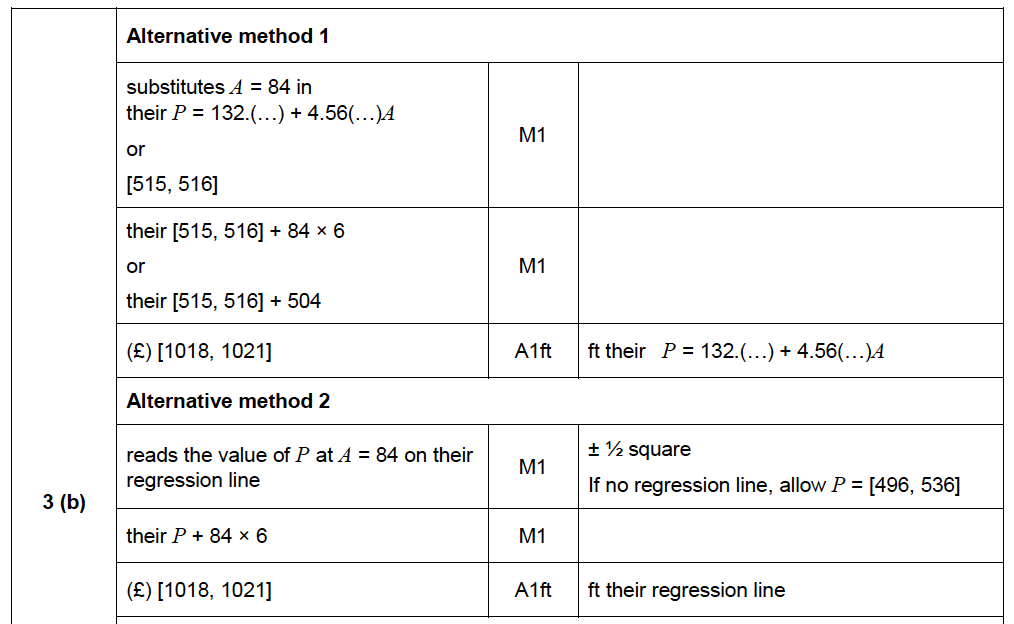 Main Grid
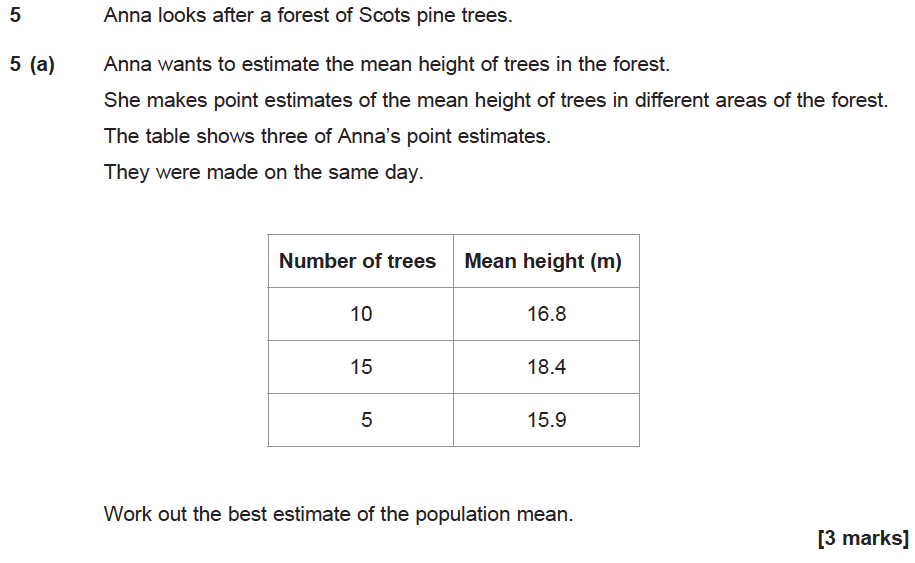 Solution
Main Grid
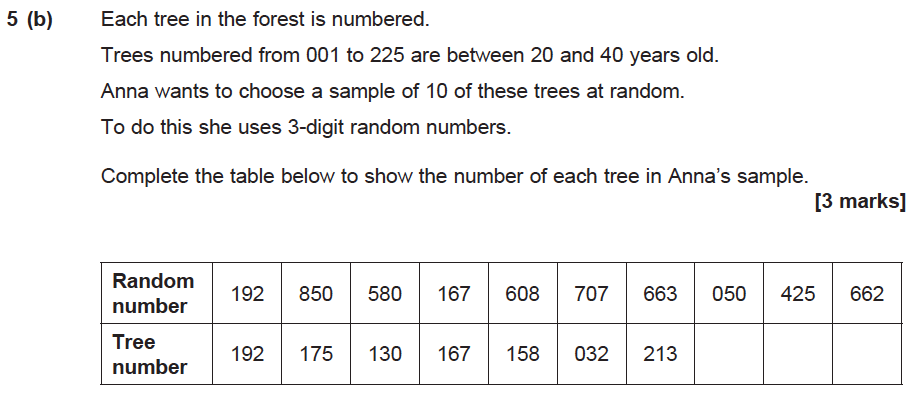 Solution
Main Grid
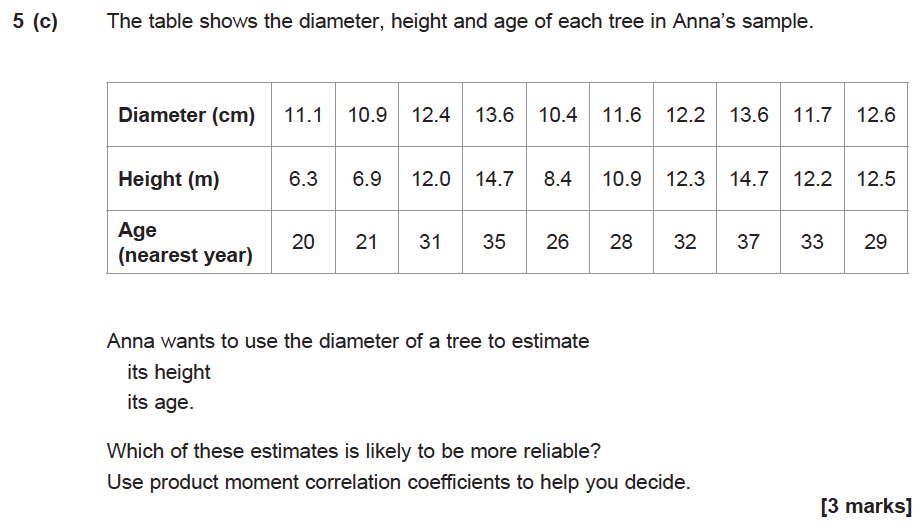 Solution
Main Grid
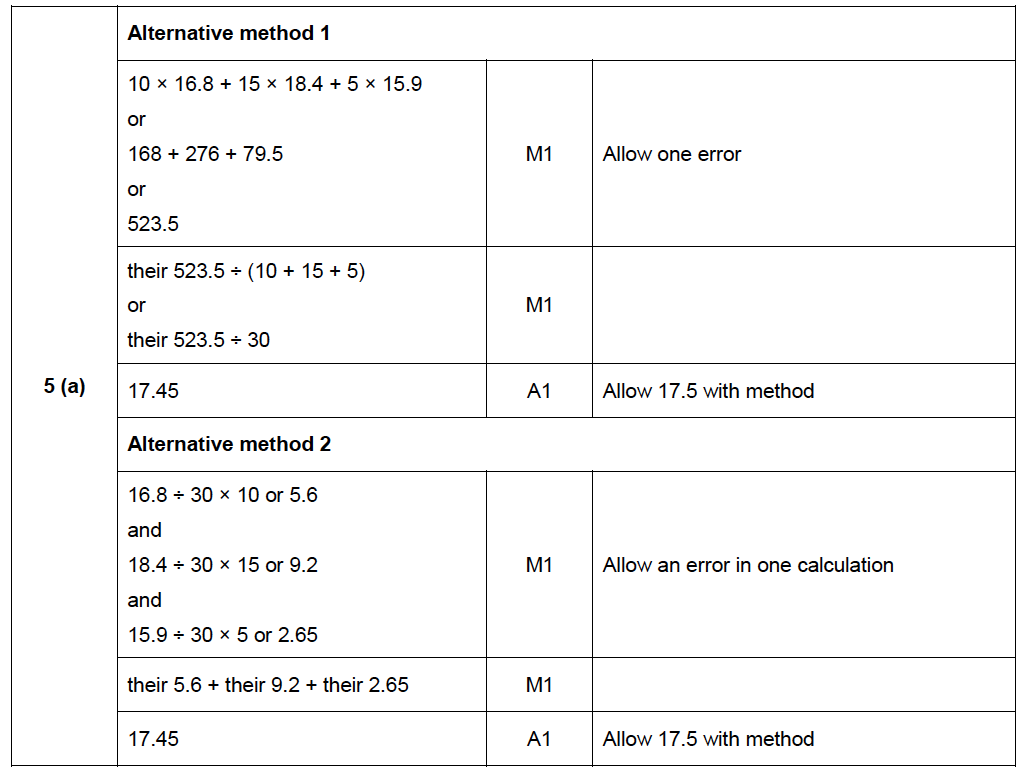 Main Grid
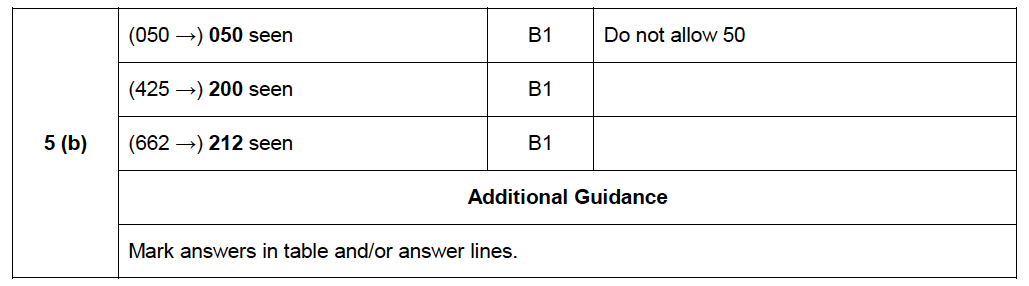 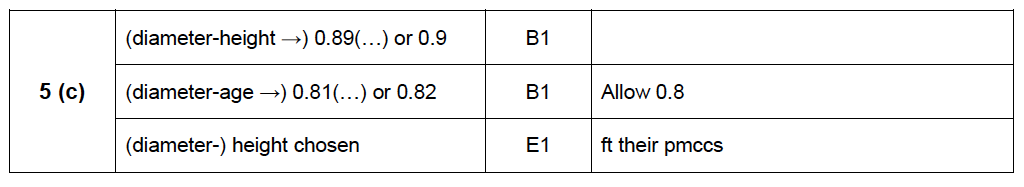 Main Grid
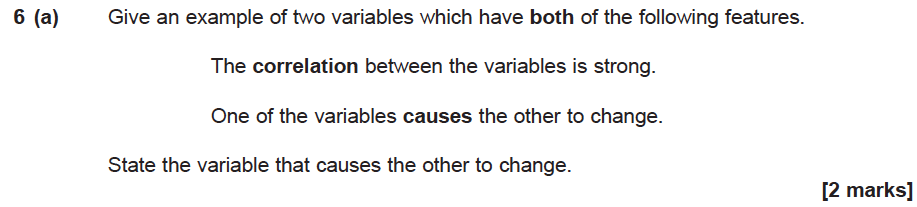 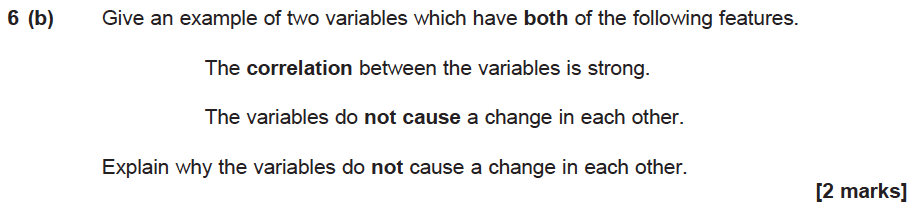 Solution
Main Grid
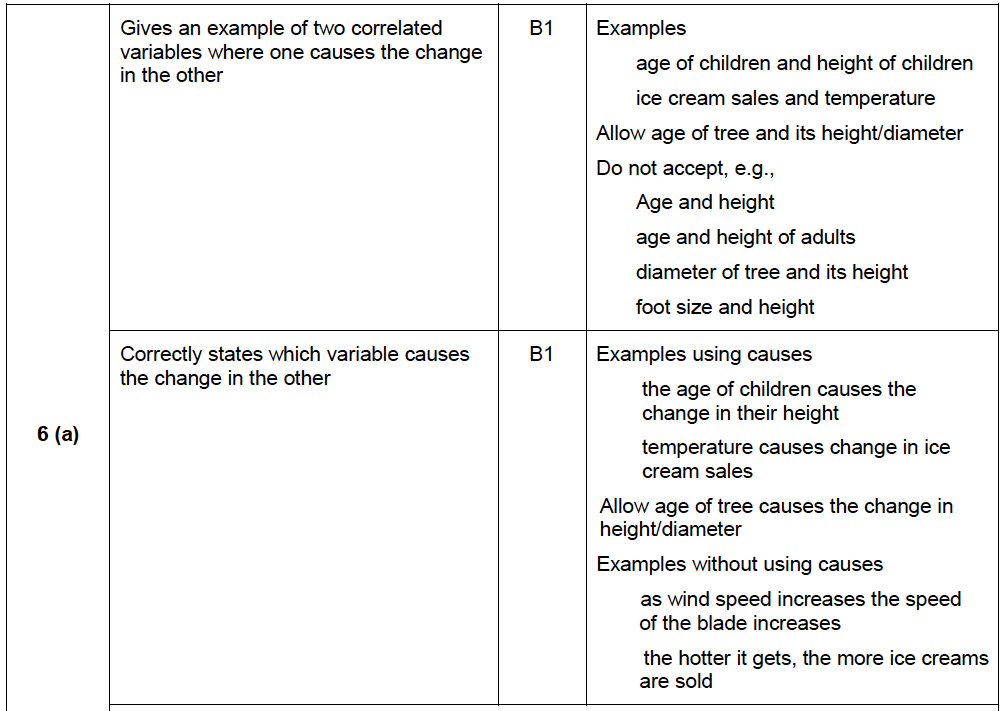 Main Grid
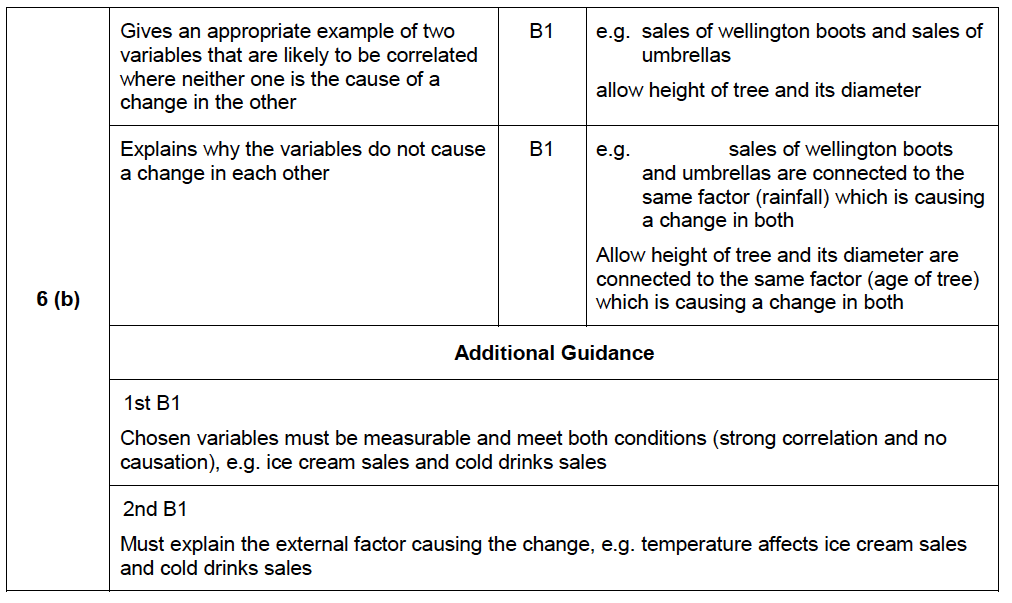 Main Grid
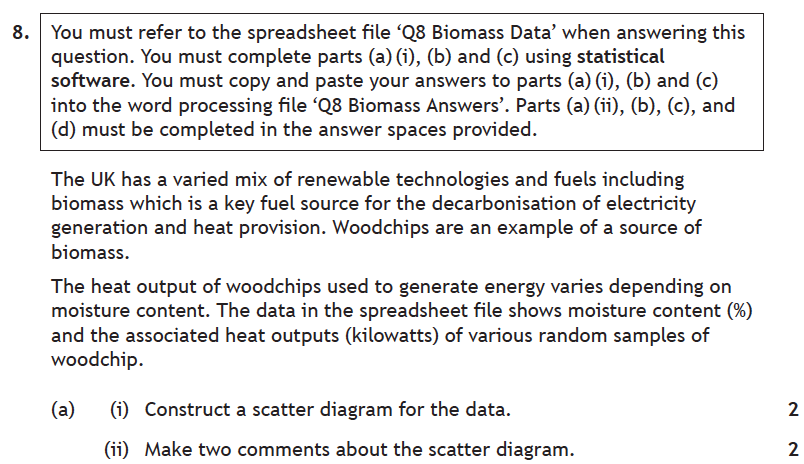 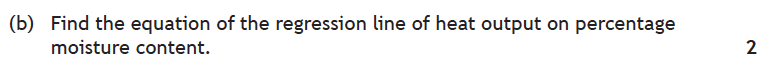 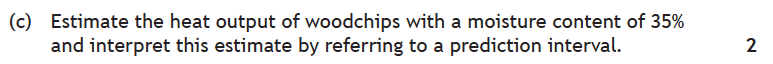 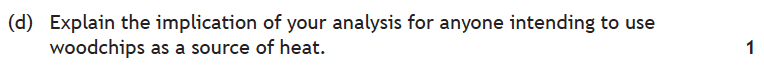 Solution
Main Grid
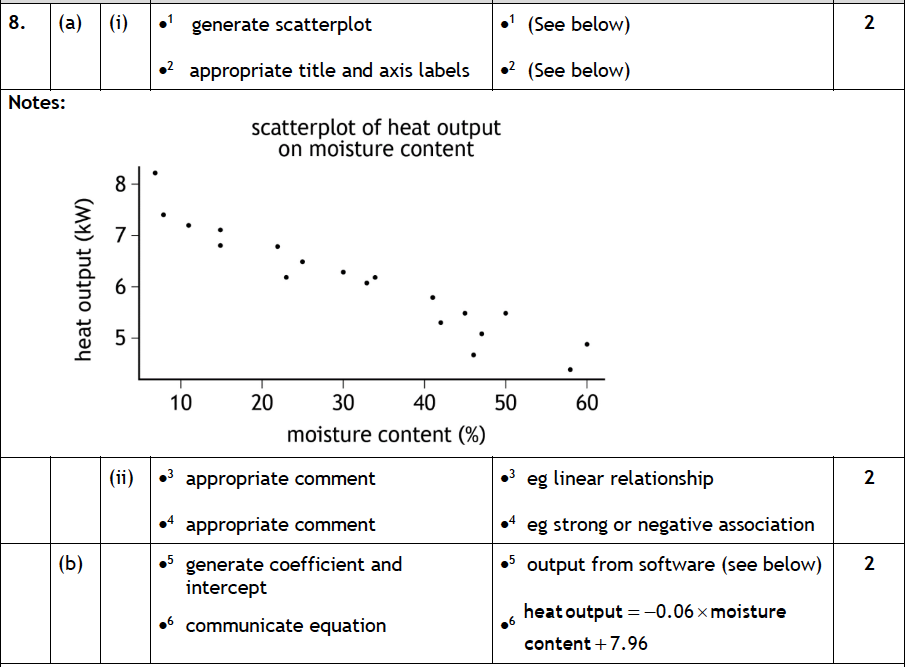 Main Grid
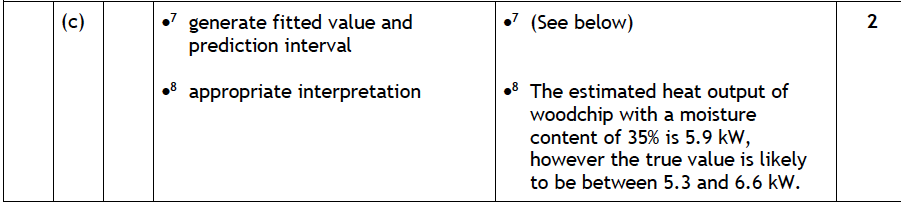 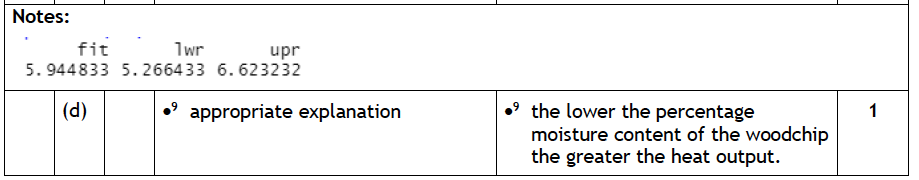 Main Grid
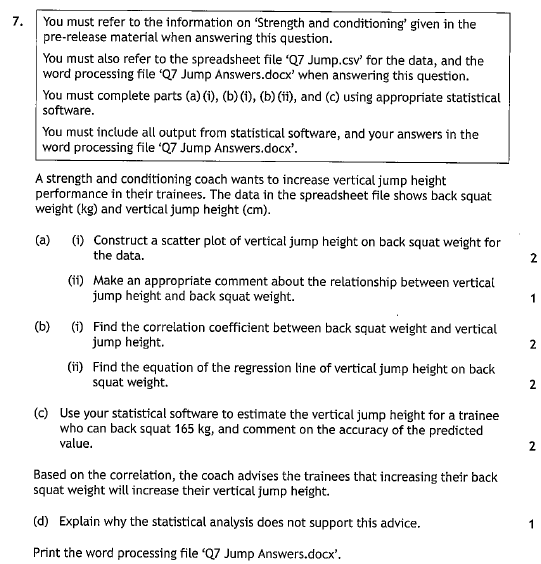 Solution
Main Grid
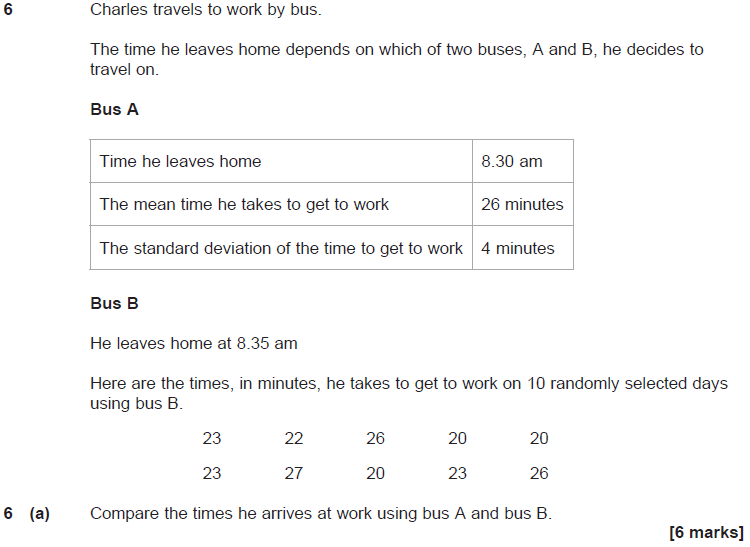 Solution
Main Grid
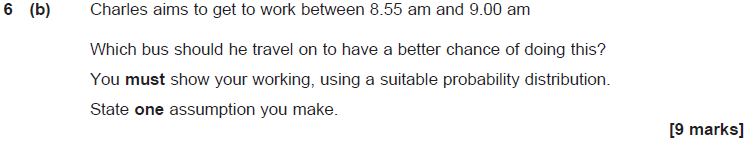 Solution
Main Grid
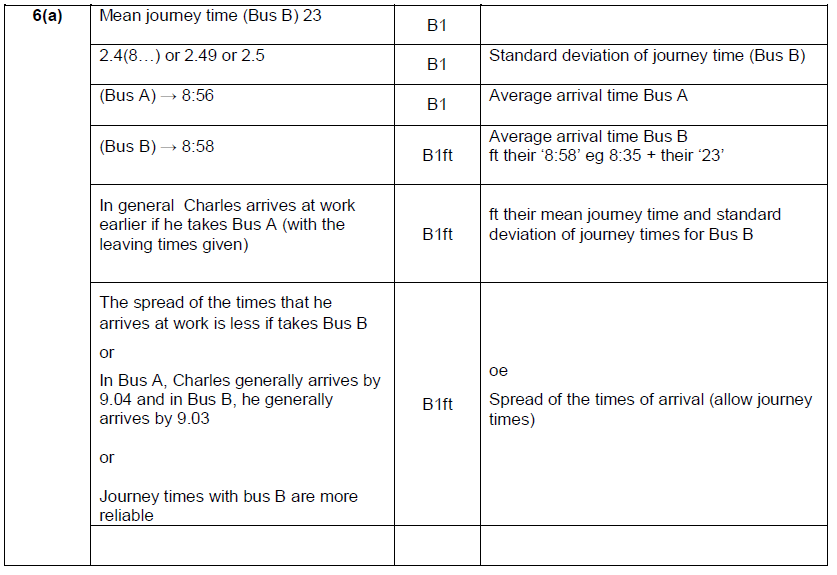 Main Grid
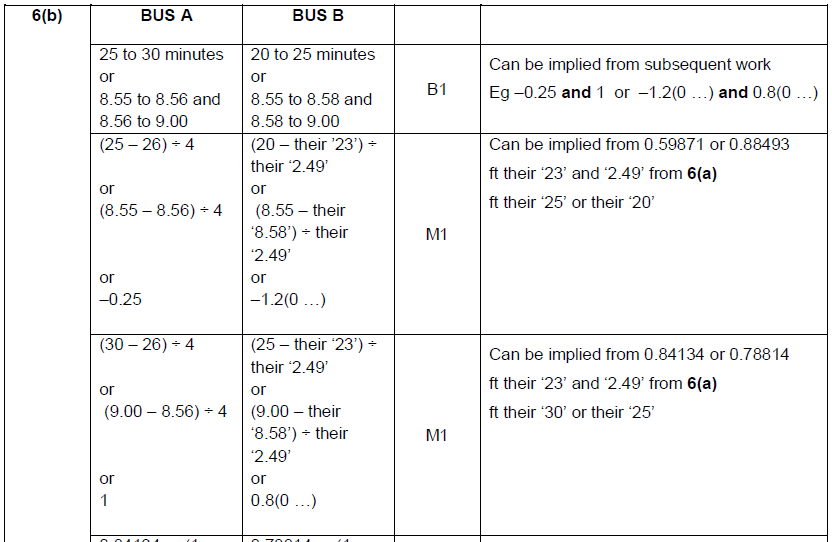 Main Grid
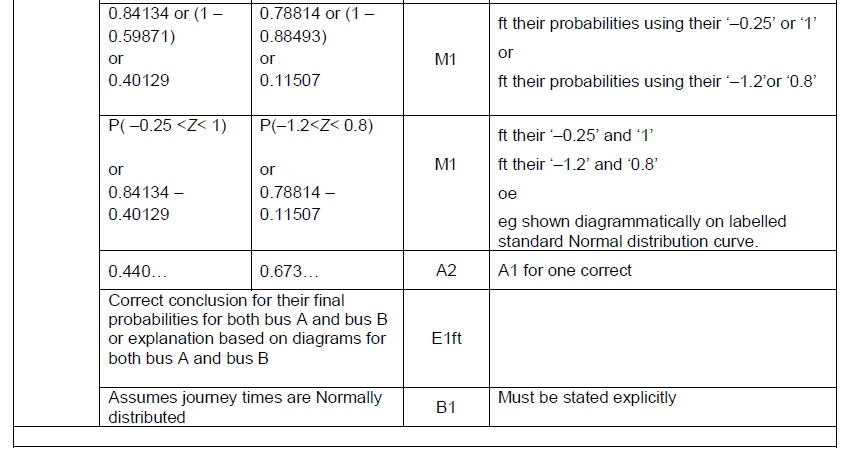 Main Grid
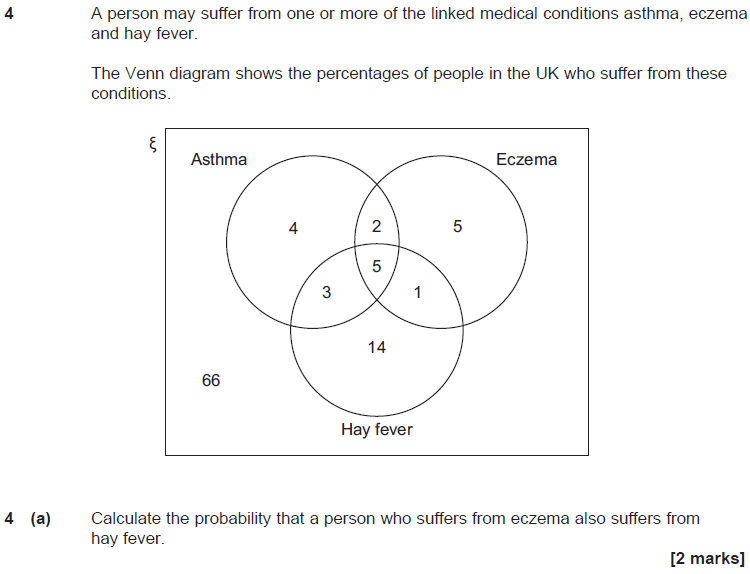 Solution
Main Grid
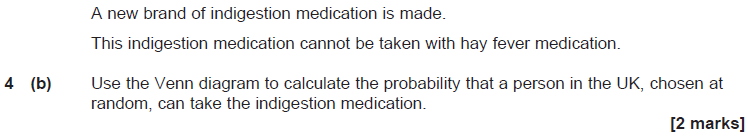 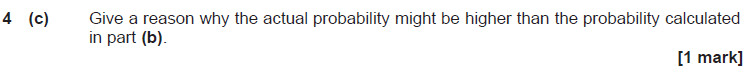 Solution
Main Grid
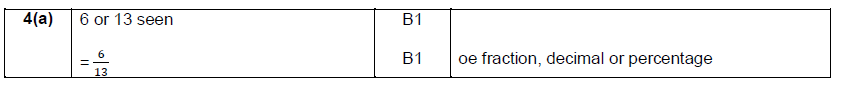 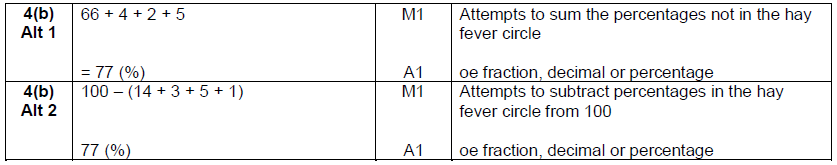 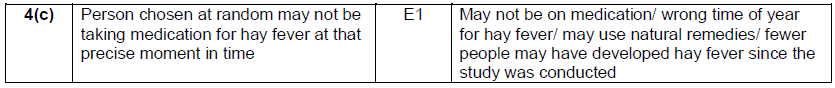 Main Grid
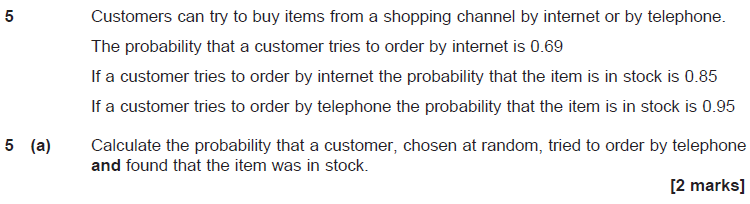 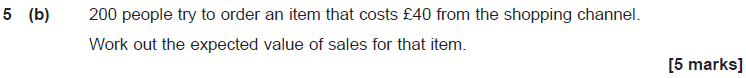 Solution
Main Grid
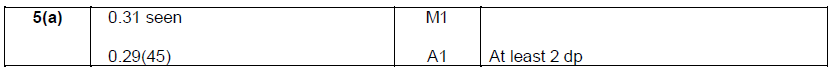 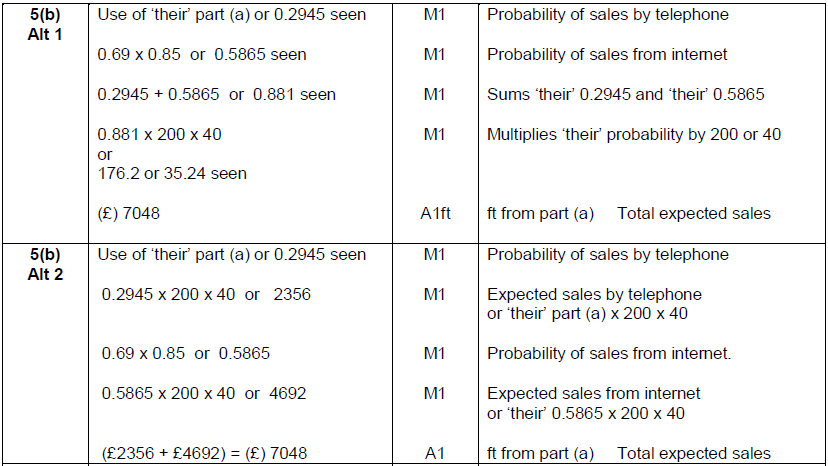 Main Grid
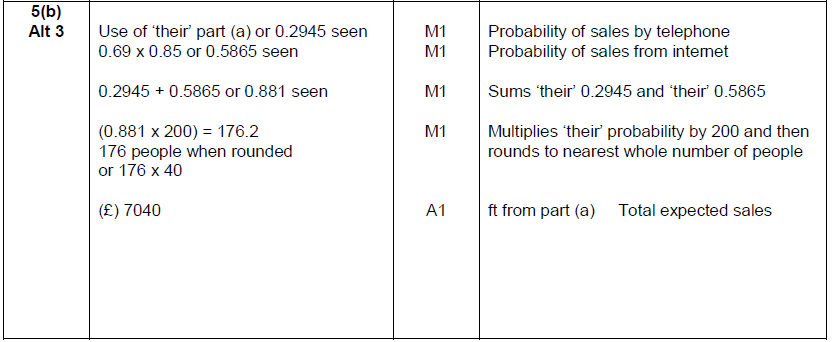 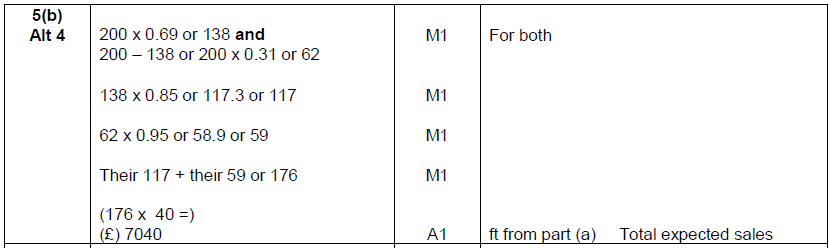 Main Grid
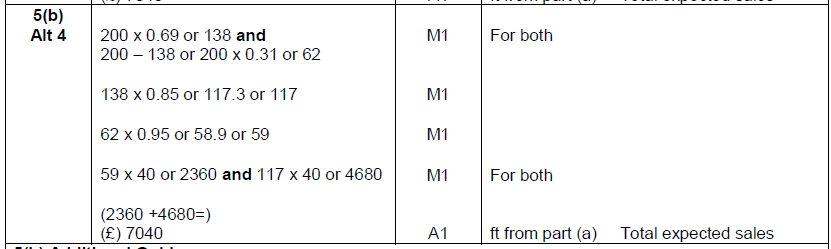 Main Grid
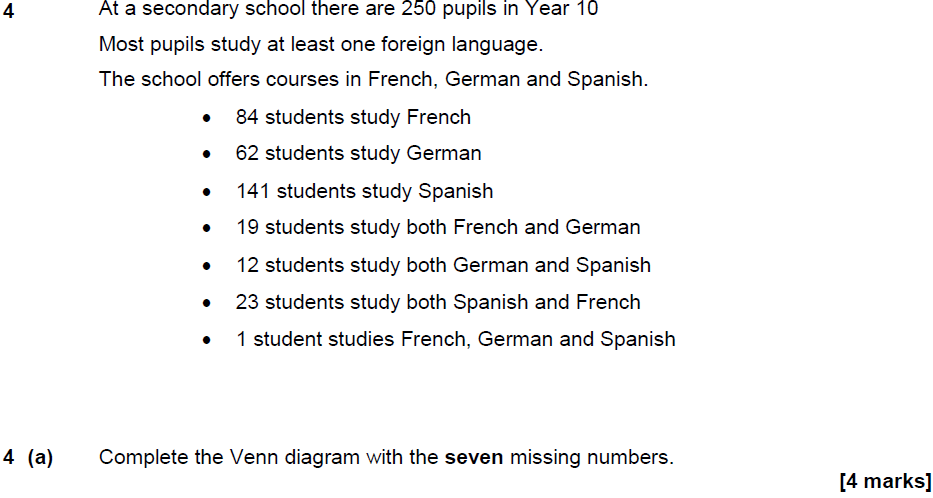 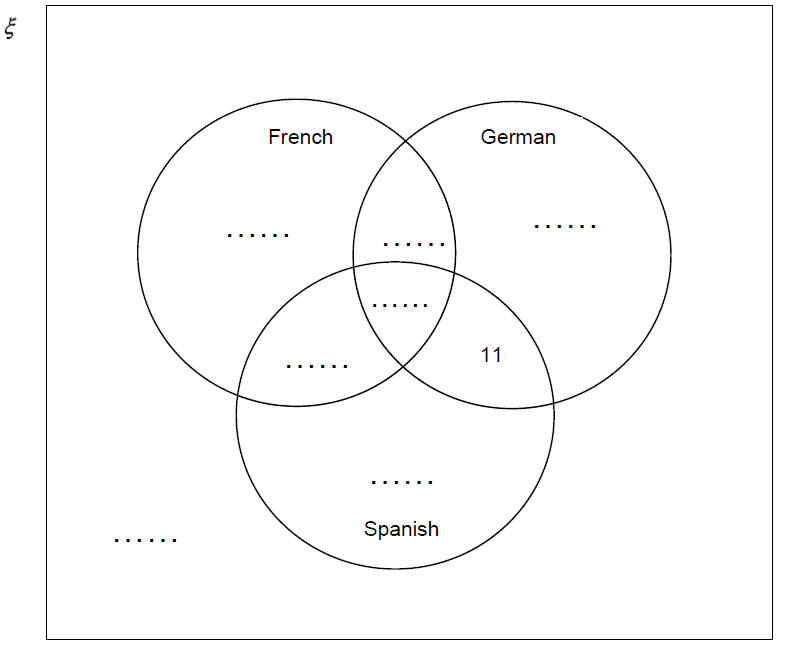 Solution
Main Grid
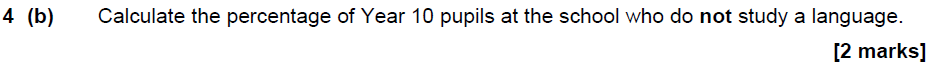 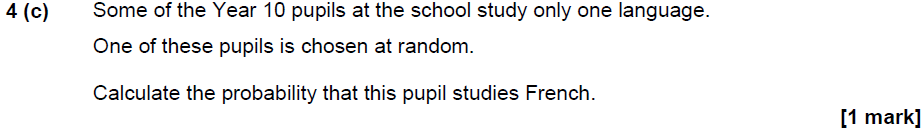 Solution
Main Grid
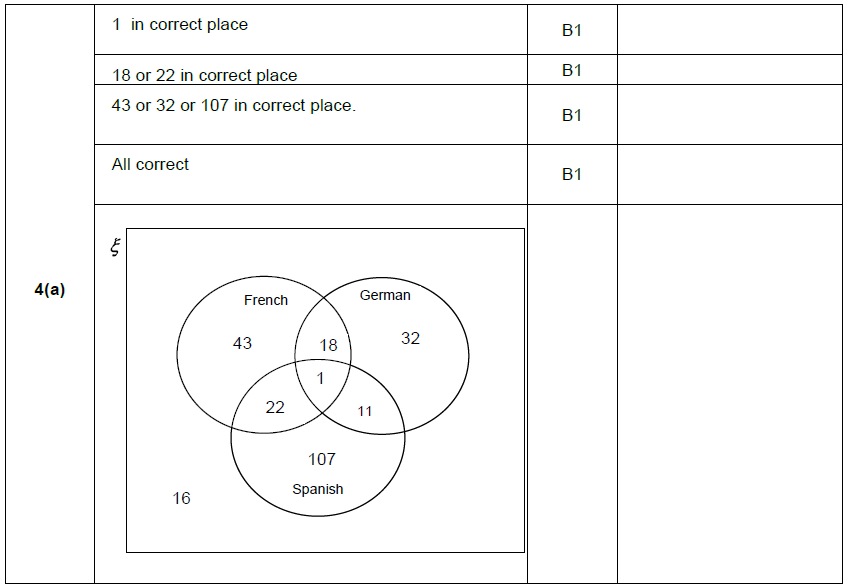 Main Grid
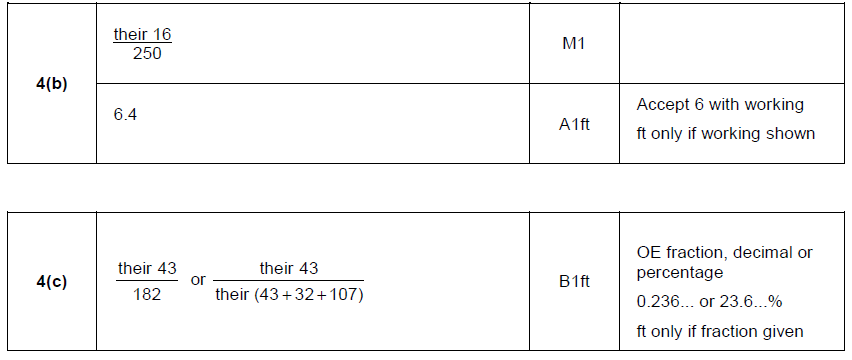 Main Grid
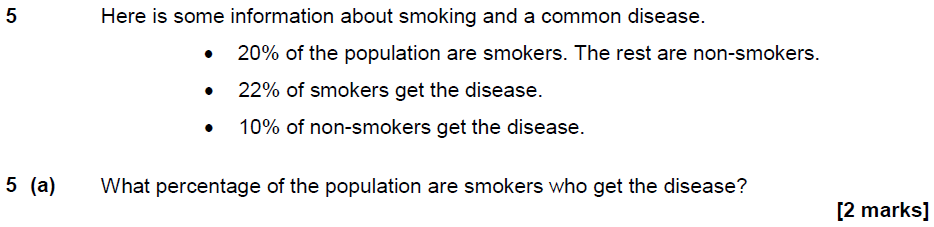 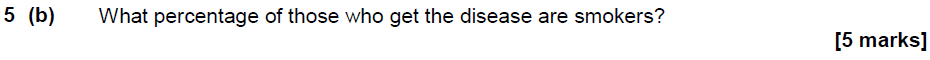 Solution
Main Grid
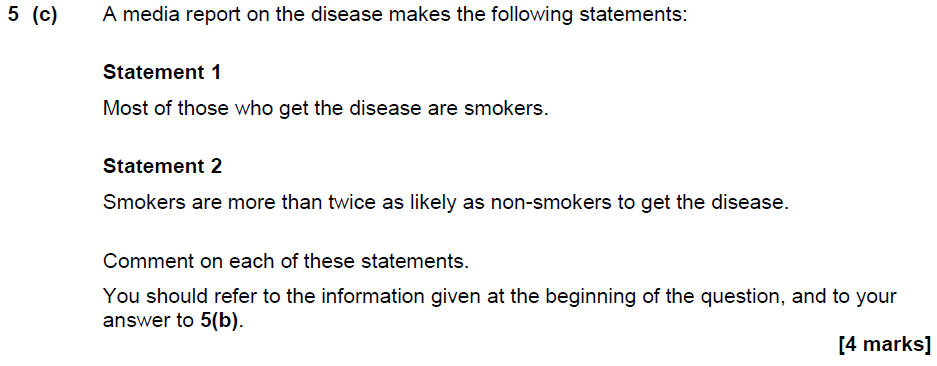 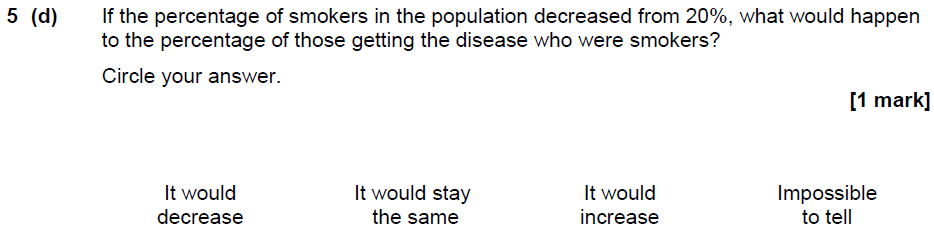 Solution
Main Grid
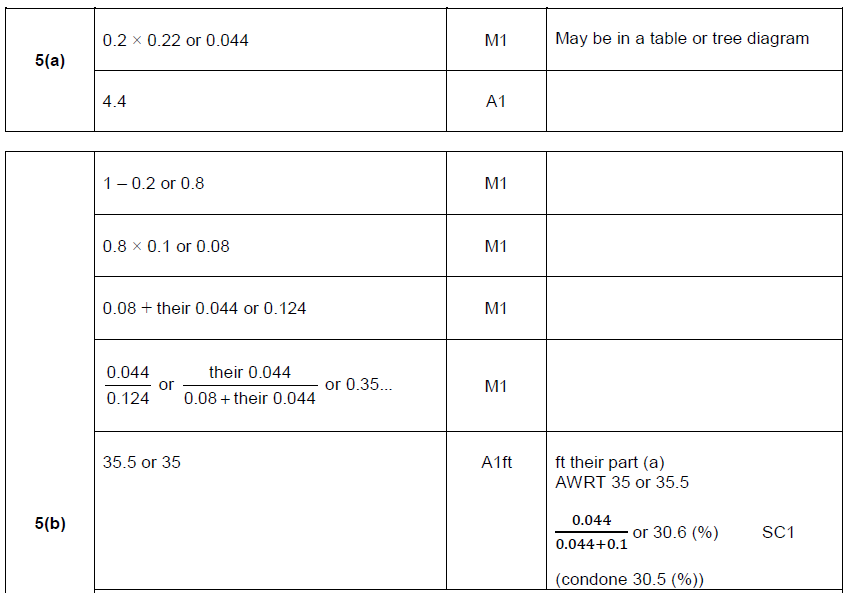 Main Grid
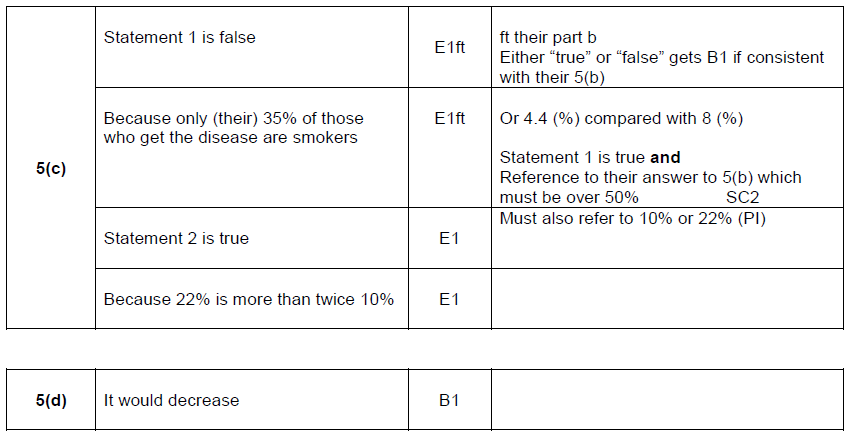 Main Grid
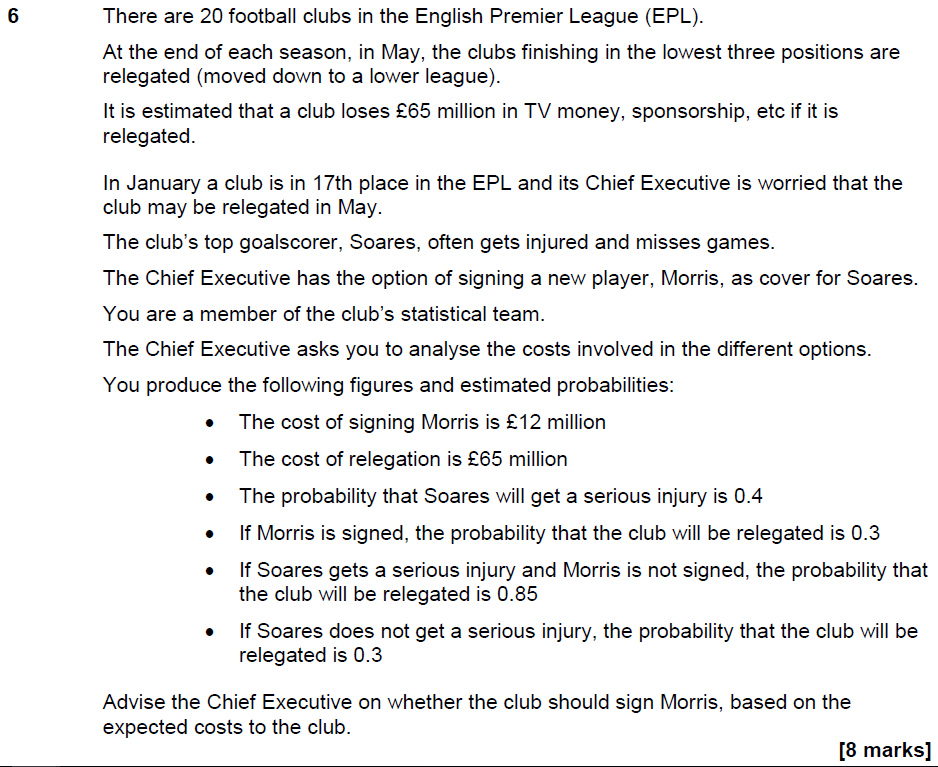 Solution
Main Grid
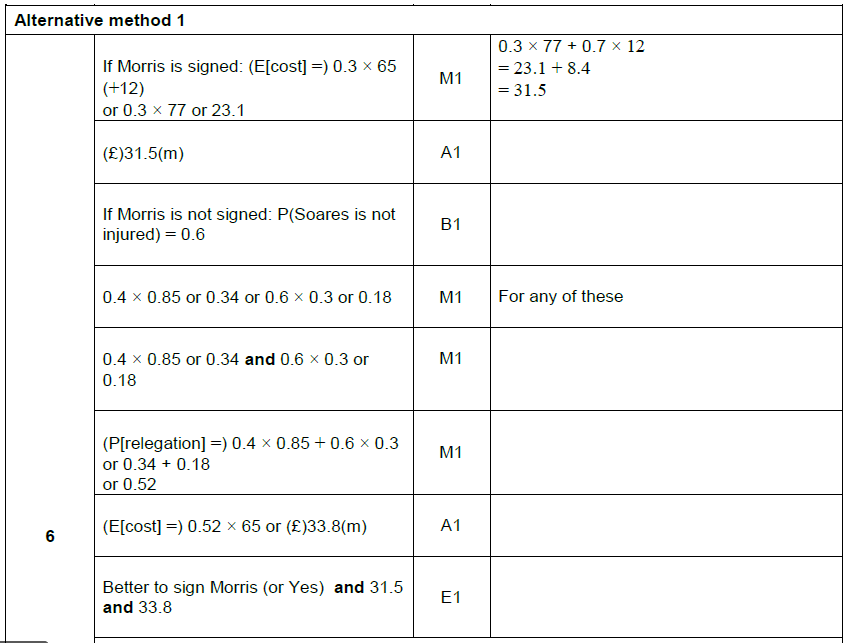 Main Grid
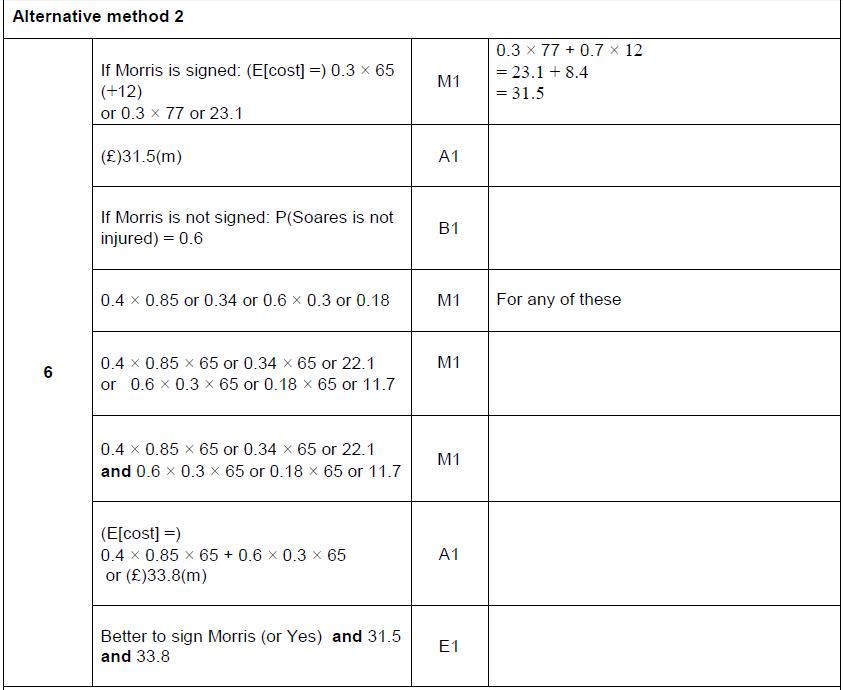 Main Grid
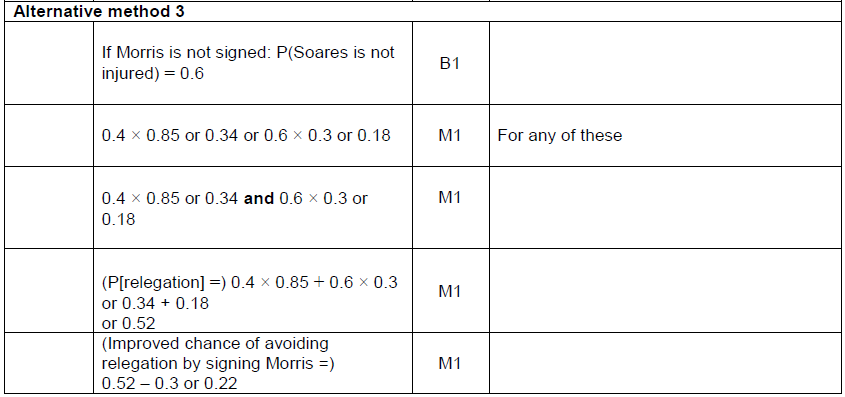 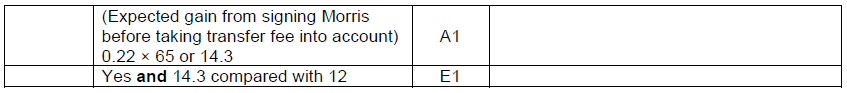 Main Grid
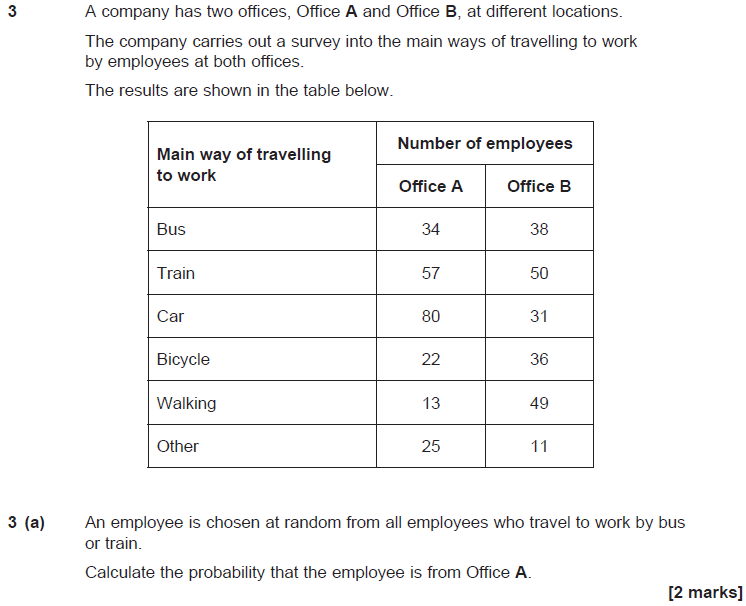 Solution
Main Grid
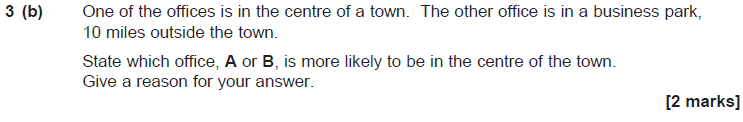 Solution
Main Grid
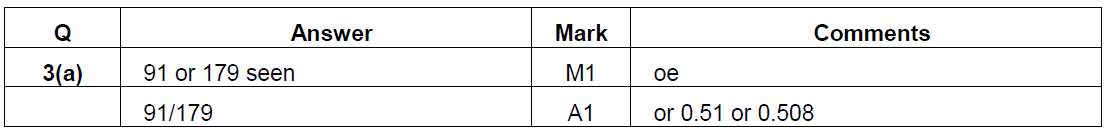 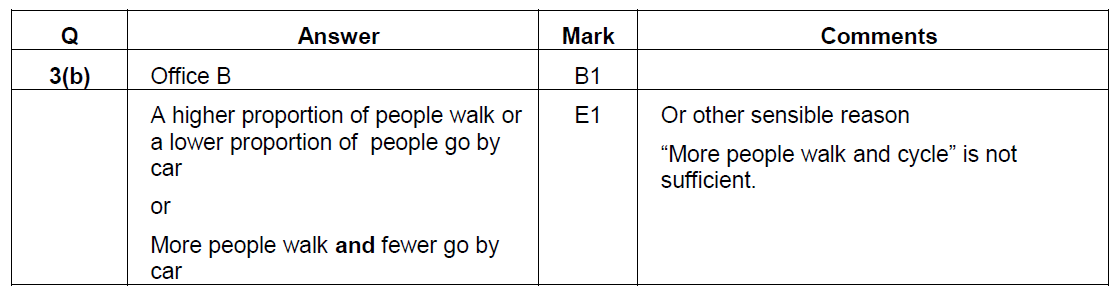 Main Grid
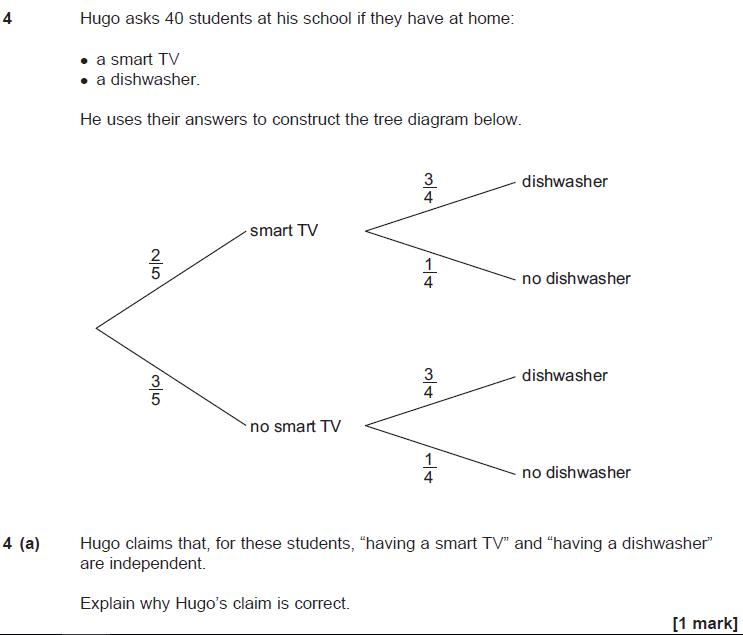 Solution
Main Grid
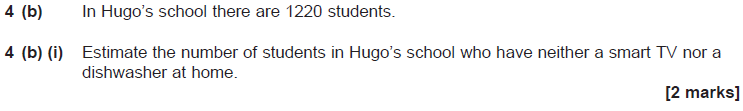 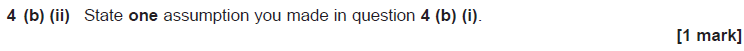 Solution
Main Grid
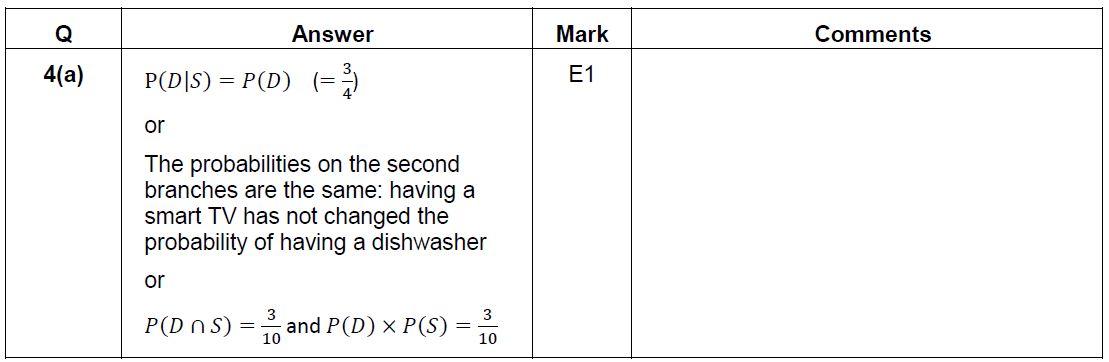 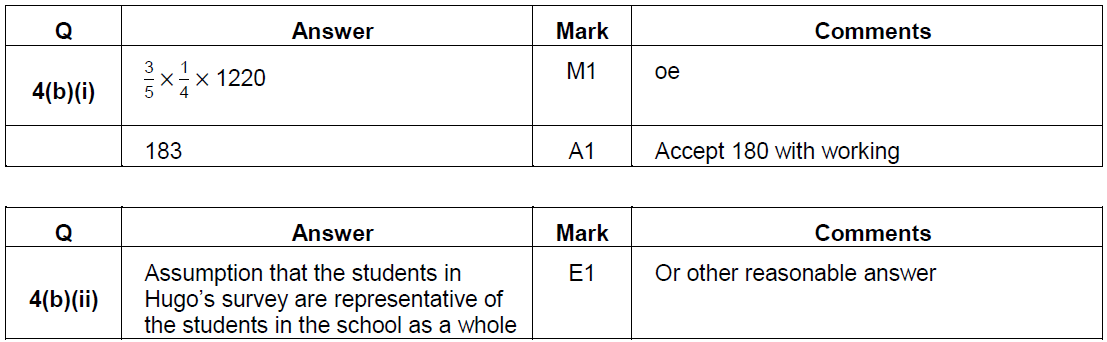 Main Grid
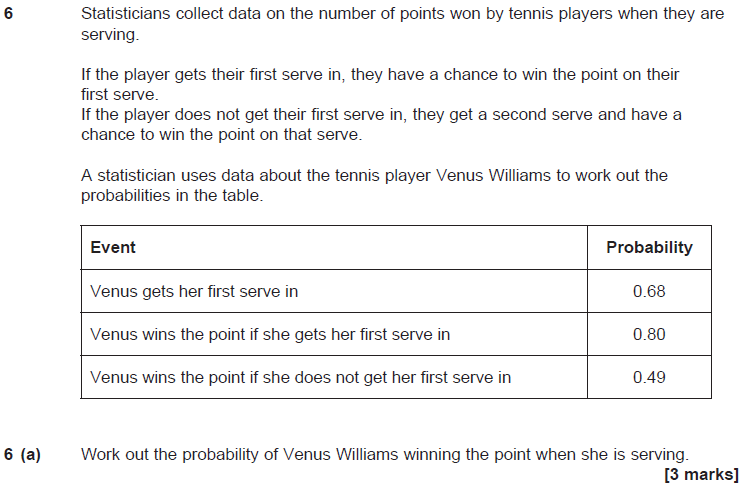 Solution
Main Grid
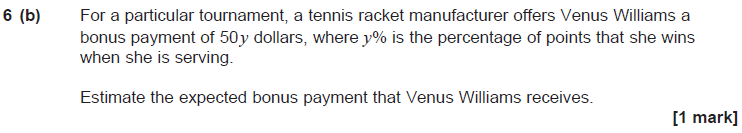 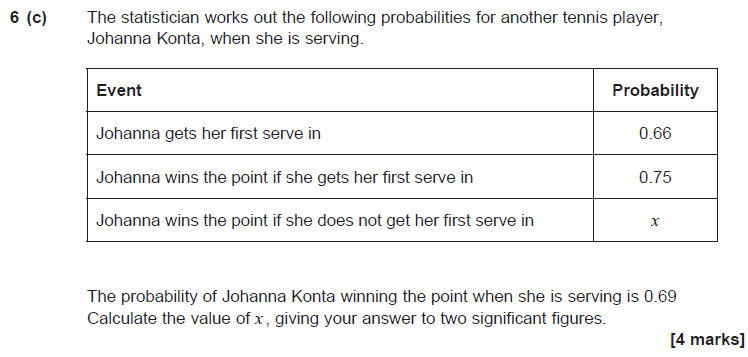 Solution
Main Grid
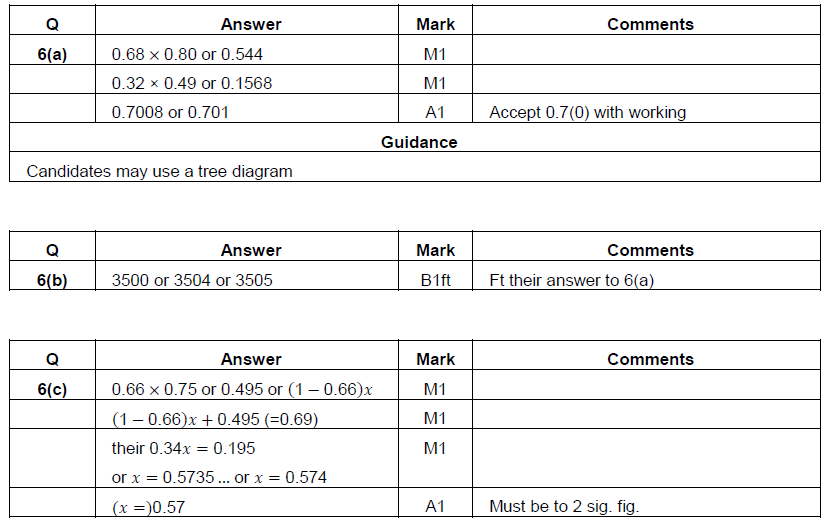 Main Grid
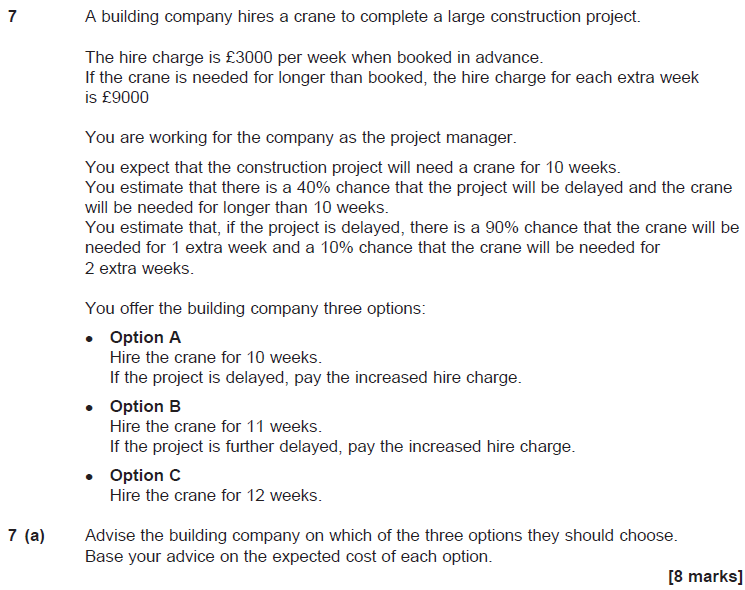 Solution
Main Grid
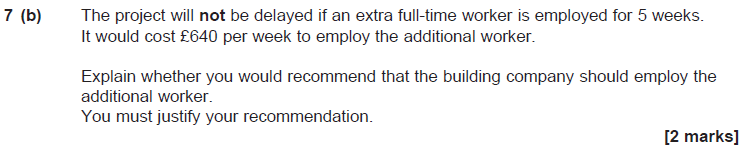 Solution
Main Grid
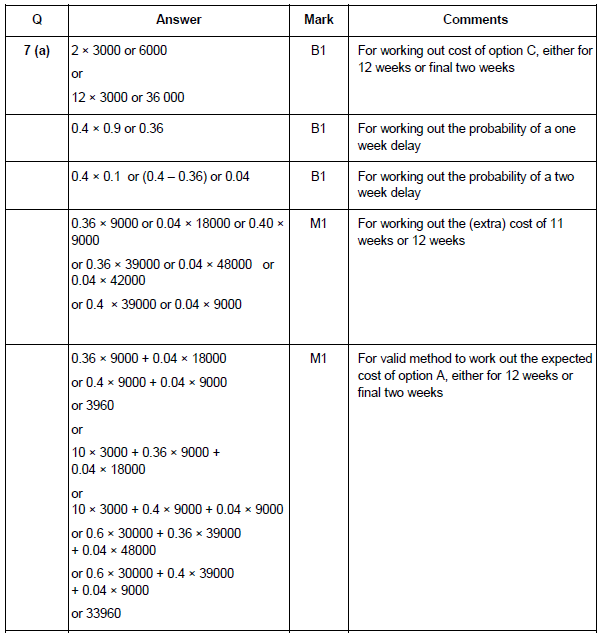 Main Grid
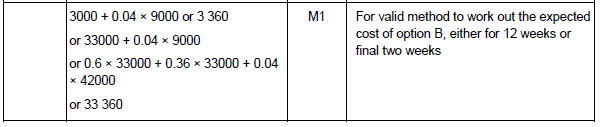 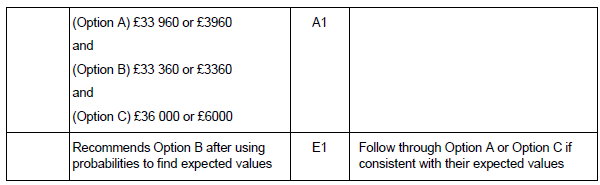 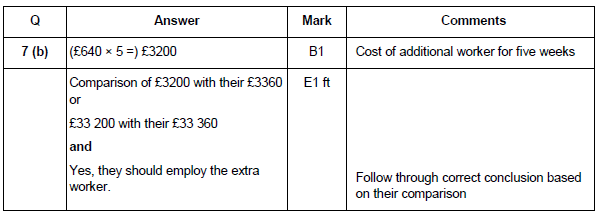 Main Grid
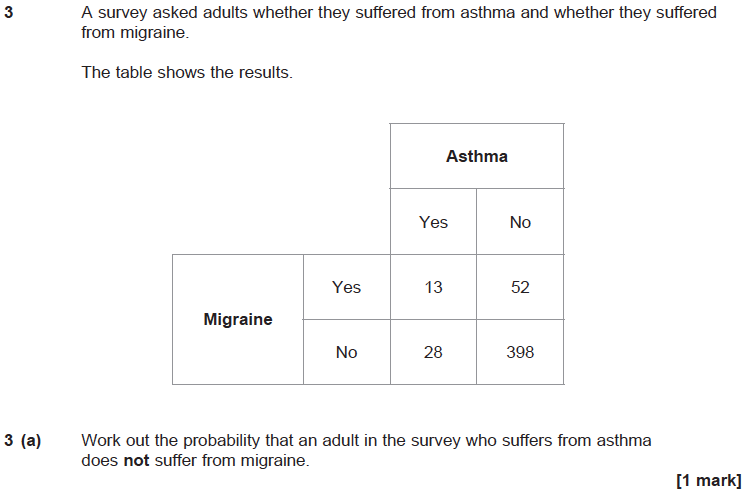 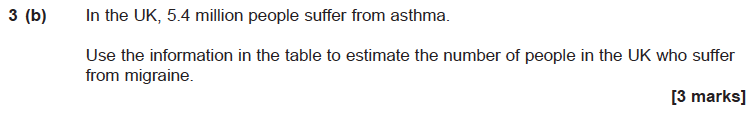 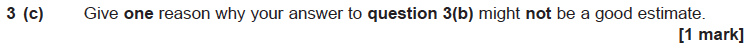 Solution
Main Grid
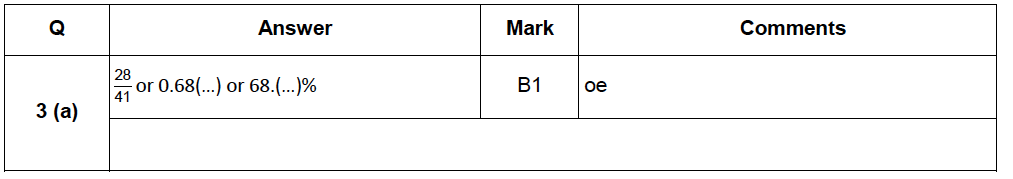 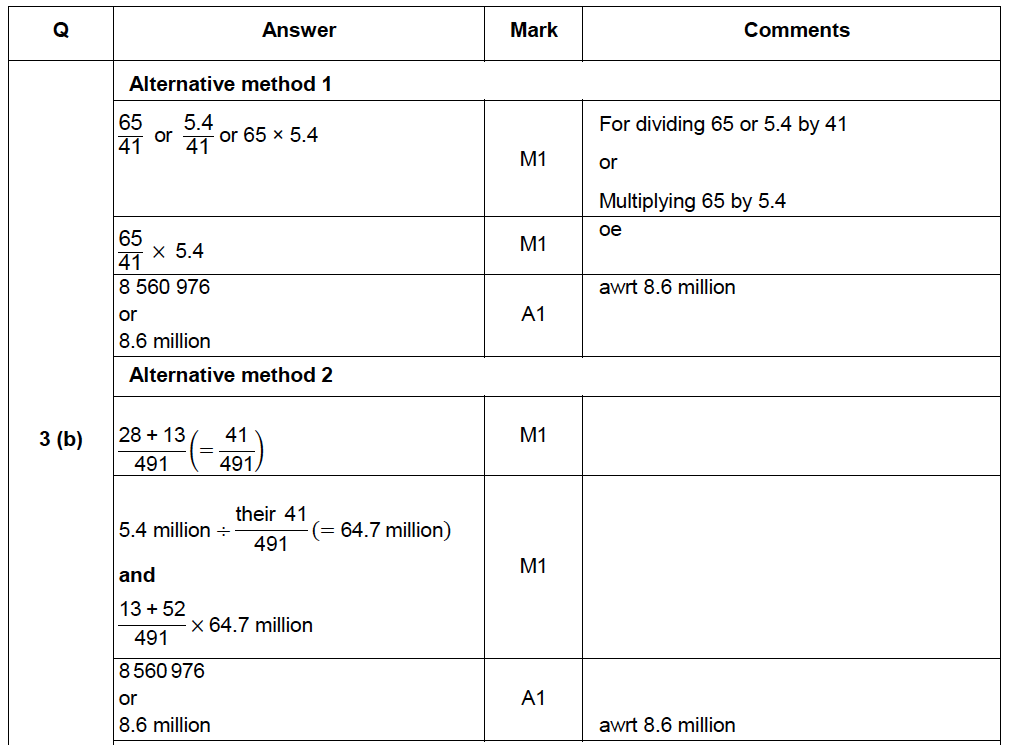 Main Grid
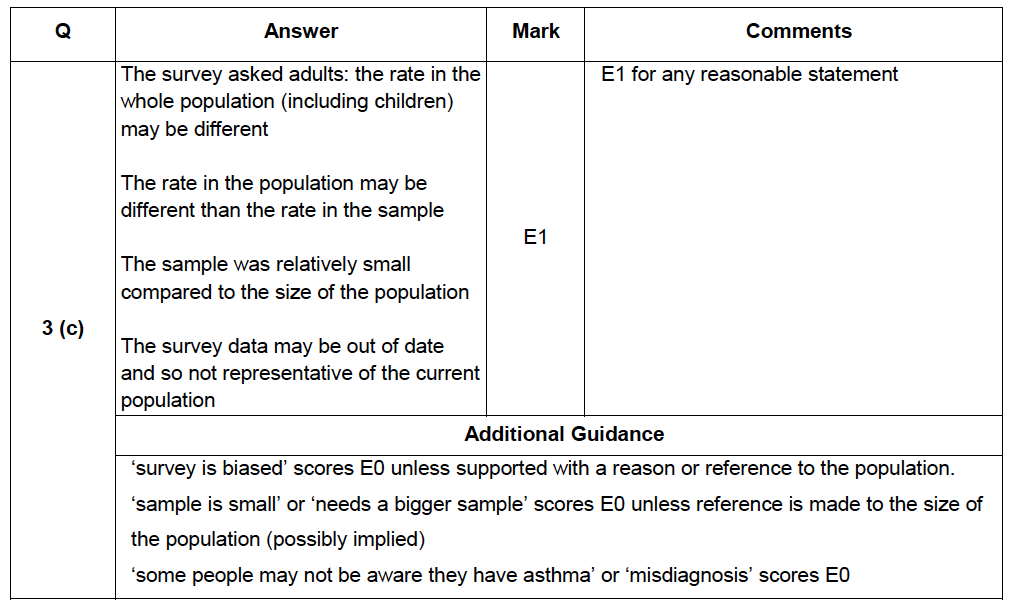 Main Grid
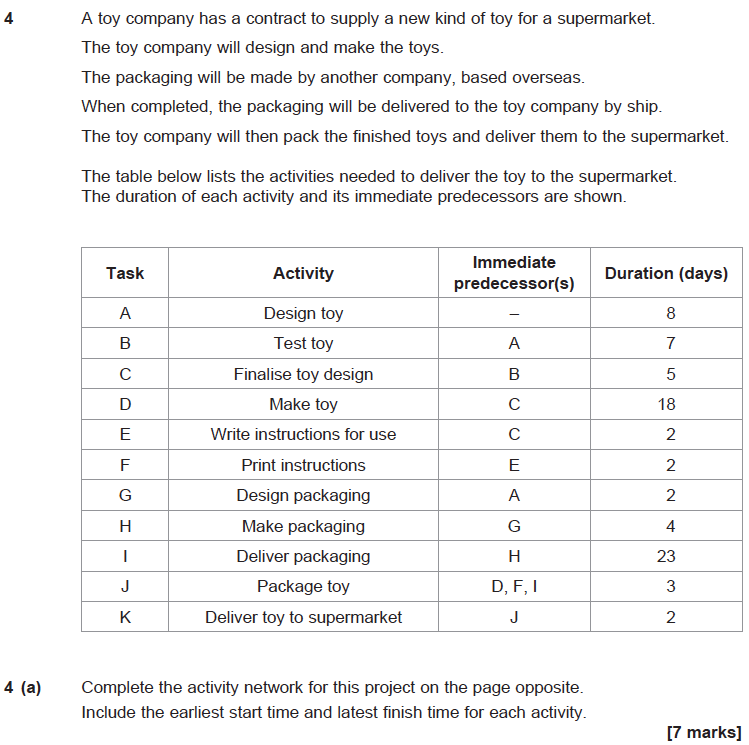 Solution
Main Grid
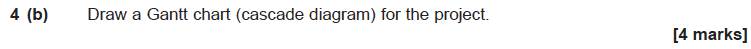 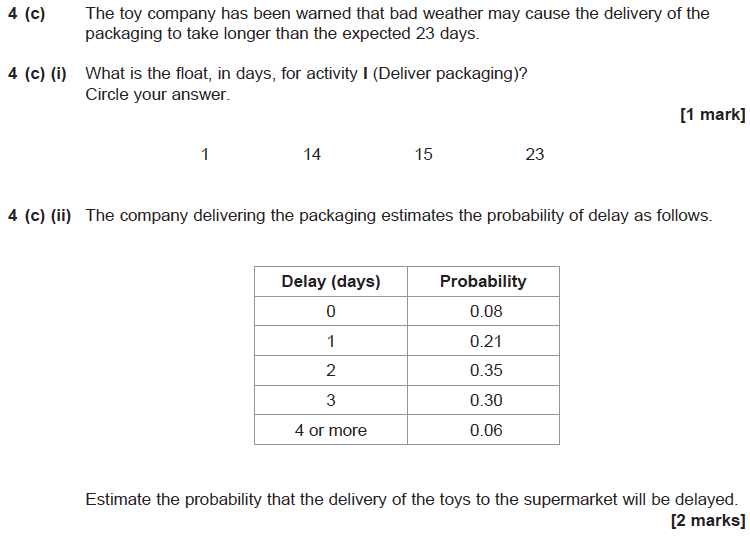 Solution
Main Grid
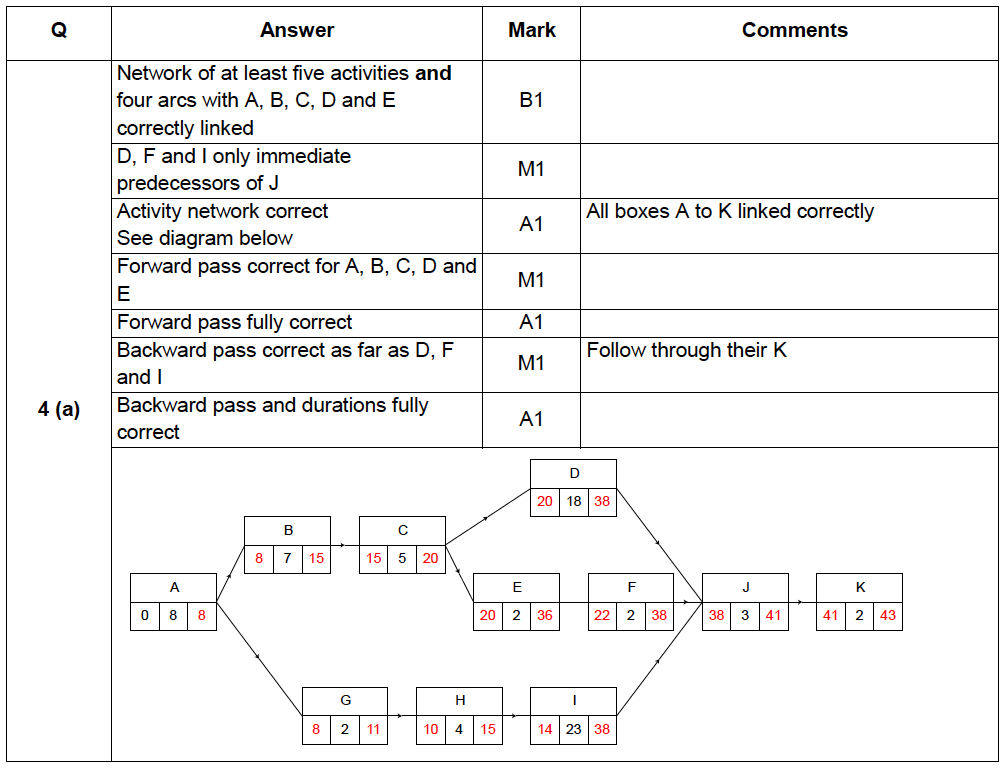 Main Grid
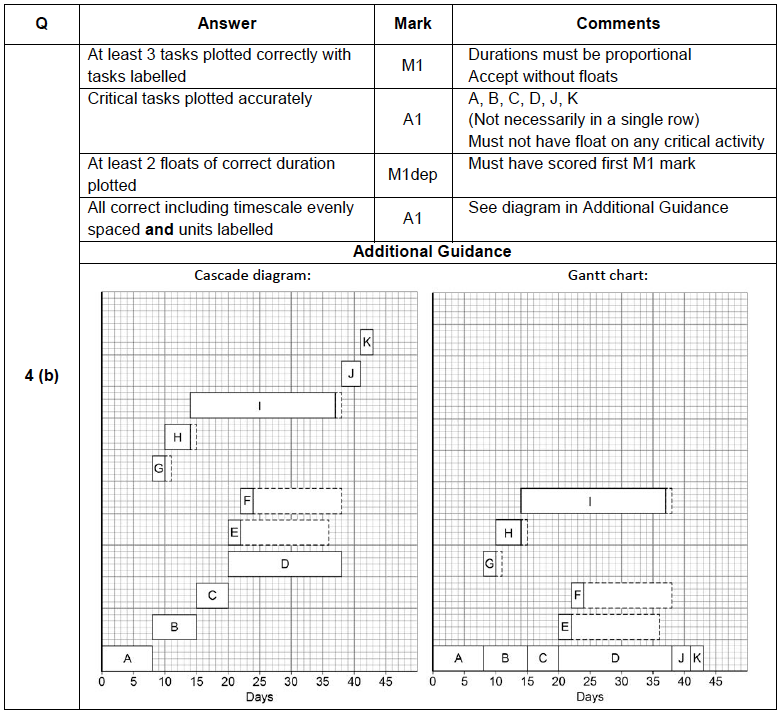 Main Grid
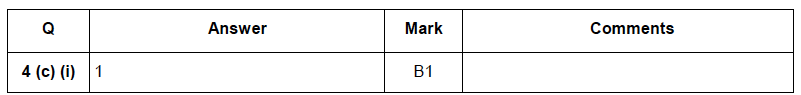 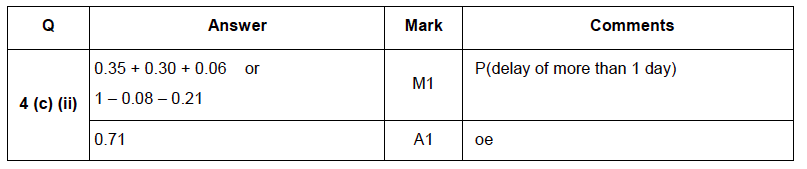 Main Grid
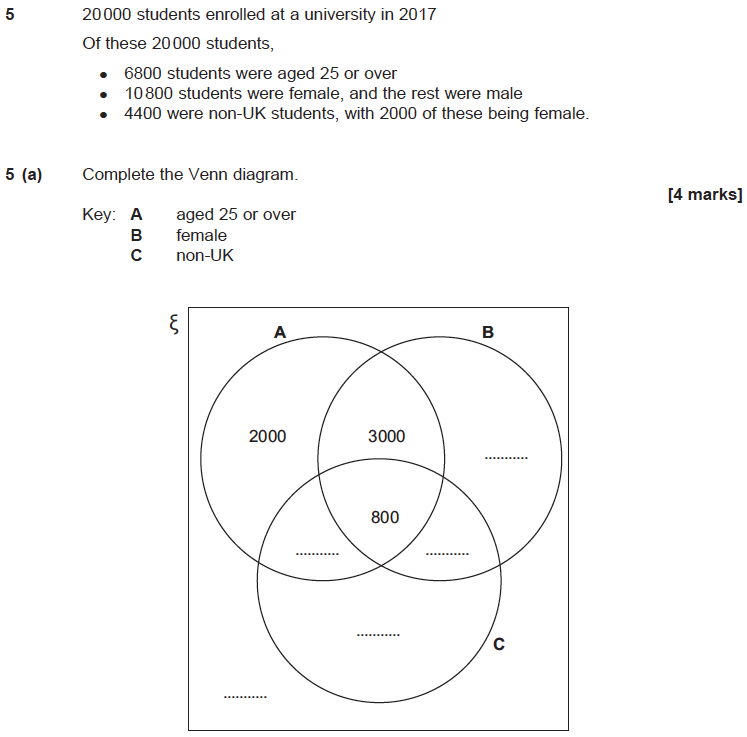 Solution
Main Grid
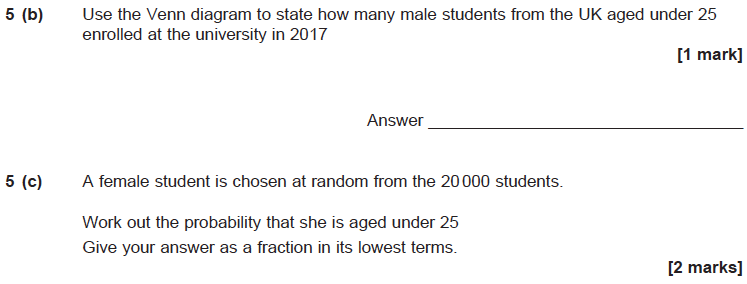 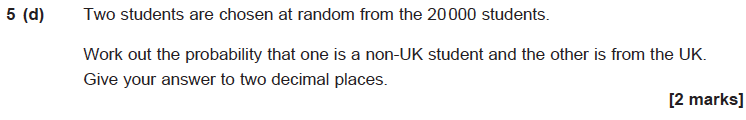 Solution
Main Grid
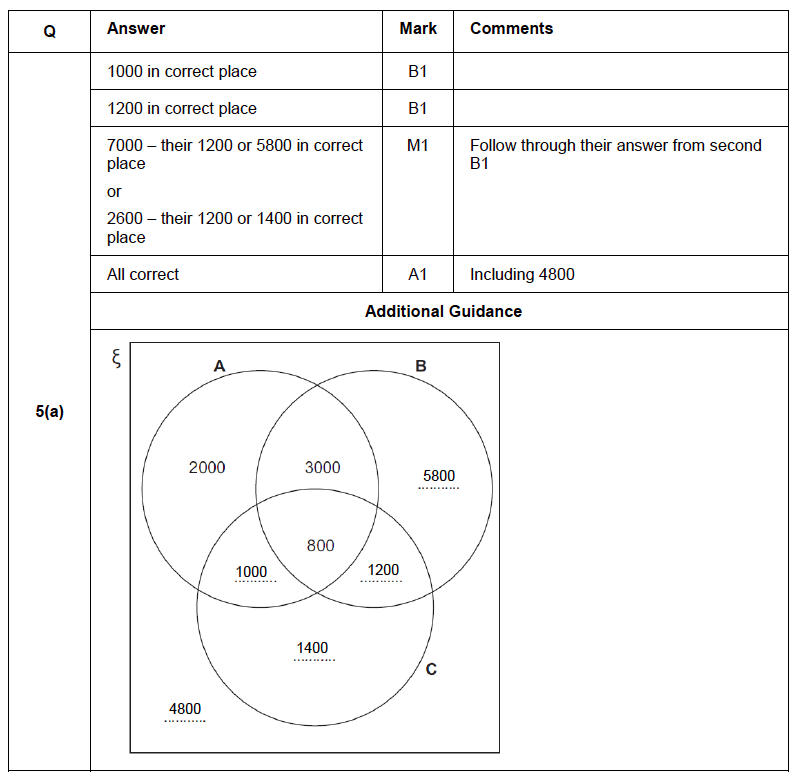 Main Grid
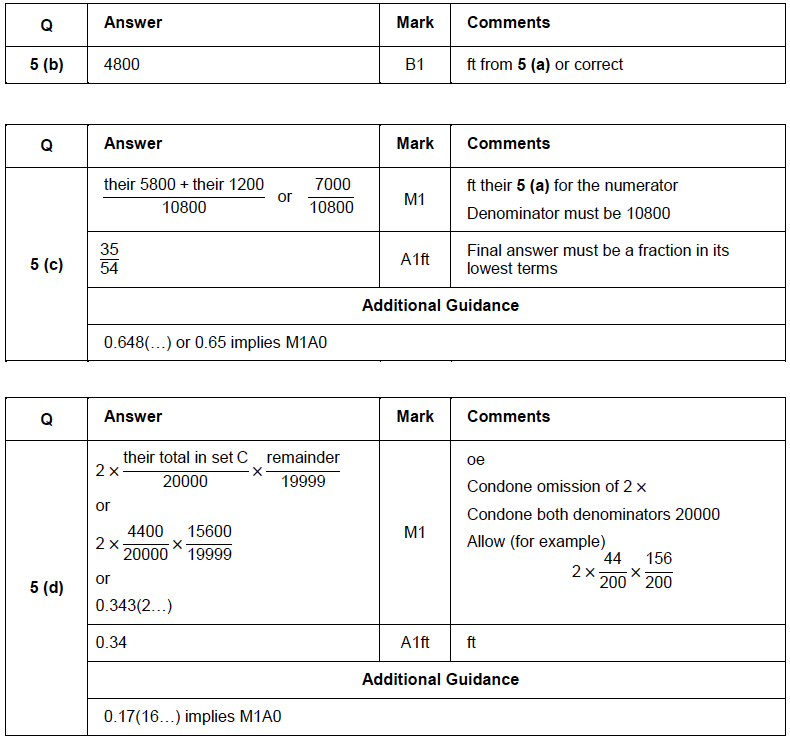 Main Grid
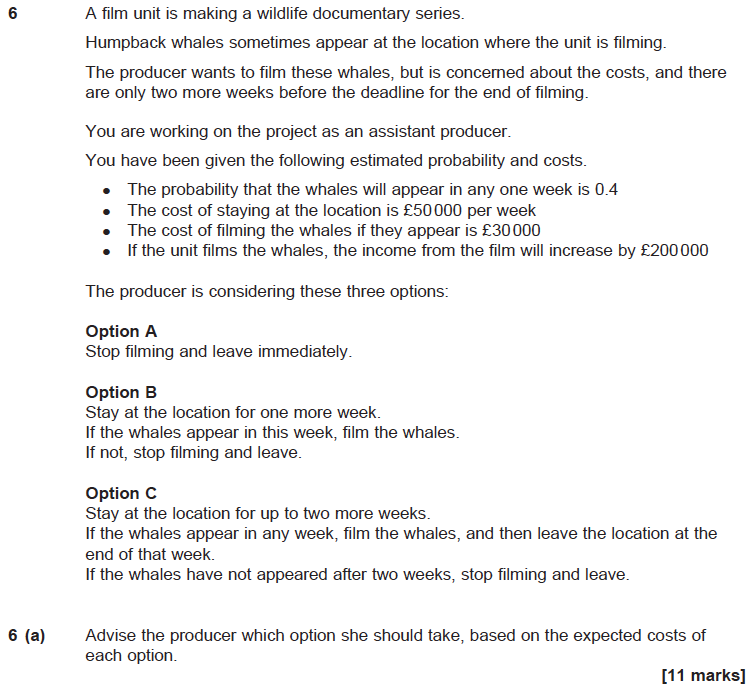 Solution
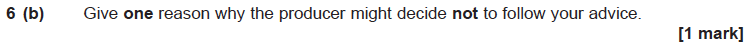 Main Grid
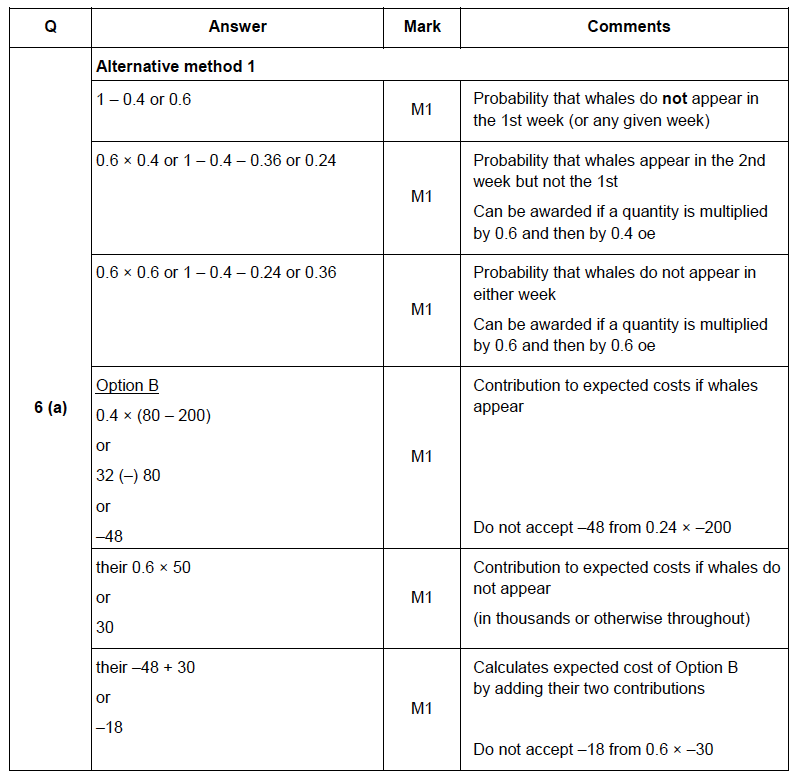 Main Grid
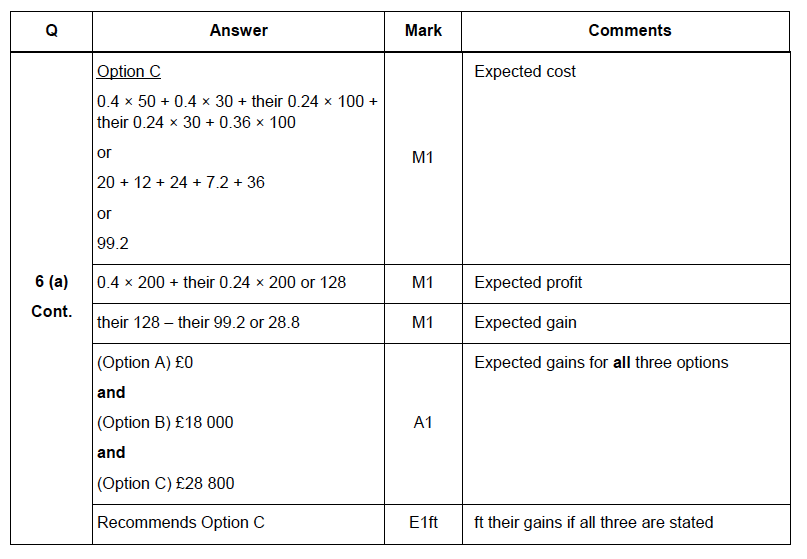 Main Grid
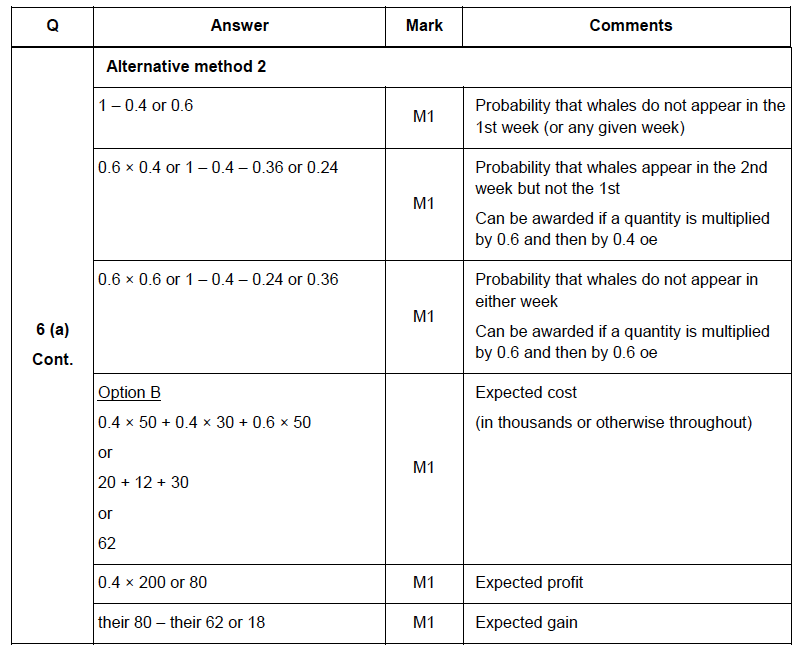 Main Grid
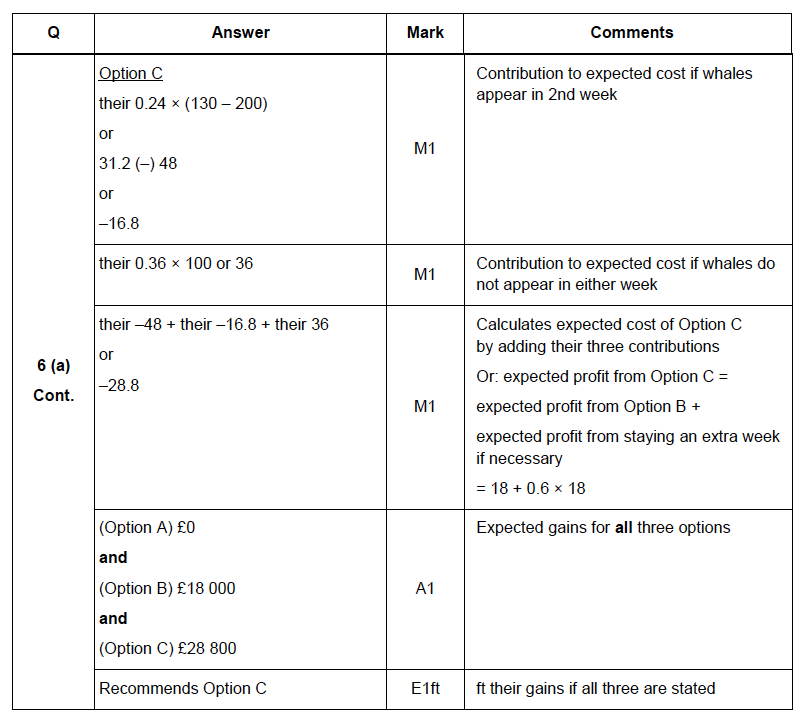 Main Grid
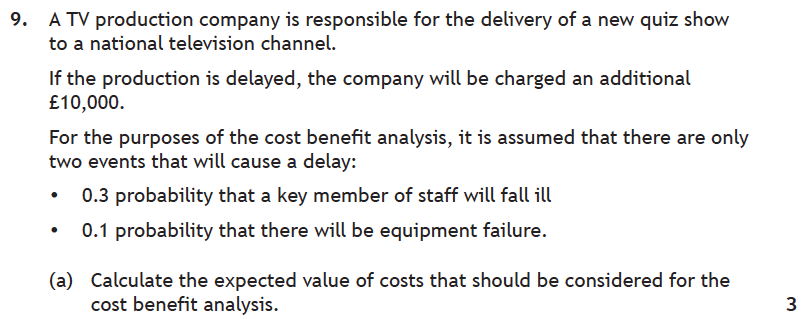 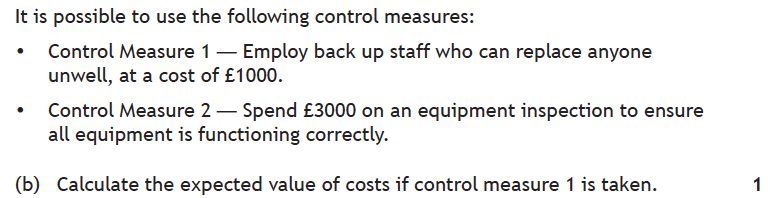 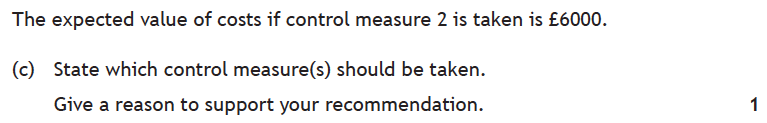 Solution
Main Grid
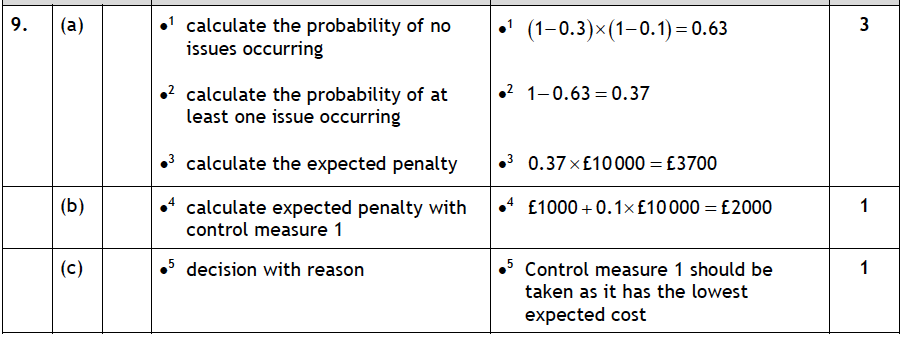 Main Grid
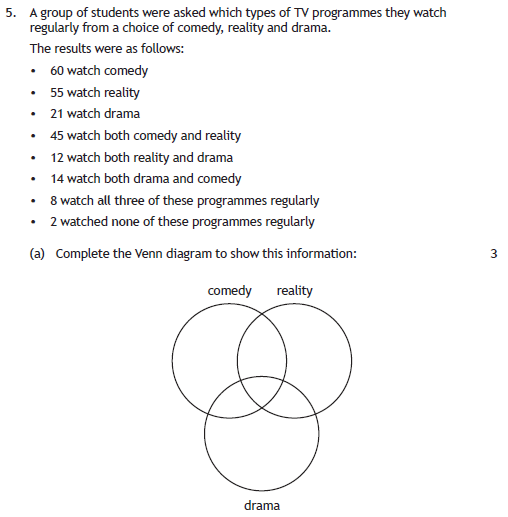 Solution
Main Grid
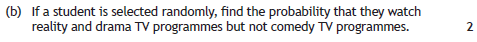 Solution
Main Grid
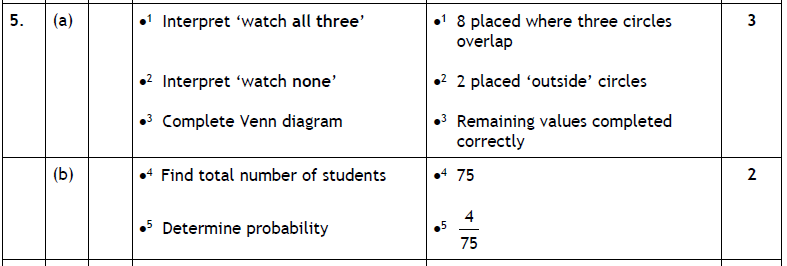 Main Grid
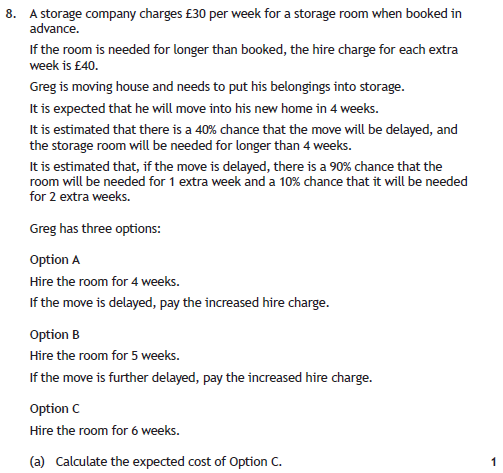 Solution
Main Grid
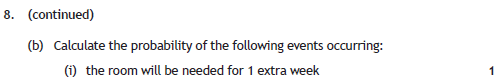 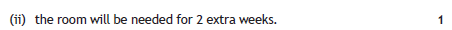 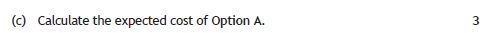 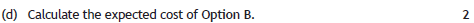 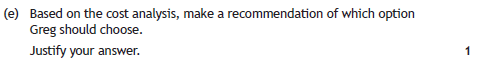 Solution
Main Grid
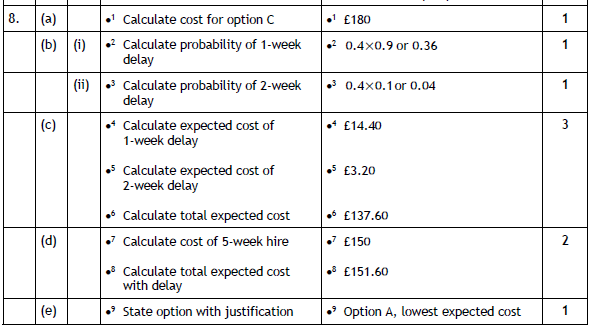 Main Grid
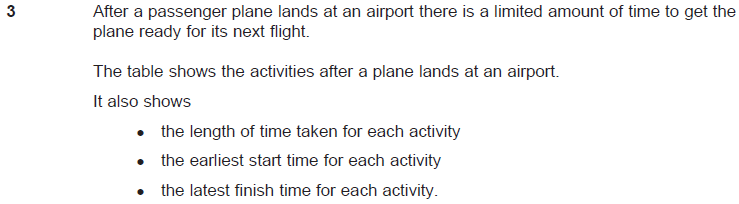 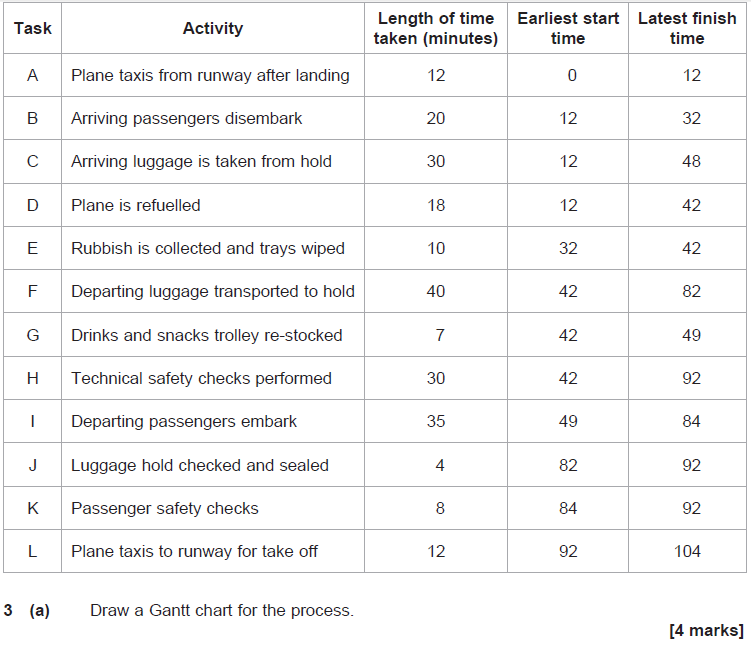 Solution
Main Grid
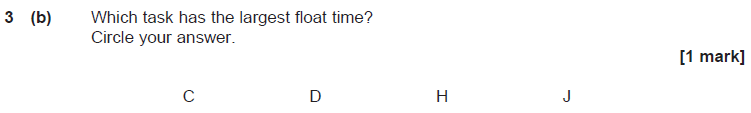 Solution
Main Grid
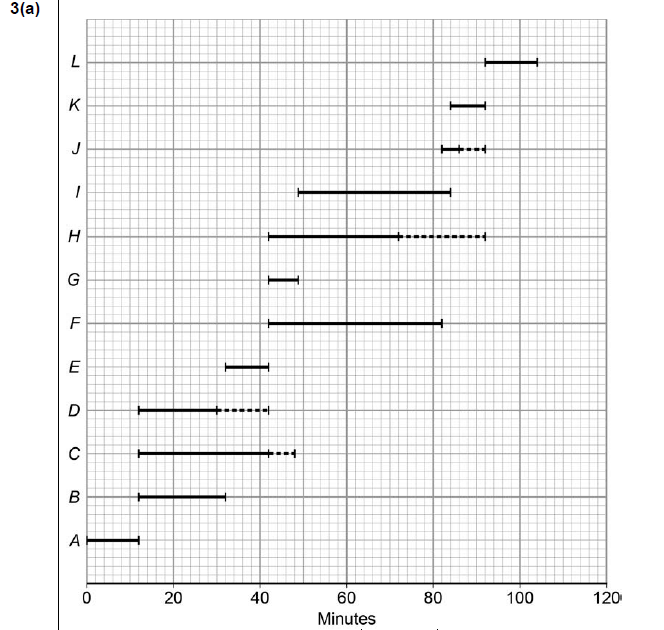 Main Grid
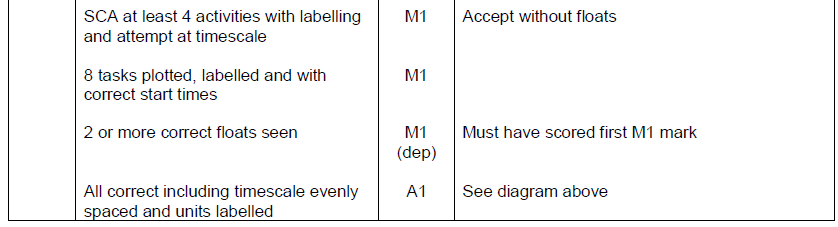 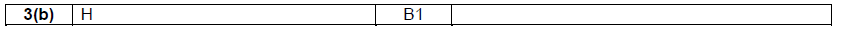 Main Grid
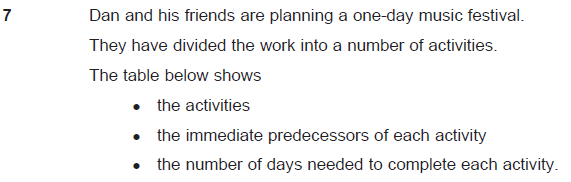 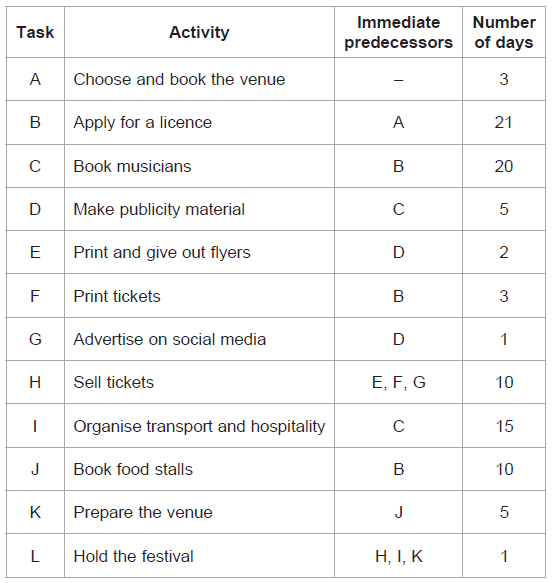 Solution
Main Grid
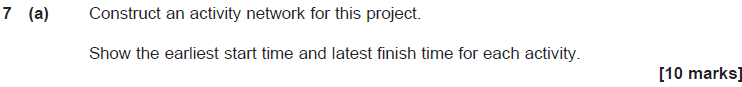 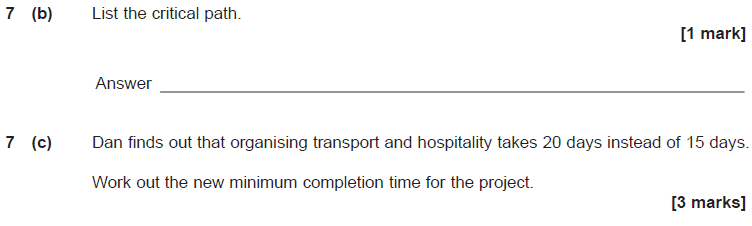 Solution
Main Grid
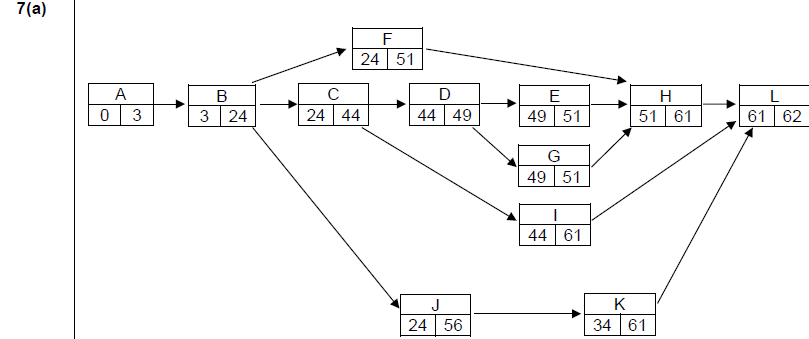 Main Grid
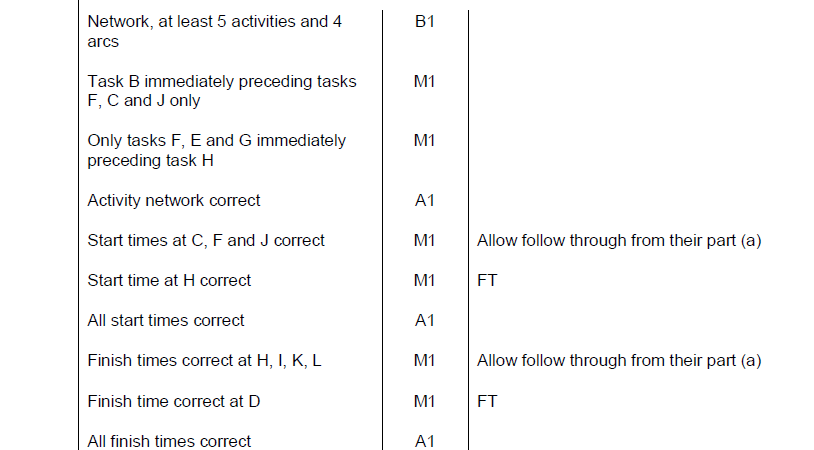 Main Grid
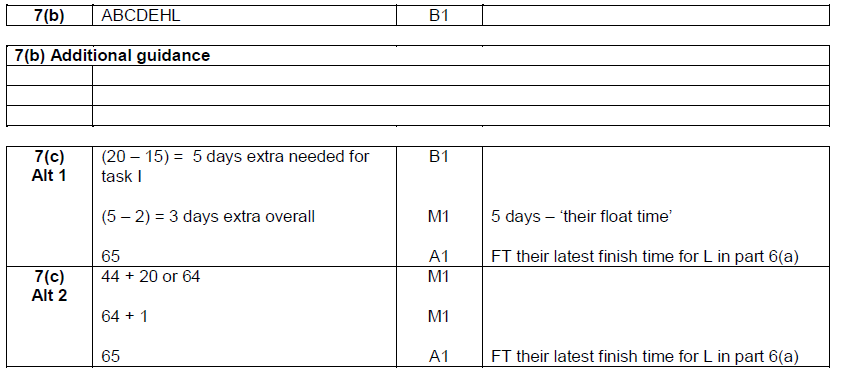 Main Grid
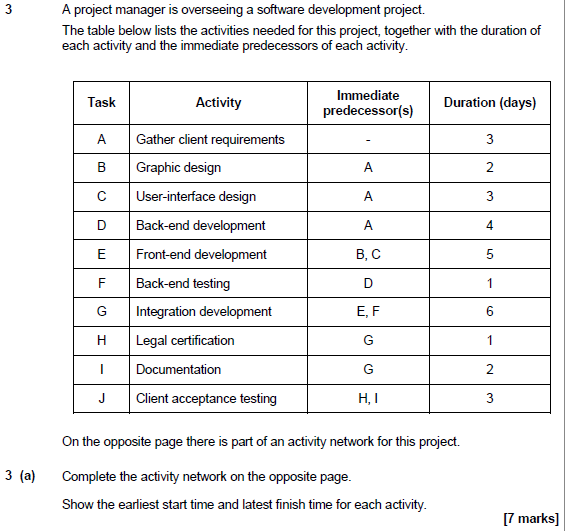 Solution
Main Grid
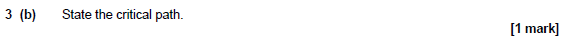 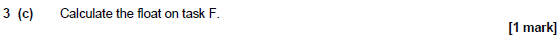 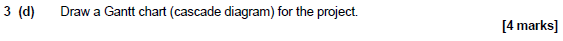 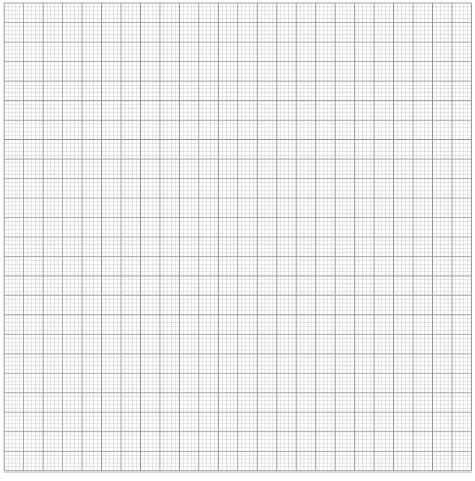 Solution
Main Grid
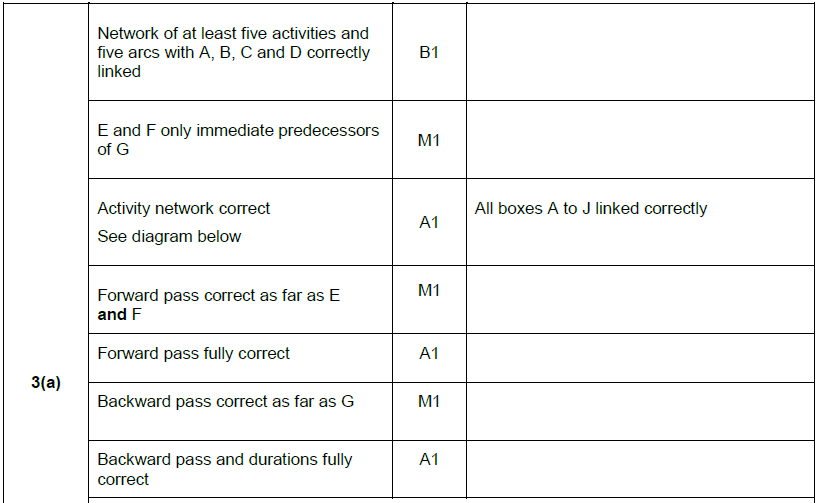 Main Grid
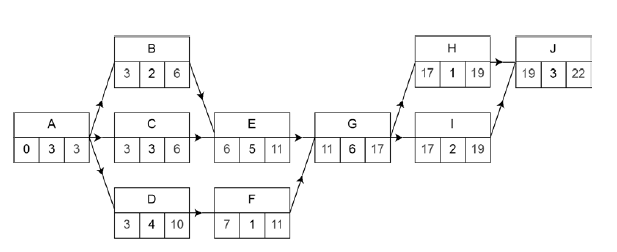 Main Grid
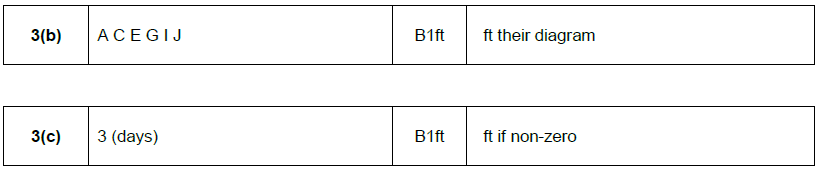 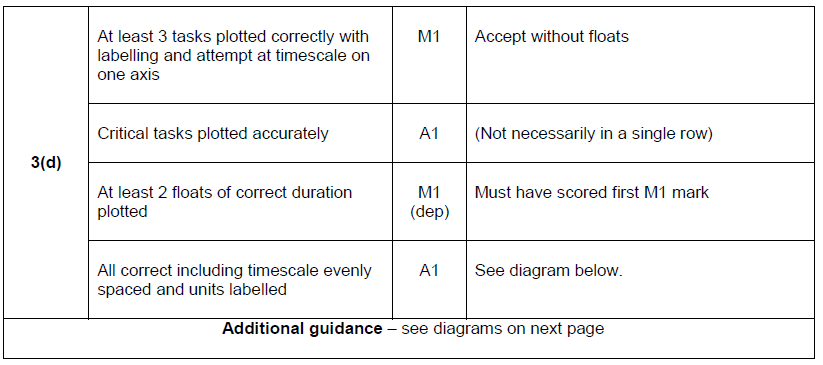 Main Grid
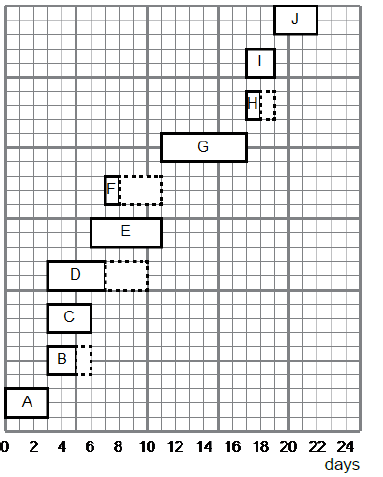 Main Grid
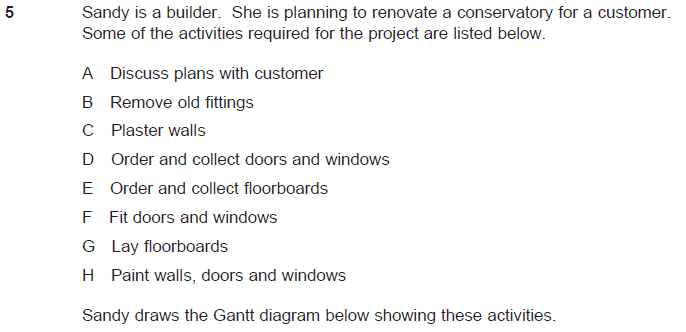 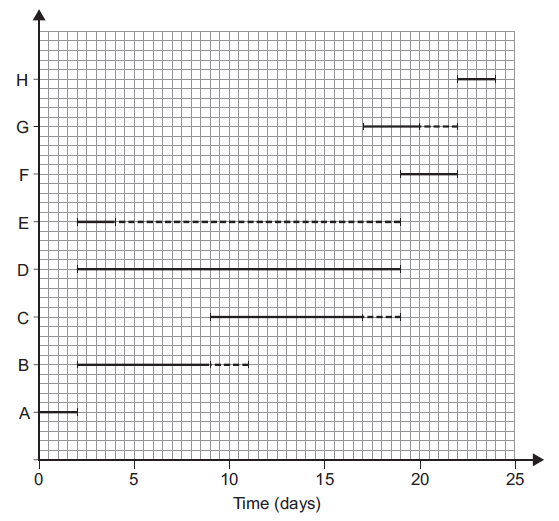 Solution
Main Grid
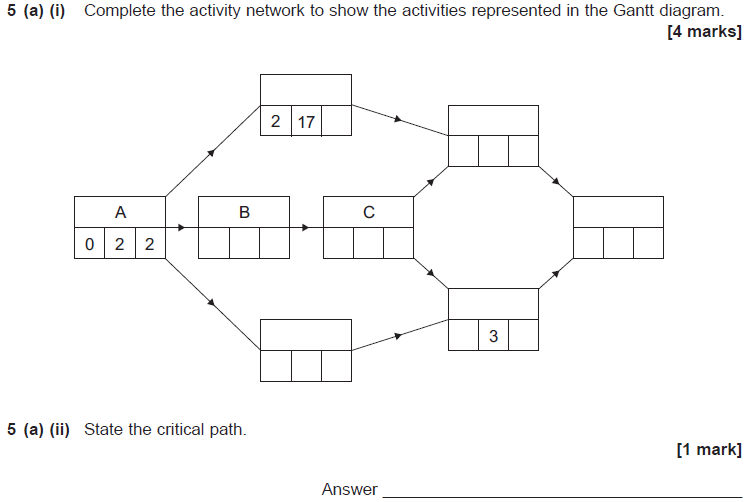 Solution
Main Grid
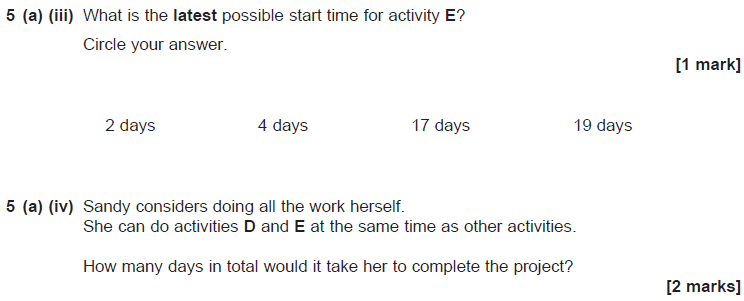 Solution
Main Grid
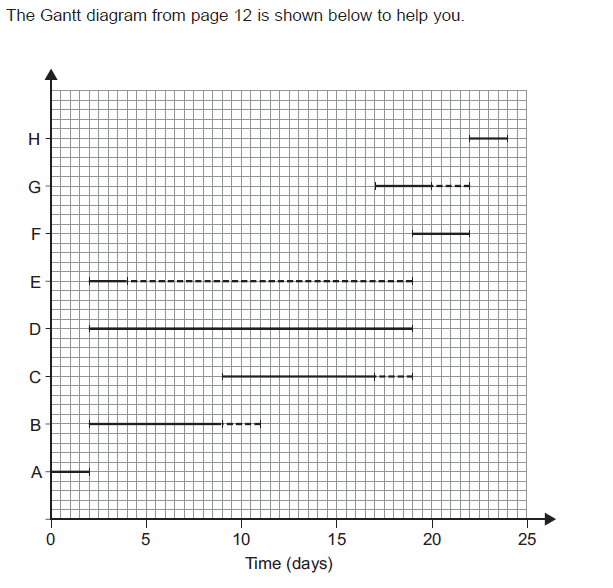 Solution
Main Grid
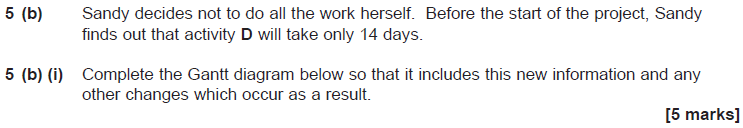 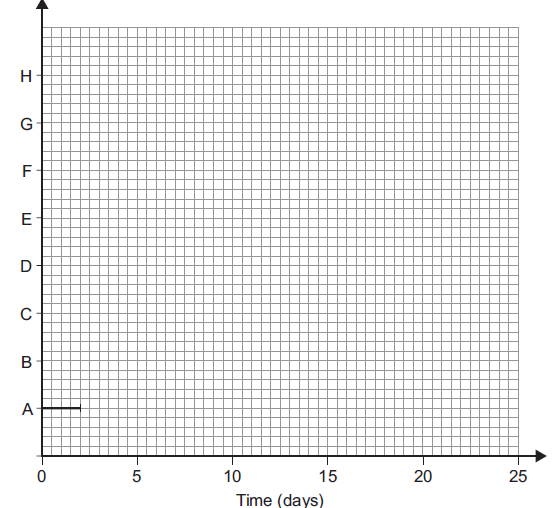 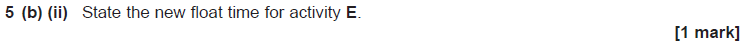 Solution
Main Grid
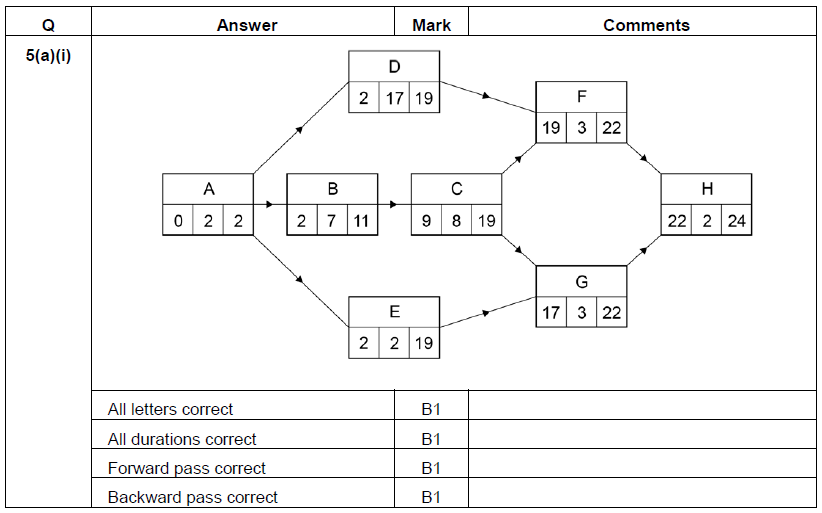 Main Grid
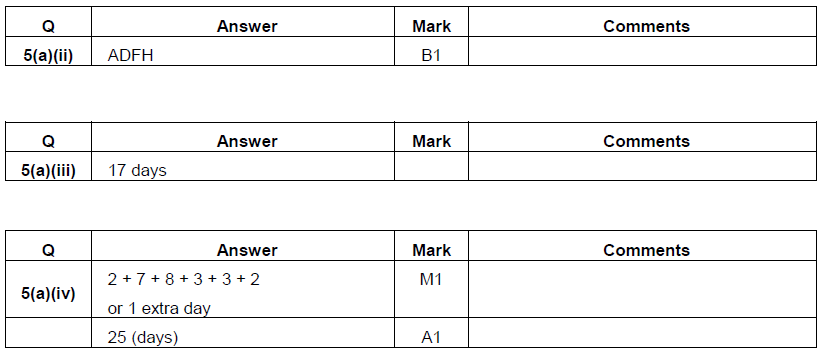 Main Grid
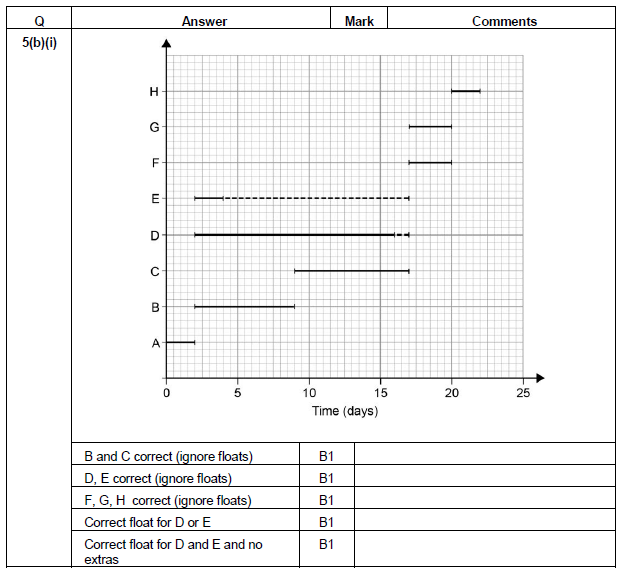 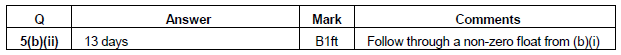 Main Grid
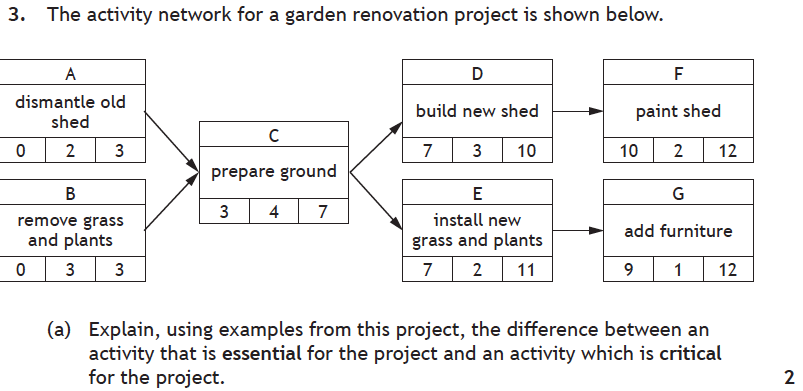 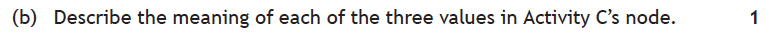 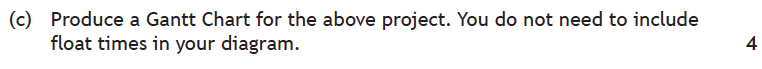 Solution
Main Grid
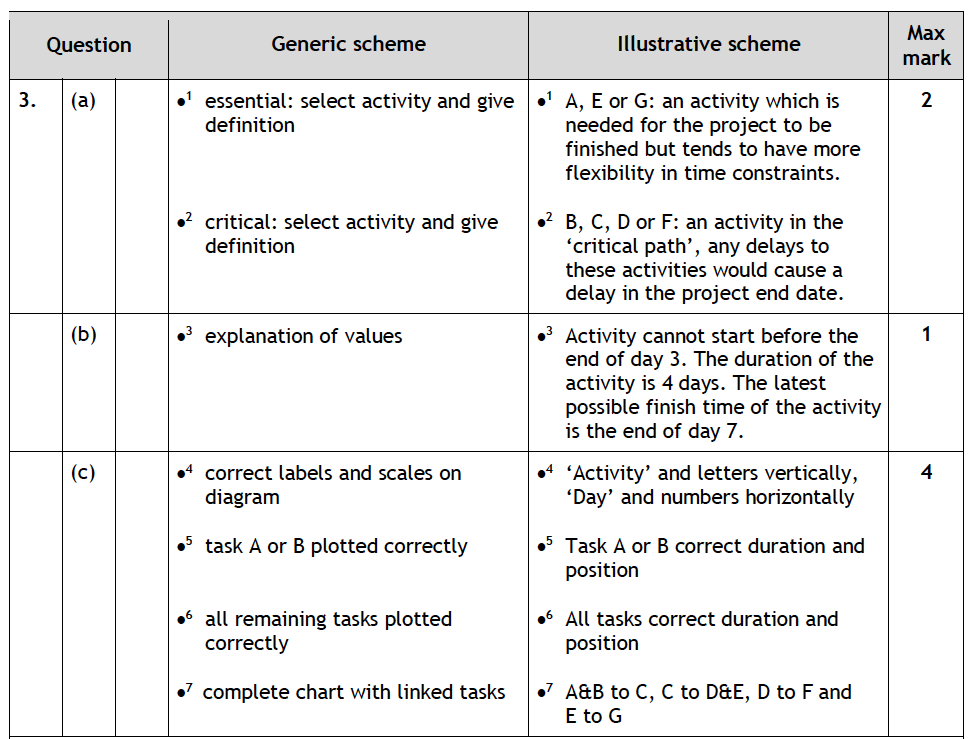 Main Grid
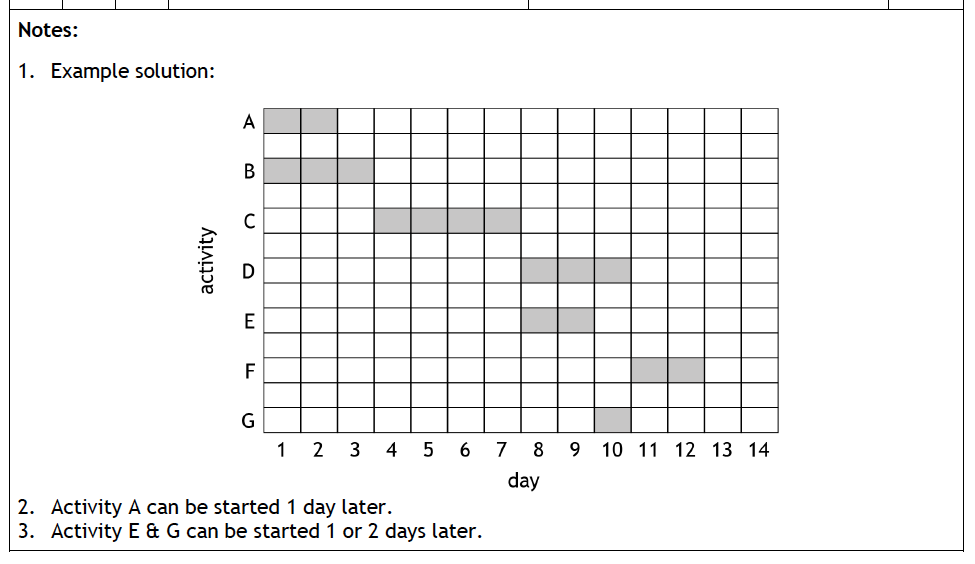 Main Grid
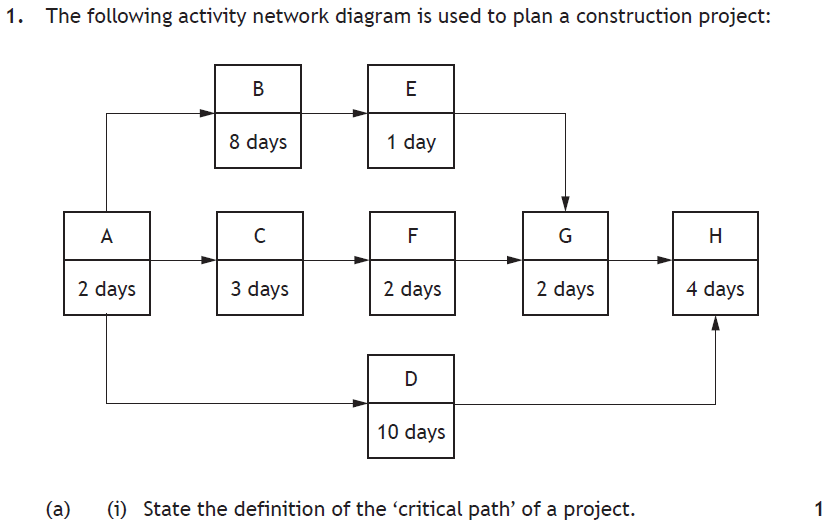 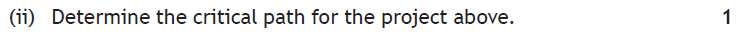 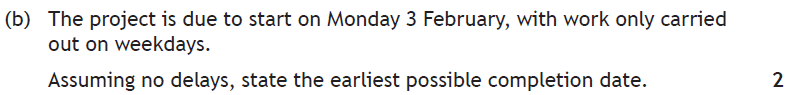 Solution
Main Grid
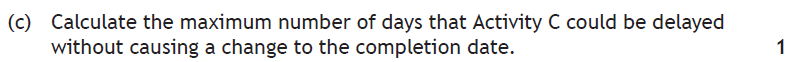 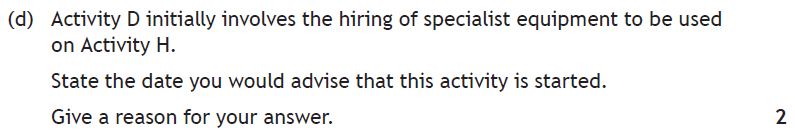 Solution
Main Grid
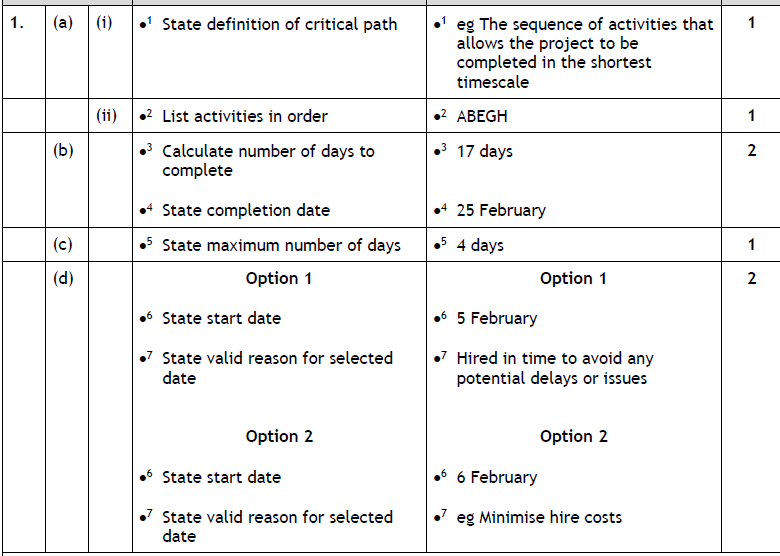 Main Grid
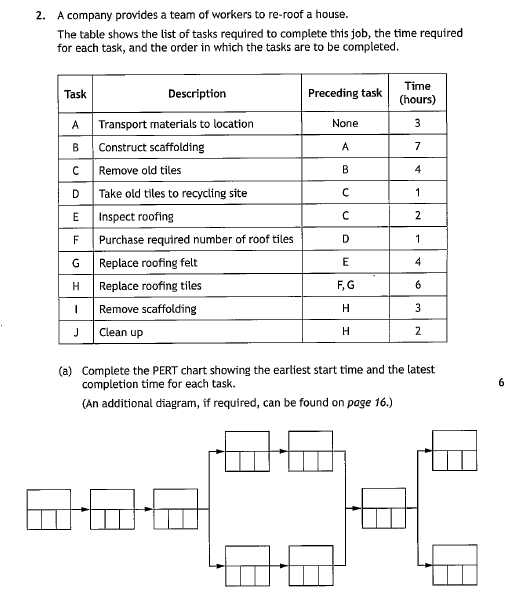 Solution
Main Grid
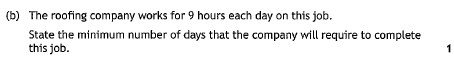 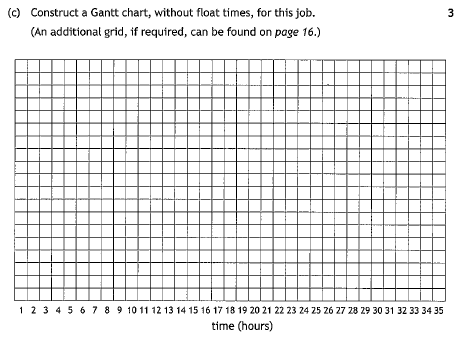 Solution
Main Grid
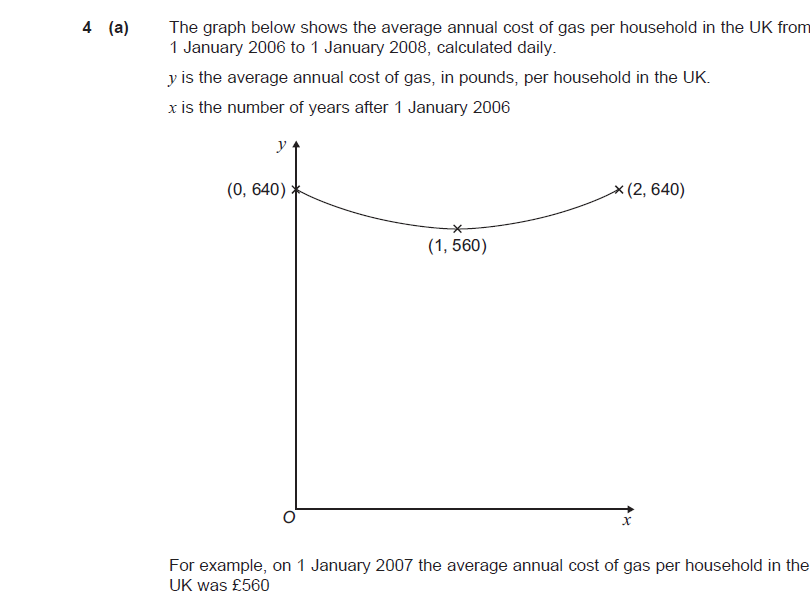 Solution
Main Grid
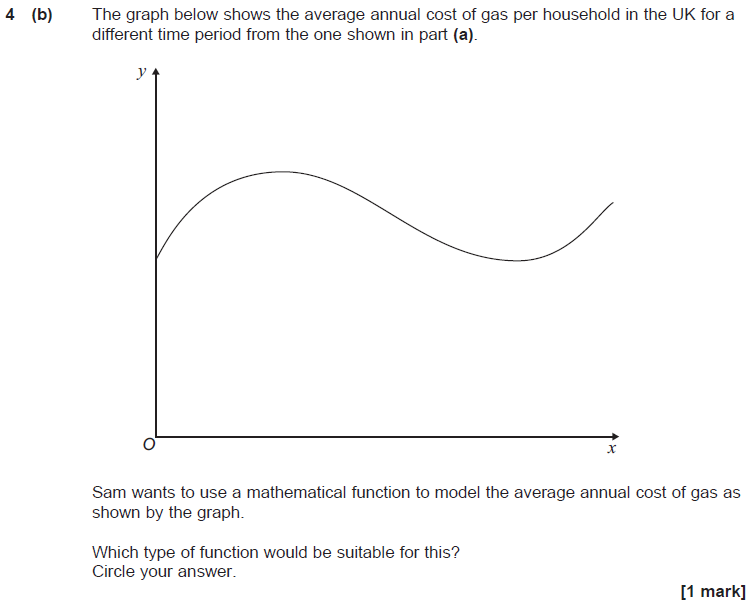 Solution
Main Grid
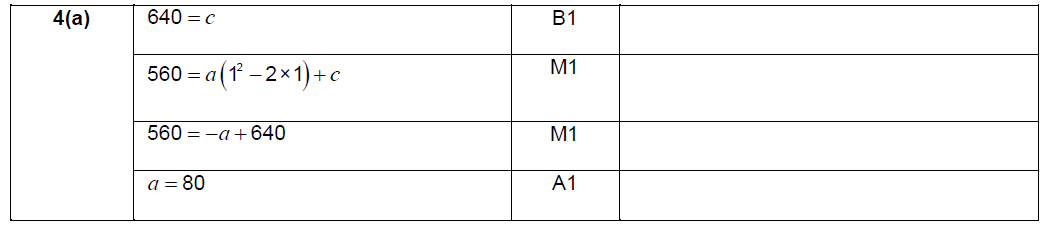 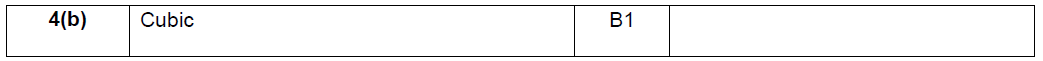 Main Grid
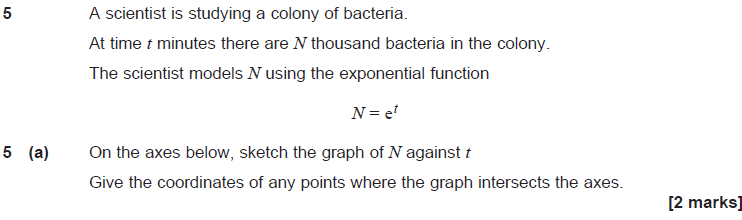 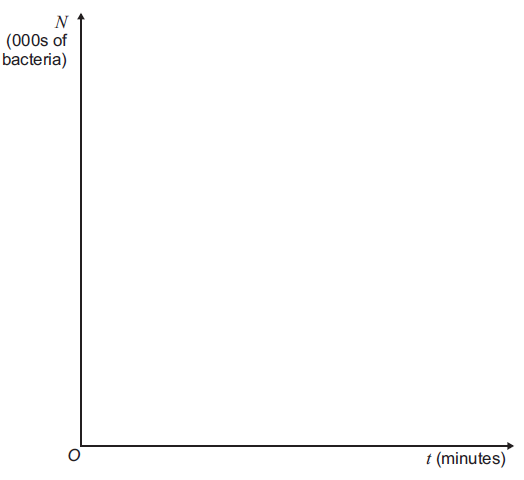 Solution
Main Grid
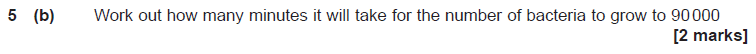 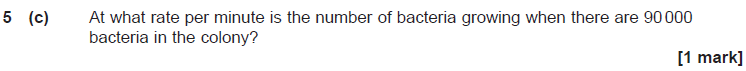 Solution
Main Grid
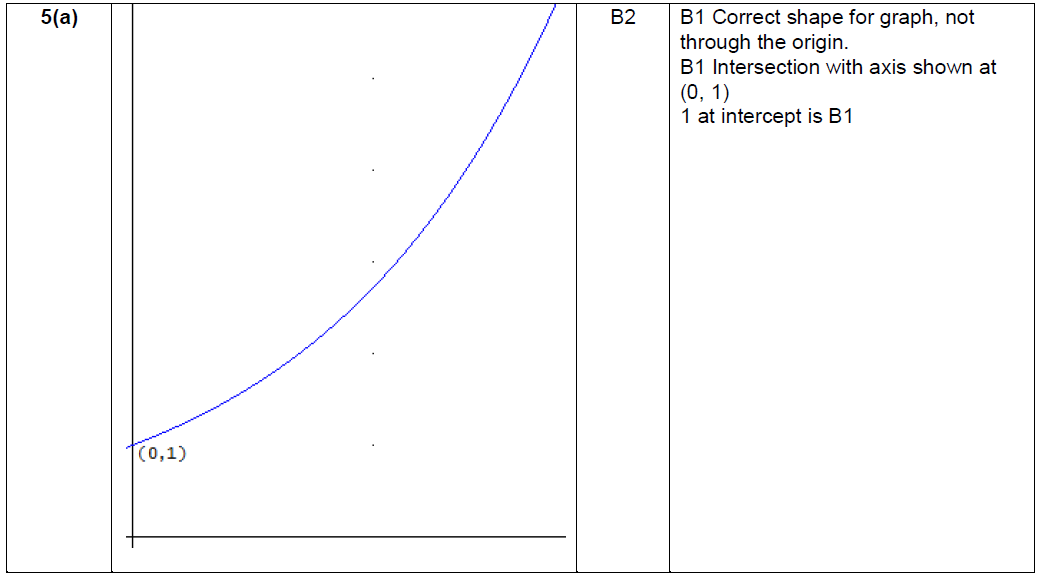 Main Grid
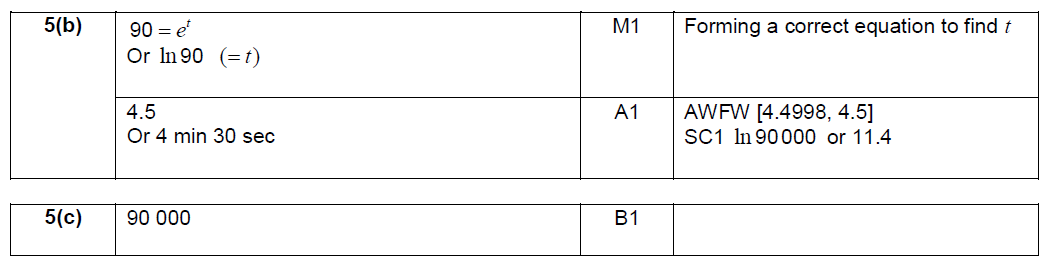 Main Grid
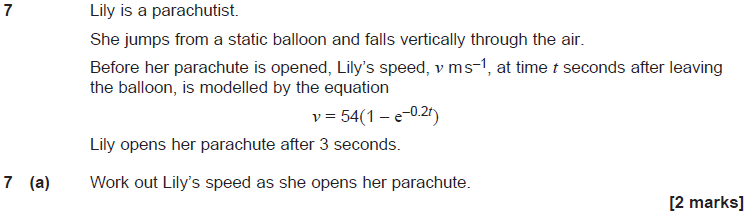 Solution
Main Grid
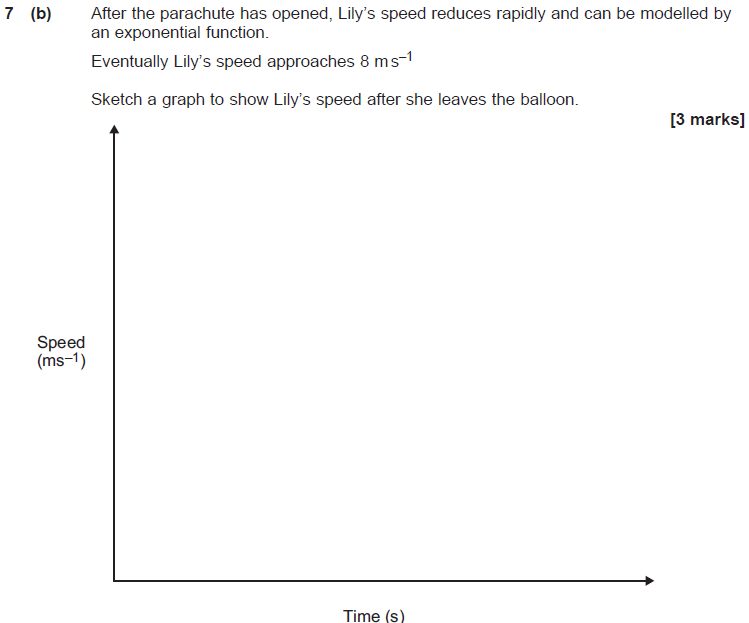 Solution
Main Grid
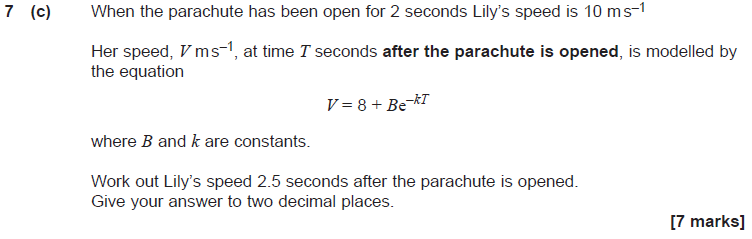 Solution
Main Grid
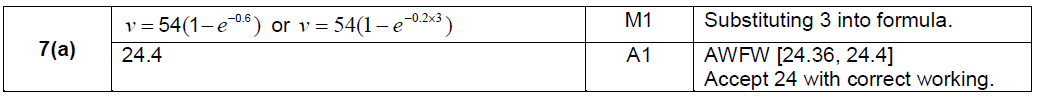 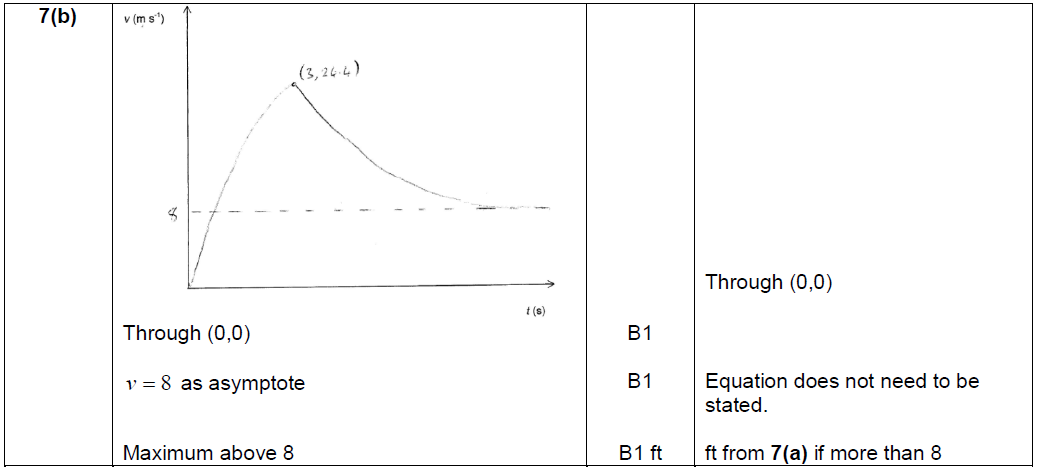 Main Grid
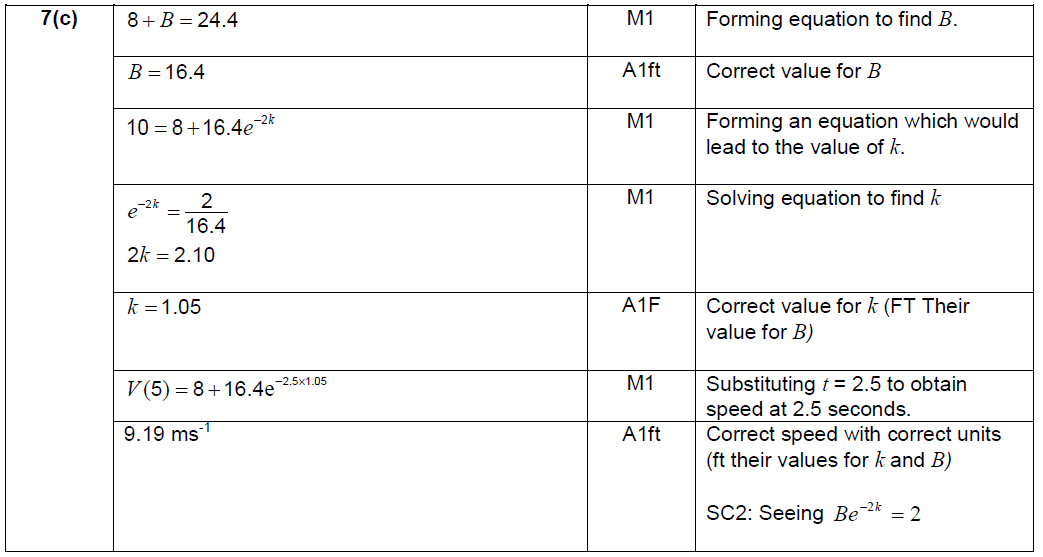 Main Grid
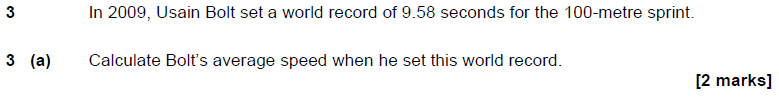 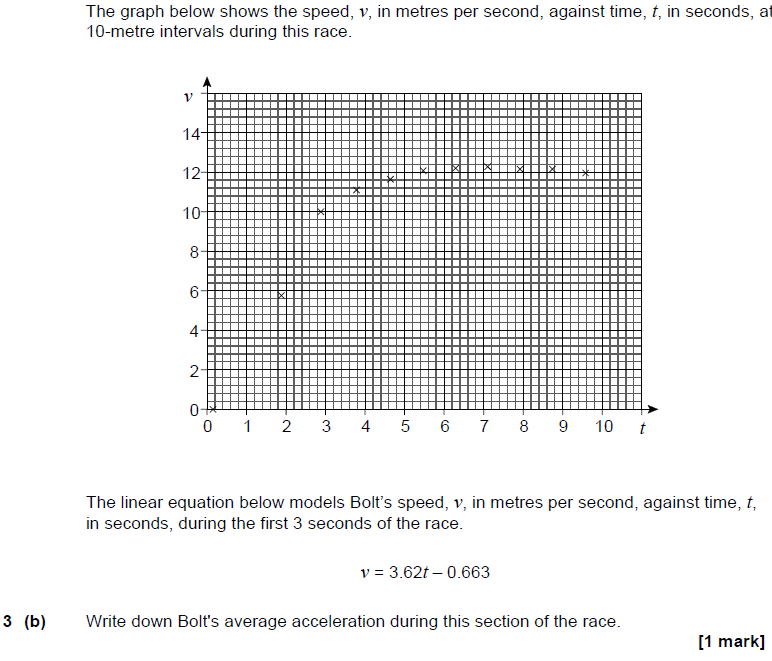 Solution
Main Grid
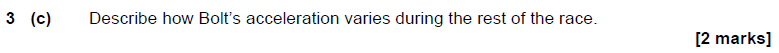 Solution
Main Grid
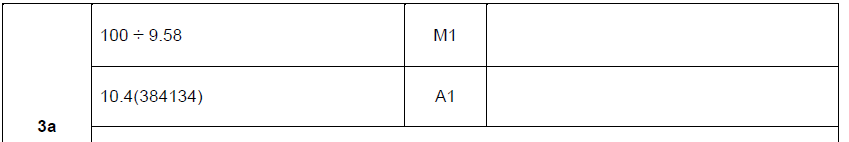 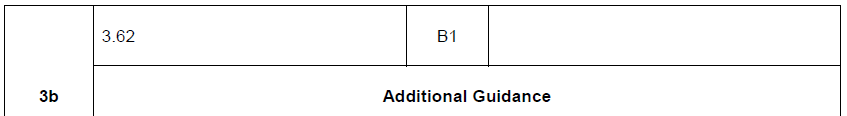 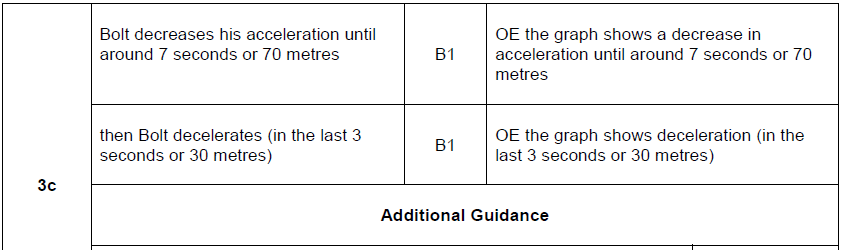 Main Grid
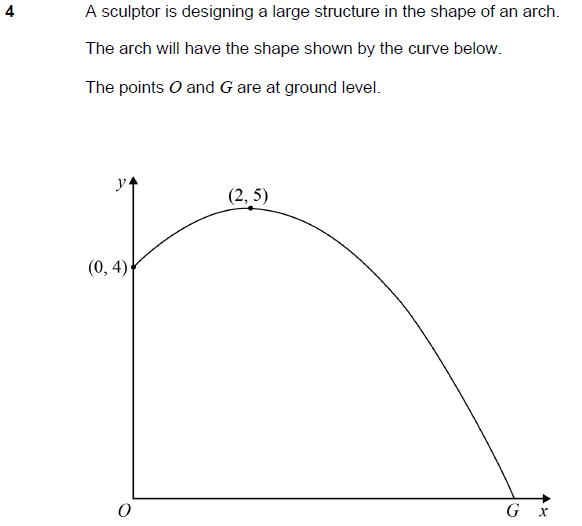 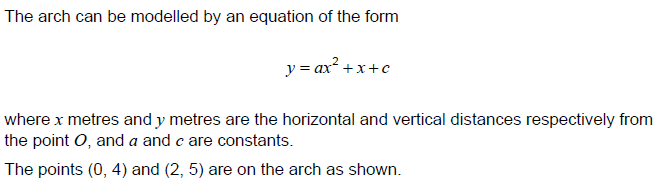 Solution
Main Grid
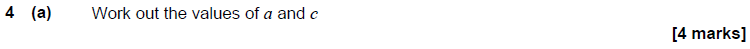 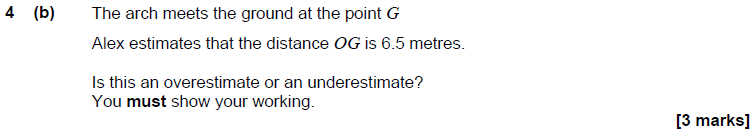 Solution
Main Grid
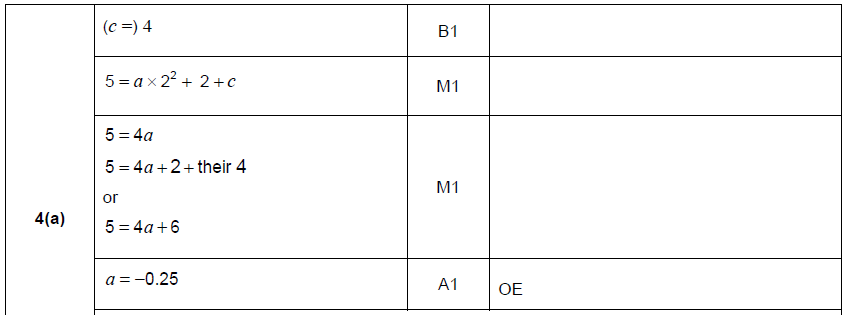 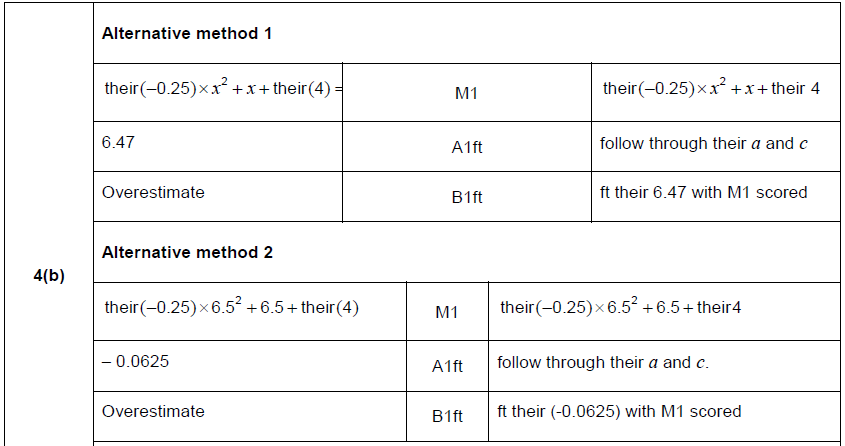 Main Grid
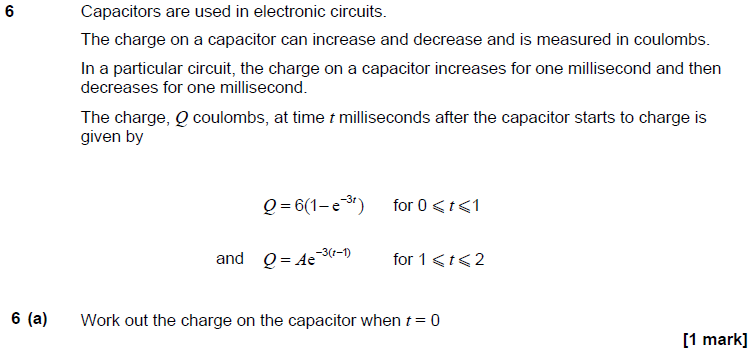 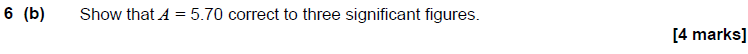 Solution
Main Grid
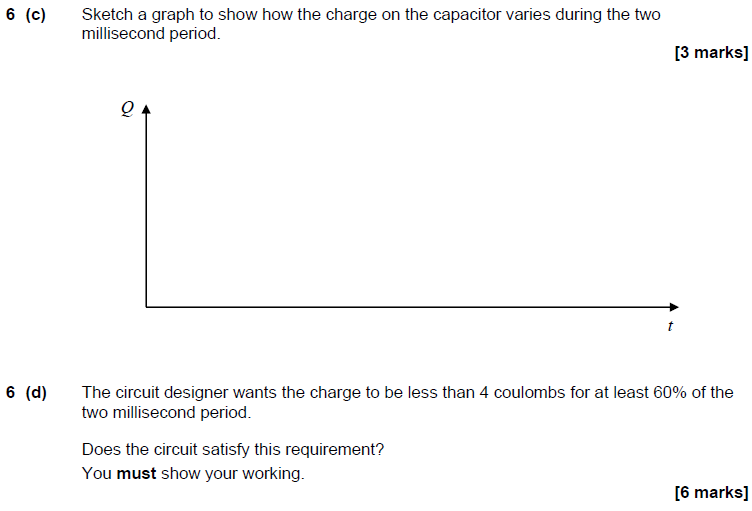 Solution
Main Grid
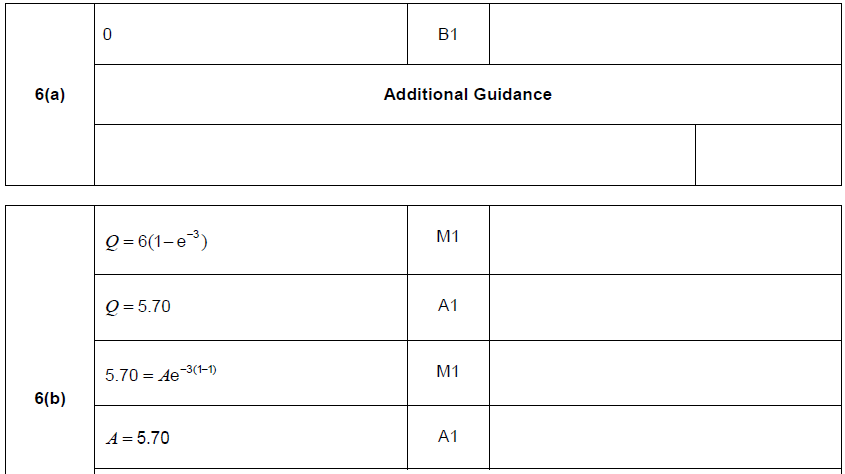 Main Grid
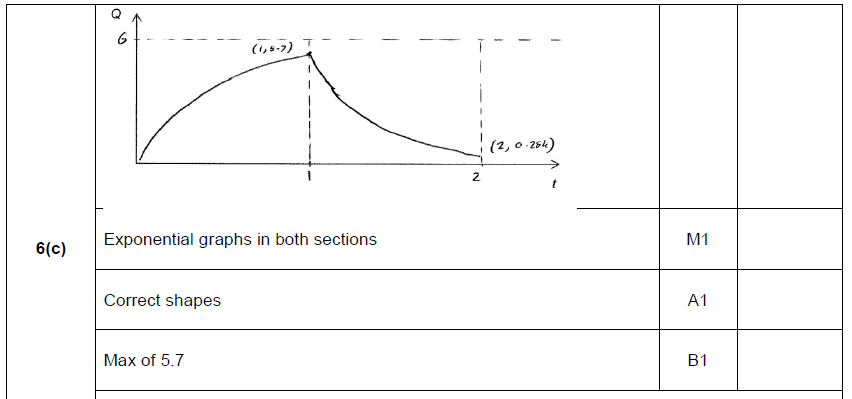 Main Grid
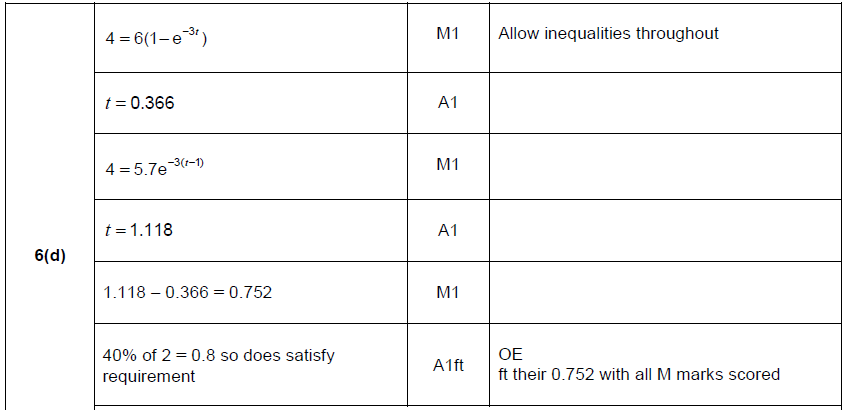 Main Grid
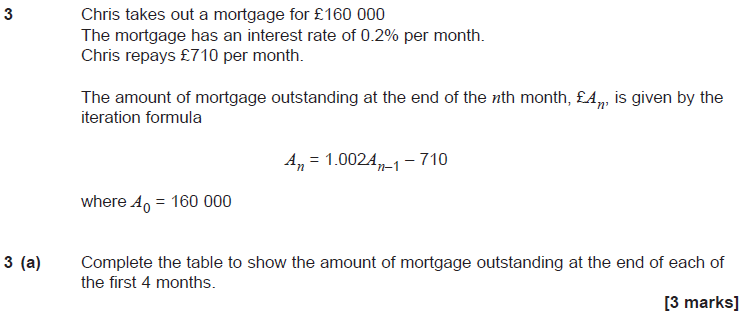 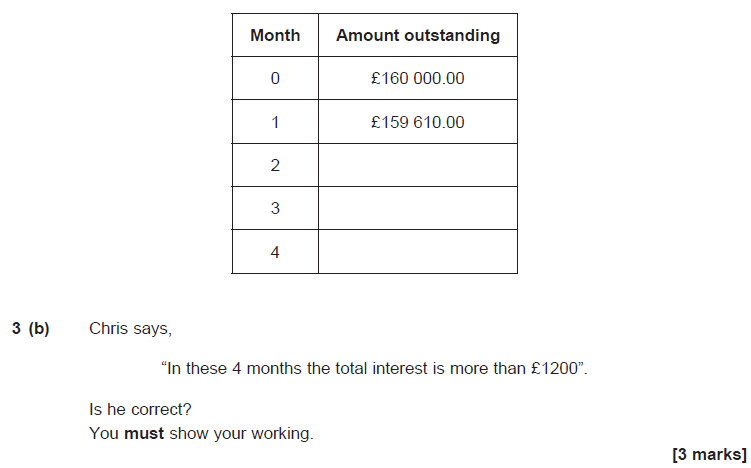 Solution
Main Grid
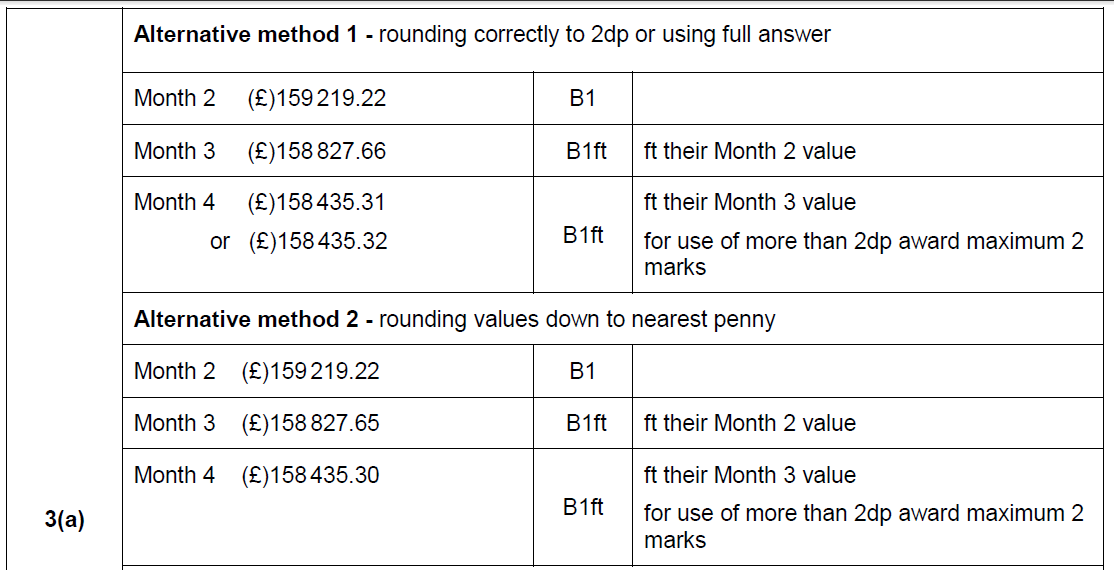 Main Grid
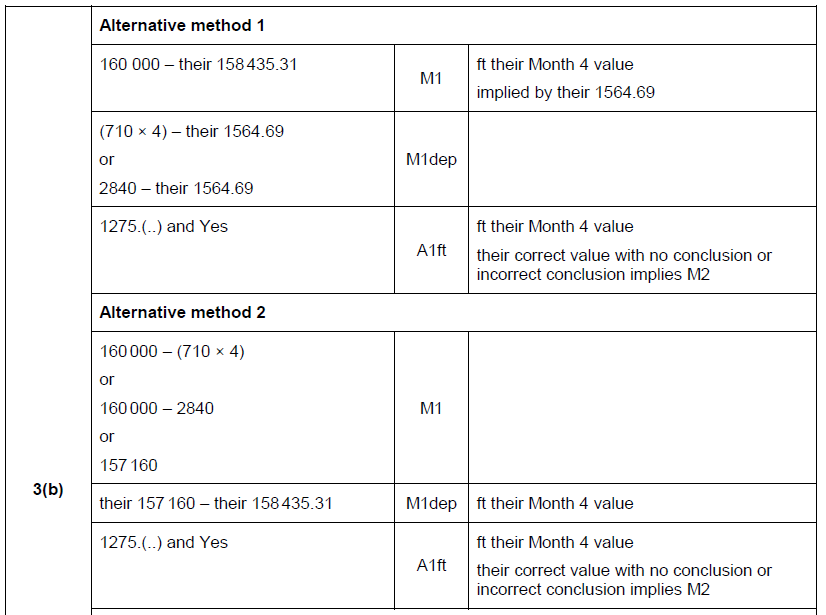 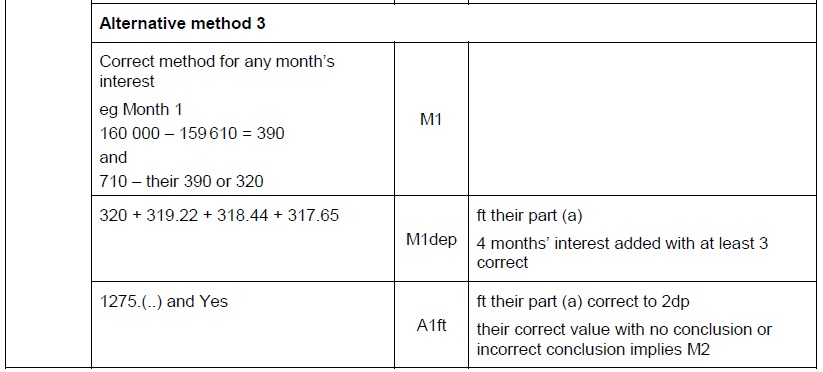 Main Grid
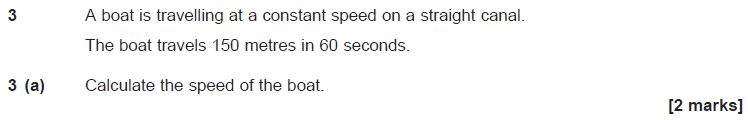 Solution
Main Grid
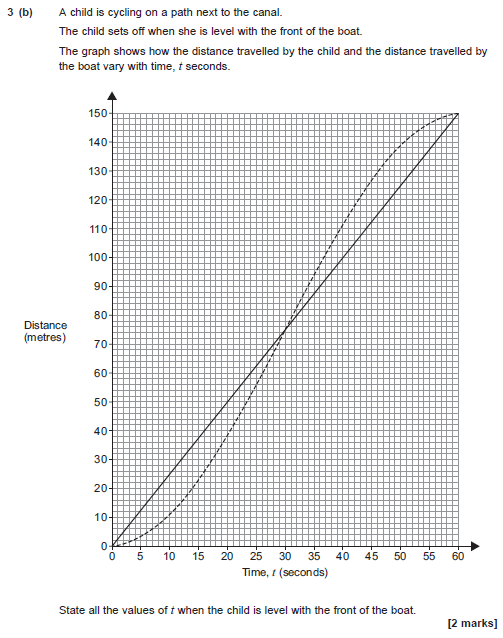 Solution
Main Grid
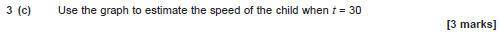 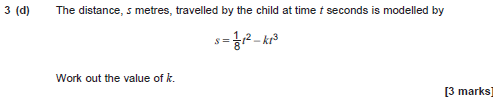 Solution
Main Grid
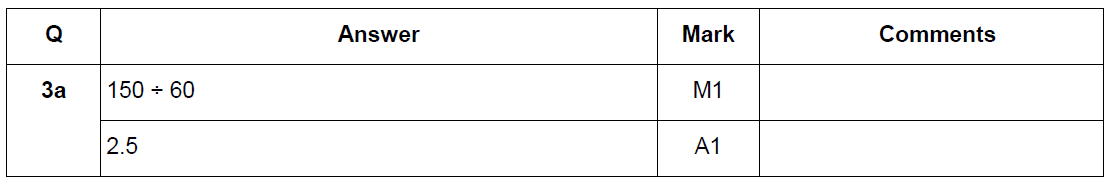 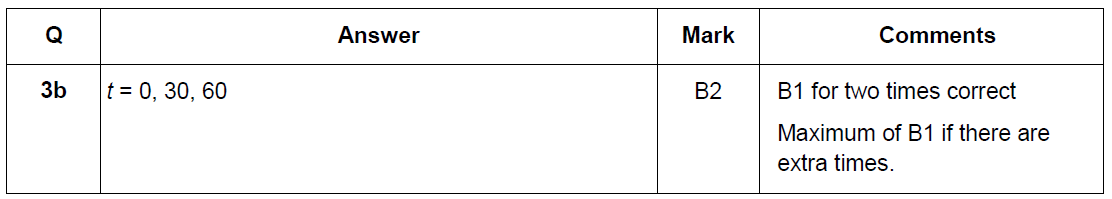 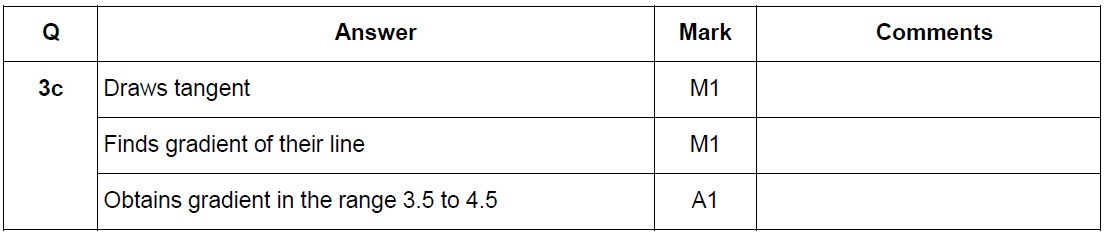 Main Grid
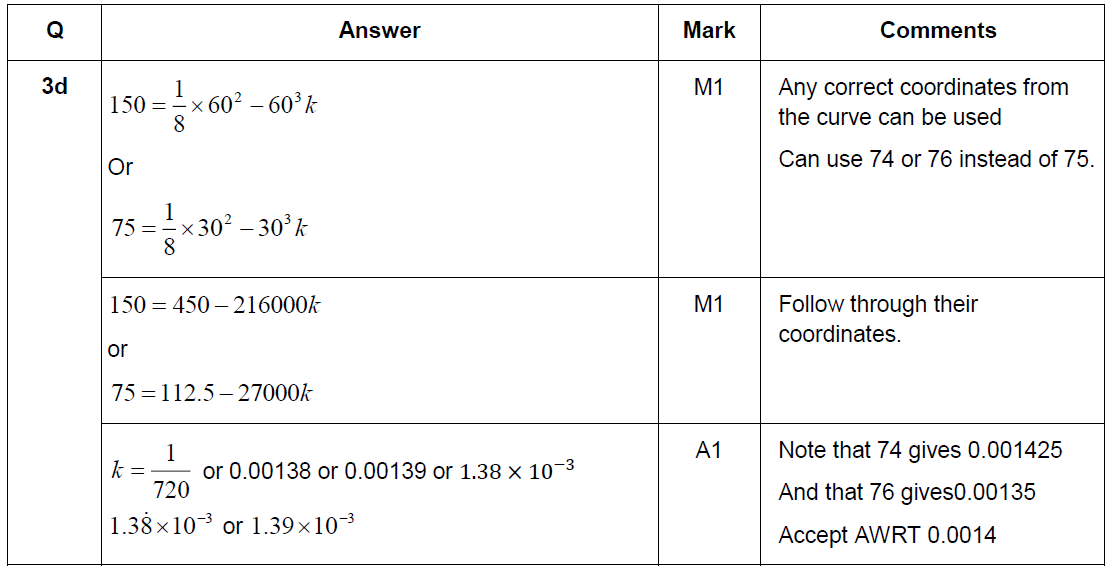 Main Grid
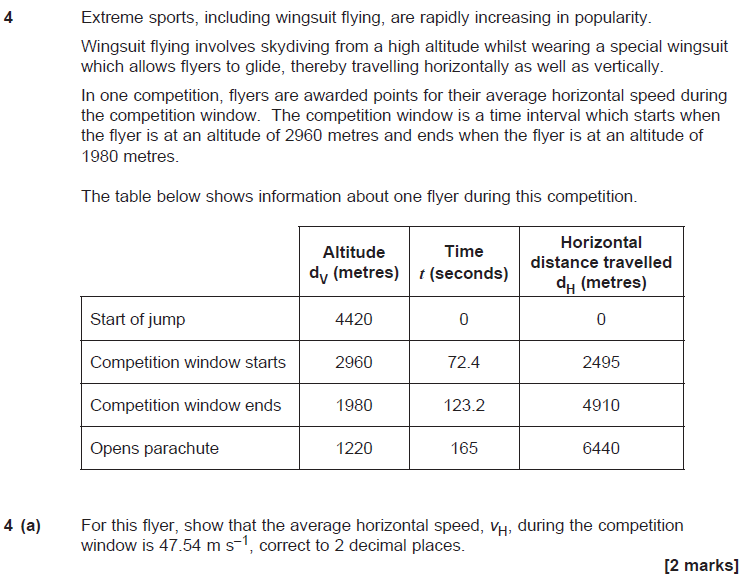 Solution
Main Grid
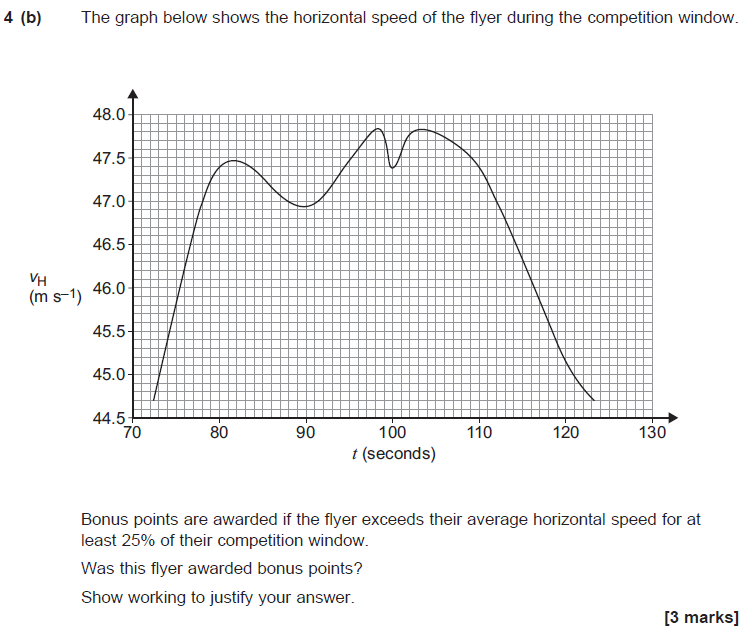 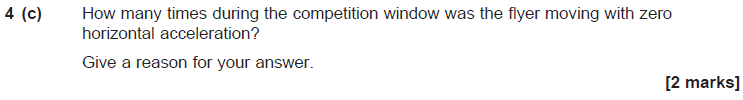 Solution
Main Grid
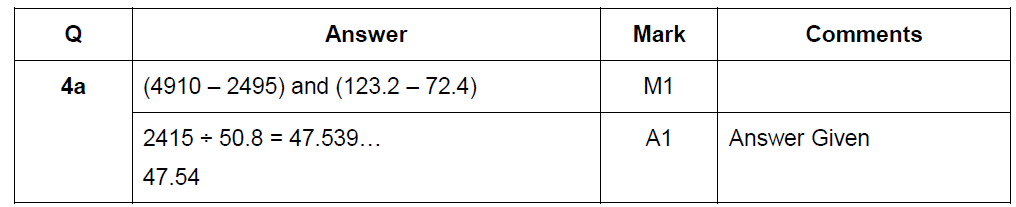 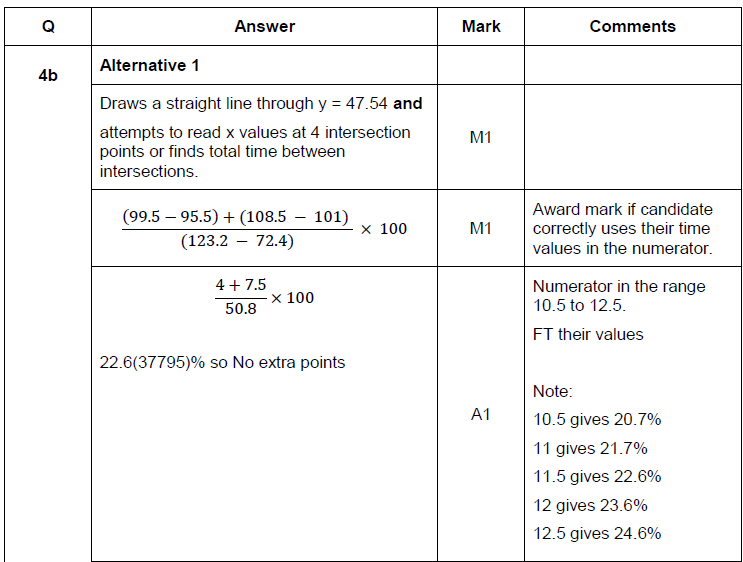 Main Grid
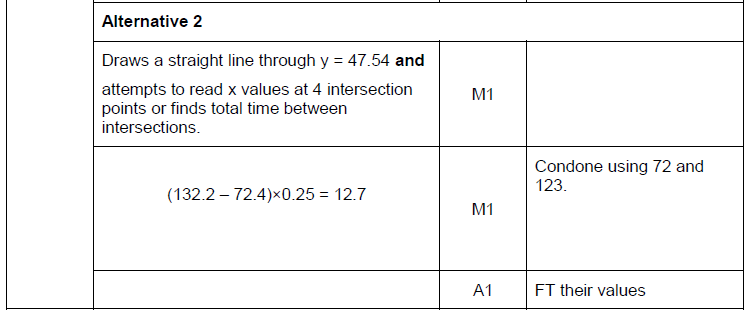 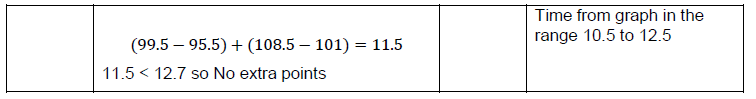 Main Grid
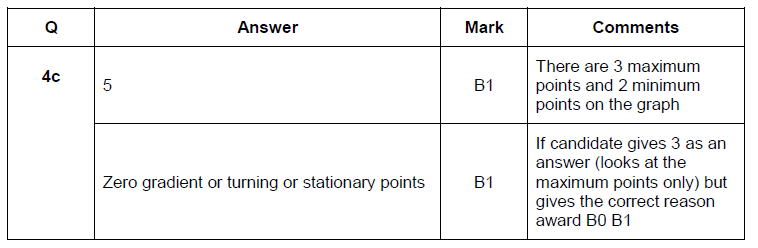 Main Grid
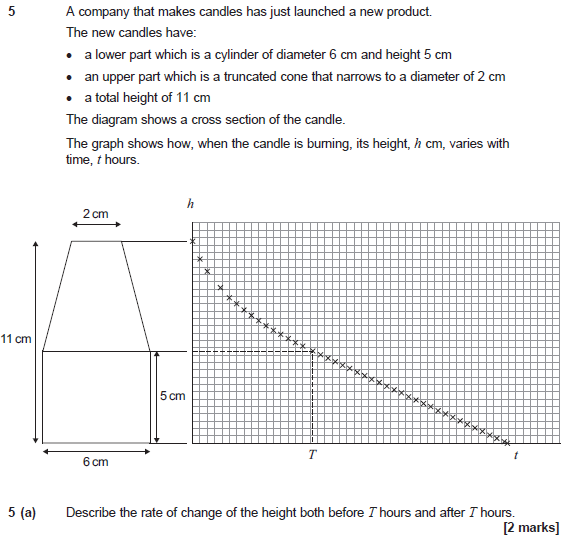 Solution
Main Grid
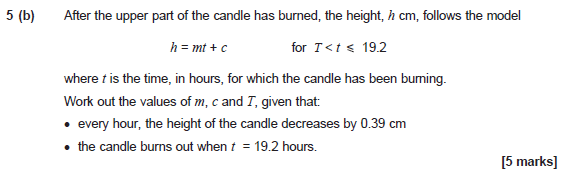 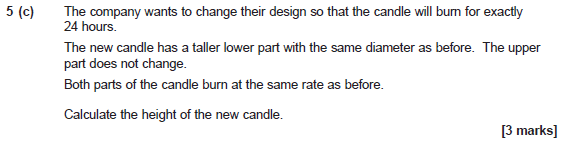 Solution
Main Grid
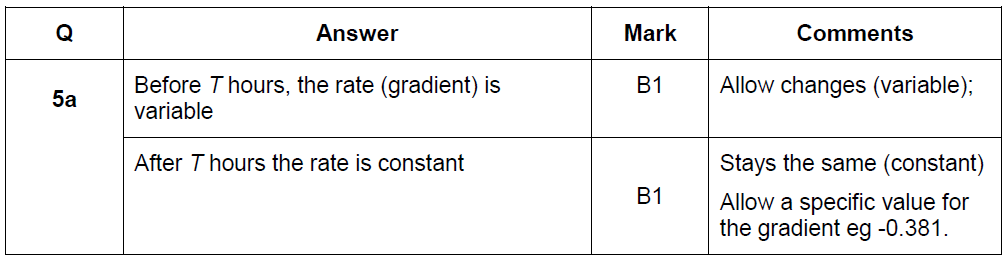 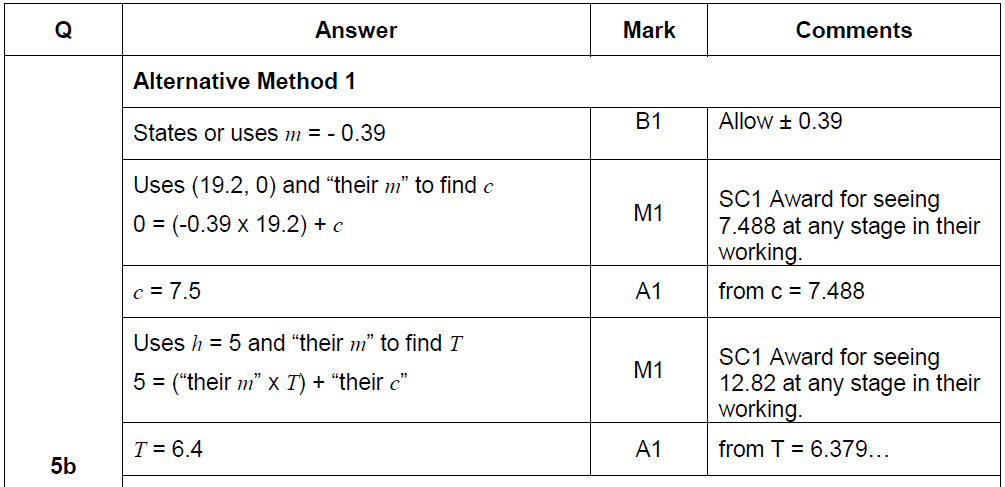 Main Grid
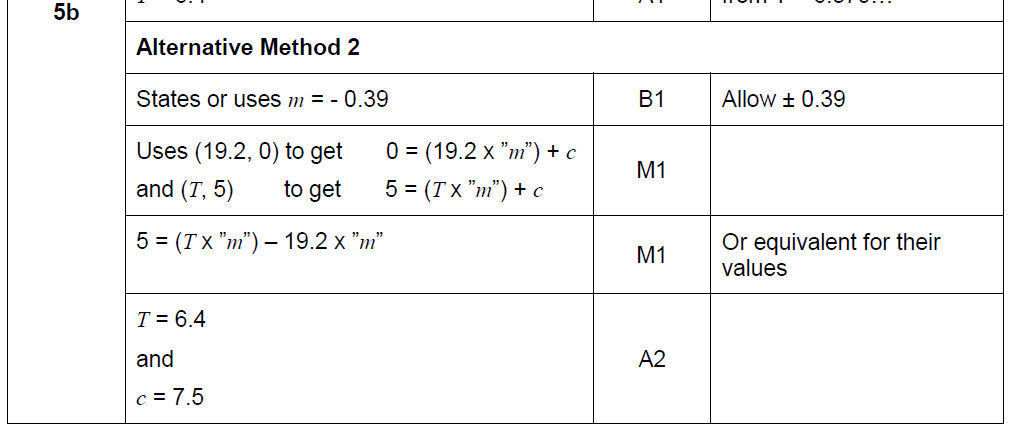 Main Grid
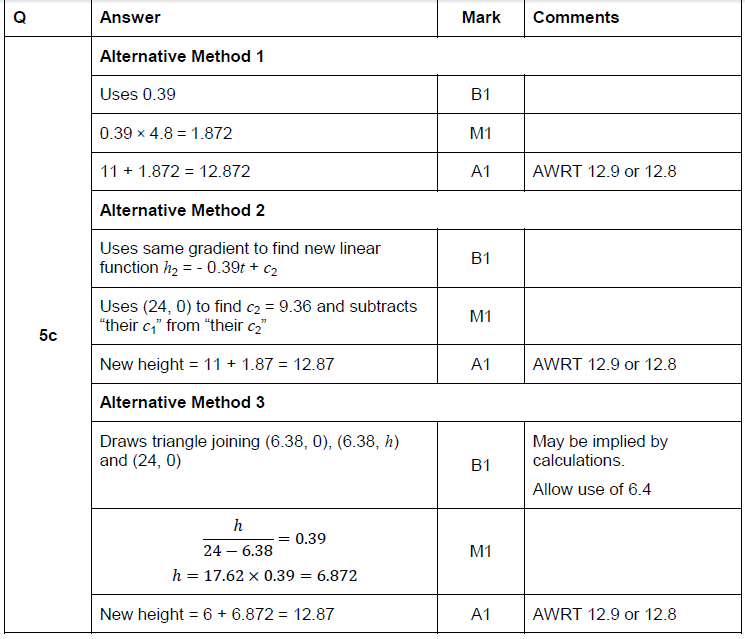 Main Grid
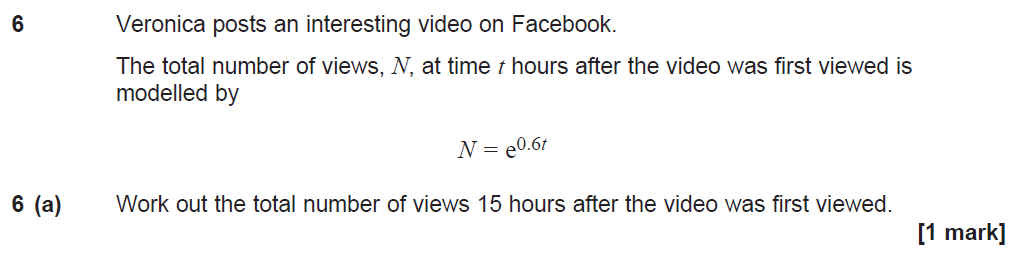 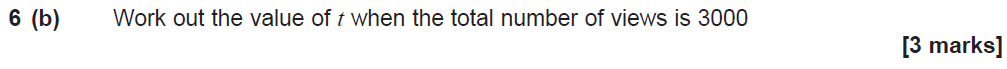 Solution
Main Grid
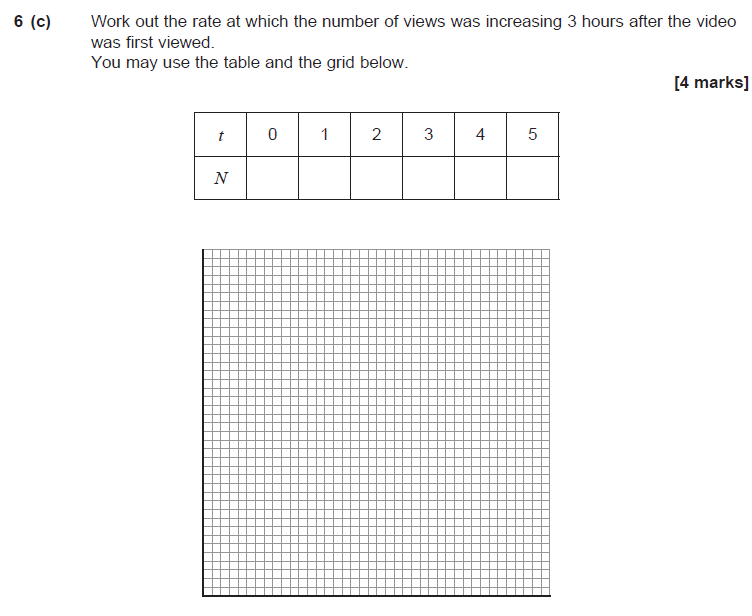 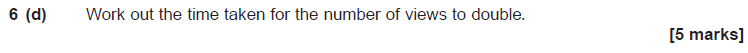 Solution
Main Grid
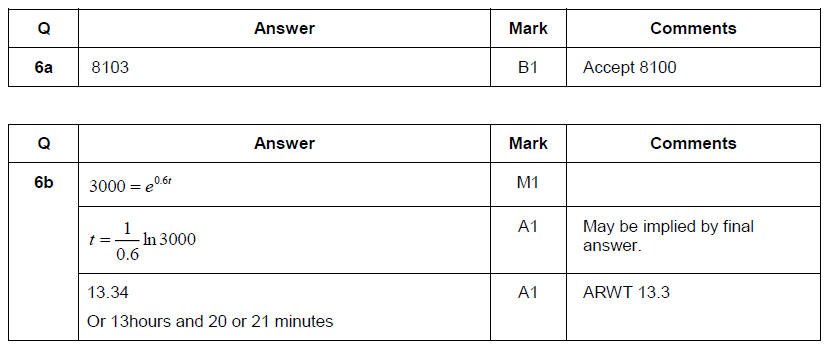 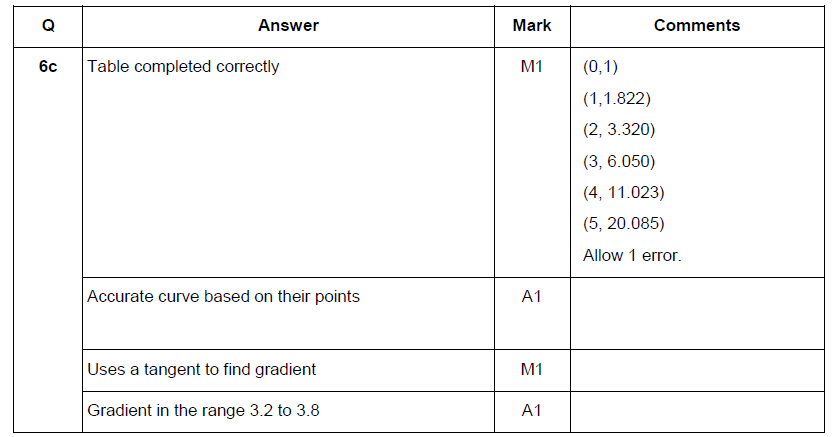 Main Grid
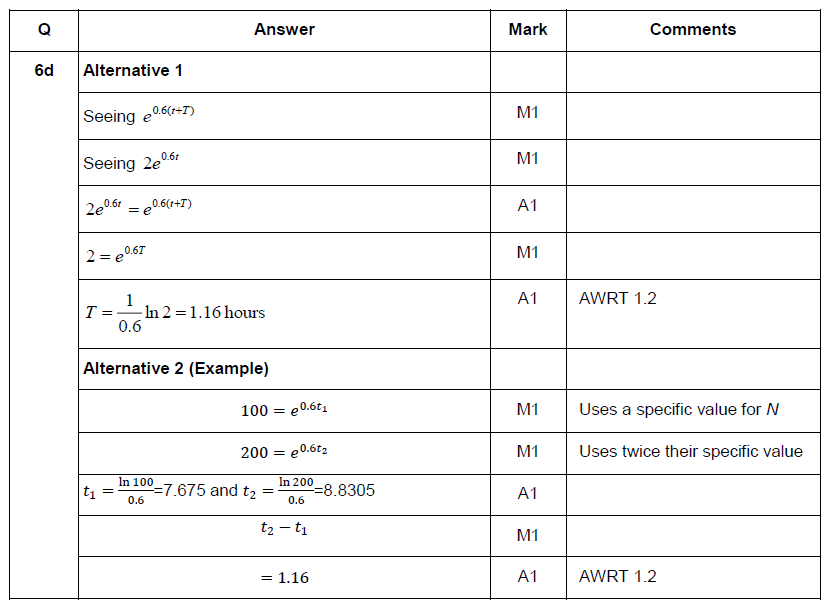 Main Grid
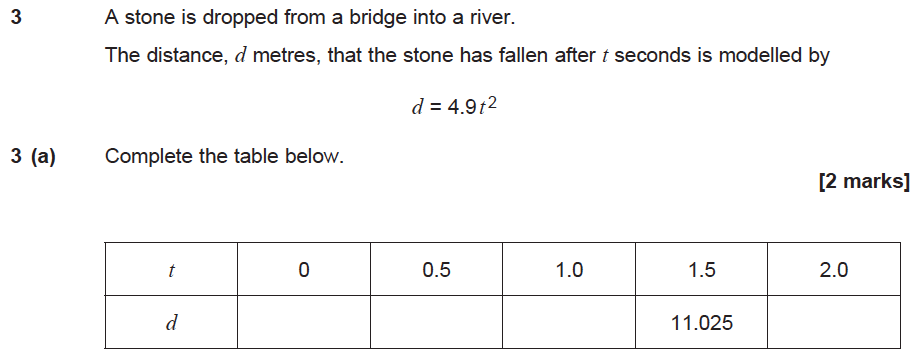 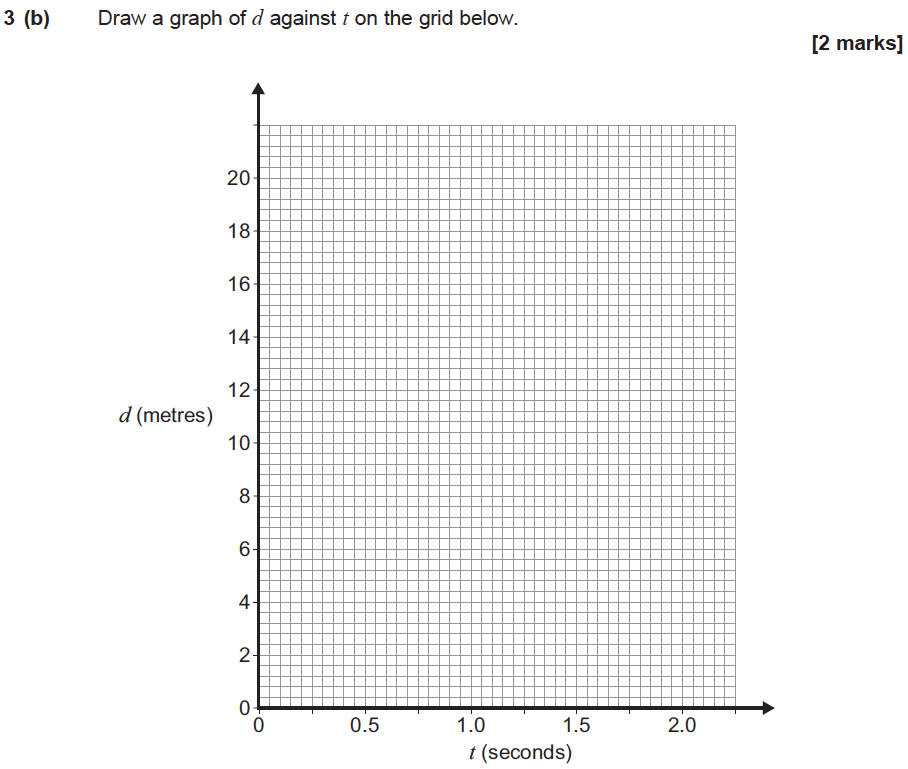 Solution
Main Grid
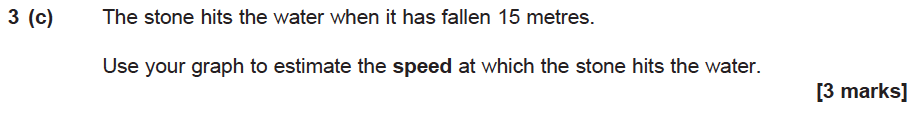 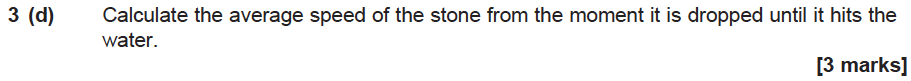 Solution
Main Grid
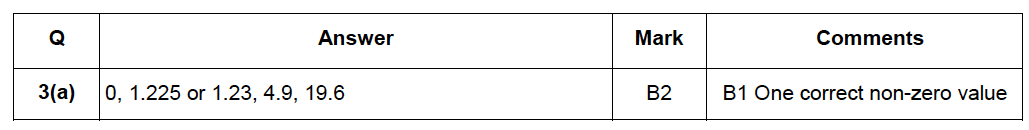 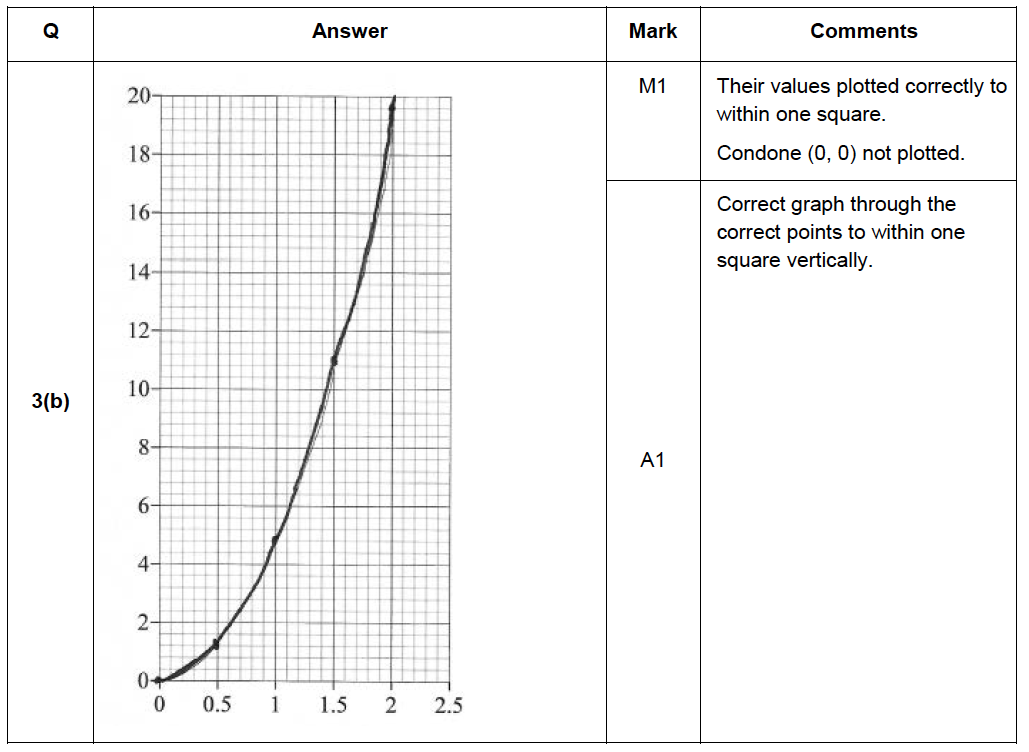 Main Grid
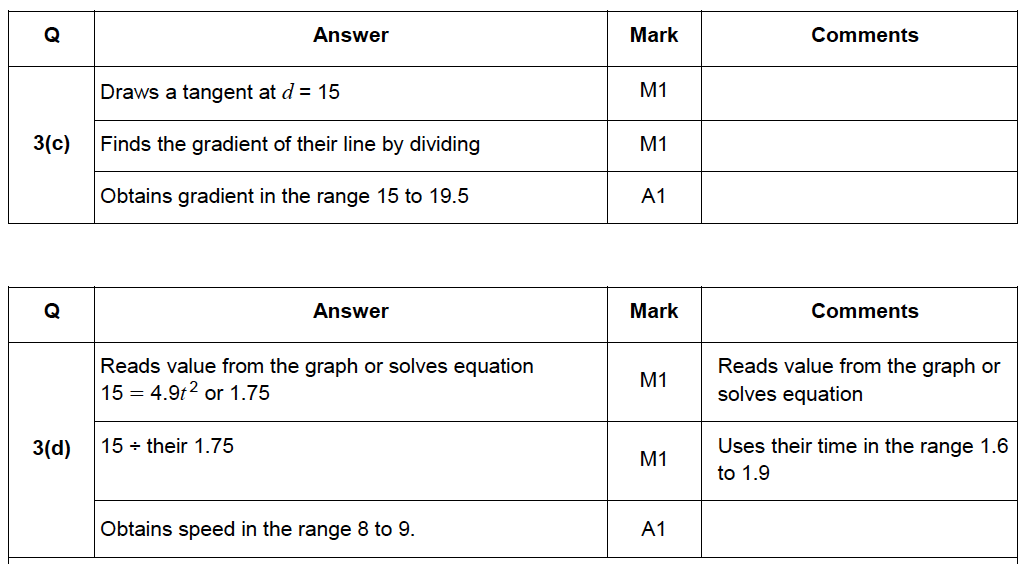 Main Grid
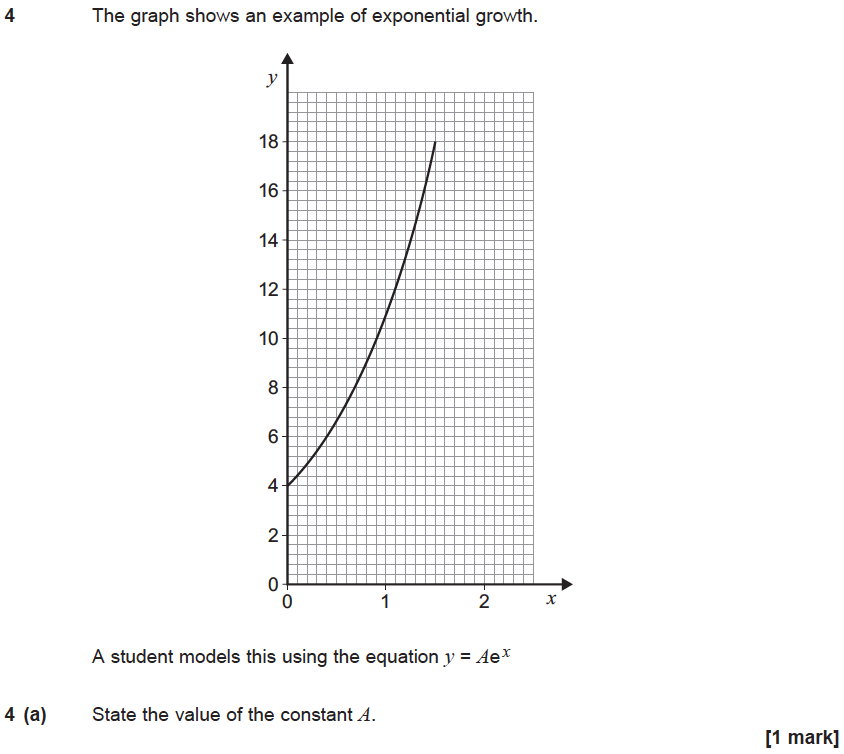 Solution
Main Grid
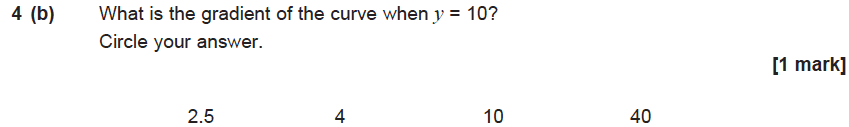 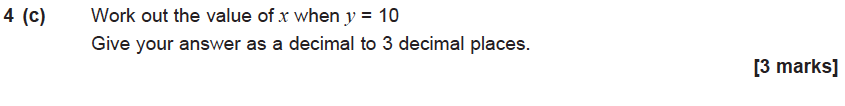 Solution
Main Grid
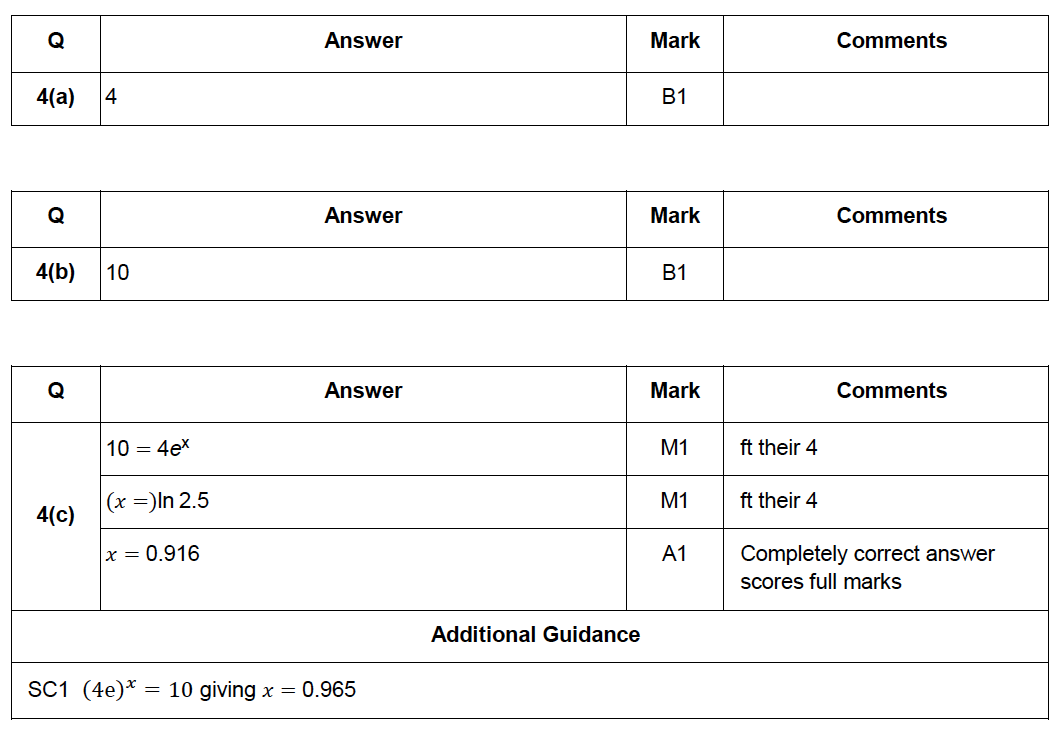 Main Grid
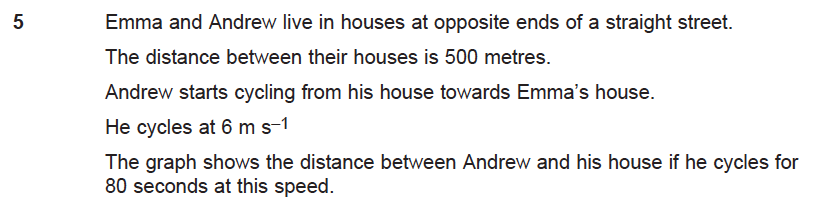 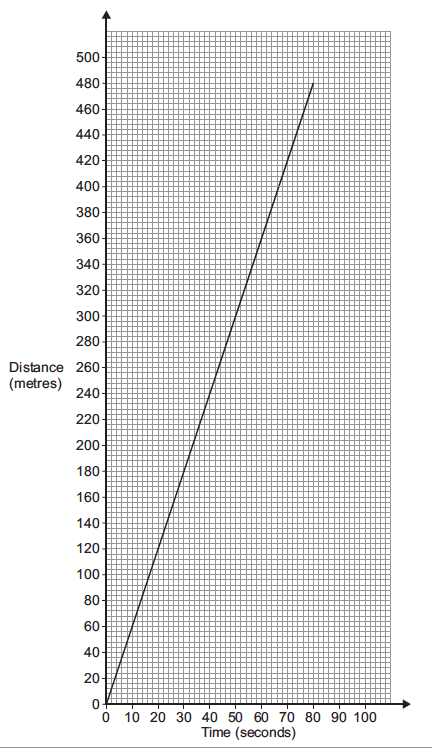 Solution
Main Grid
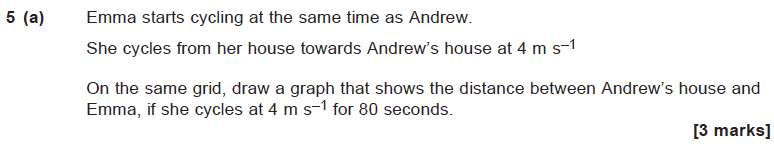 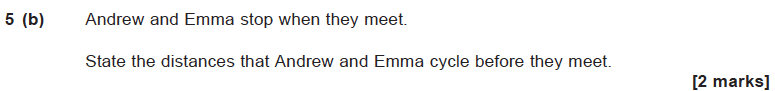 Solution
Main Grid
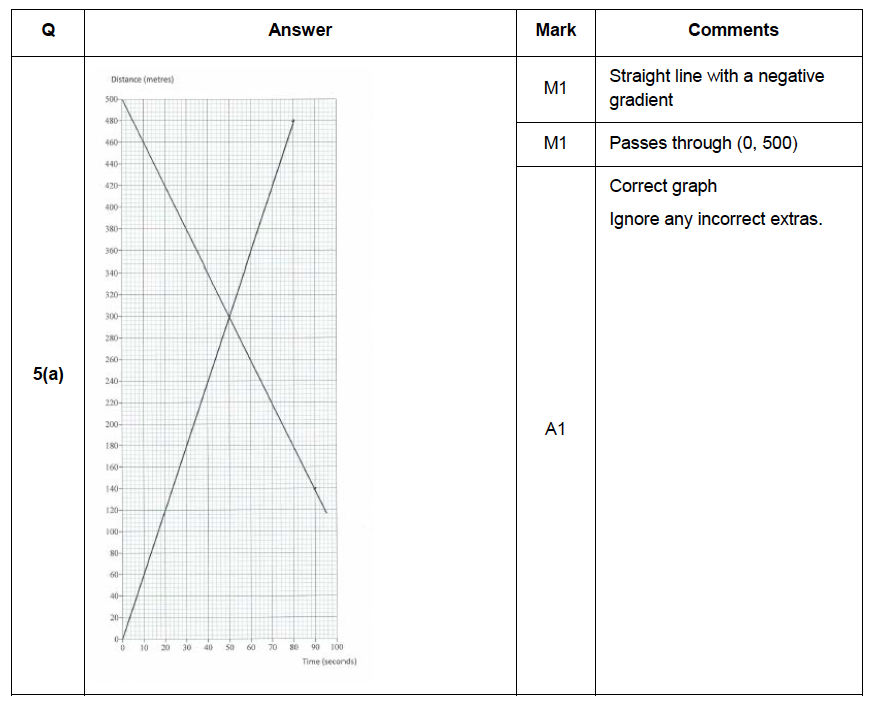 Main Grid
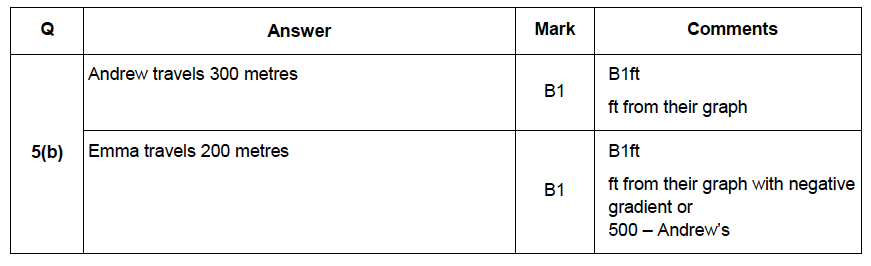 Main Grid
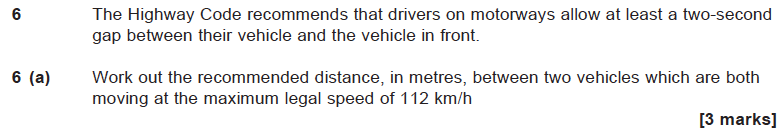 Solution
Main Grid
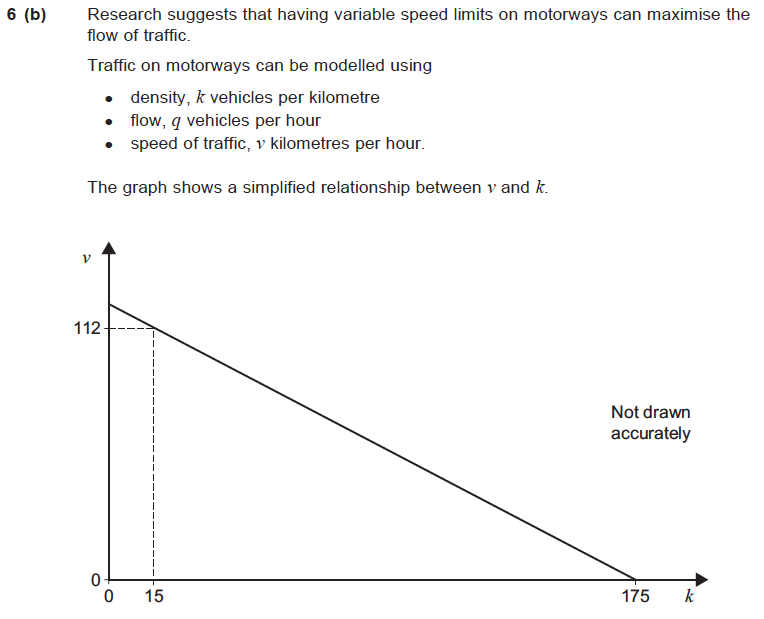 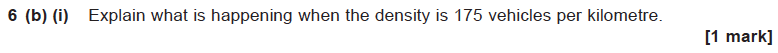 Solution
Main Grid
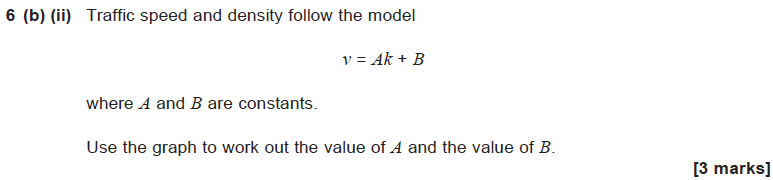 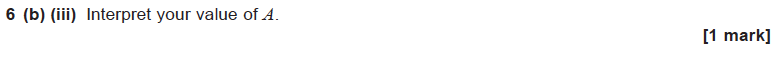 Solution
Main Grid
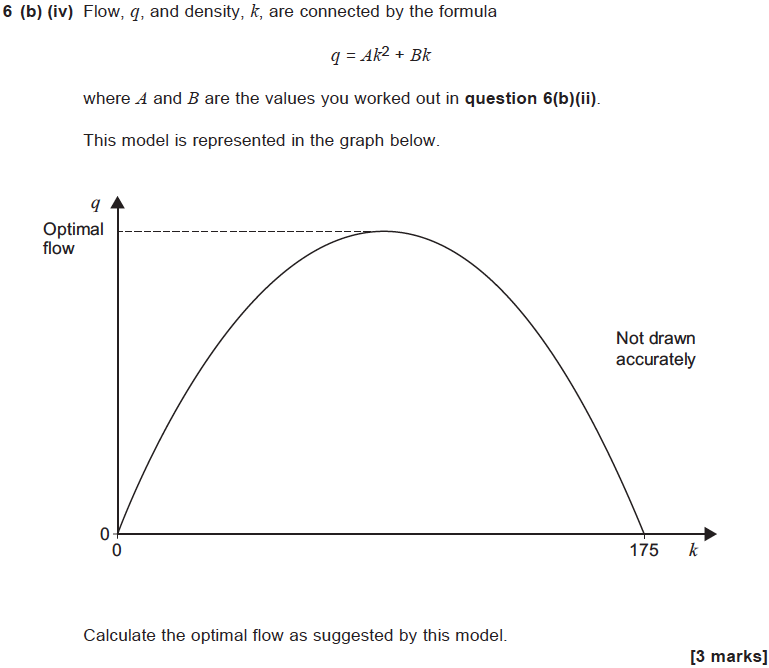 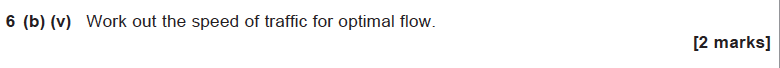 Solution
Main Grid
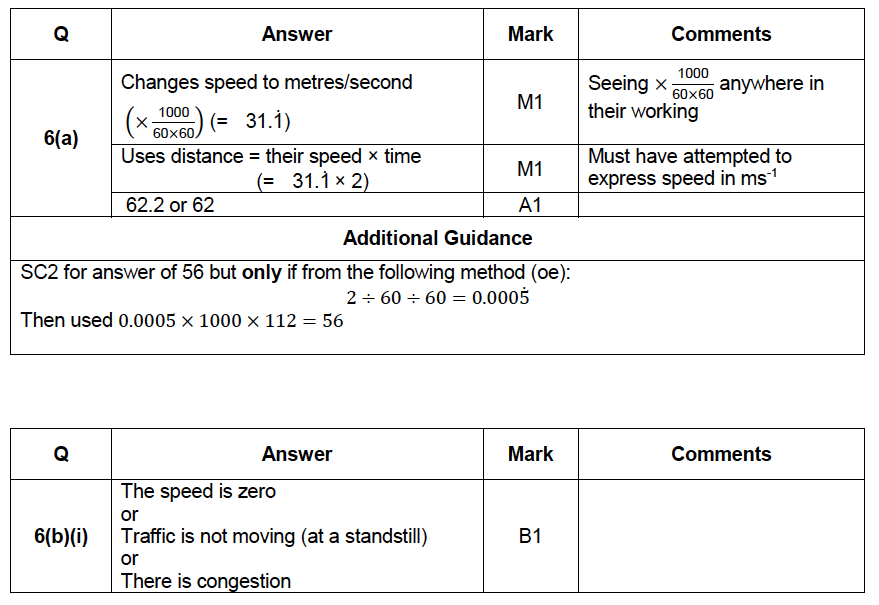 Main Grid
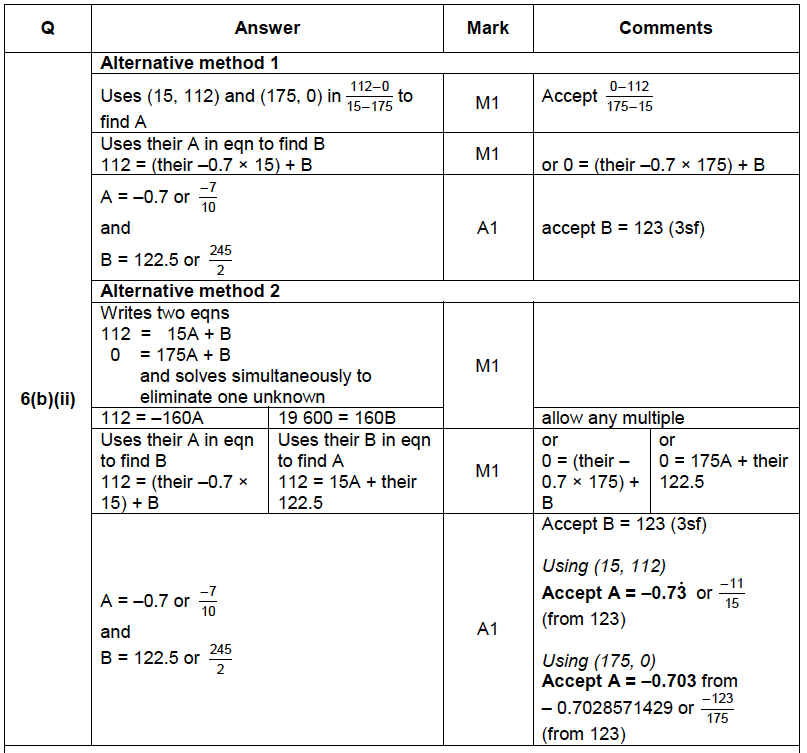 Main Grid
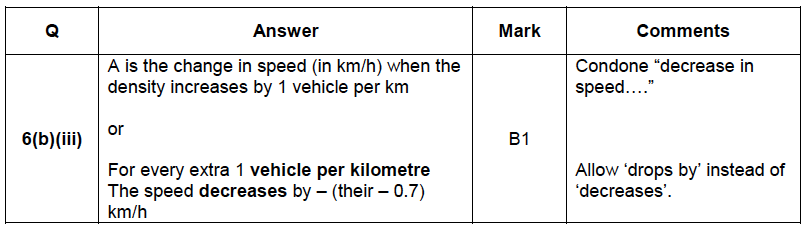 Main Grid
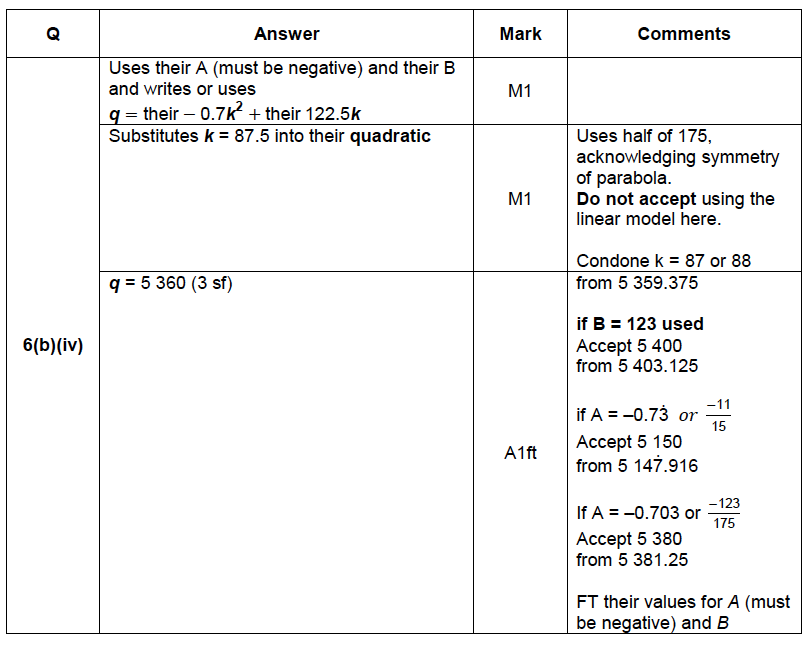 Main Grid
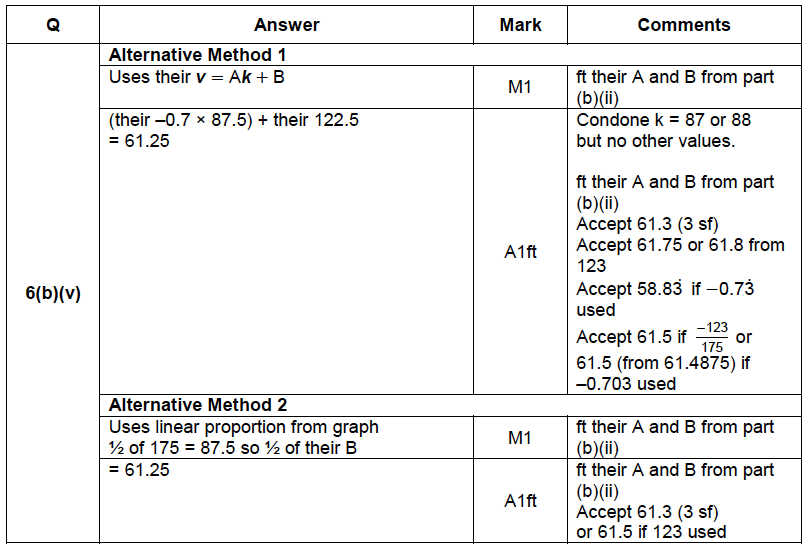 Main Grid
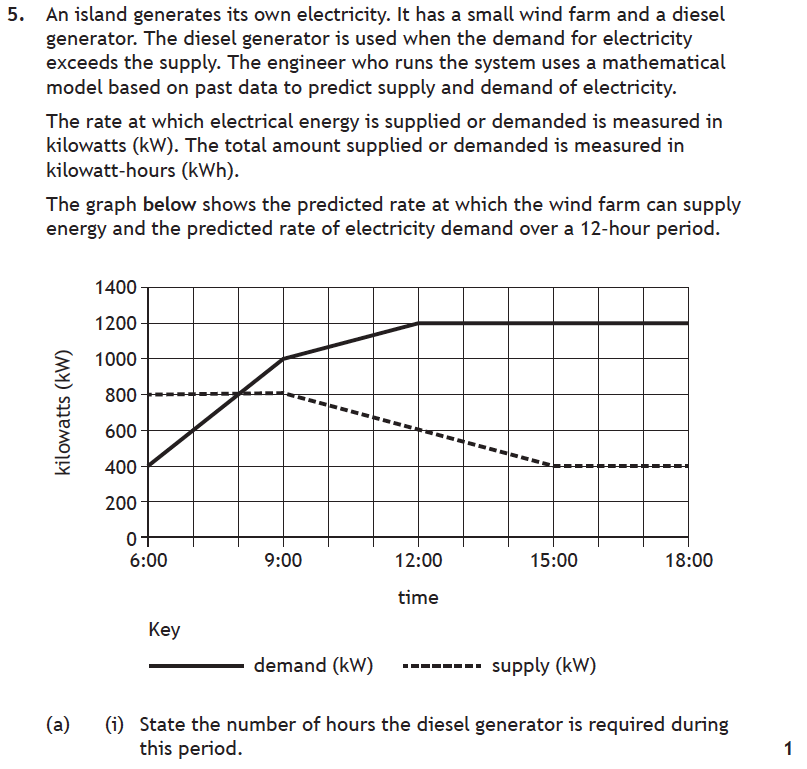 Solution
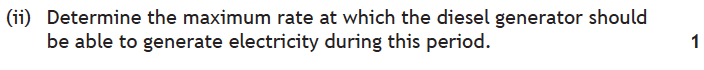 Main Grid
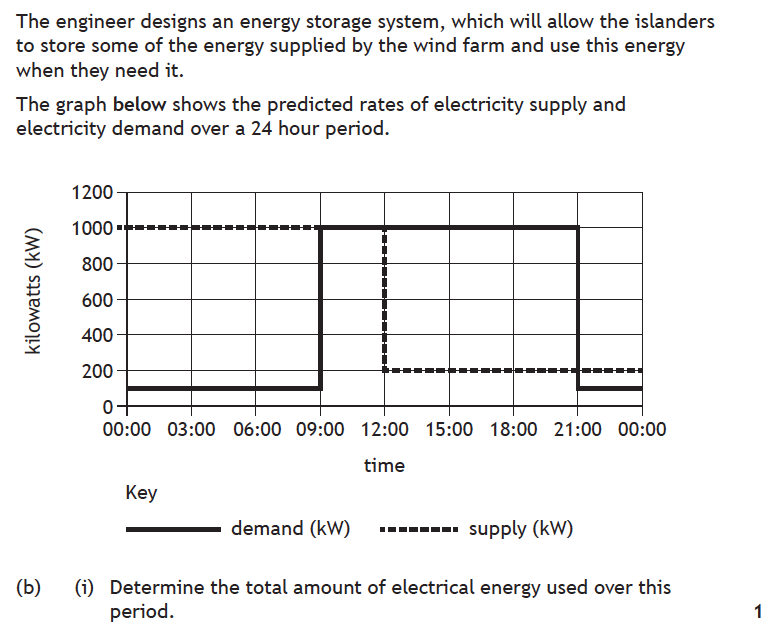 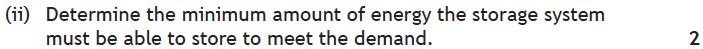 Solution
Main Grid
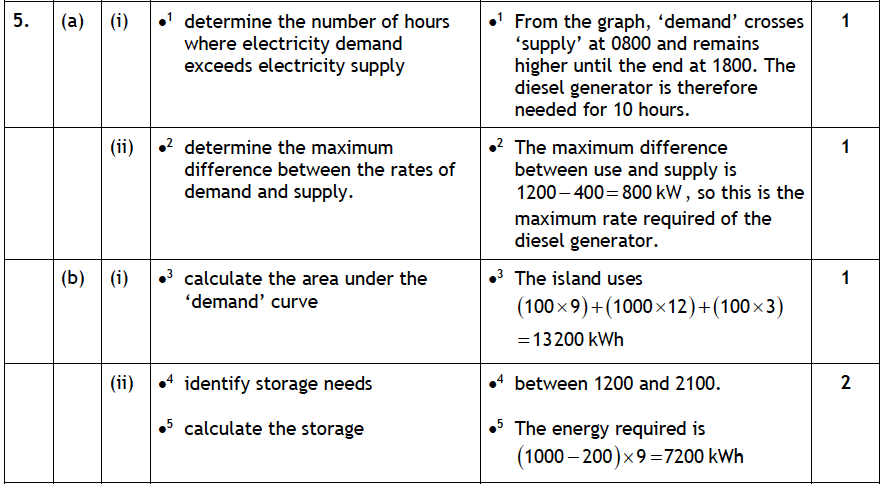 Main Grid
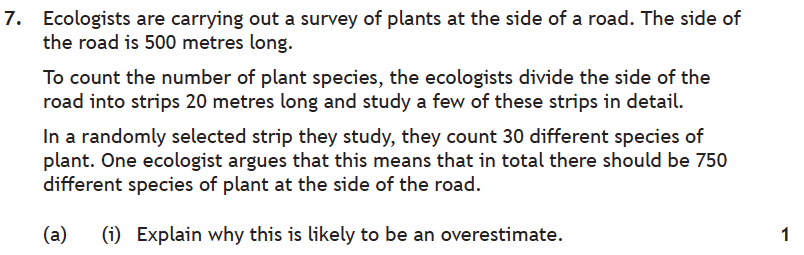 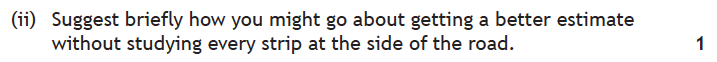 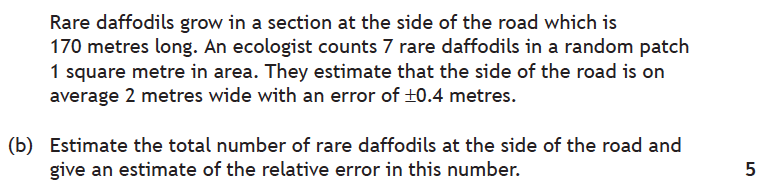 Solution
Main Grid
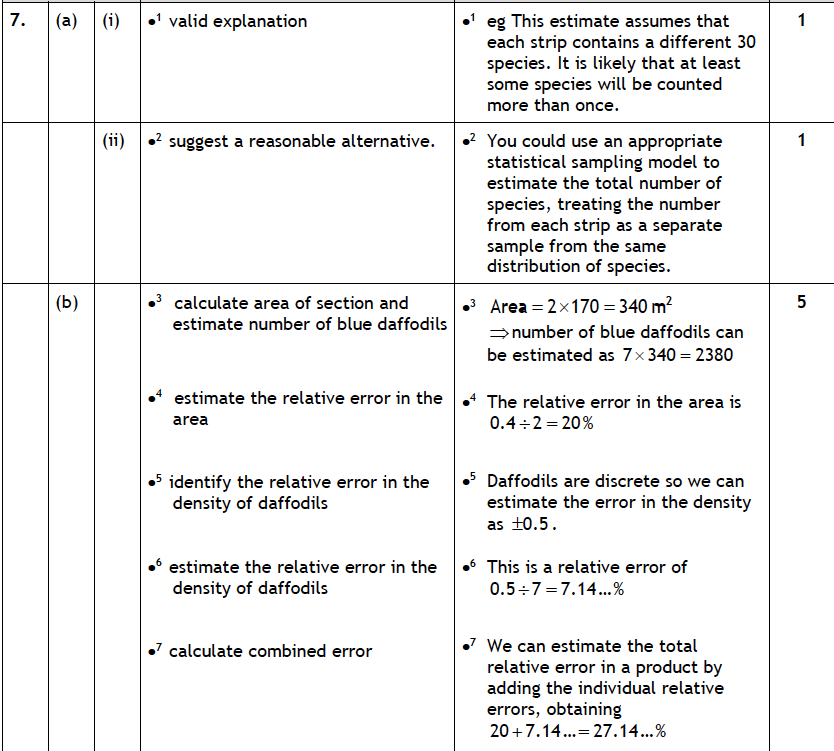 Main Grid
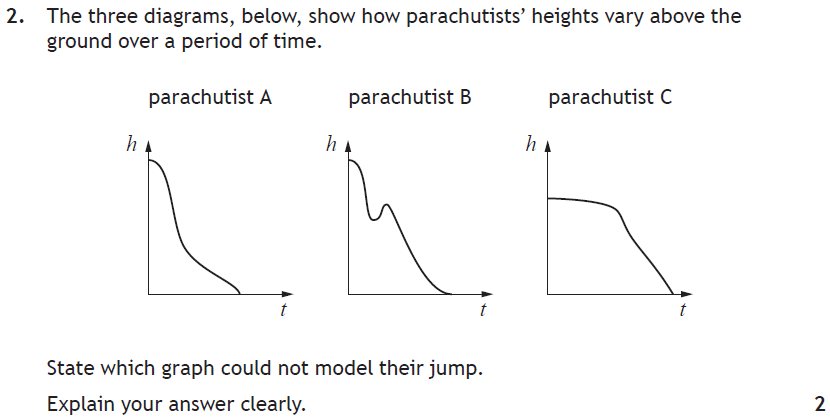 Solution
Main Grid
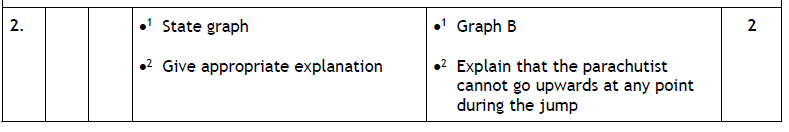 Main Grid
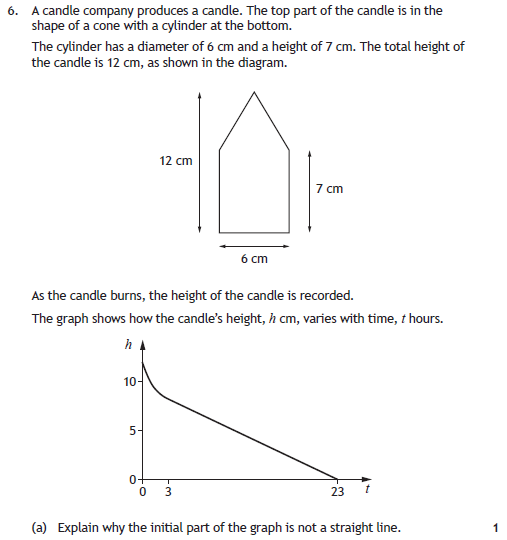 Solution
Main Grid
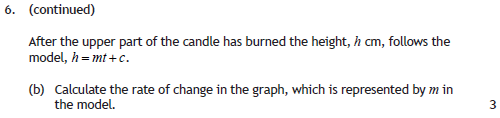 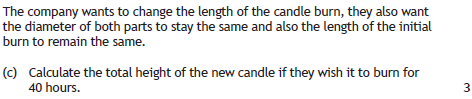 Solution
Main Grid
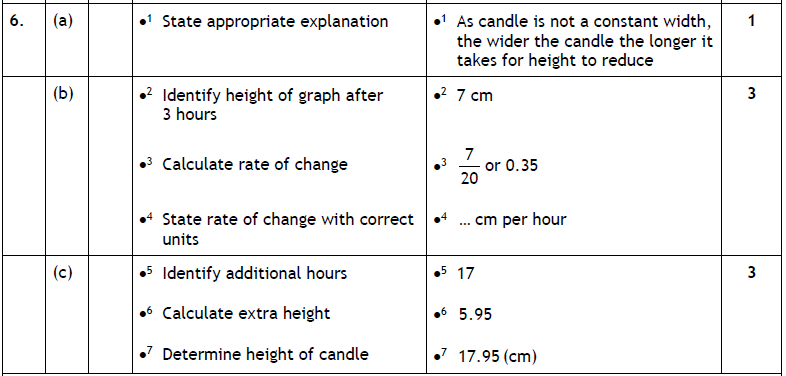 Main Grid
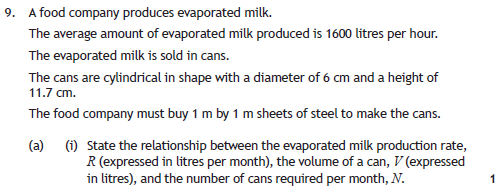 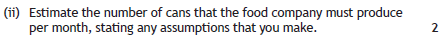 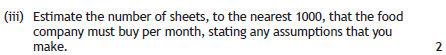 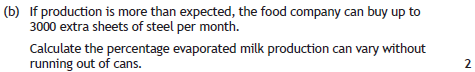 Solution
Main Grid
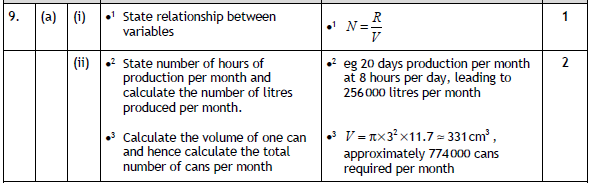 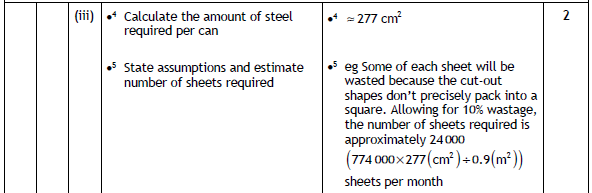 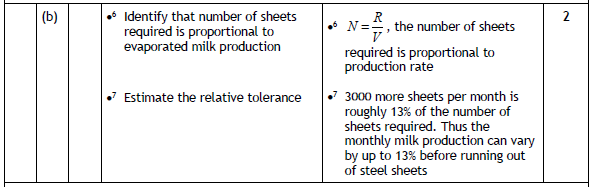 Main Grid
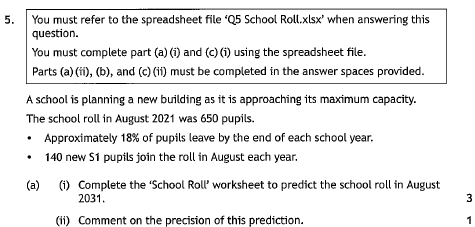 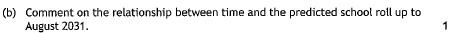 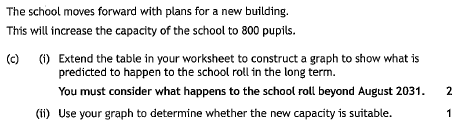 Solution
Main Grid
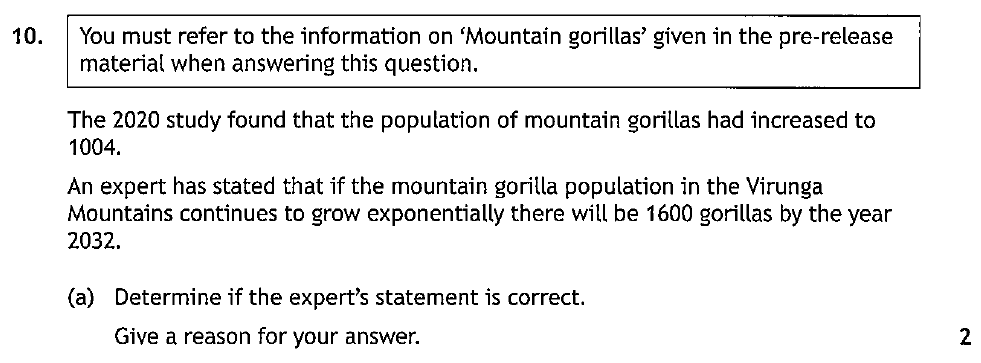 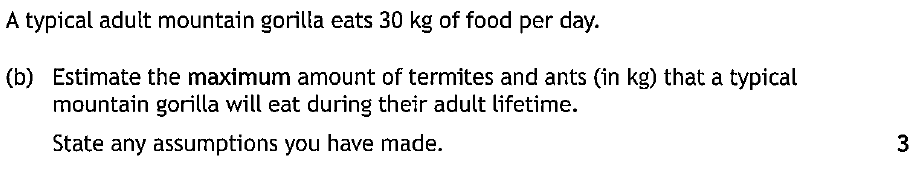 Solution
Main Grid
Solution
Main Grid
Main Grid